Material Framtidsbilder
Underlag för tryckning i egen regi  

                            (Ett urval av bilder och figurer kan också beställas hos Stema…….)
Bakgrundsbilder
Använd stort format för att trycka bakgrundsbilderna, gärna A0 format.Pappret behöver vara så tjockt så att tuschpennorna inte går igenom till baksidan.
Sätt in en rubrik som beskriver vad den färdiga bilden ska visat ex ”Staden anpassad till höga temperaturer år 2073” eller ”Kustzonen anpassad till högre havsvattennivå år 2073”
Det går också att kombinera två olika bakgrundsbilder på samma stora papper t ex kan bild av staden kombineras med en bild av landsbygden.
De tomma ytorna i bilderna 11-16 kan användas som de är. Deltagarna skapar bilden mer förutsättningslöst. 
En tom bild kan också användas för att skapa en digital bild av resultatet från workshopen.
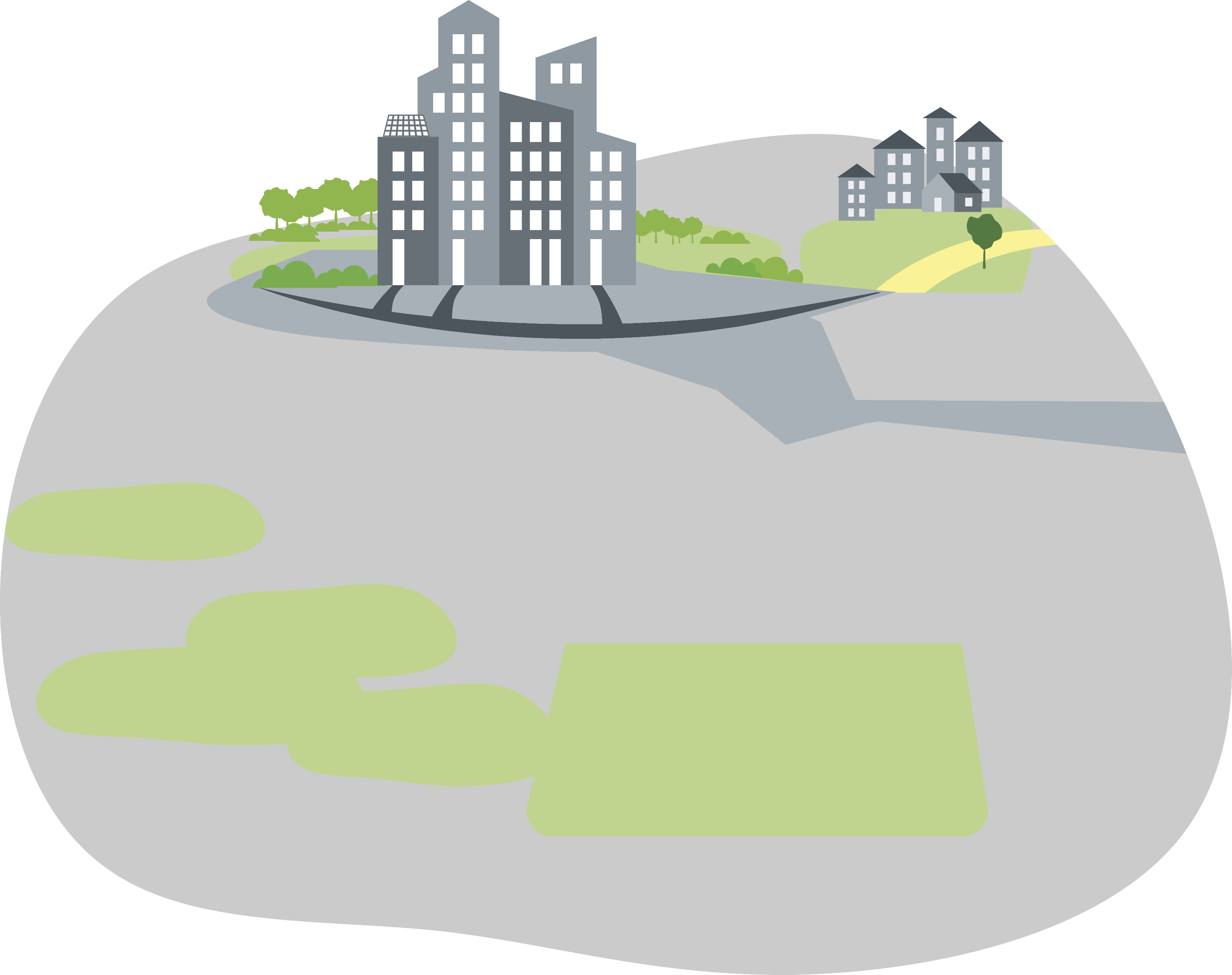 [Speaker Notes: Utmaning:Höga temperaturer och/eller Skyfall]
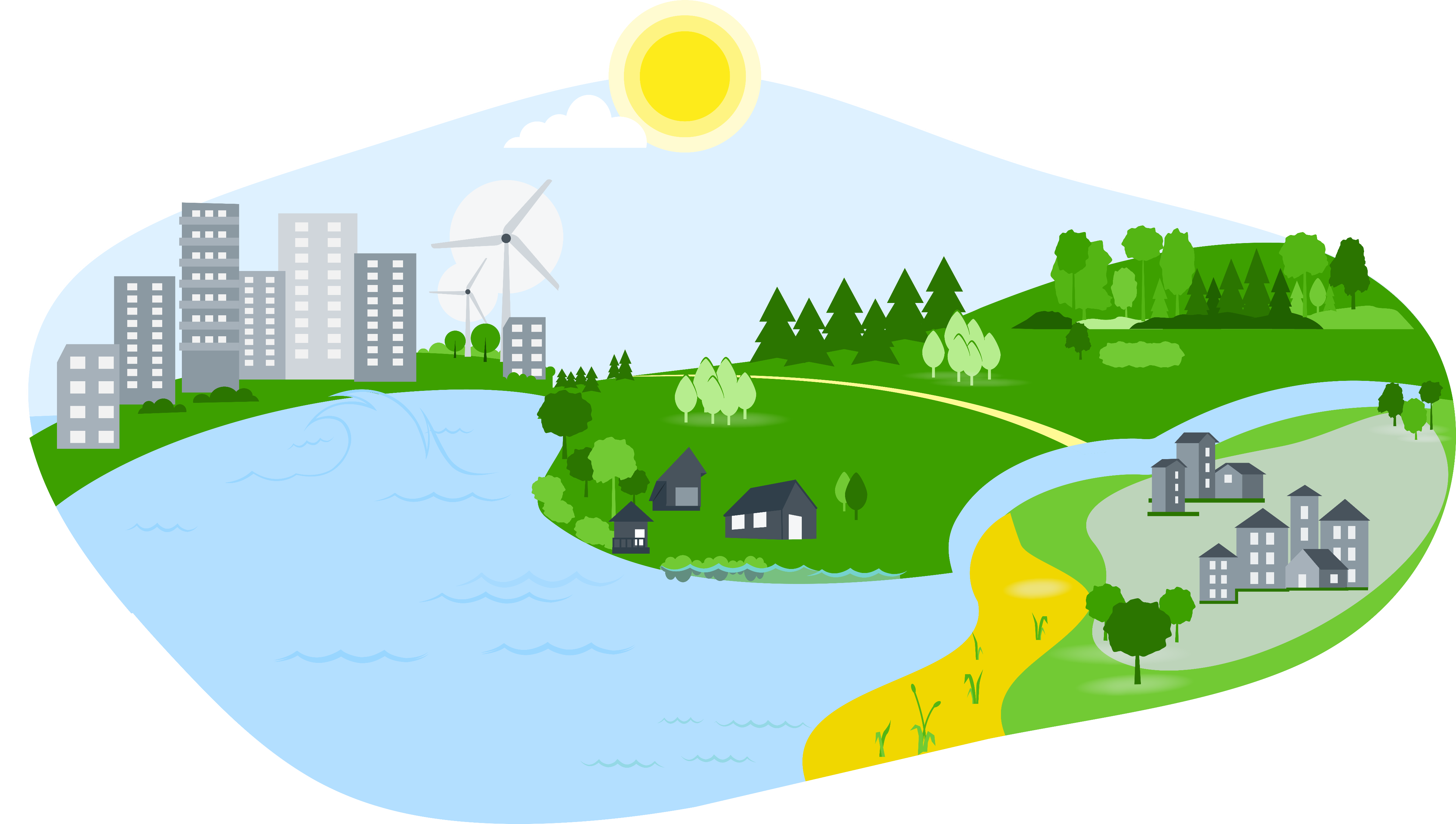 [Speaker Notes: Utmaning:Översvämning och höga flöden]
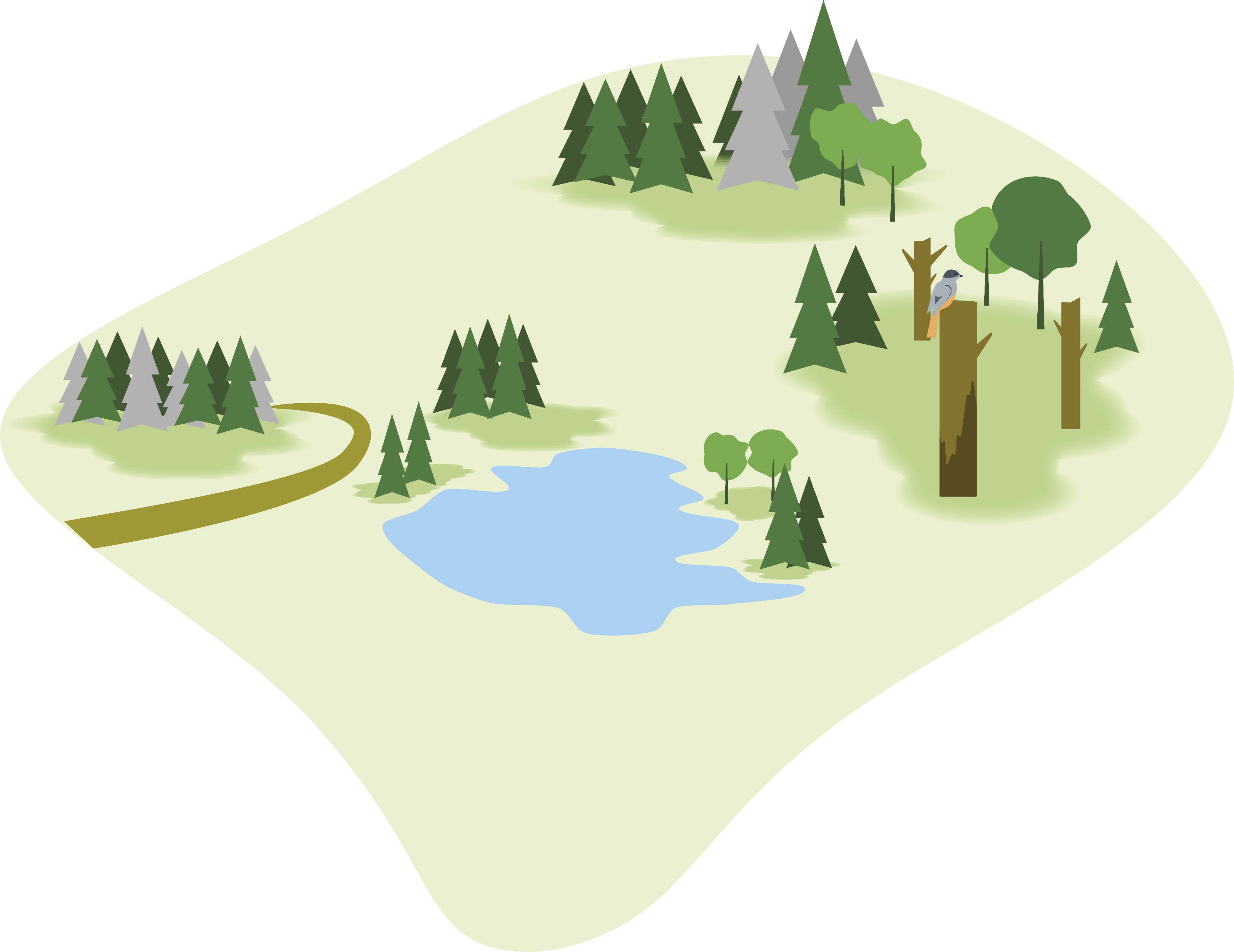 [Speaker Notes: Utmaning:Ökad förekomst av skadegörare och sjukdomar]
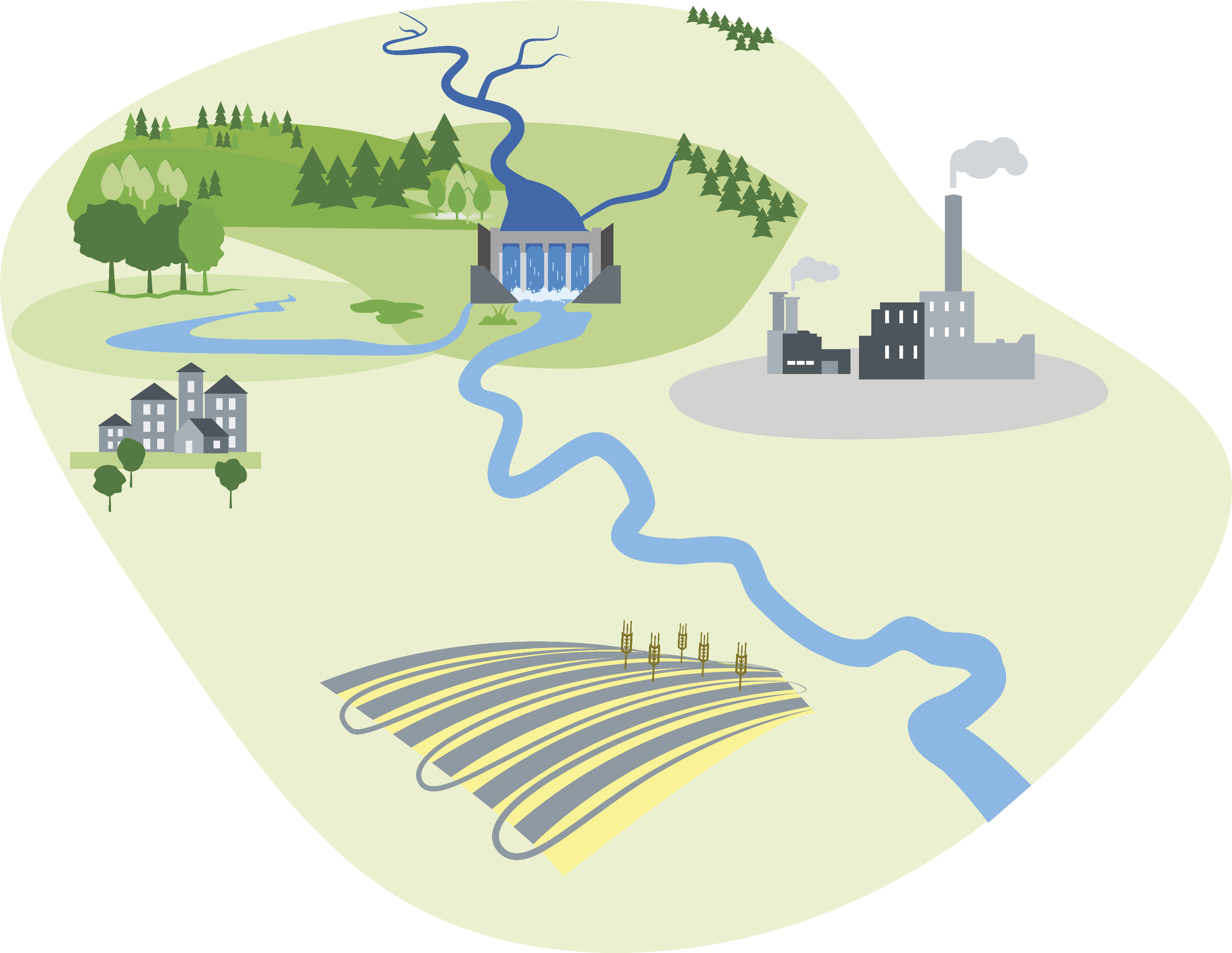 [Speaker Notes: Utmaning:
Brister i vattenförsörjningen]
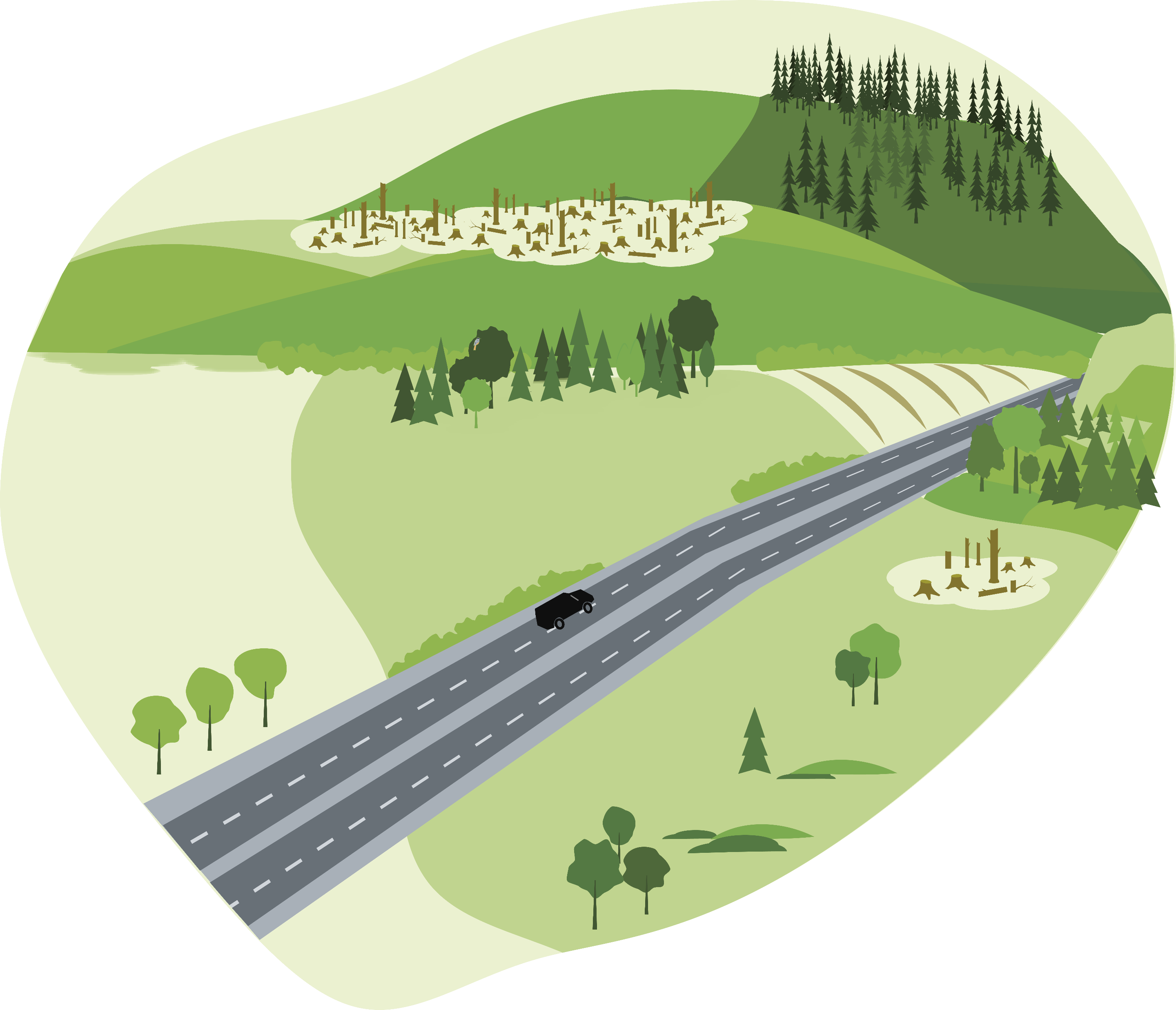 [Speaker Notes: Utmaning:Biologiska och ekologiska effekter]
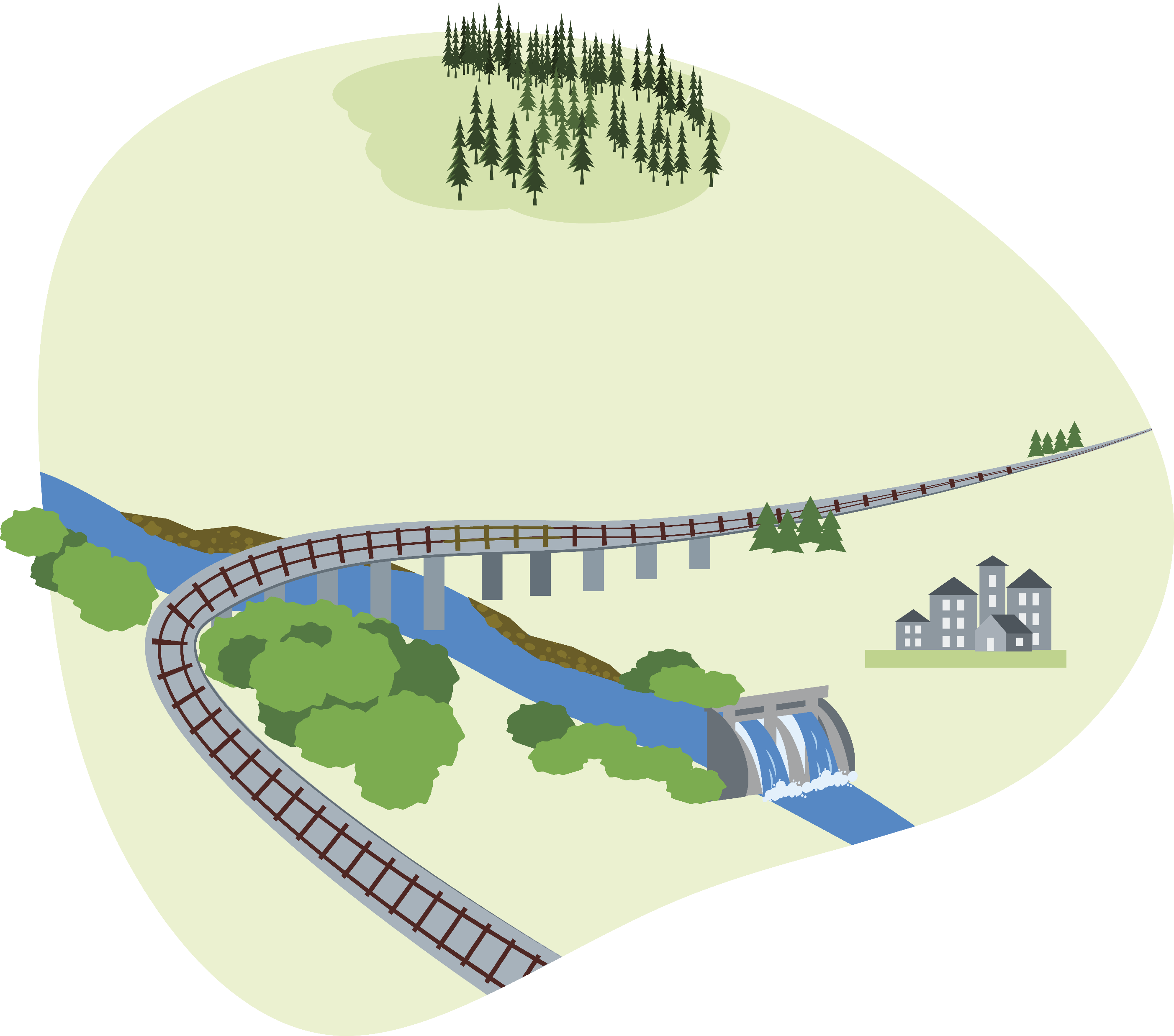 [Speaker Notes: Utmaning:Ökad risk för ras, skred och erosion]
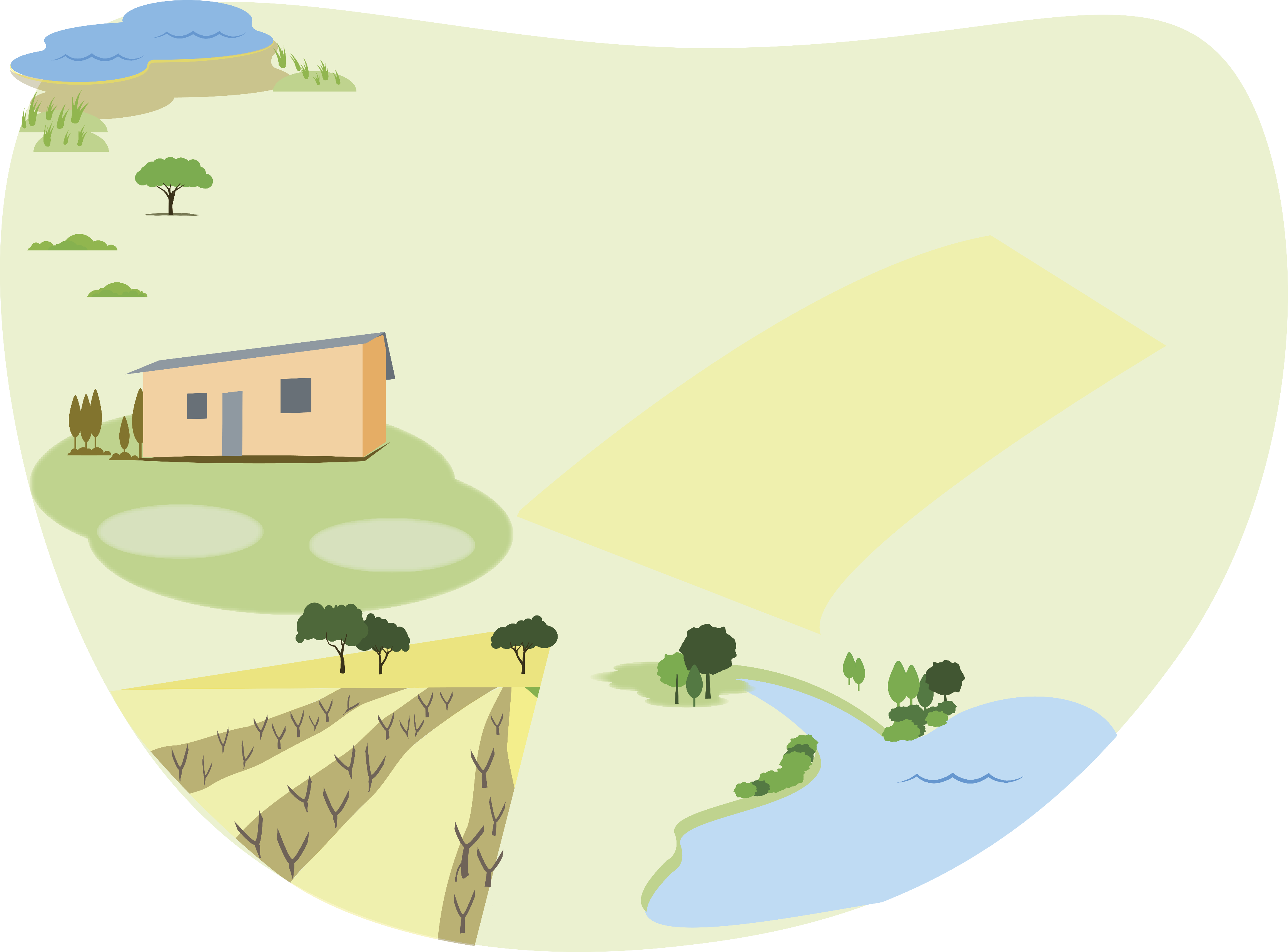 [Speaker Notes: Utmaning:Påverkan på inhemsk och internationell livsmedelsproduktion och handel]
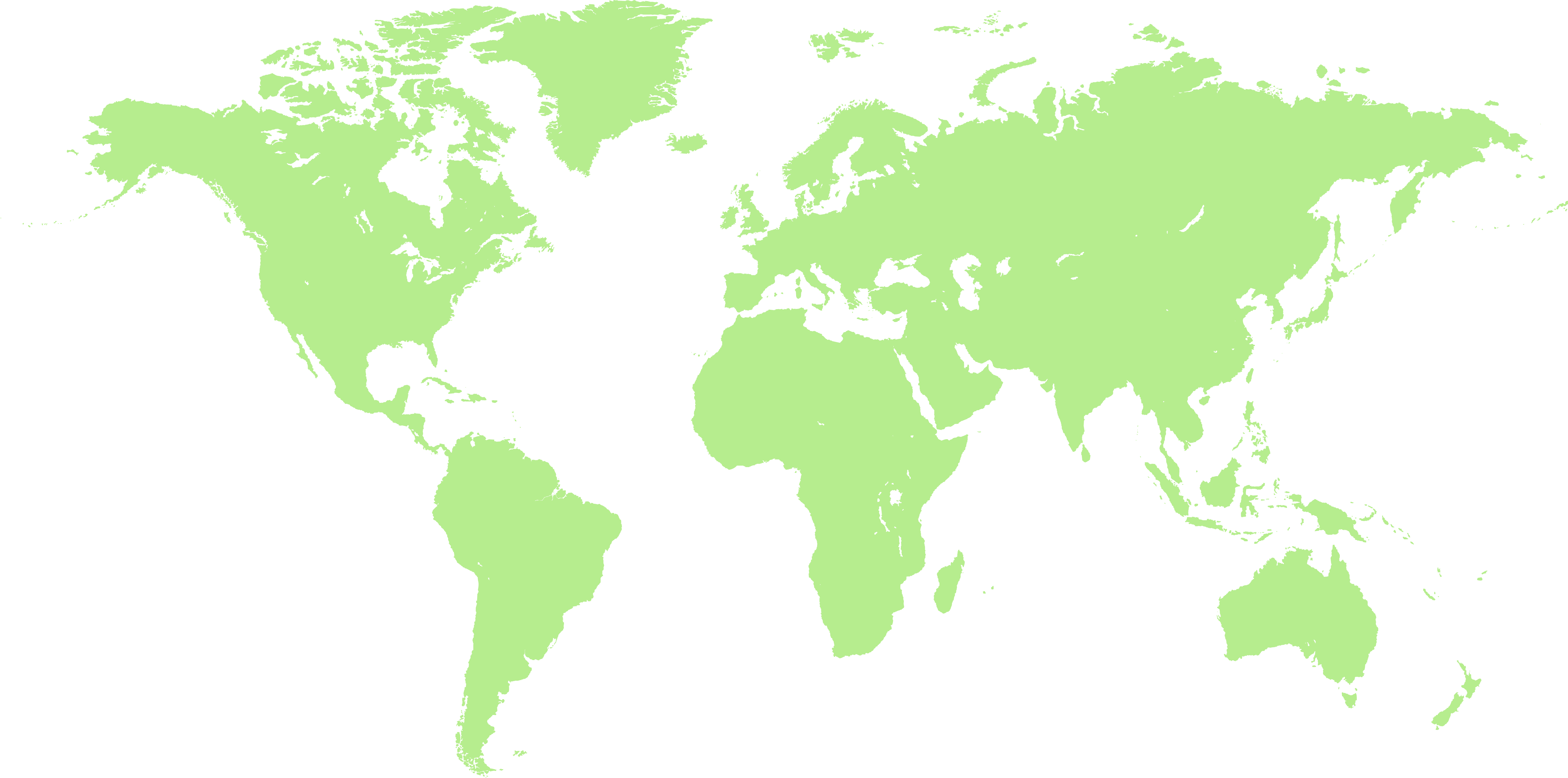 [Speaker Notes: Utmaning:C]
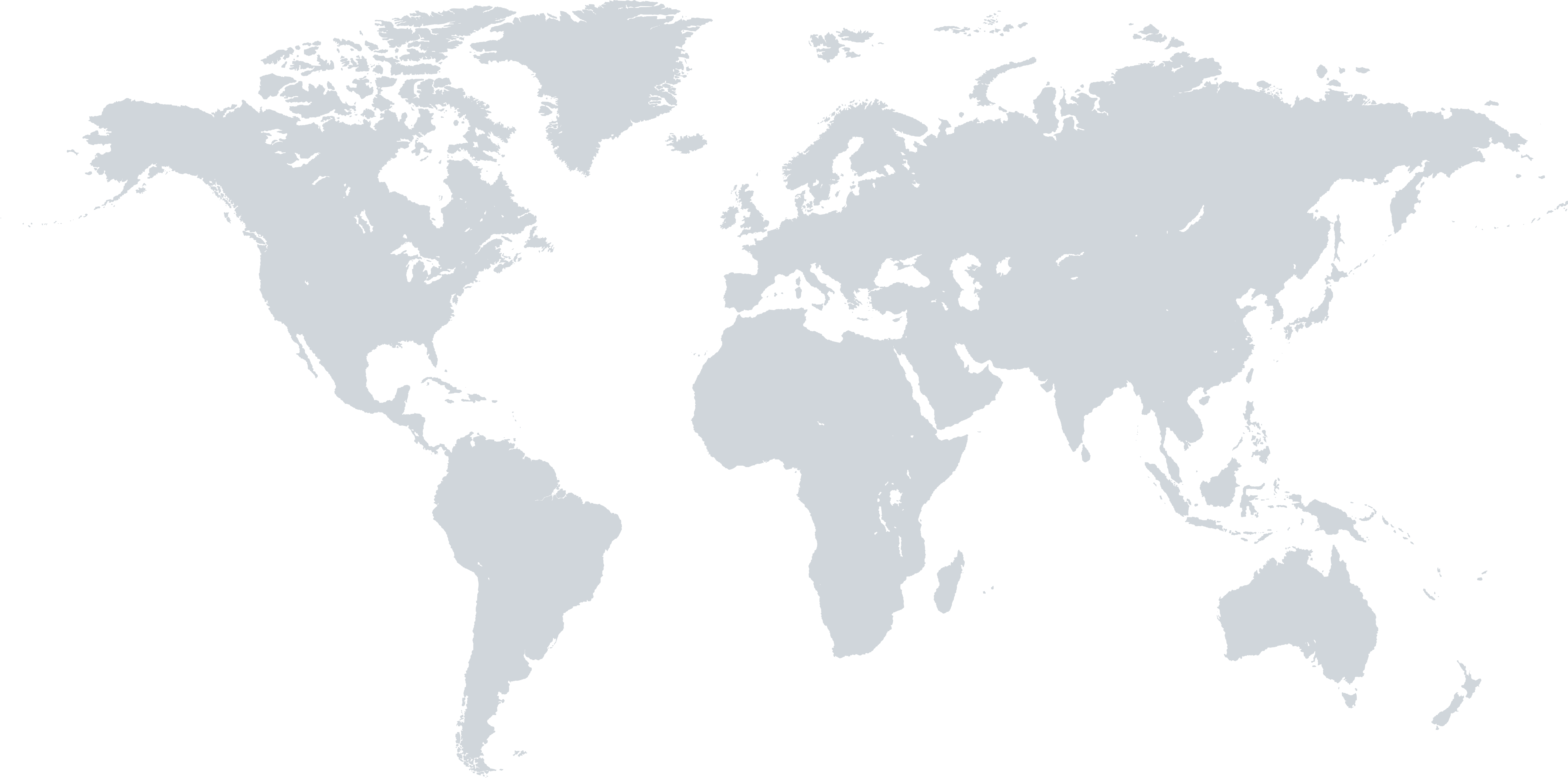 [Speaker Notes: Utmaning:Påverkan på inhemsk och internationell livsmedelsproduktion och handel]
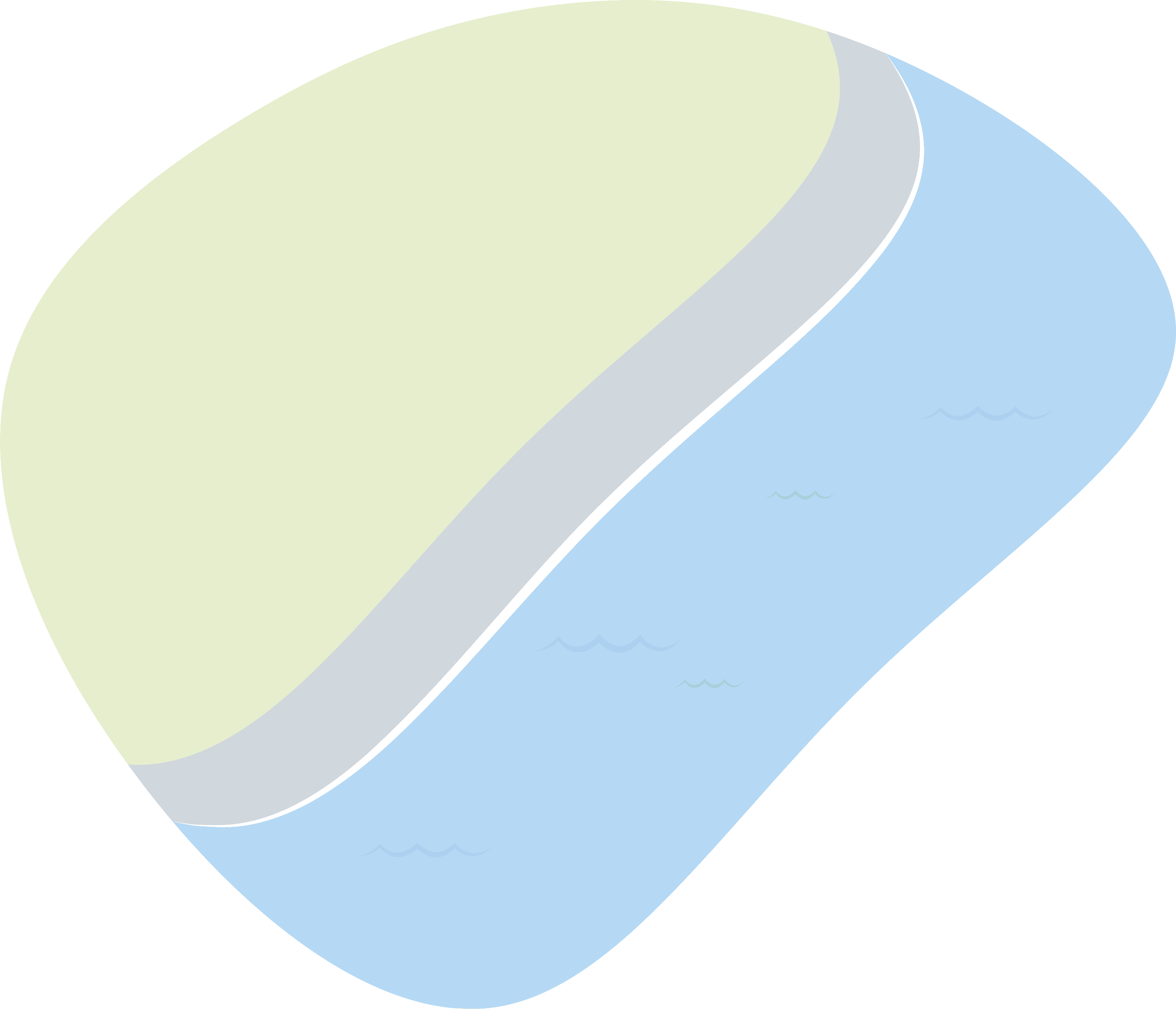 [Speaker Notes: Tom bild kustzon]
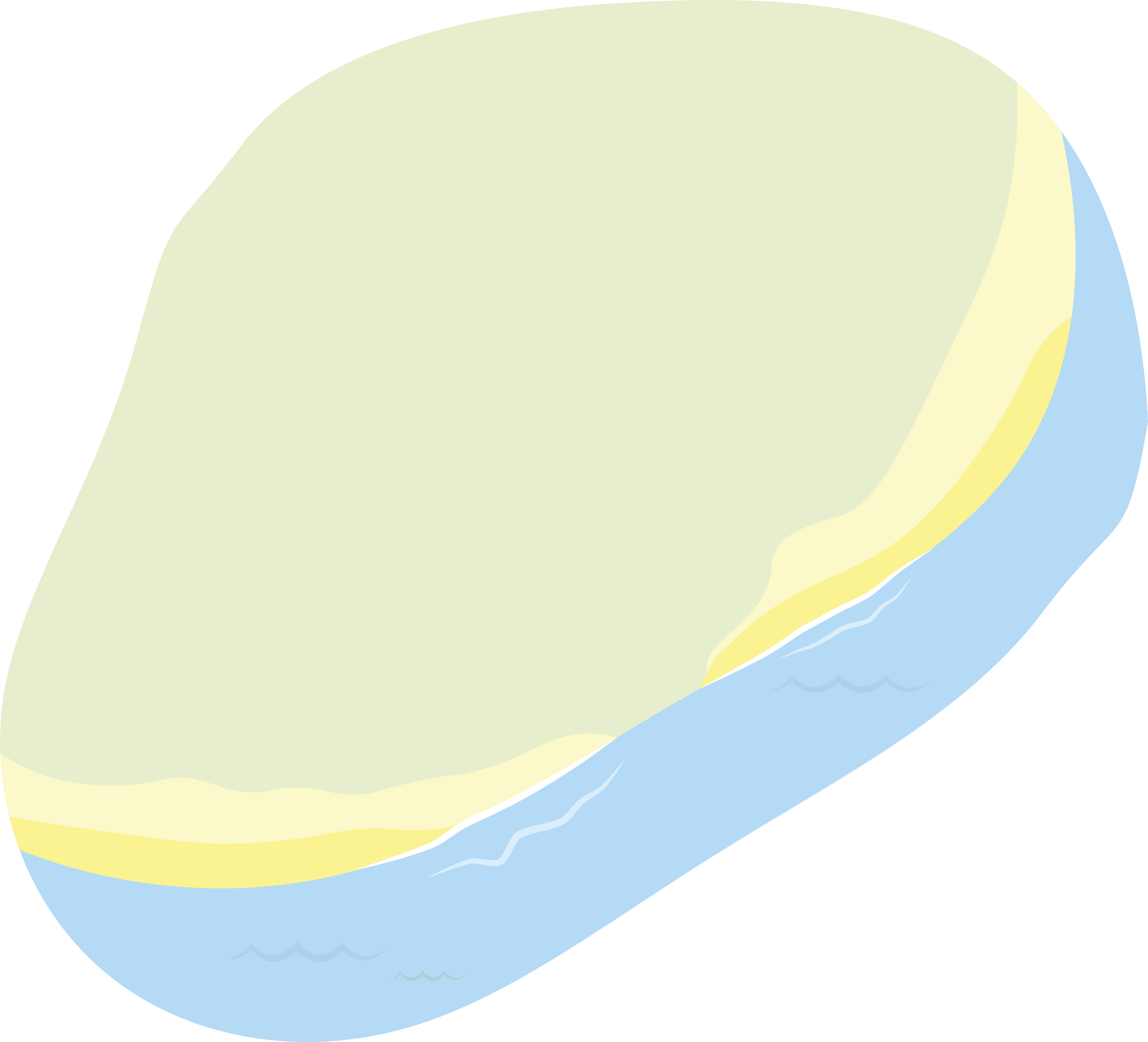 [Speaker Notes: Tom bild kustzon]
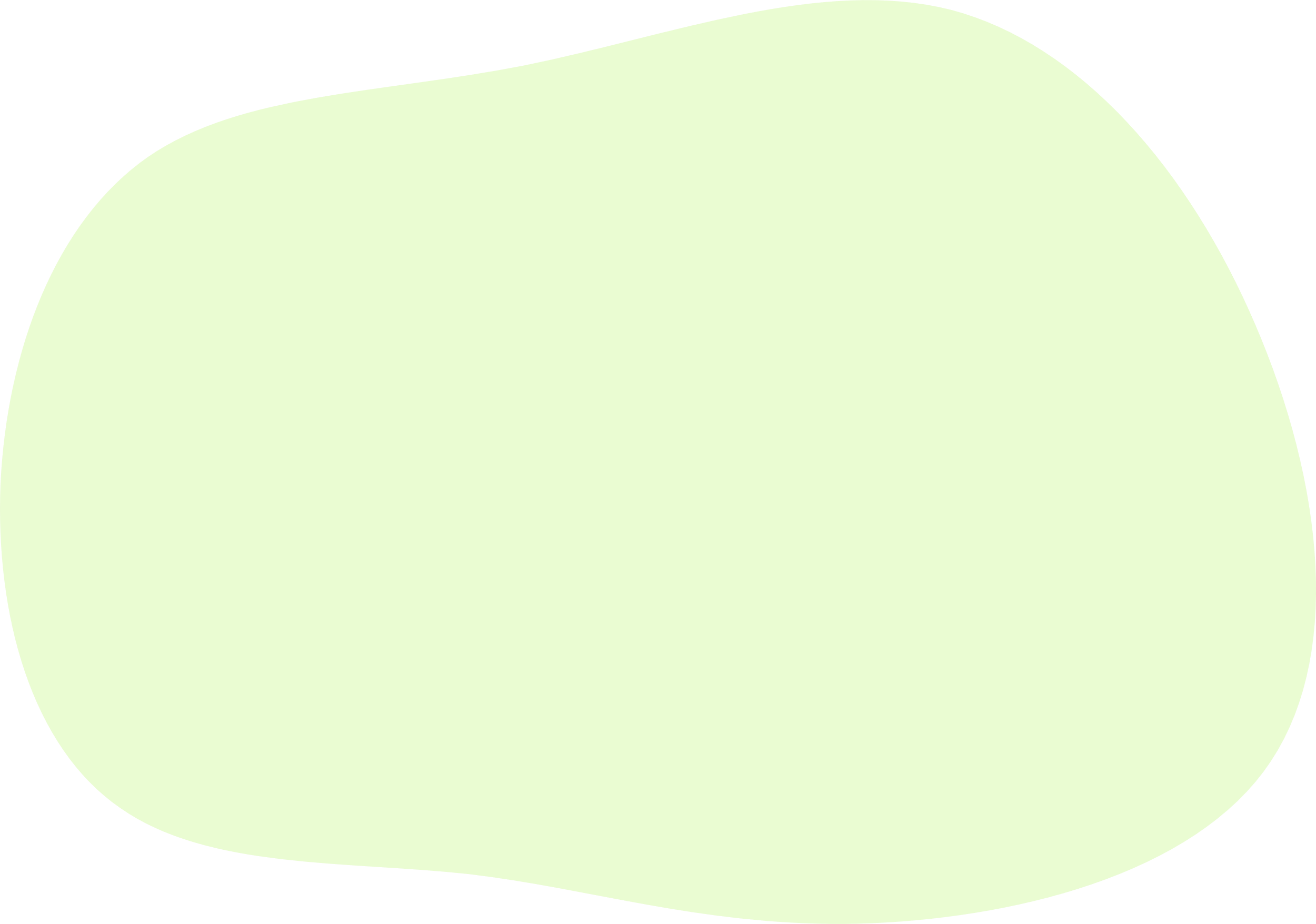 [Speaker Notes: Skapa din egen bakgrundsbild eller använd en tom bild]
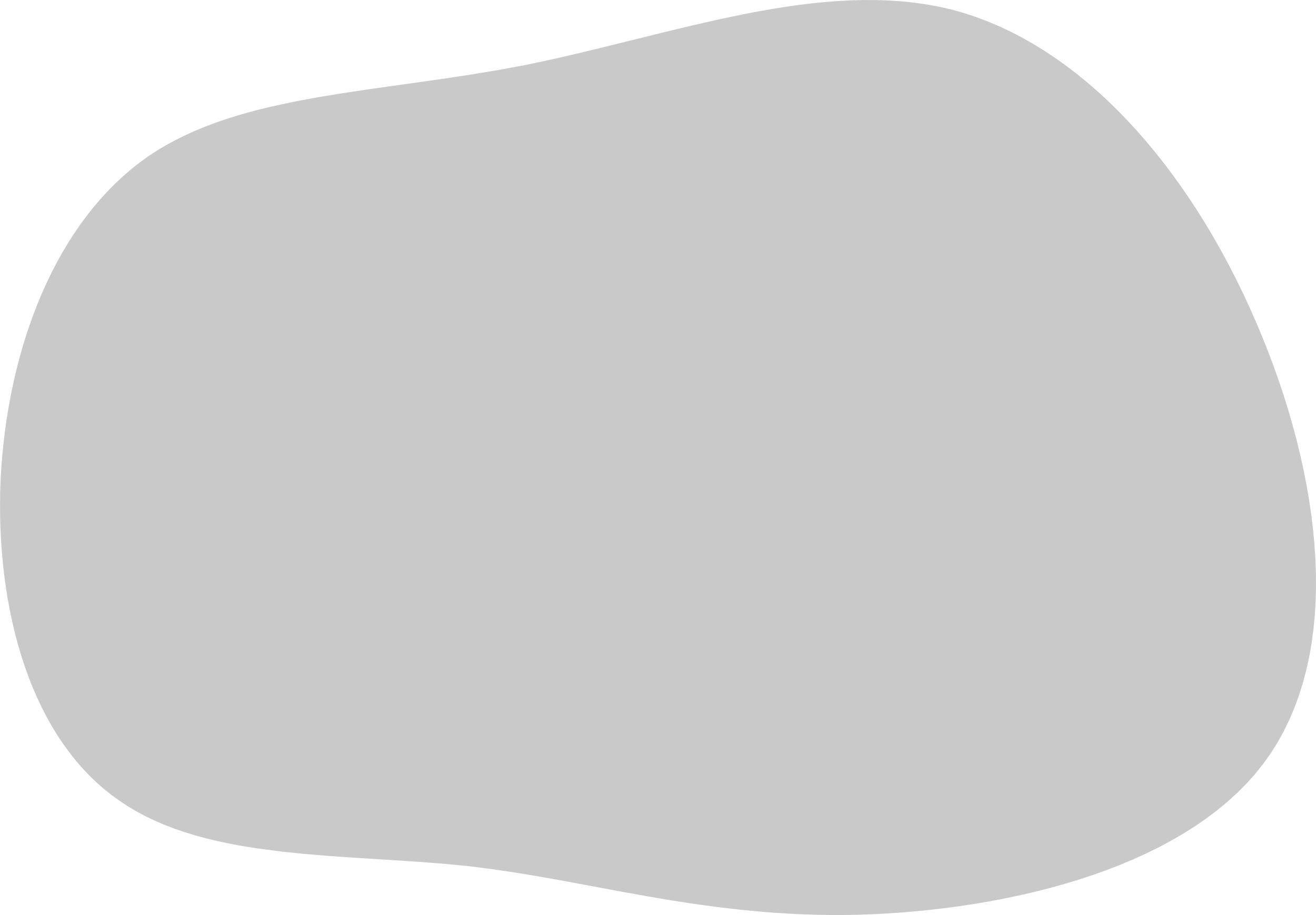 [Speaker Notes: Skapa din egen bakgrundsbild eller använd en tom bild]
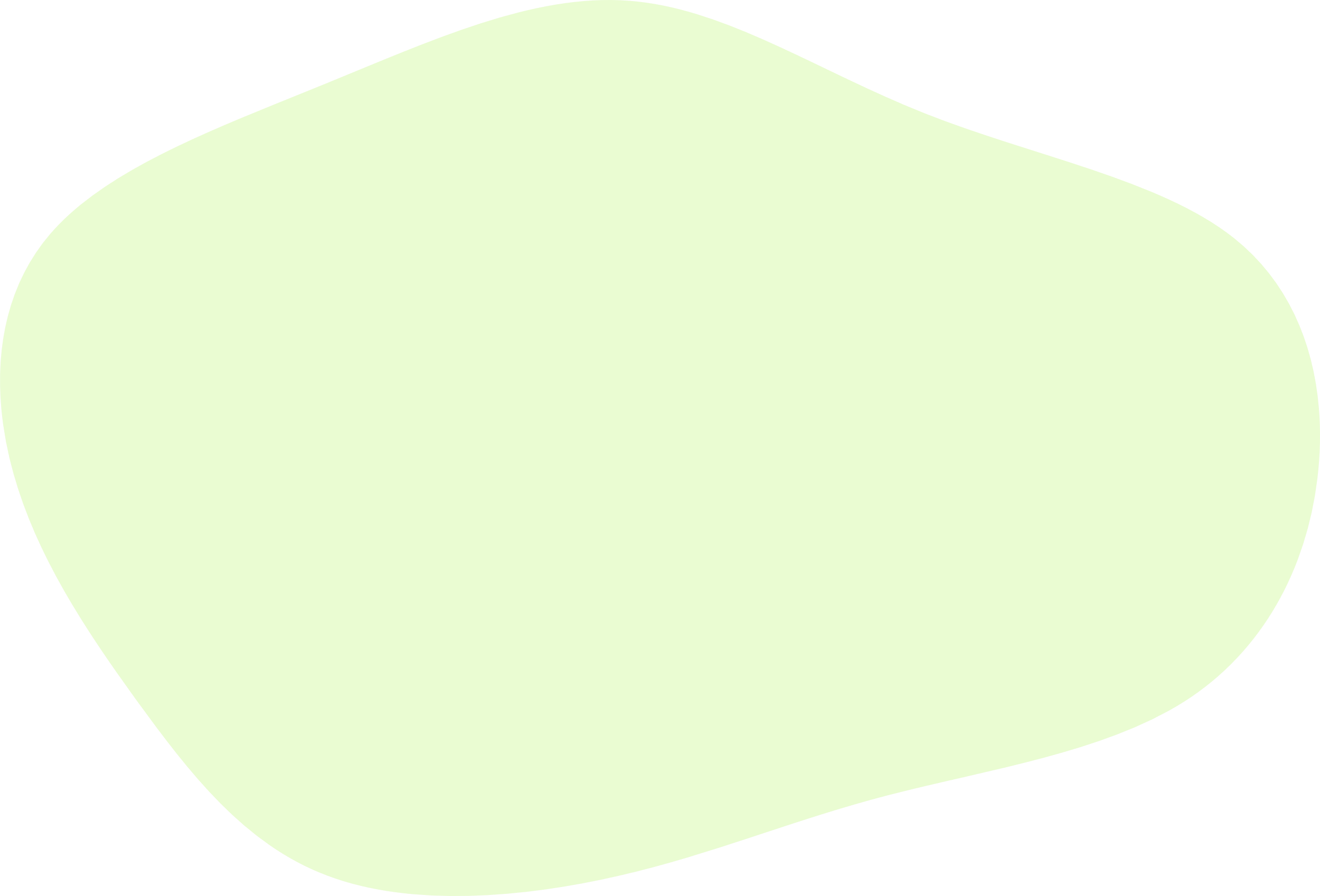 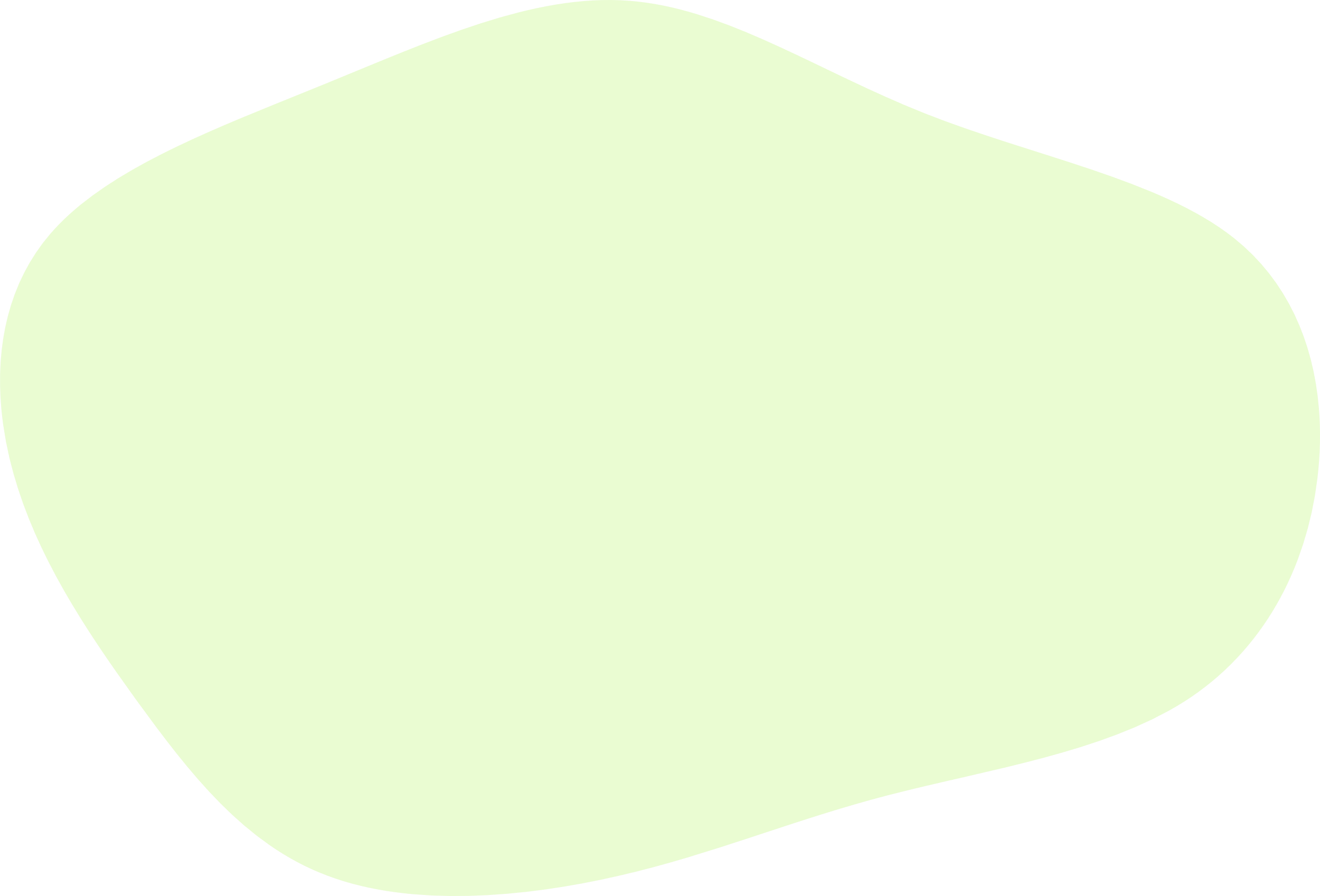 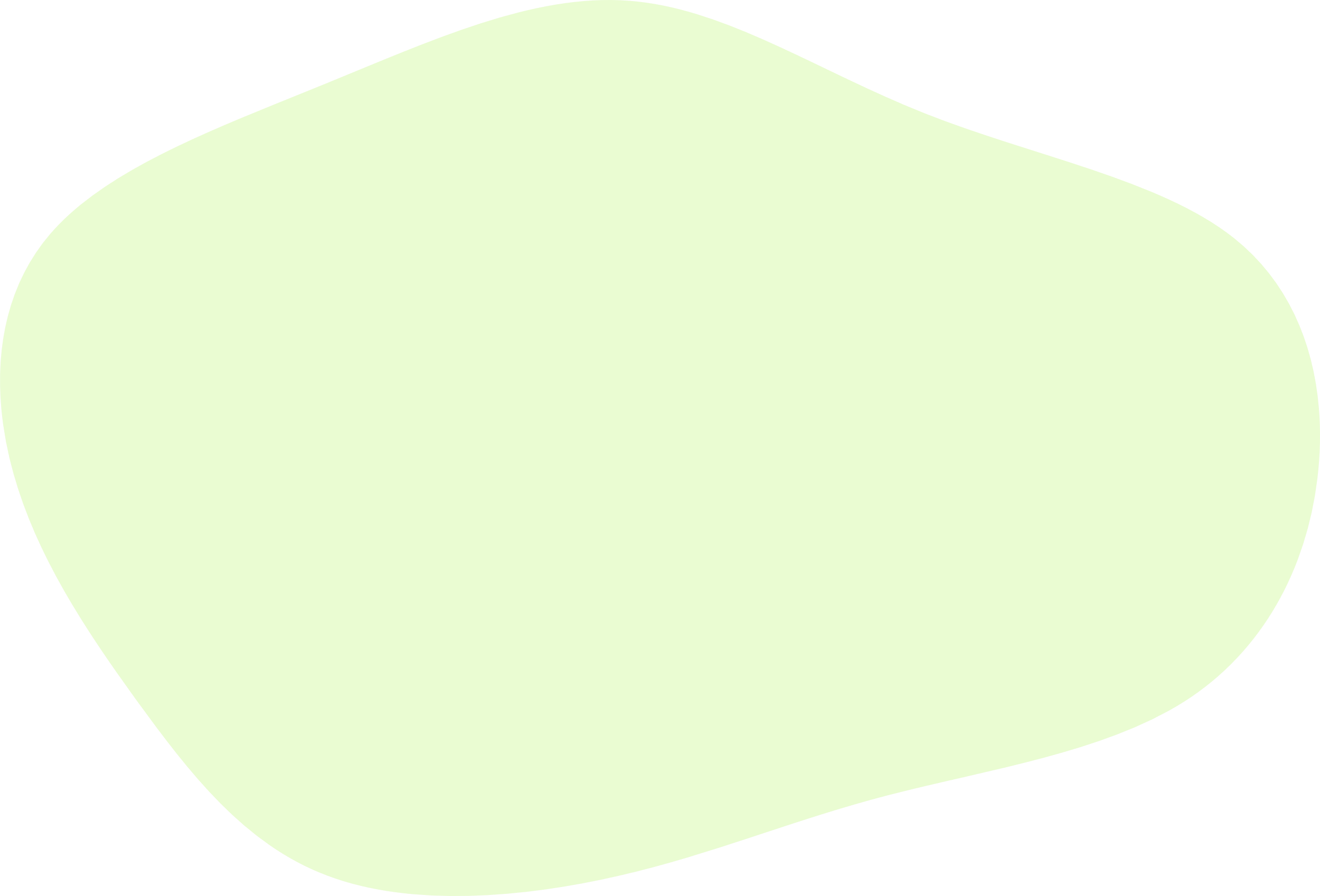 [Speaker Notes: Skapa din egen bakgrundsbild eller använd en tom bild]
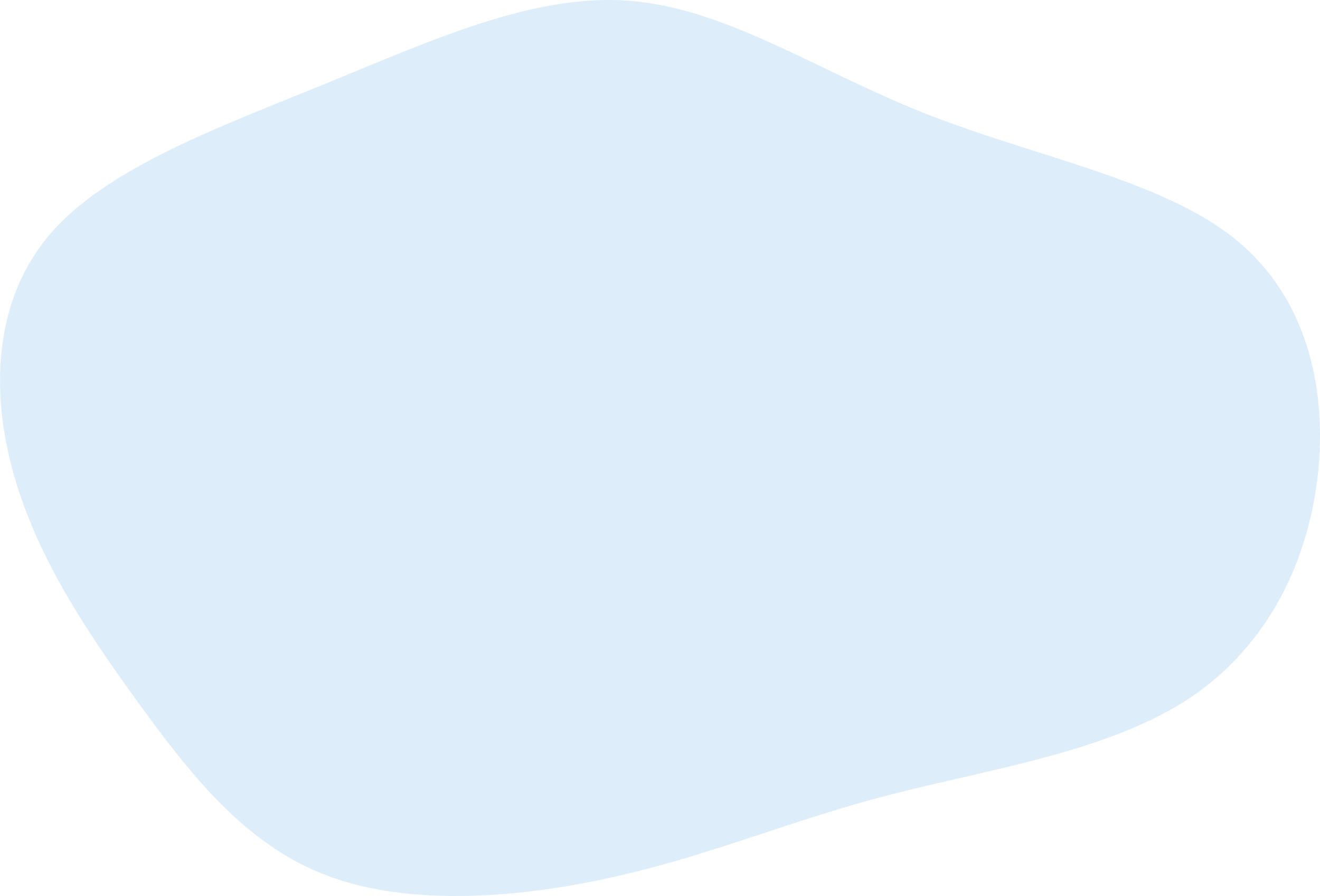 [Speaker Notes: Skapa din egen bakgrundsbild eller använd en tom bild]
Figurer
Figurer kan väljas en och en, sammanställas och skrivas ut i lämplig storlek.
På en A0 bakgrund passar det bra med figurer som är mellan 6 och 10 cm höga. Hus kan vara högre. 
Det går att skriva ut figurer på vanlig skrivare, förslagsvis på A3 papper, och sedan klippas ut för hand.
Använd häftmassa för att sätta fast figurerna på bakgrundsbilden.
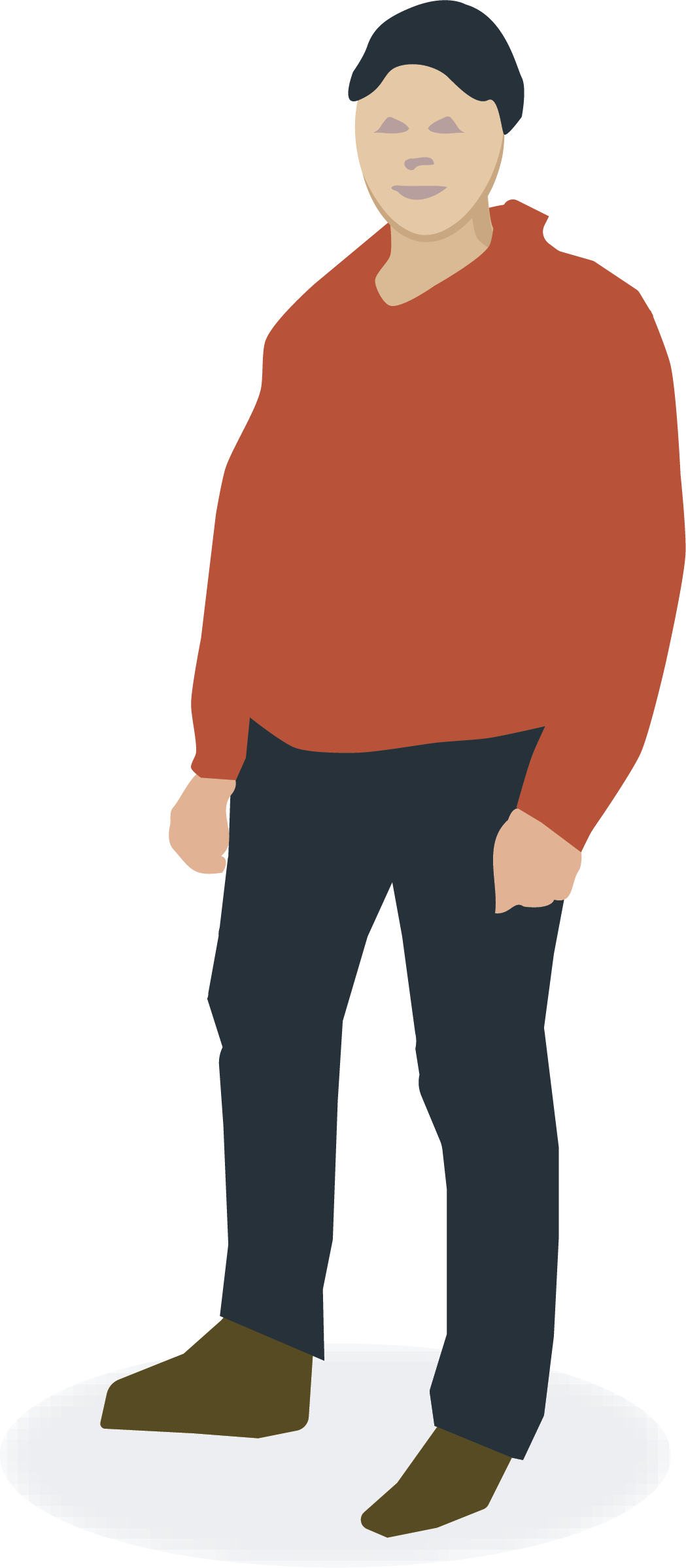 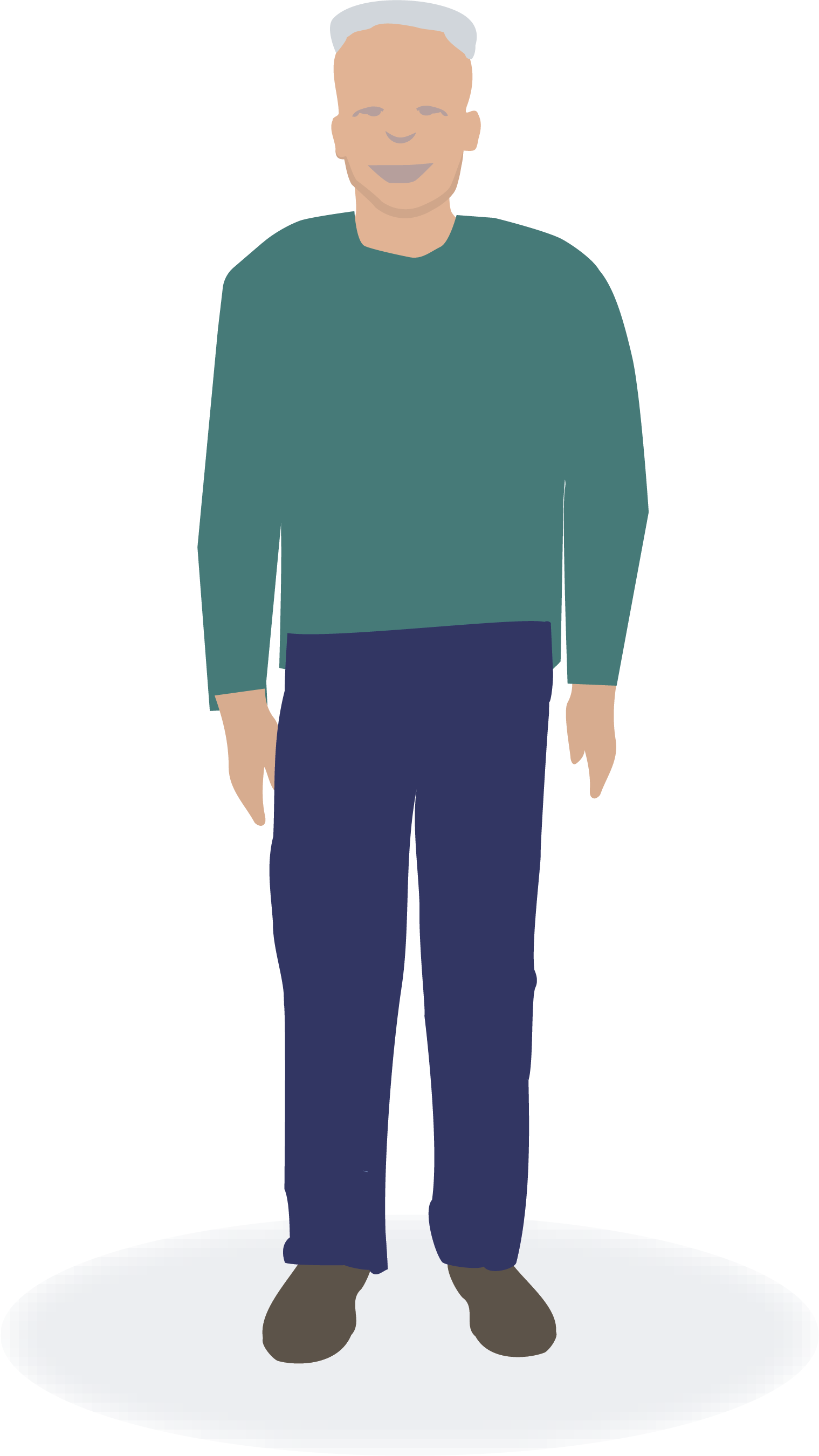 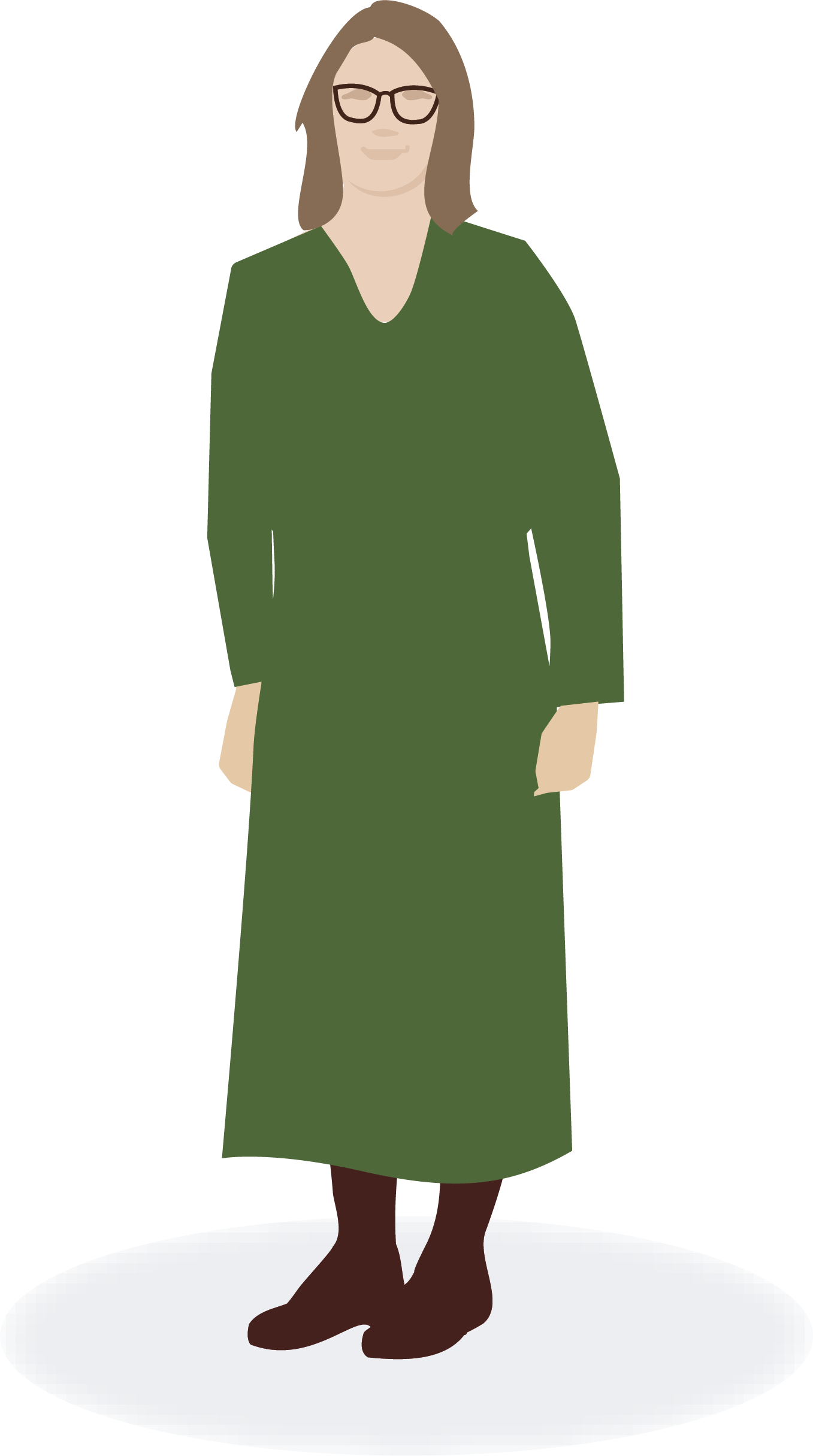 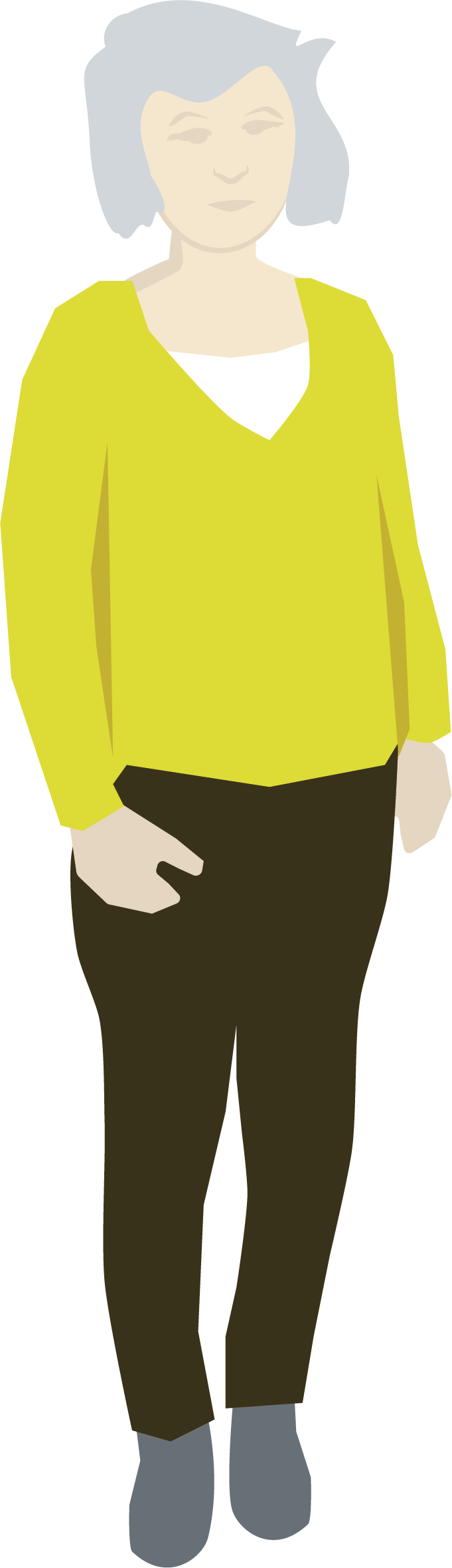 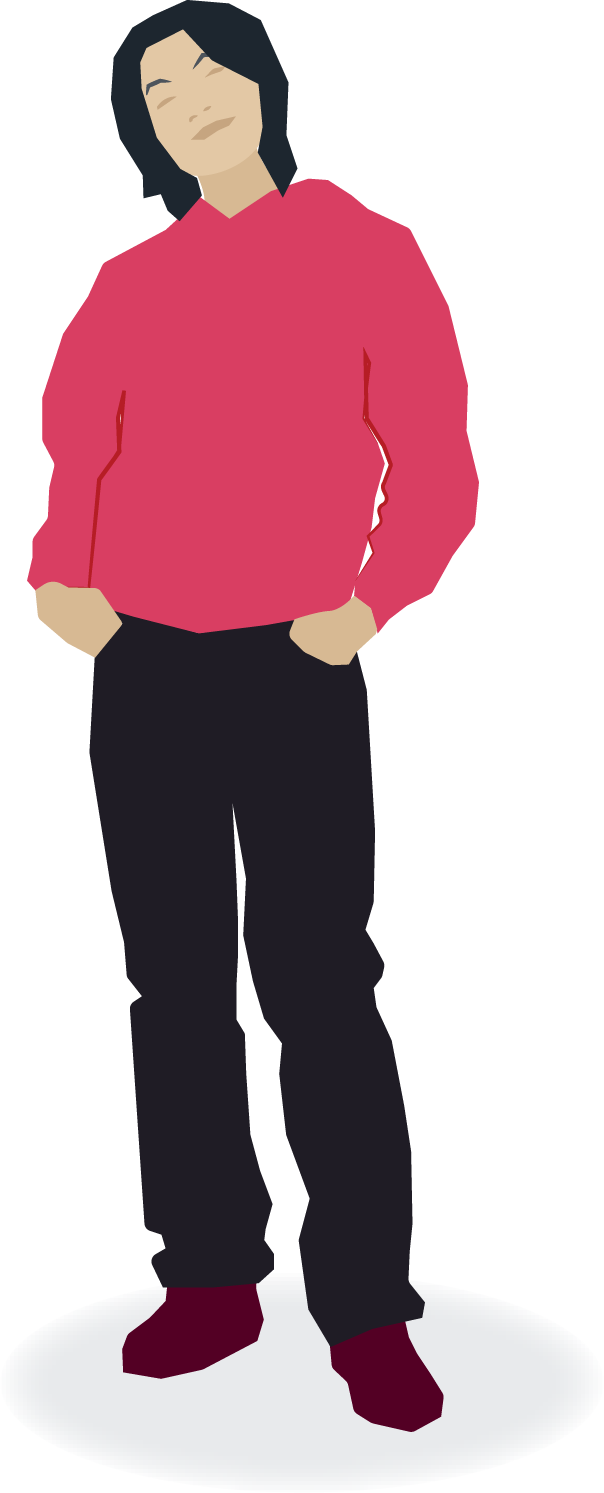 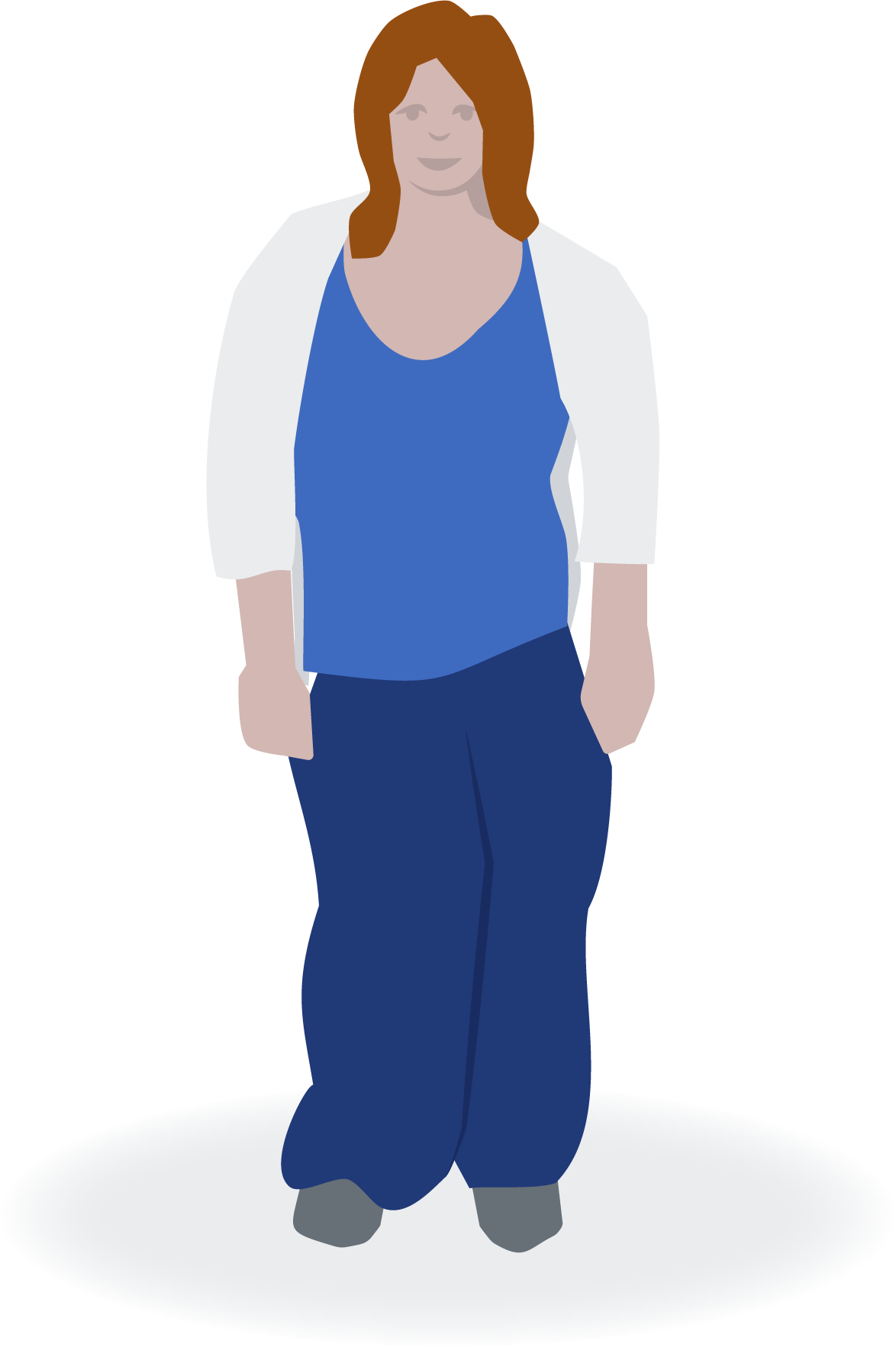 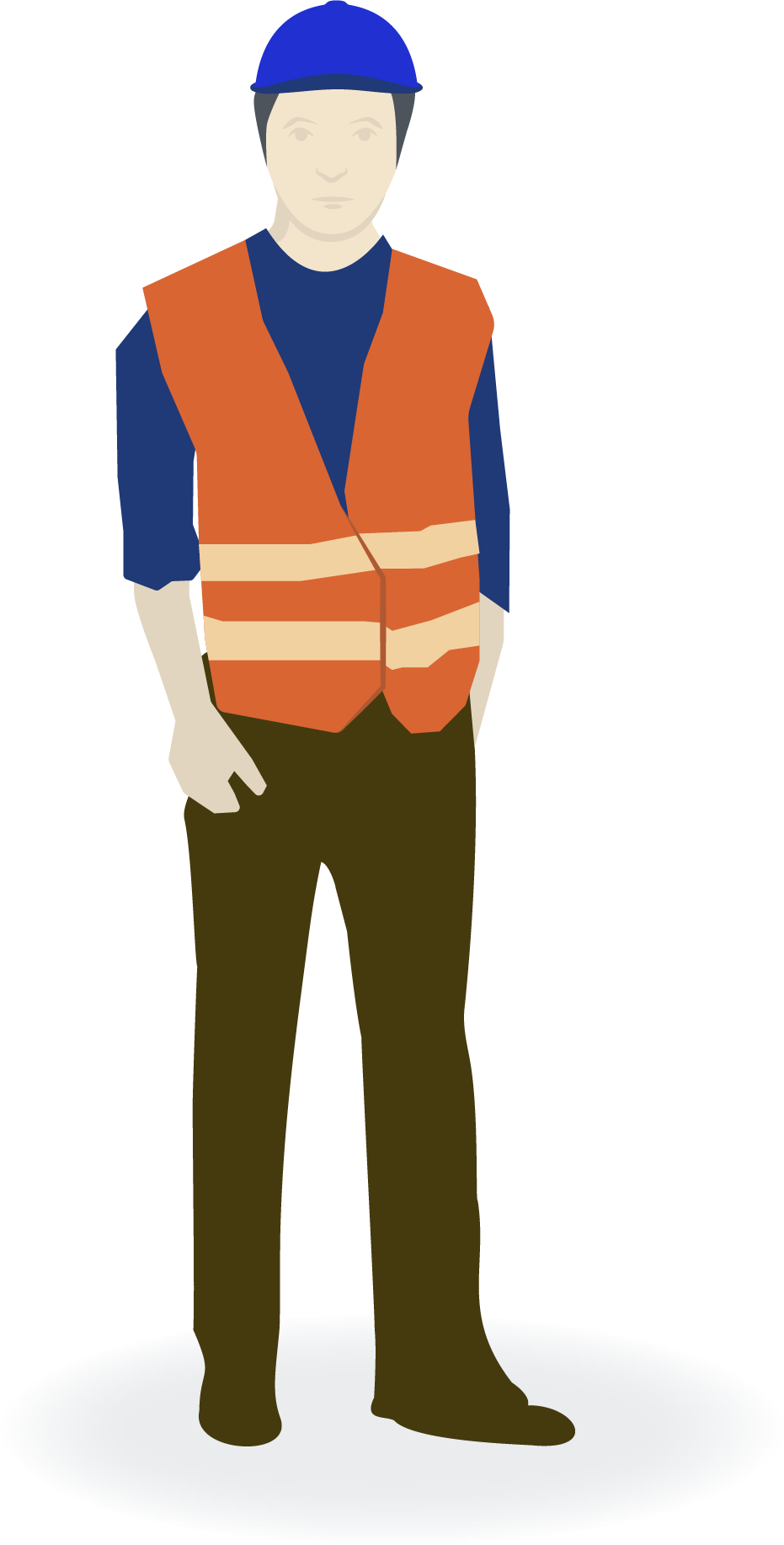 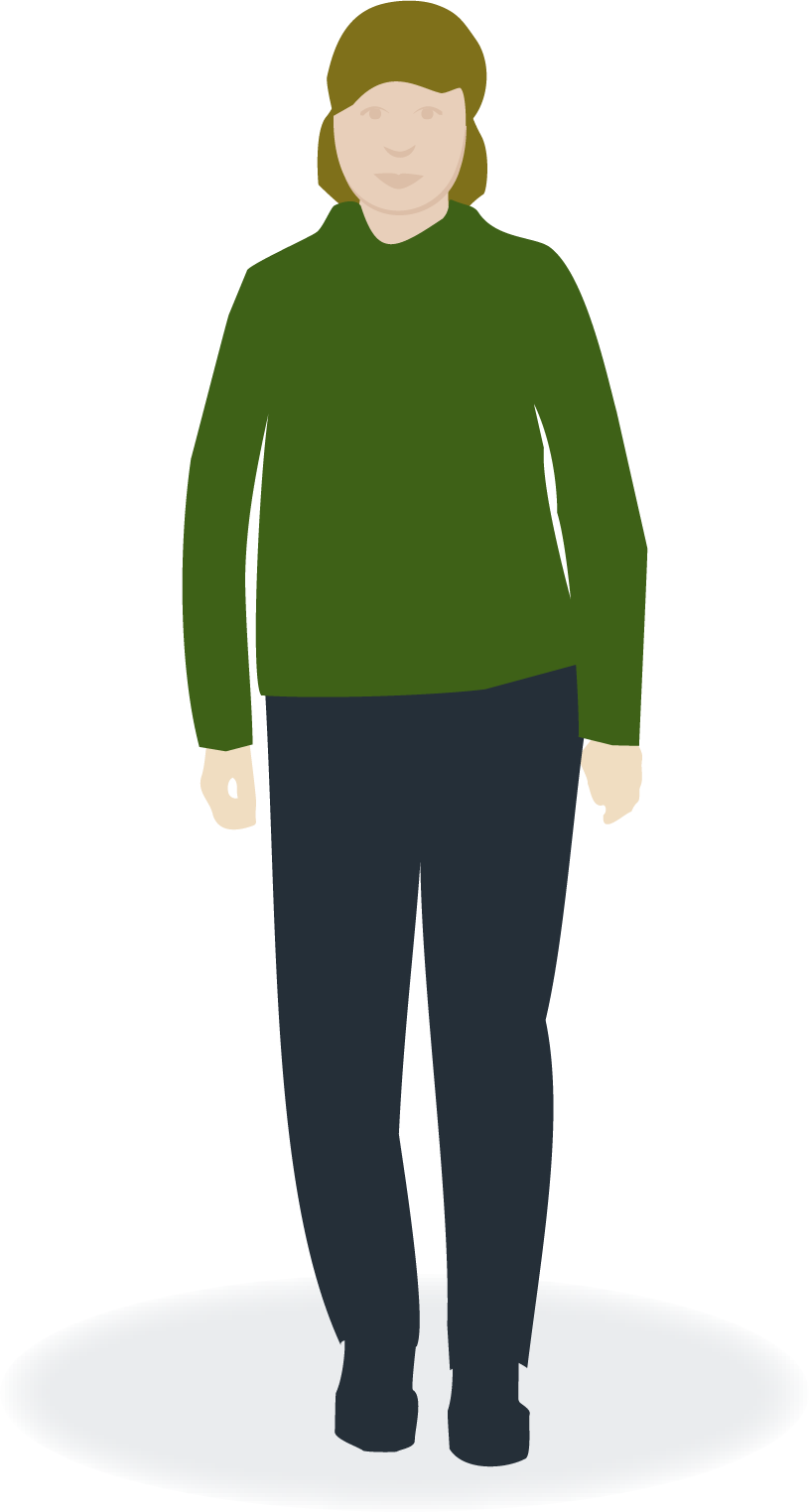 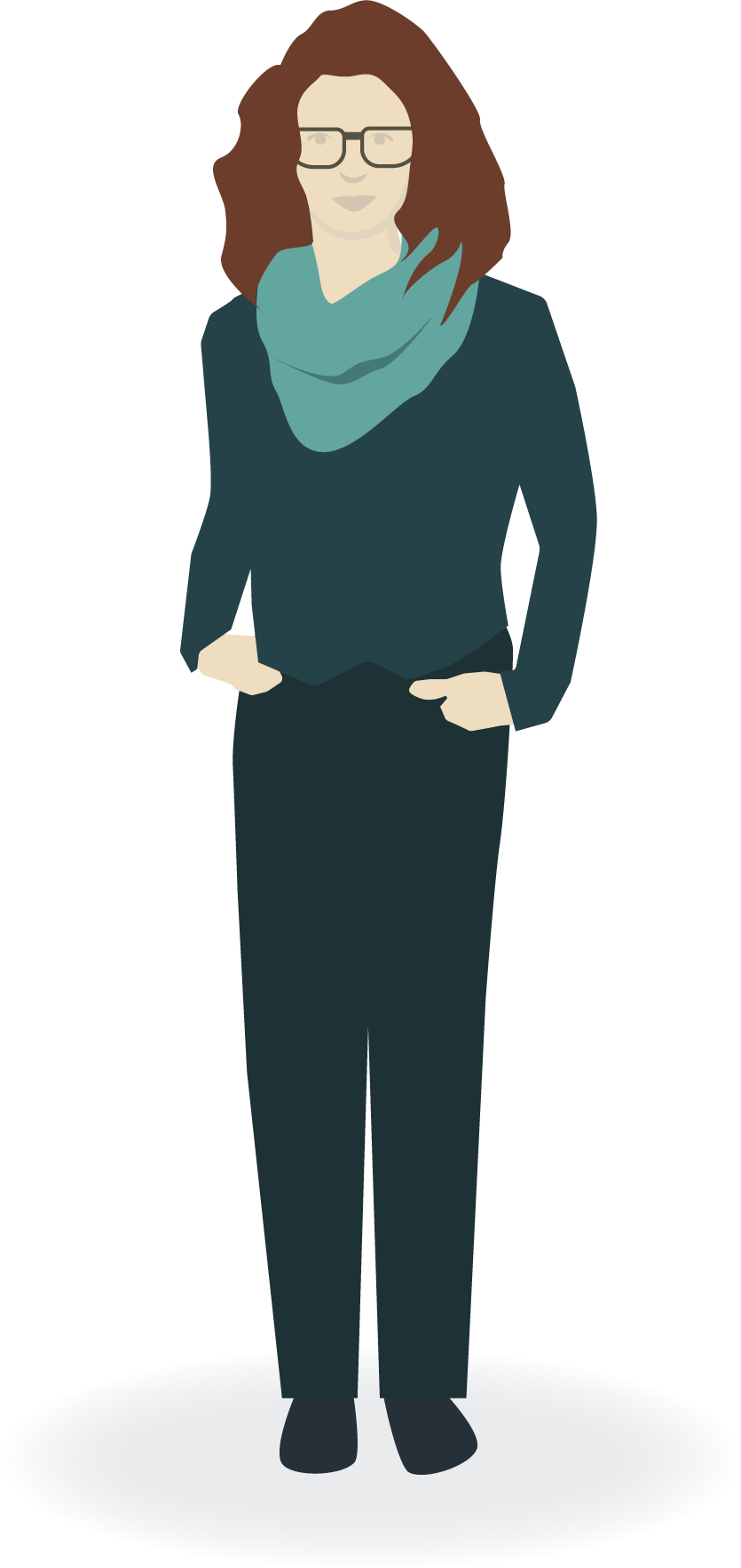 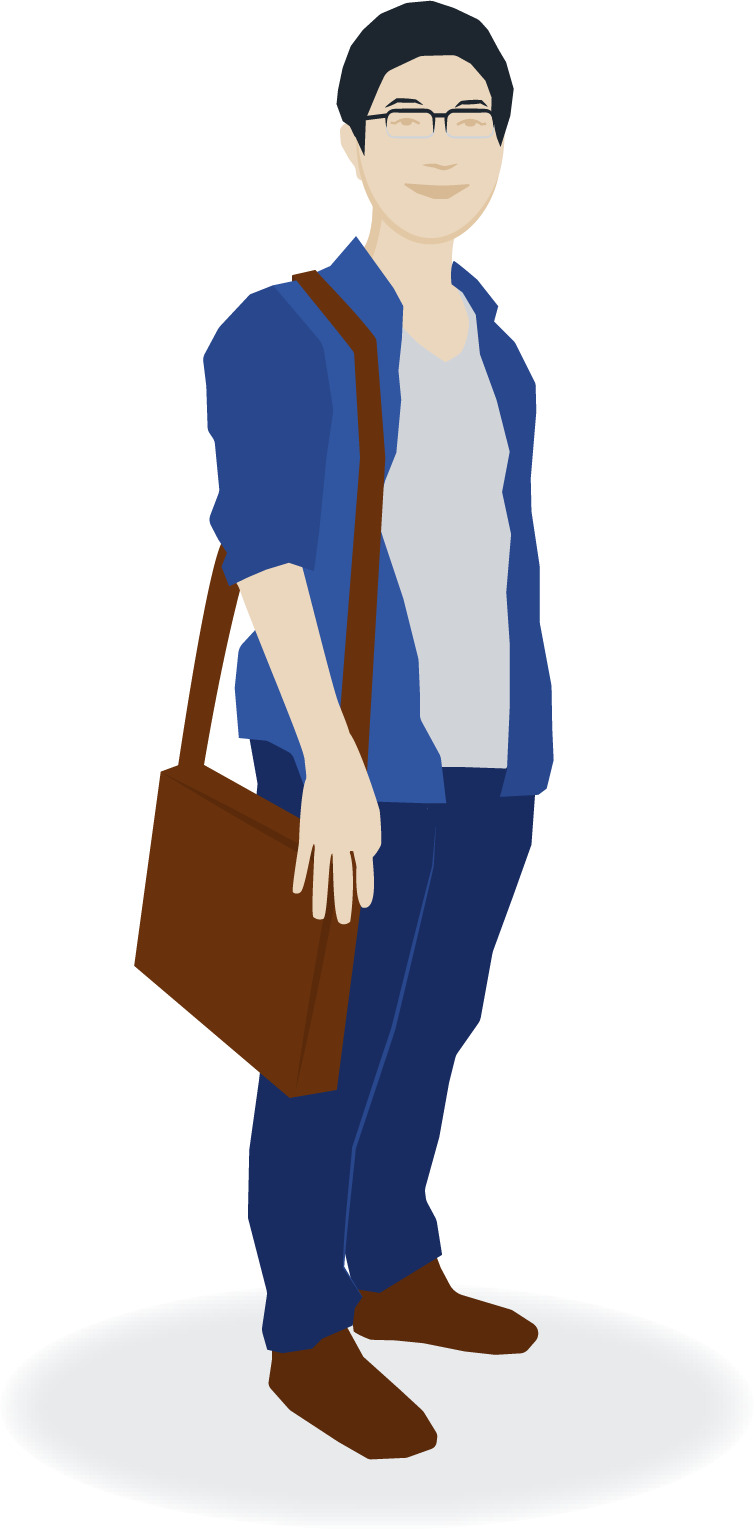 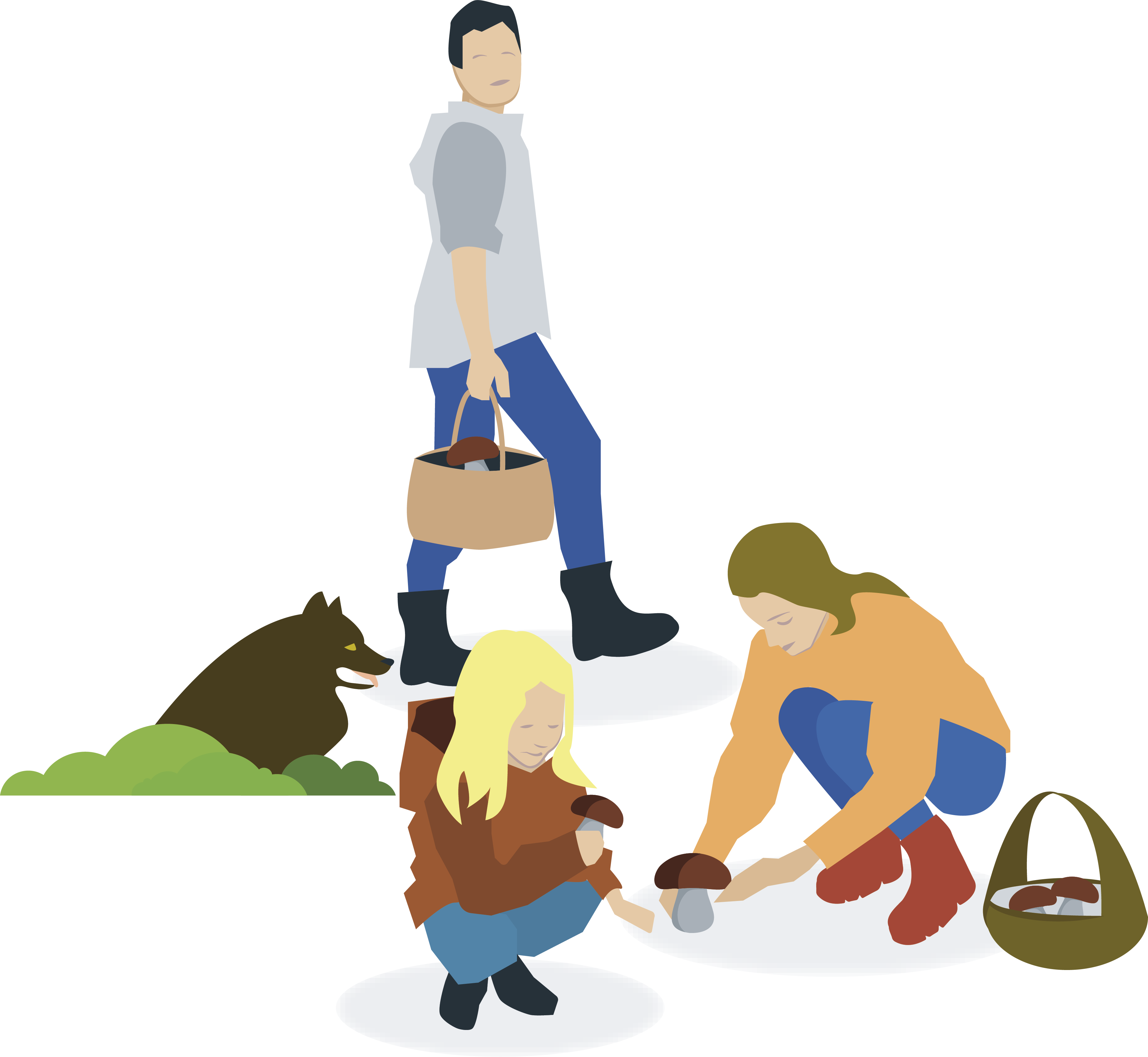 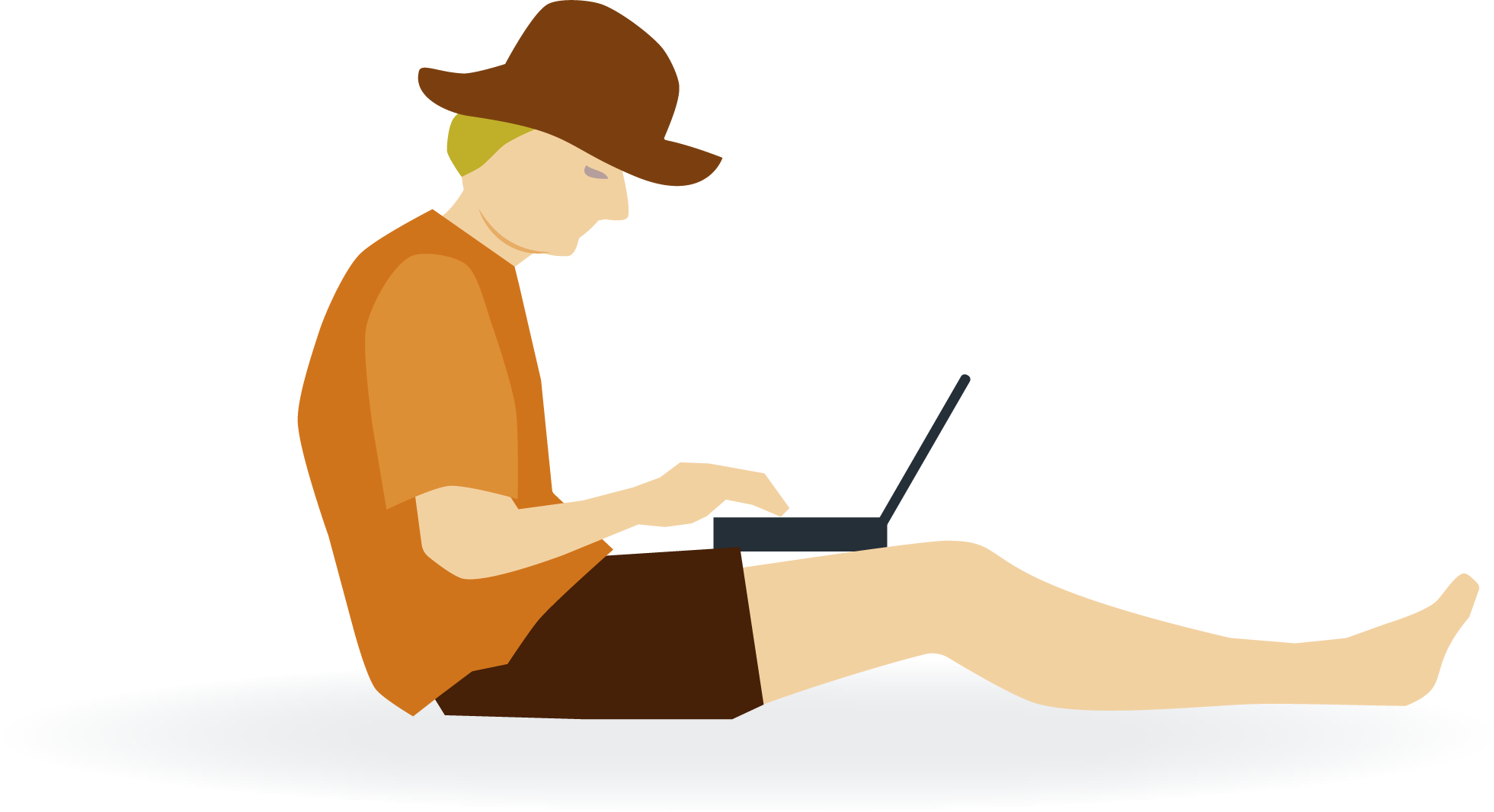 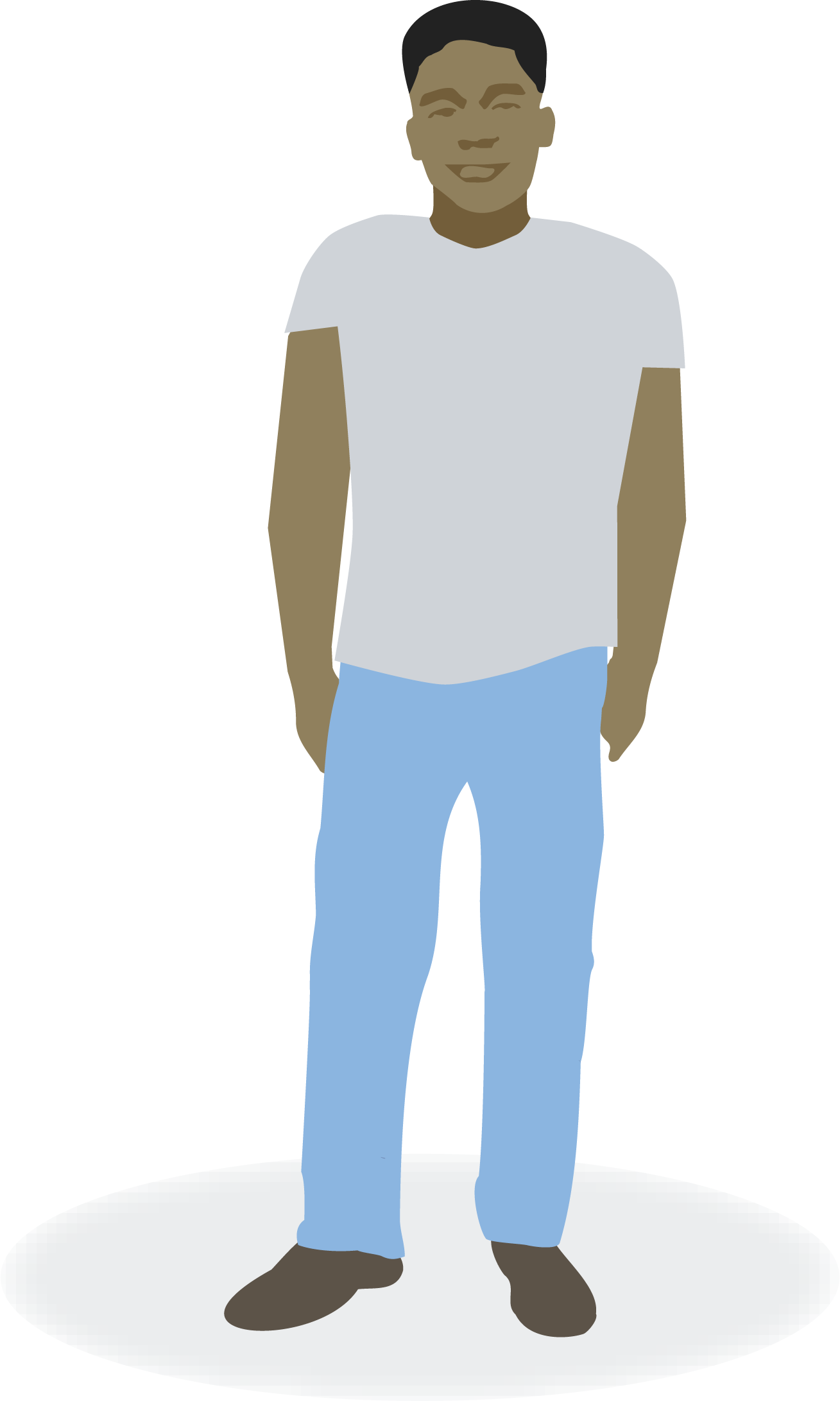 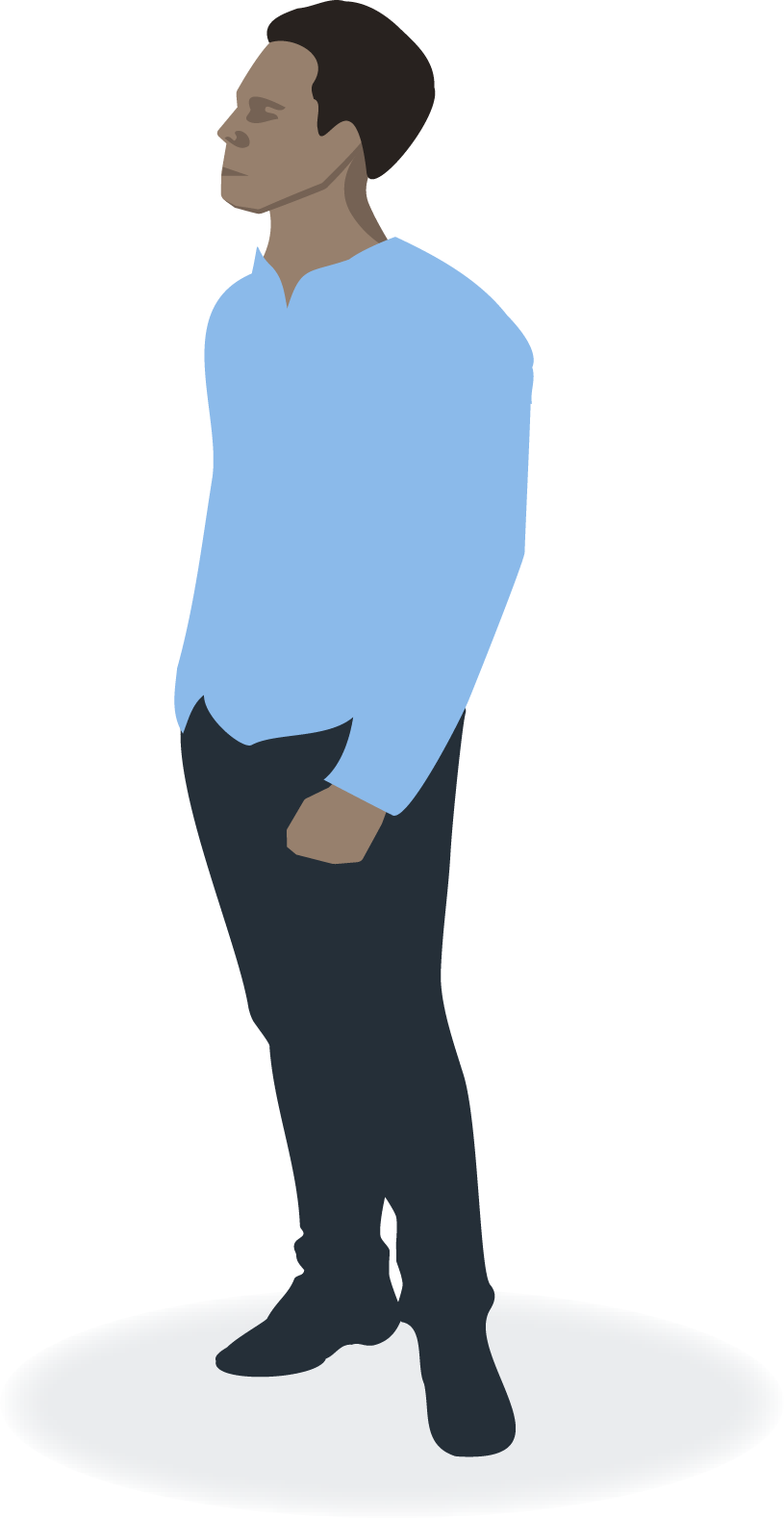 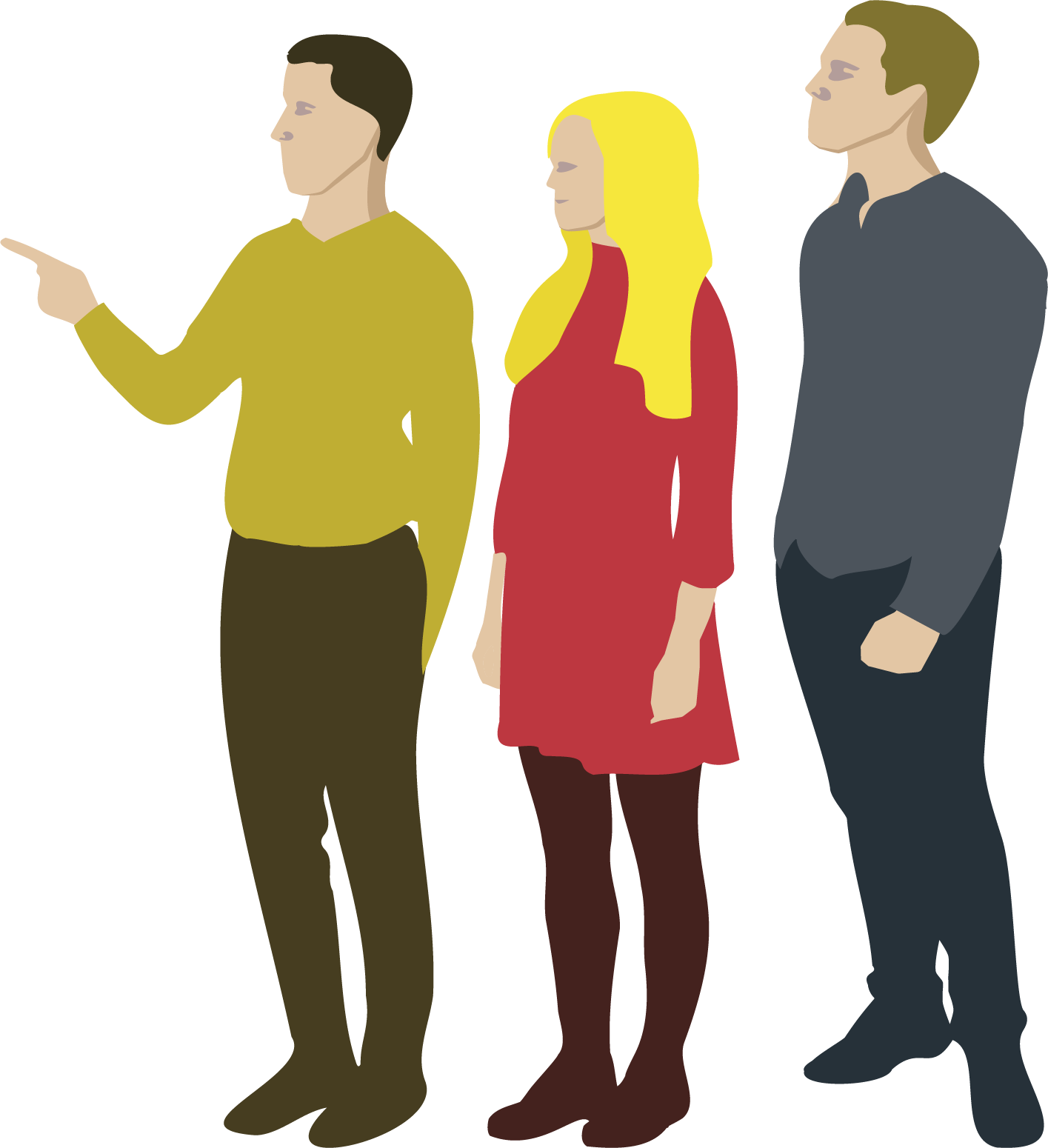 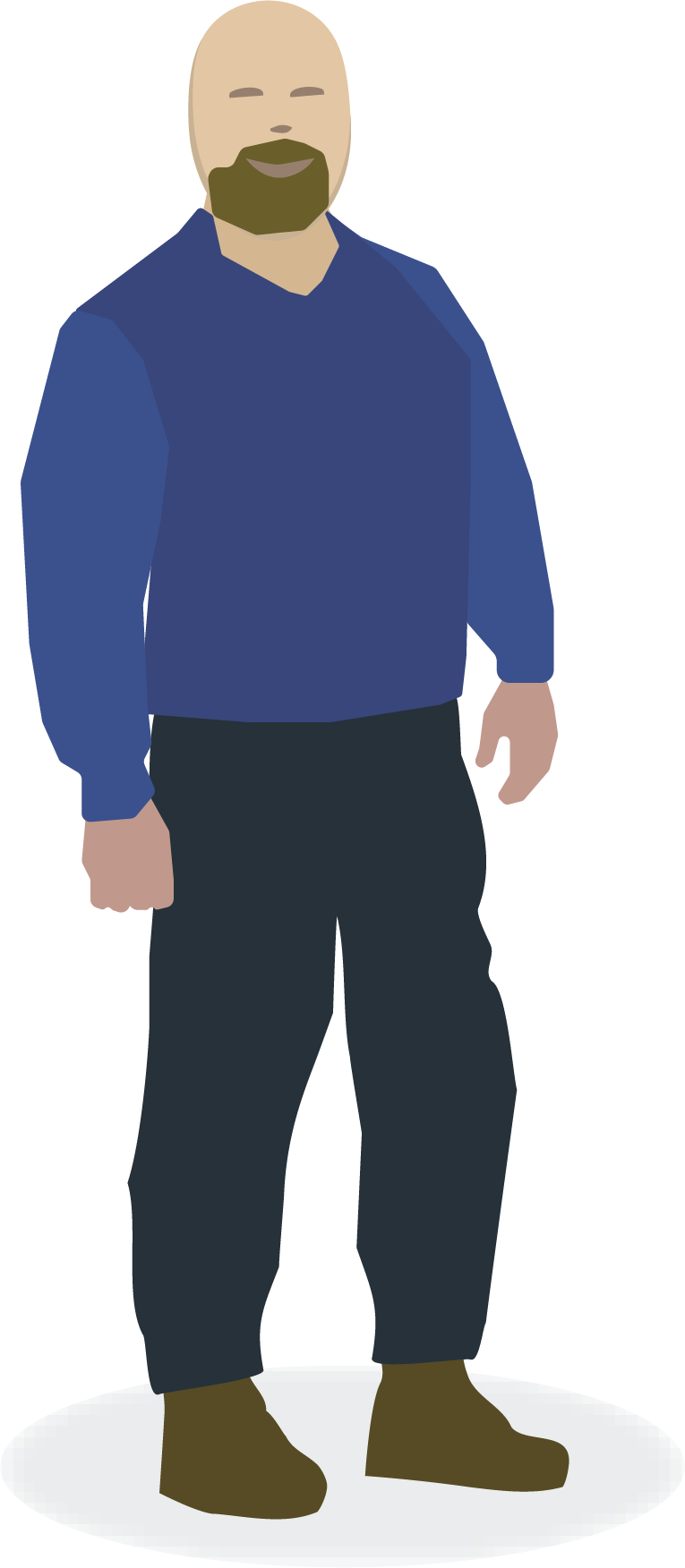 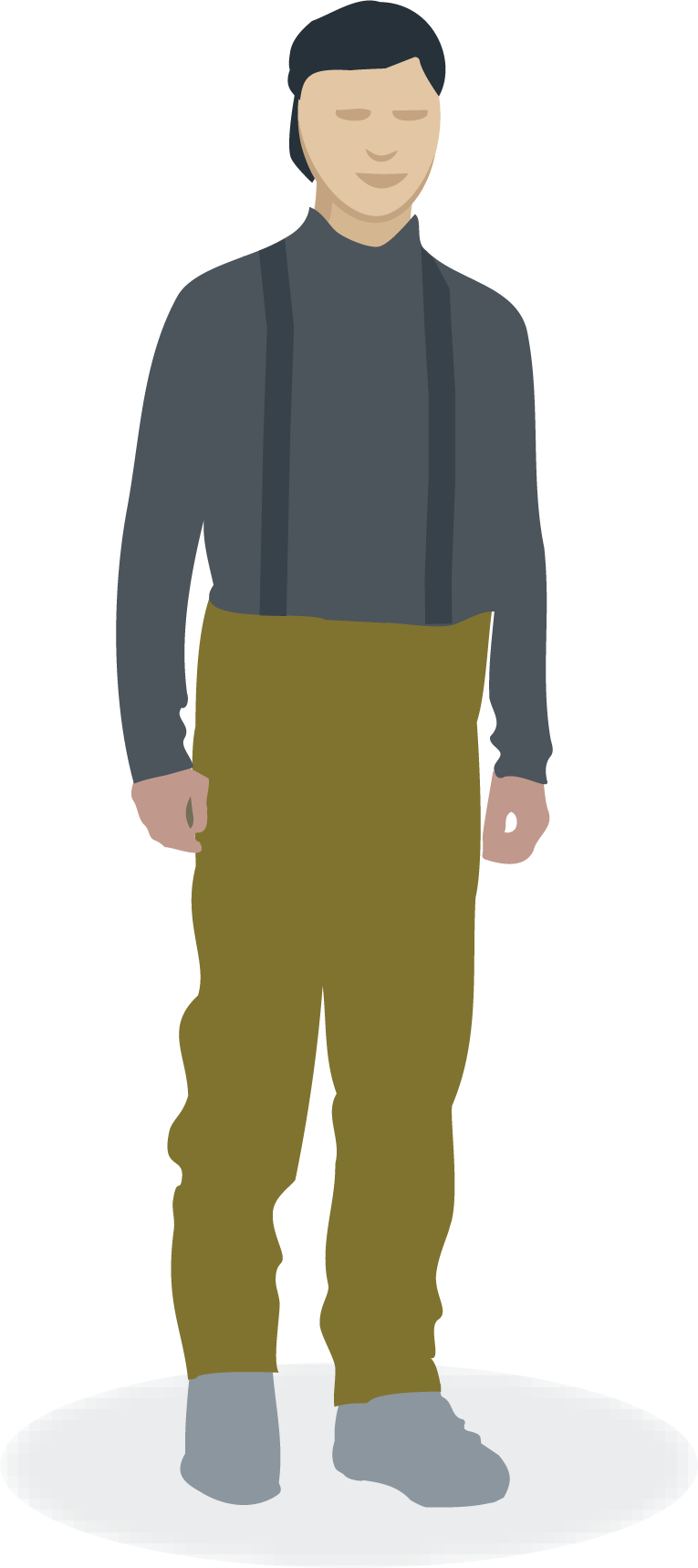 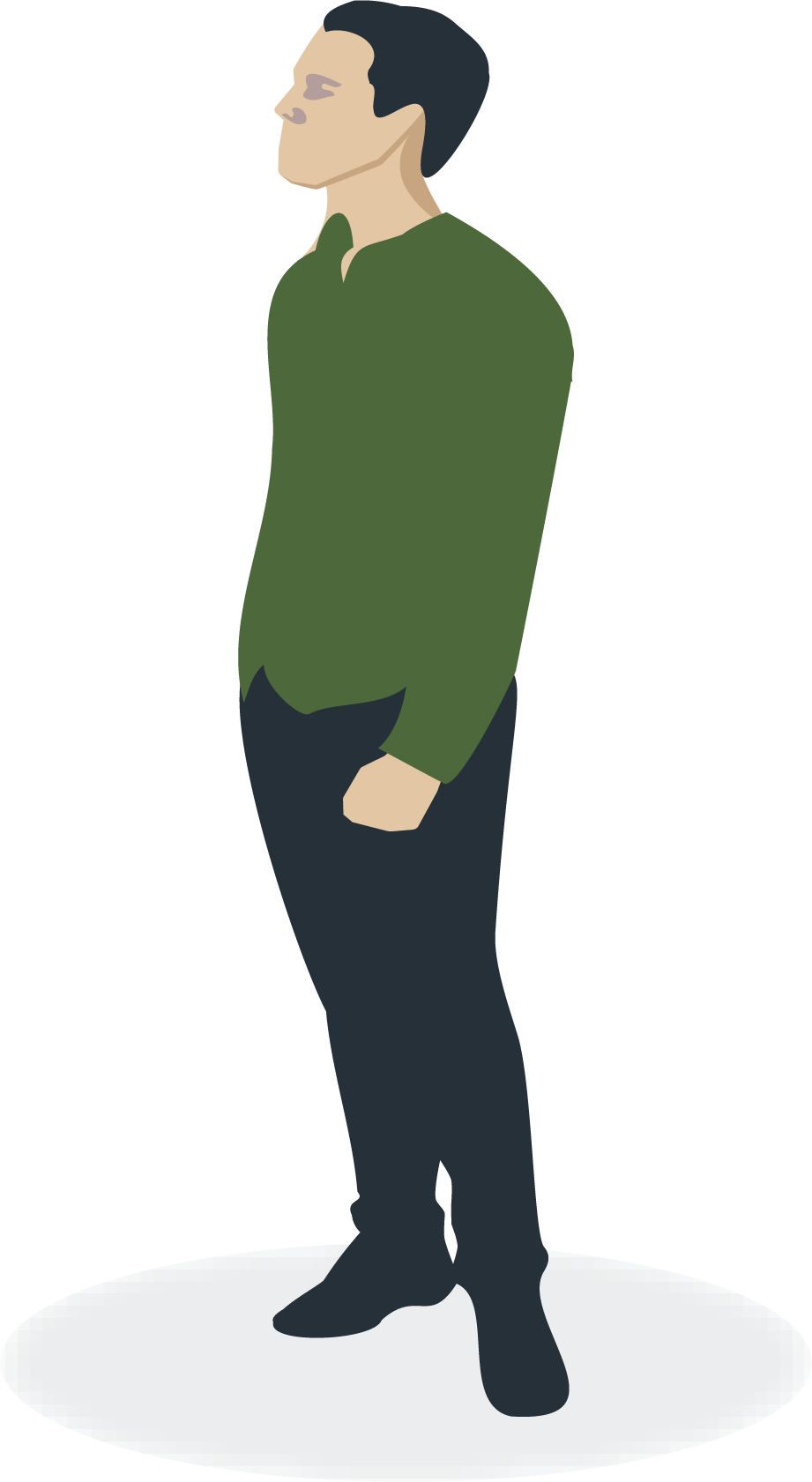 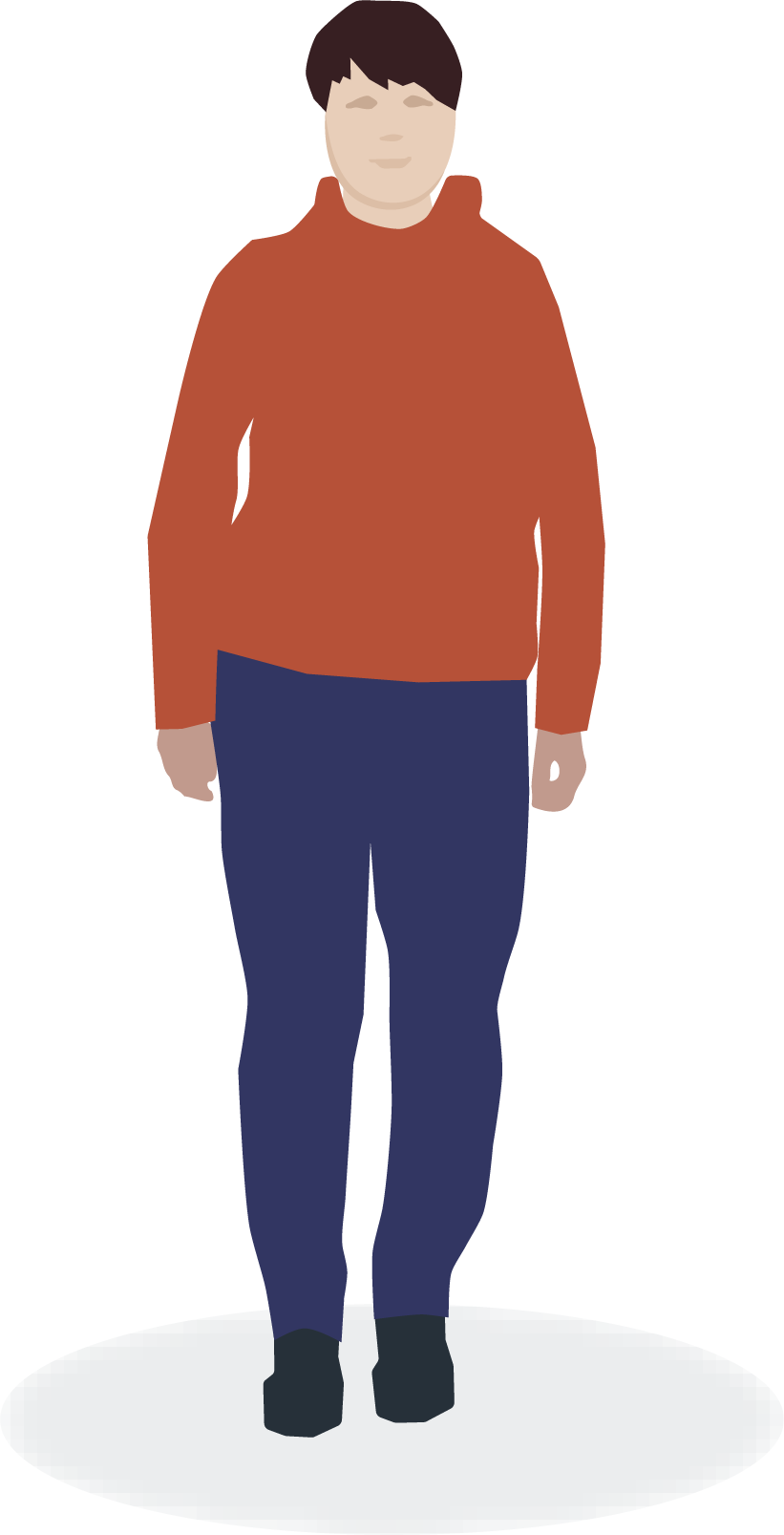 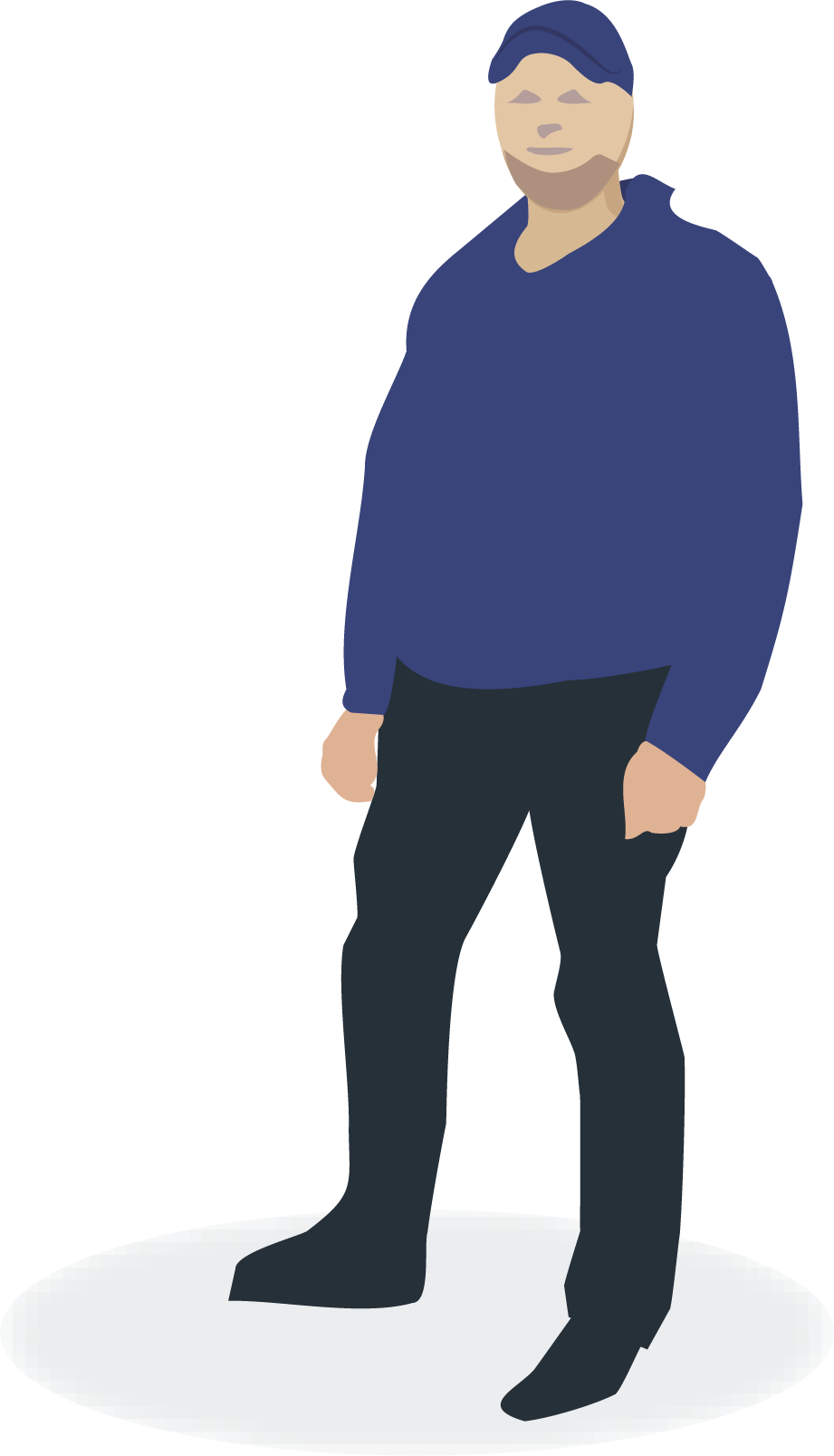 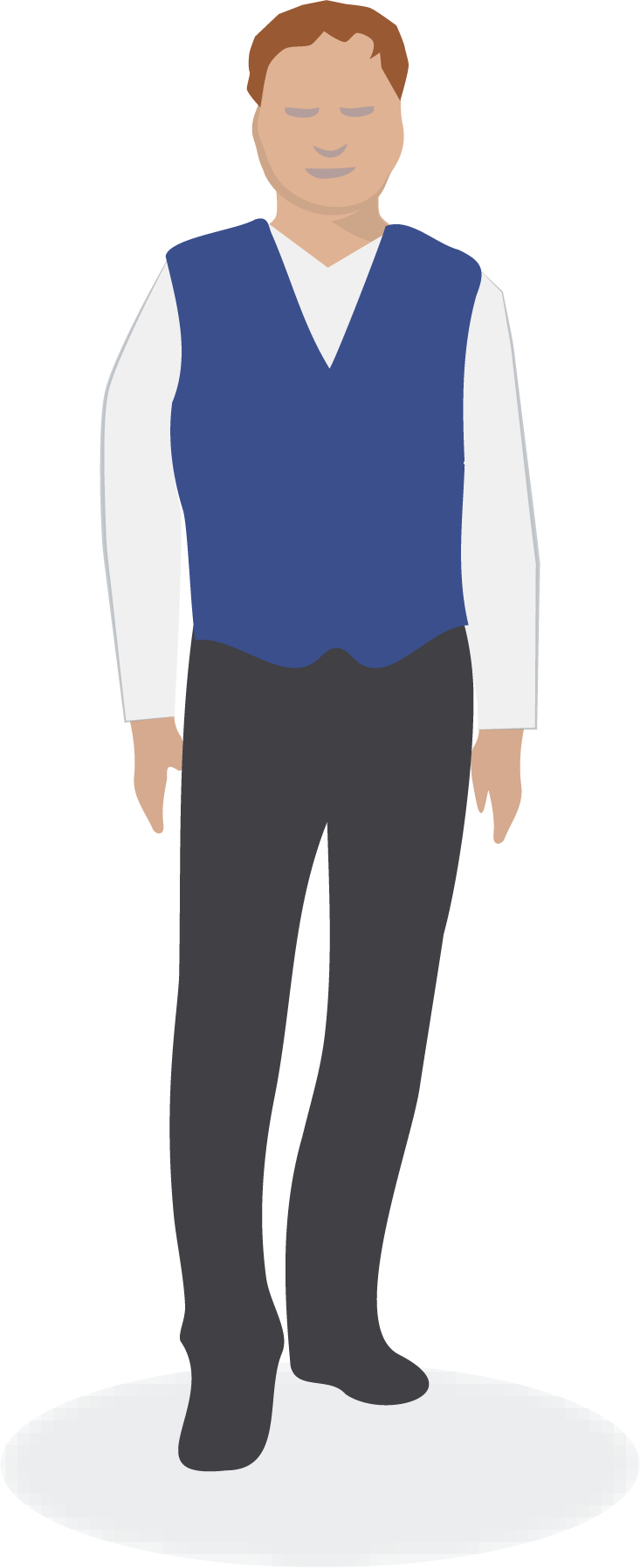 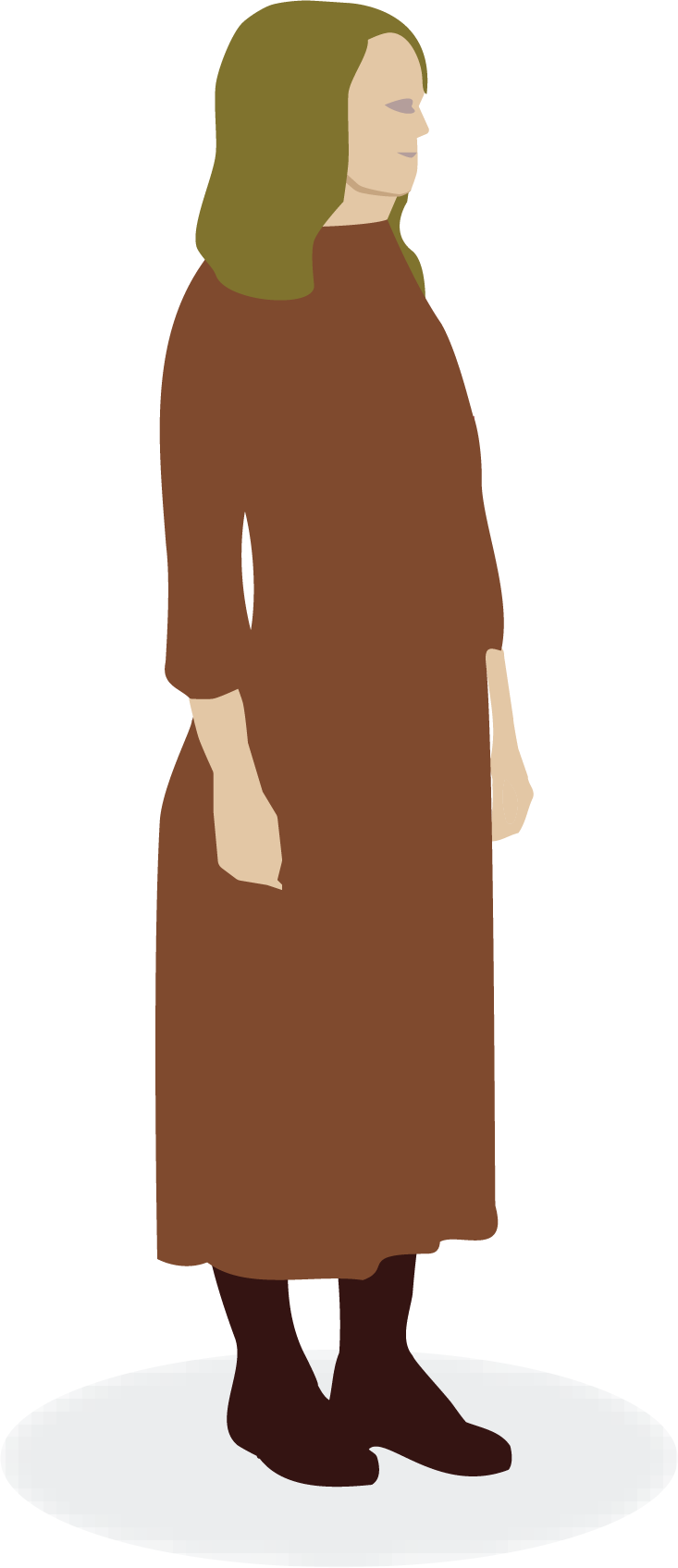 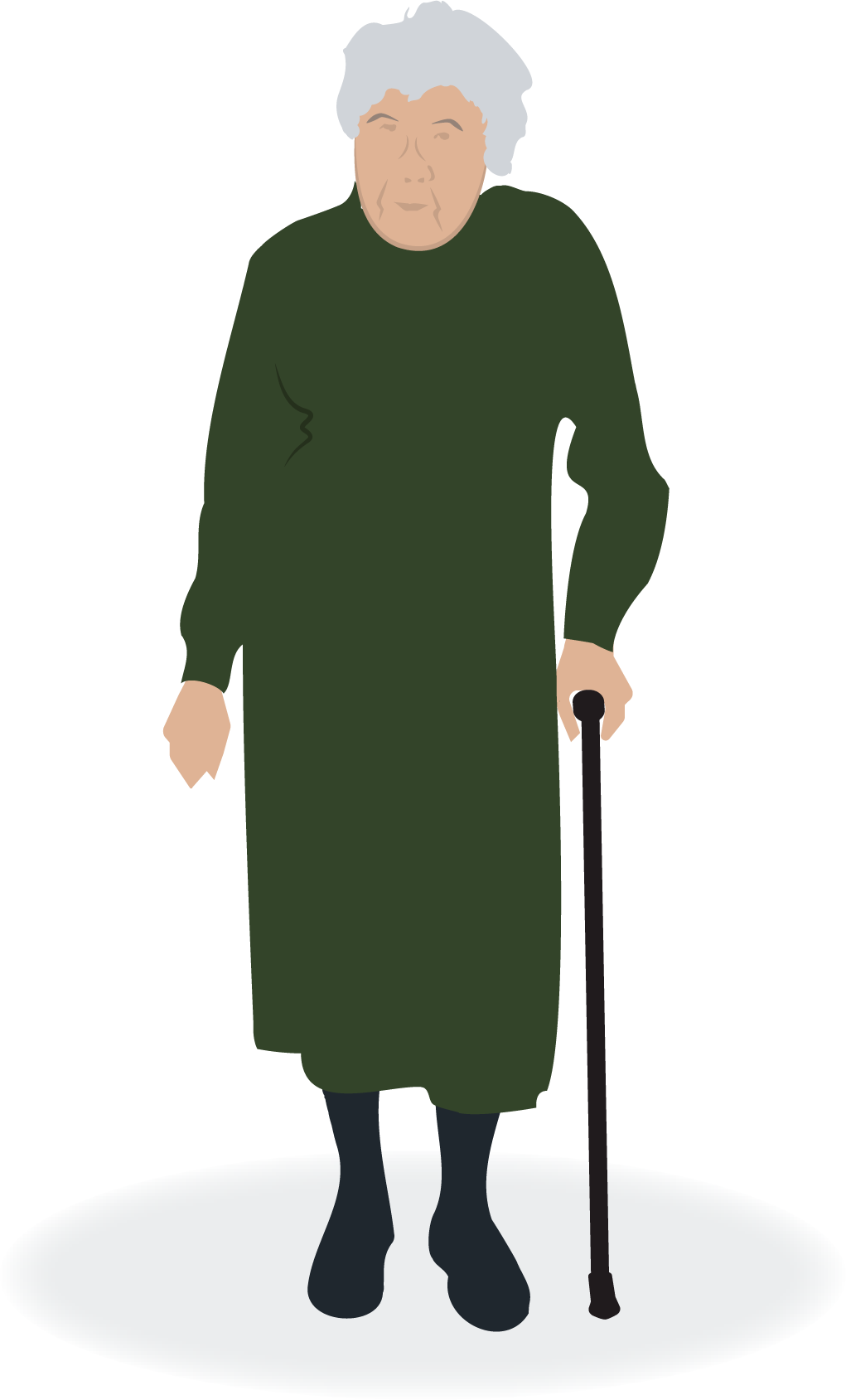 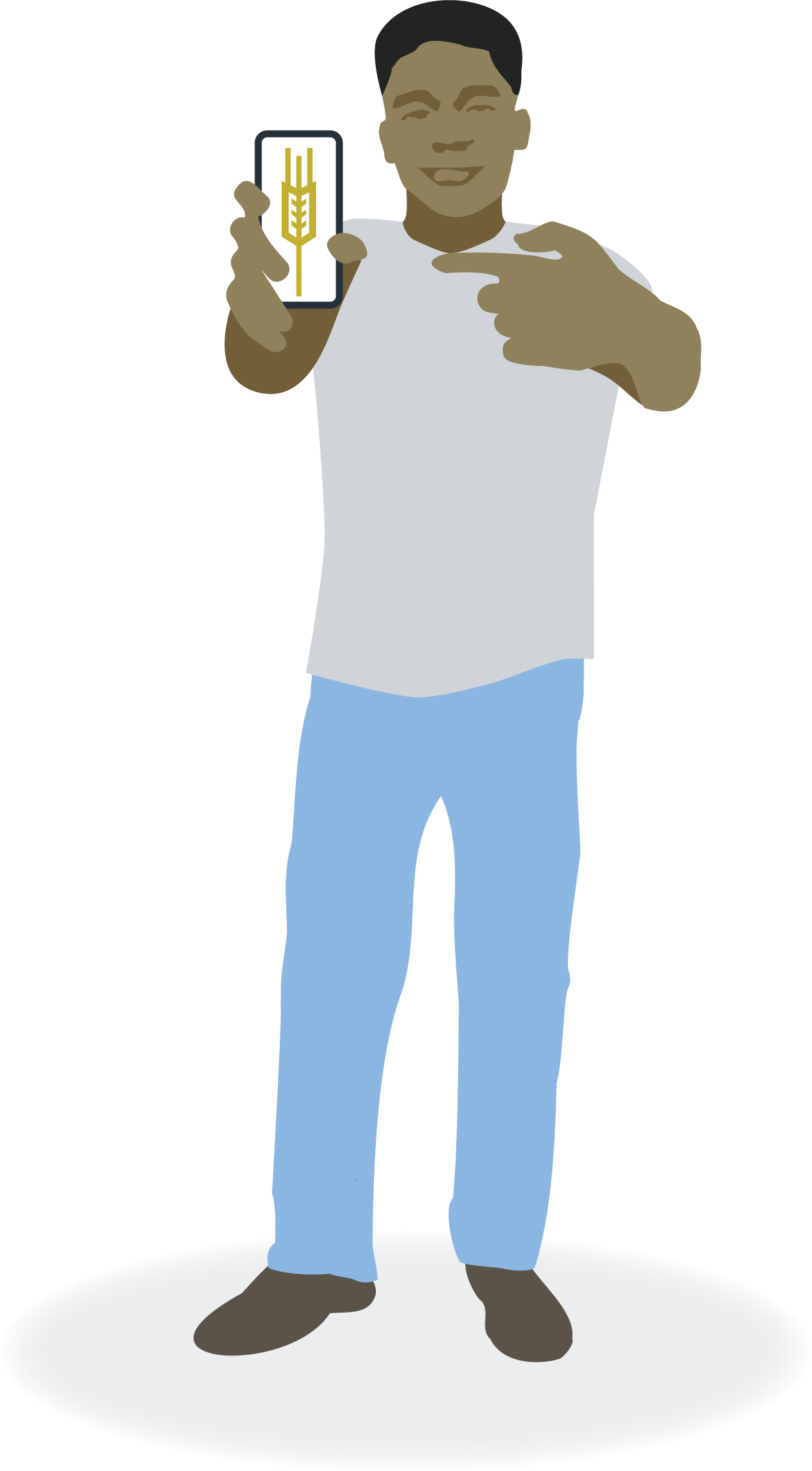 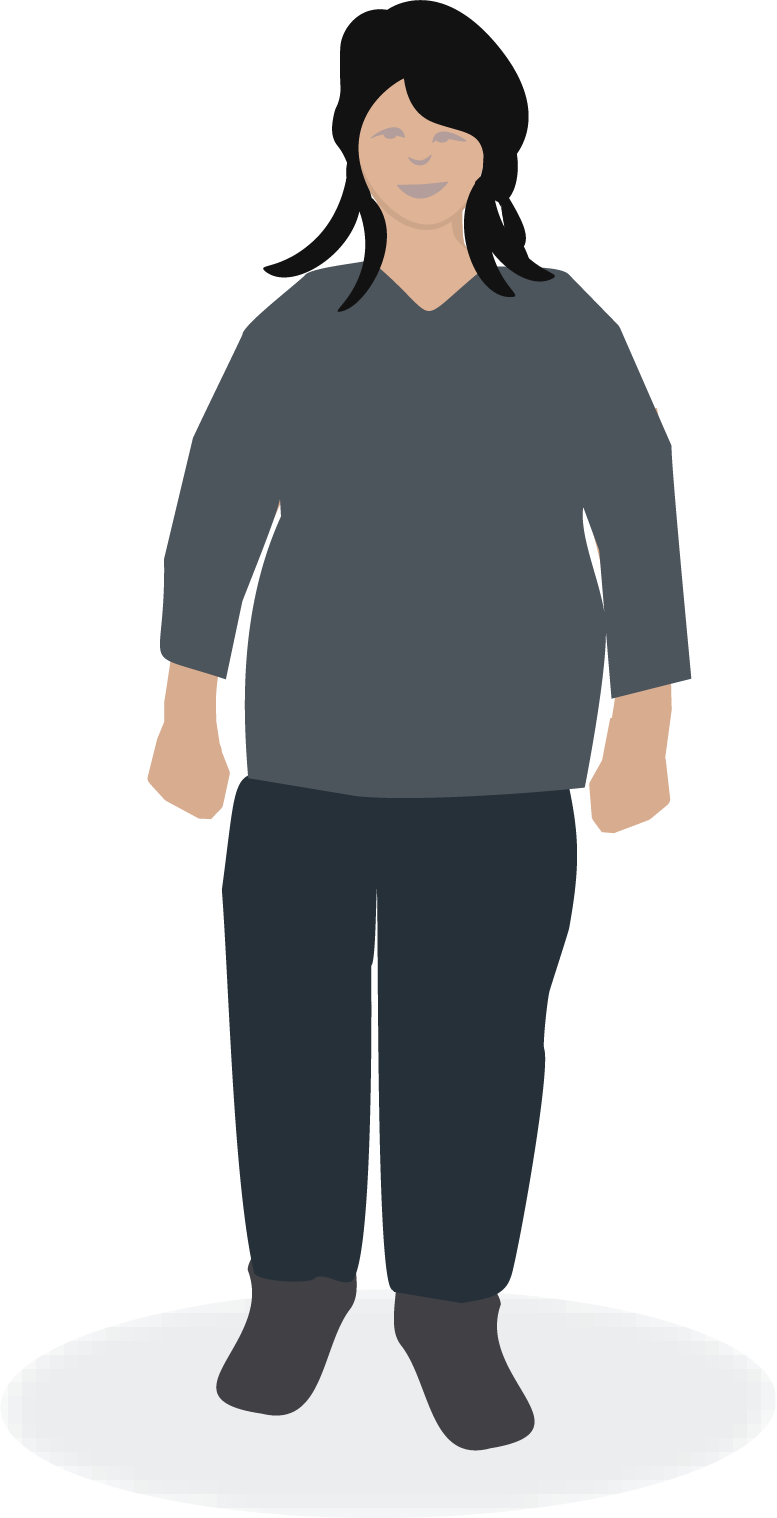 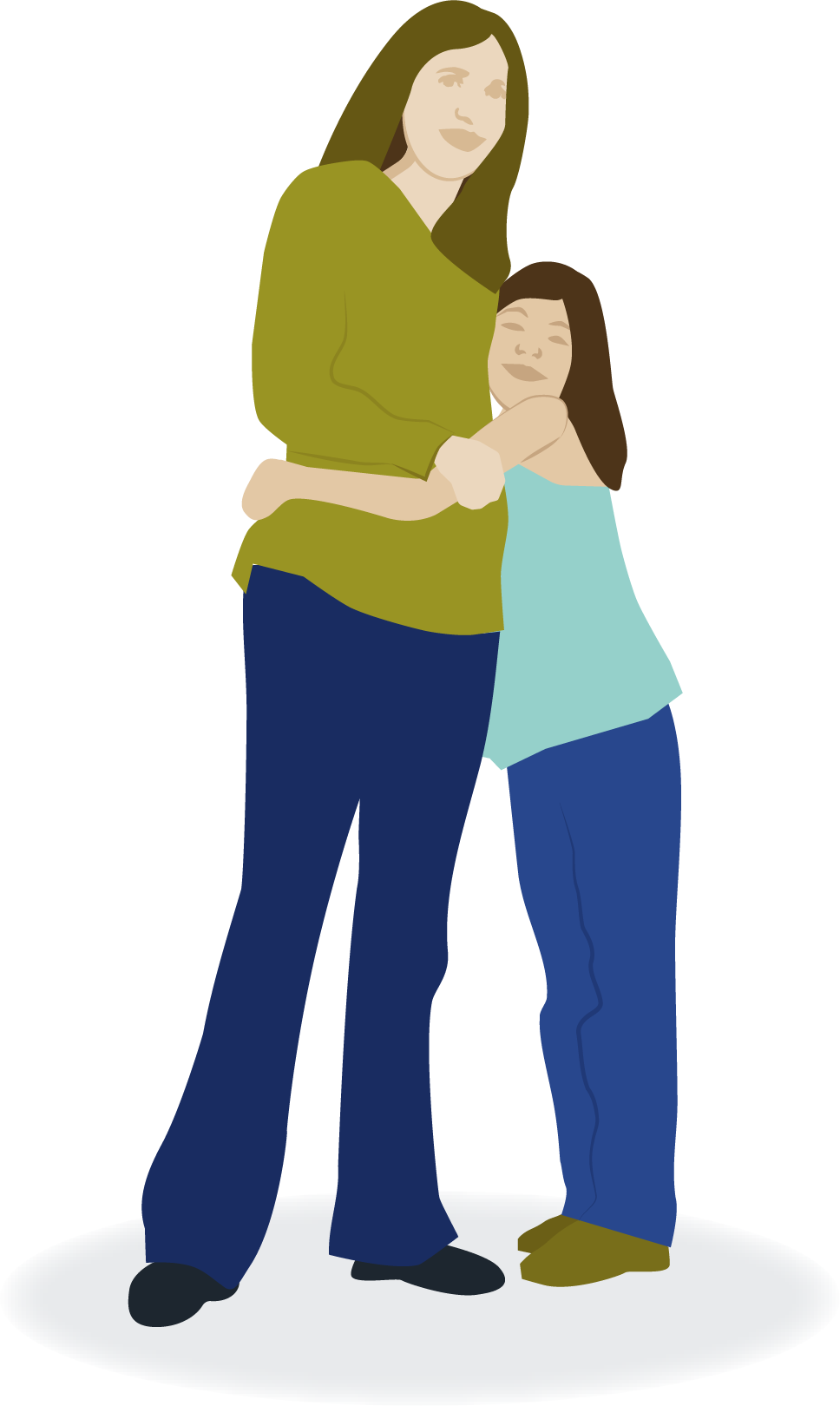 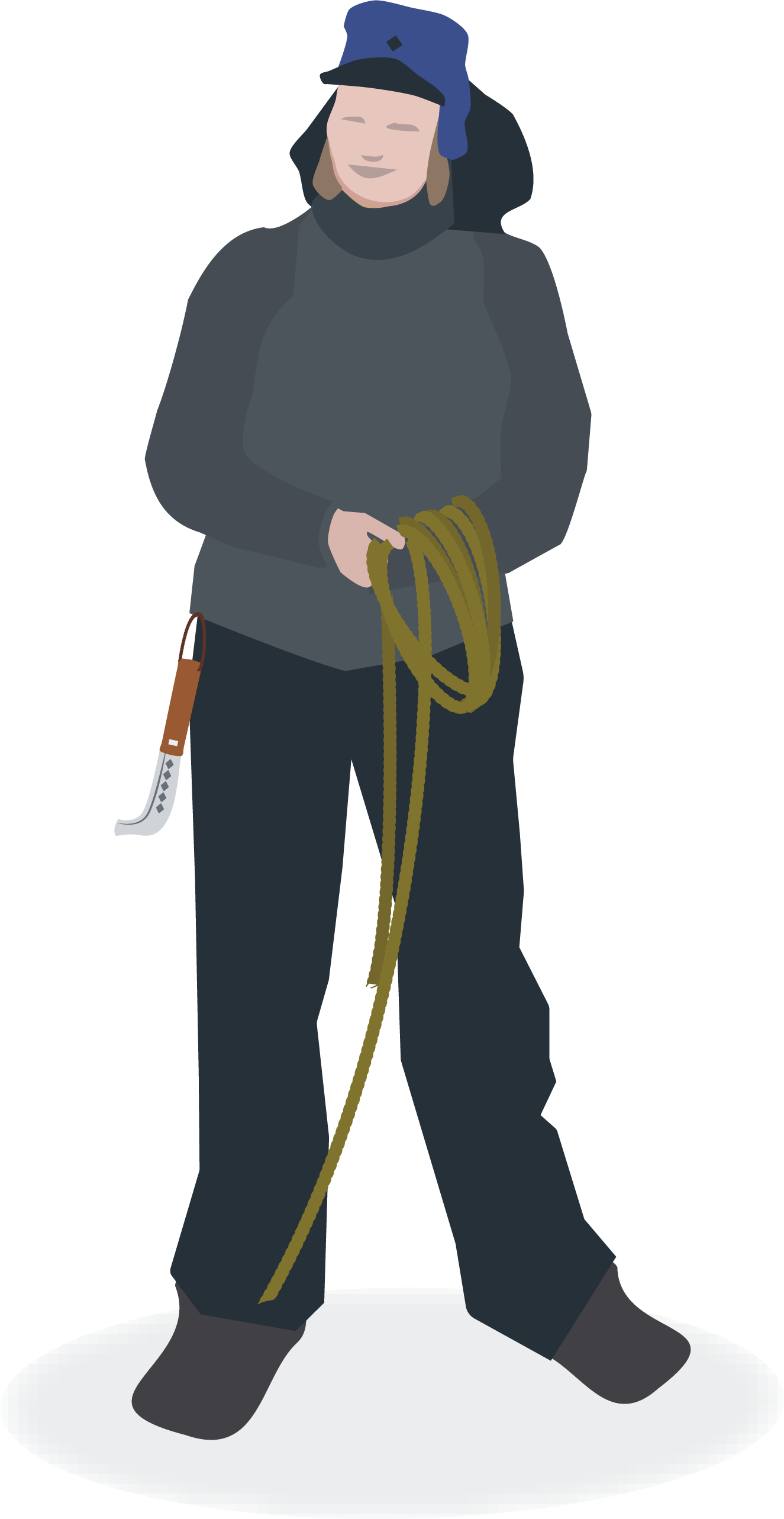 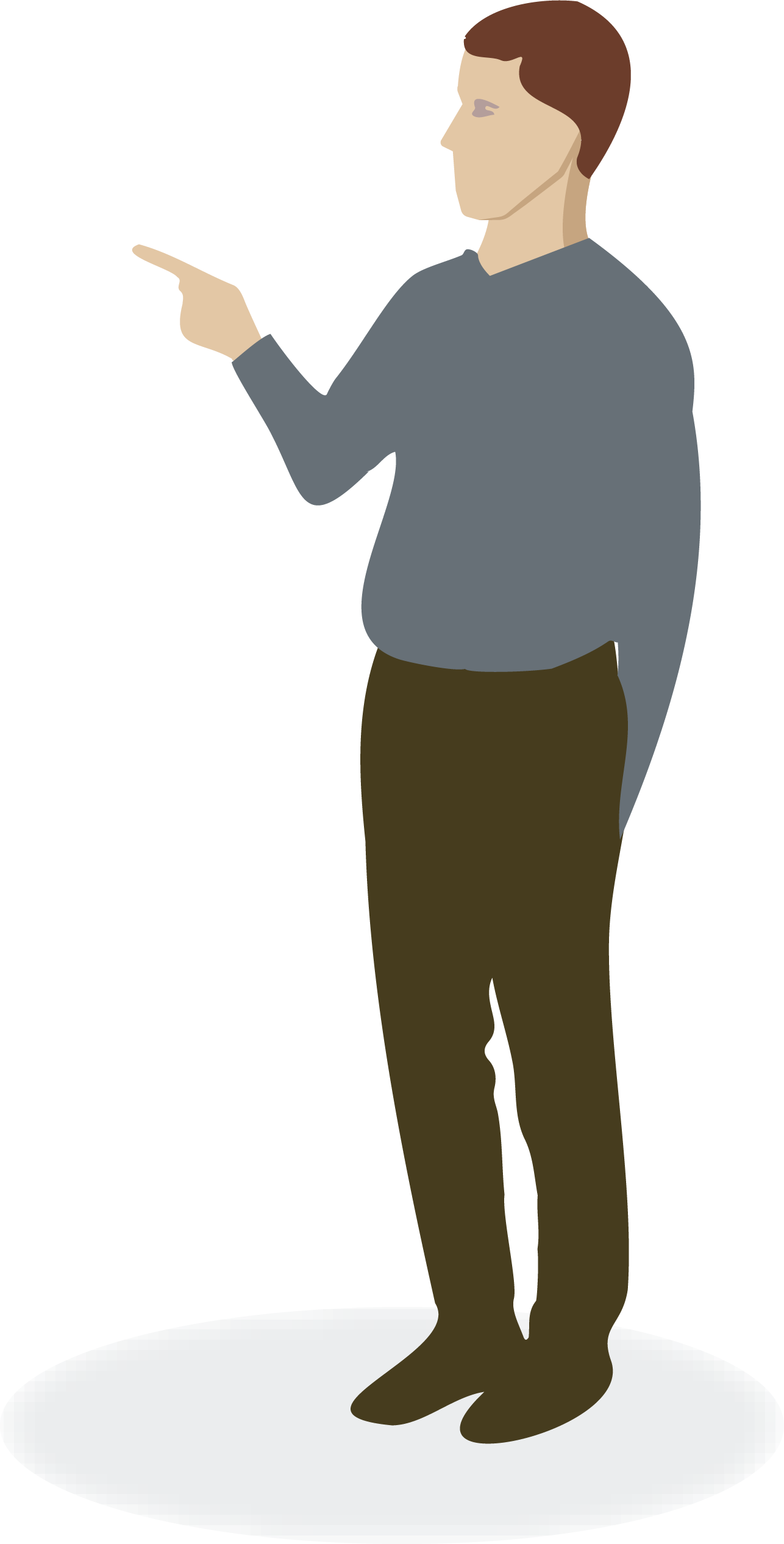 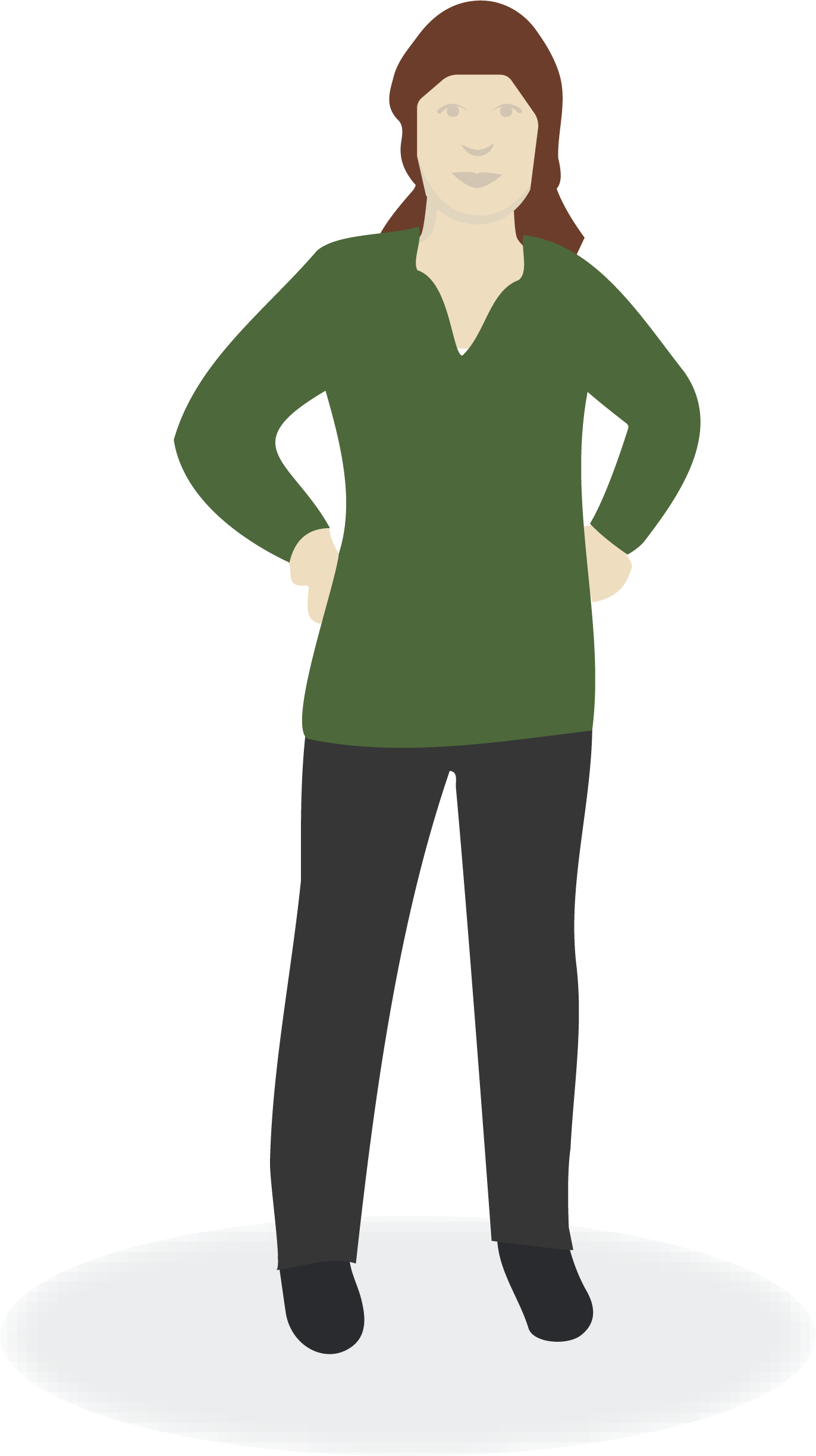 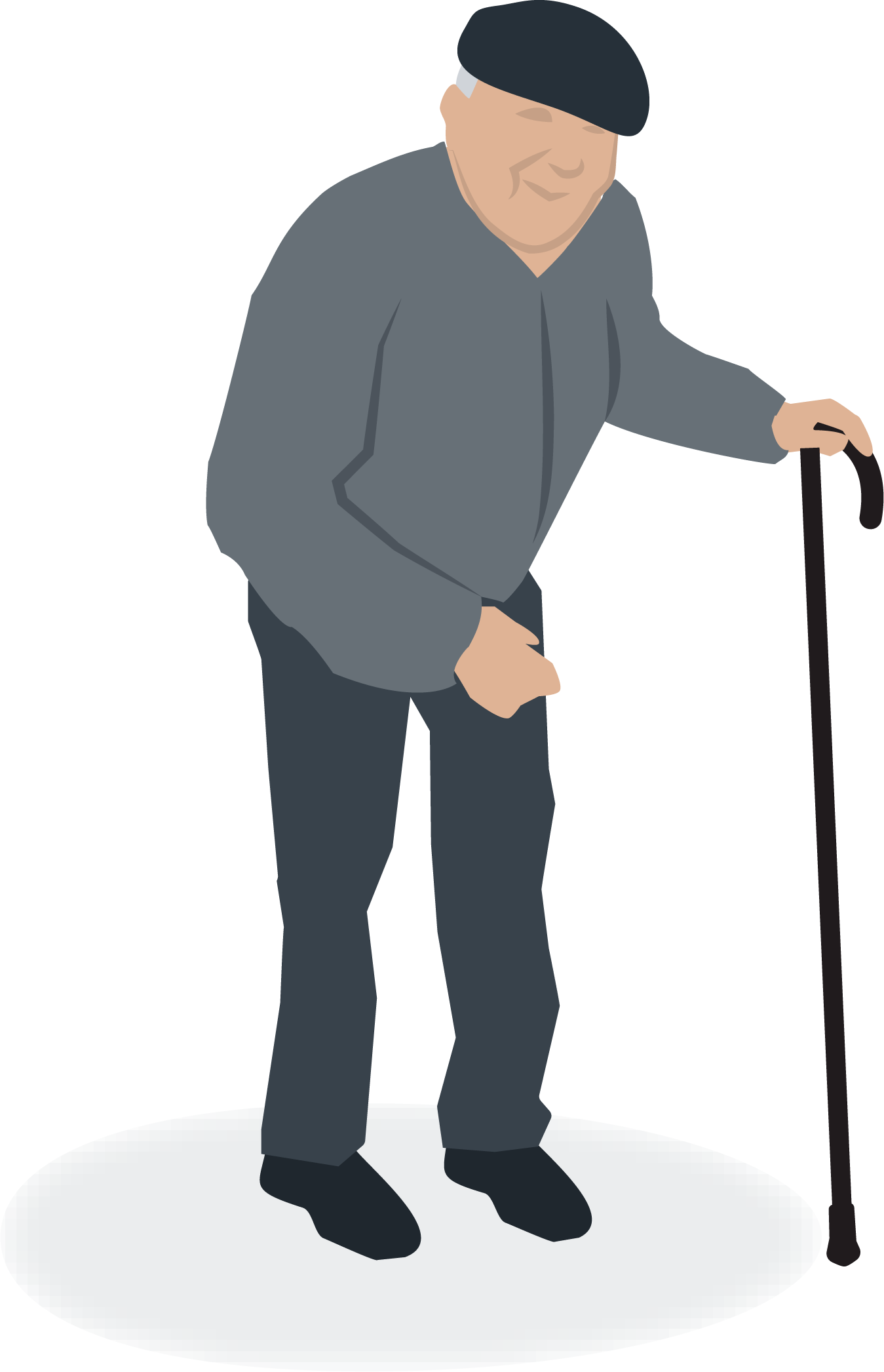 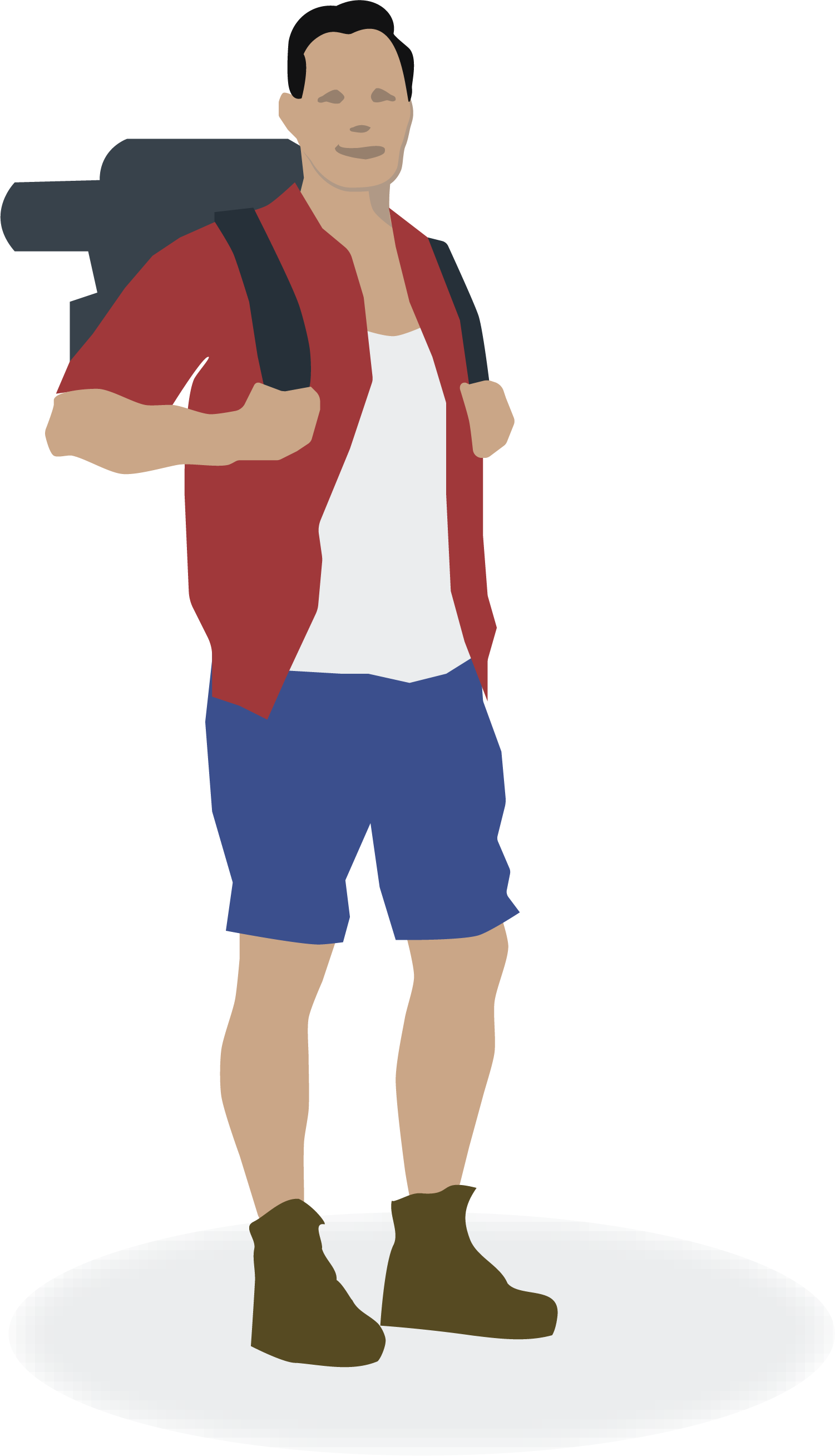 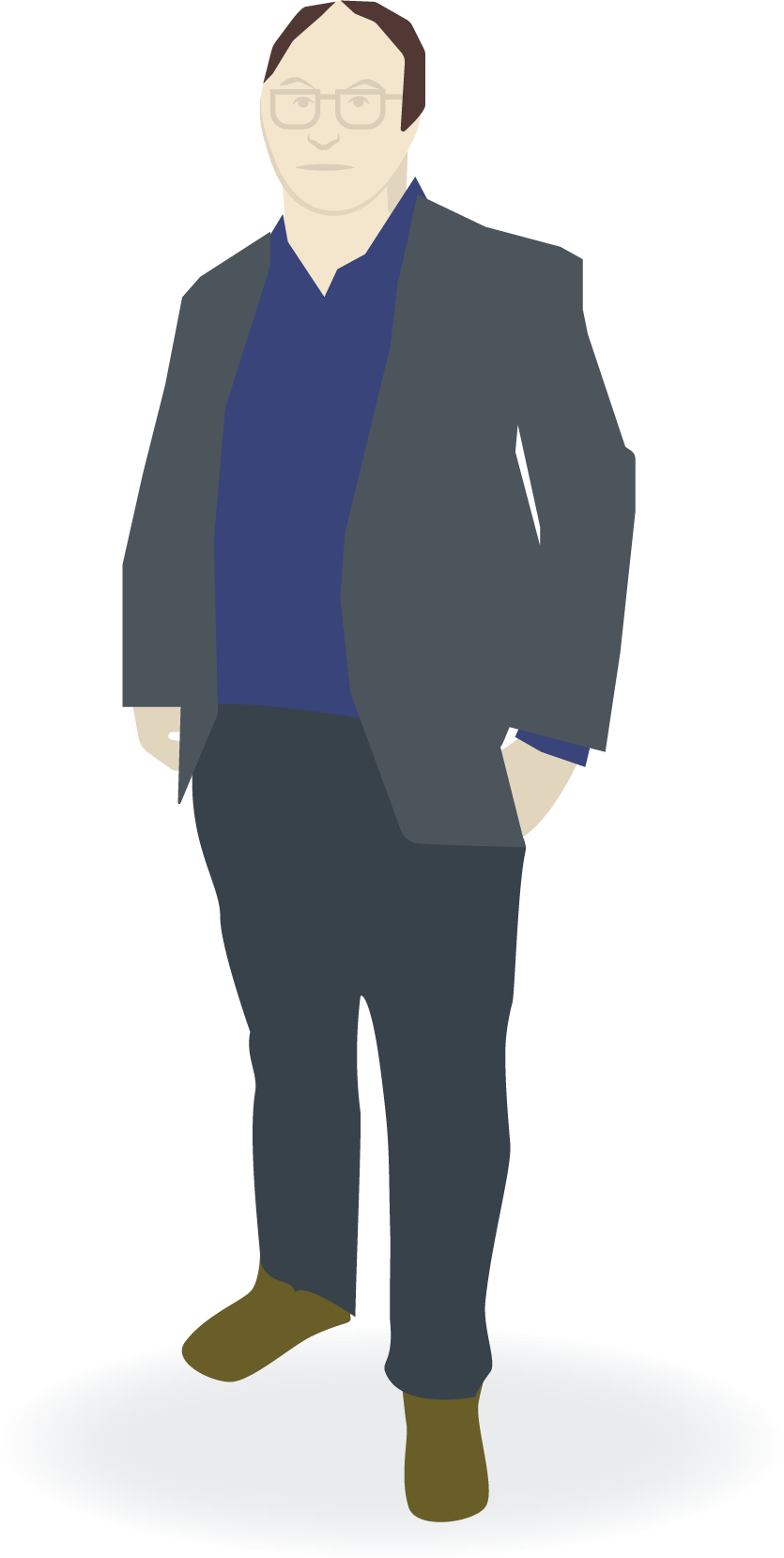 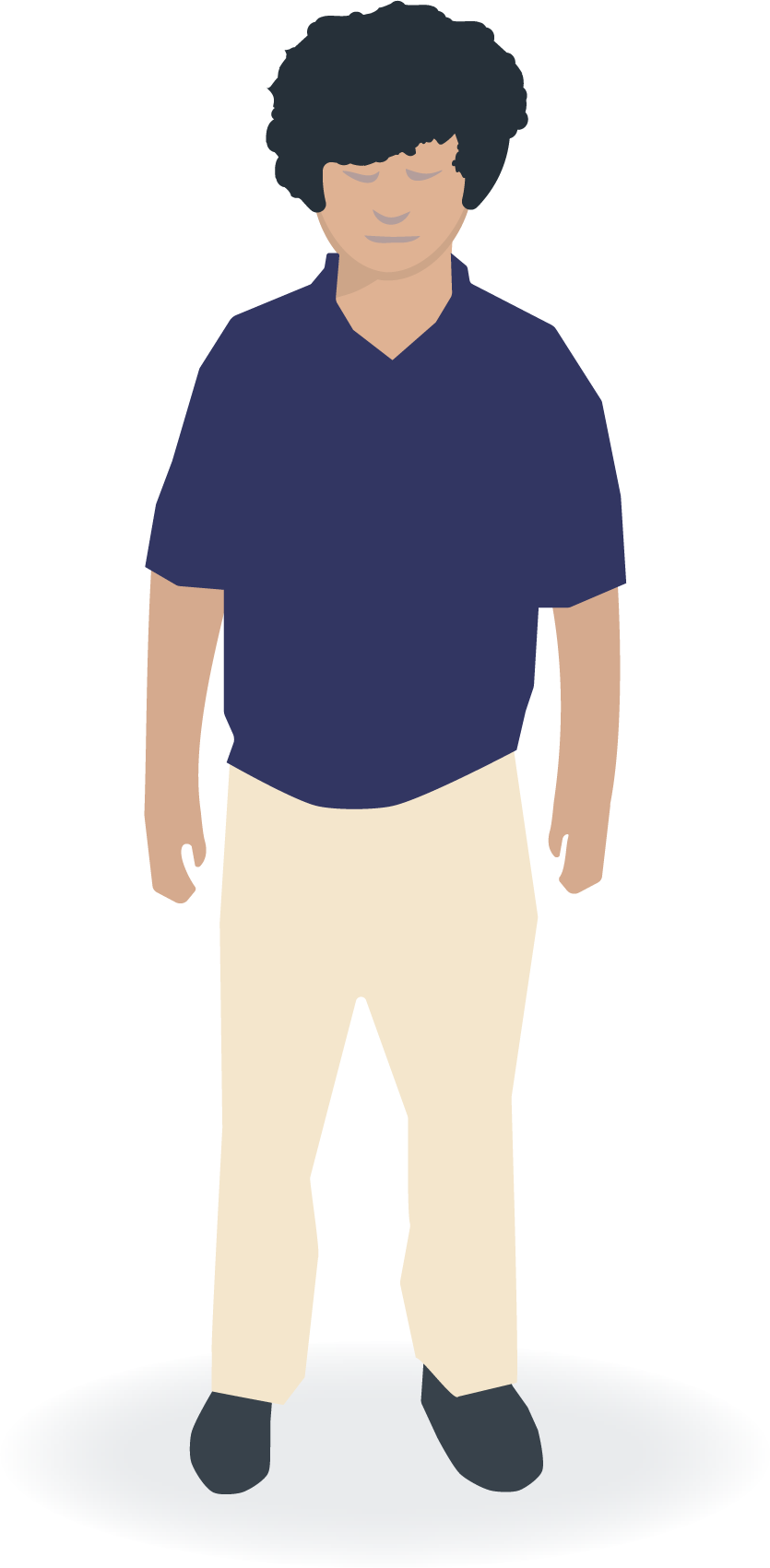 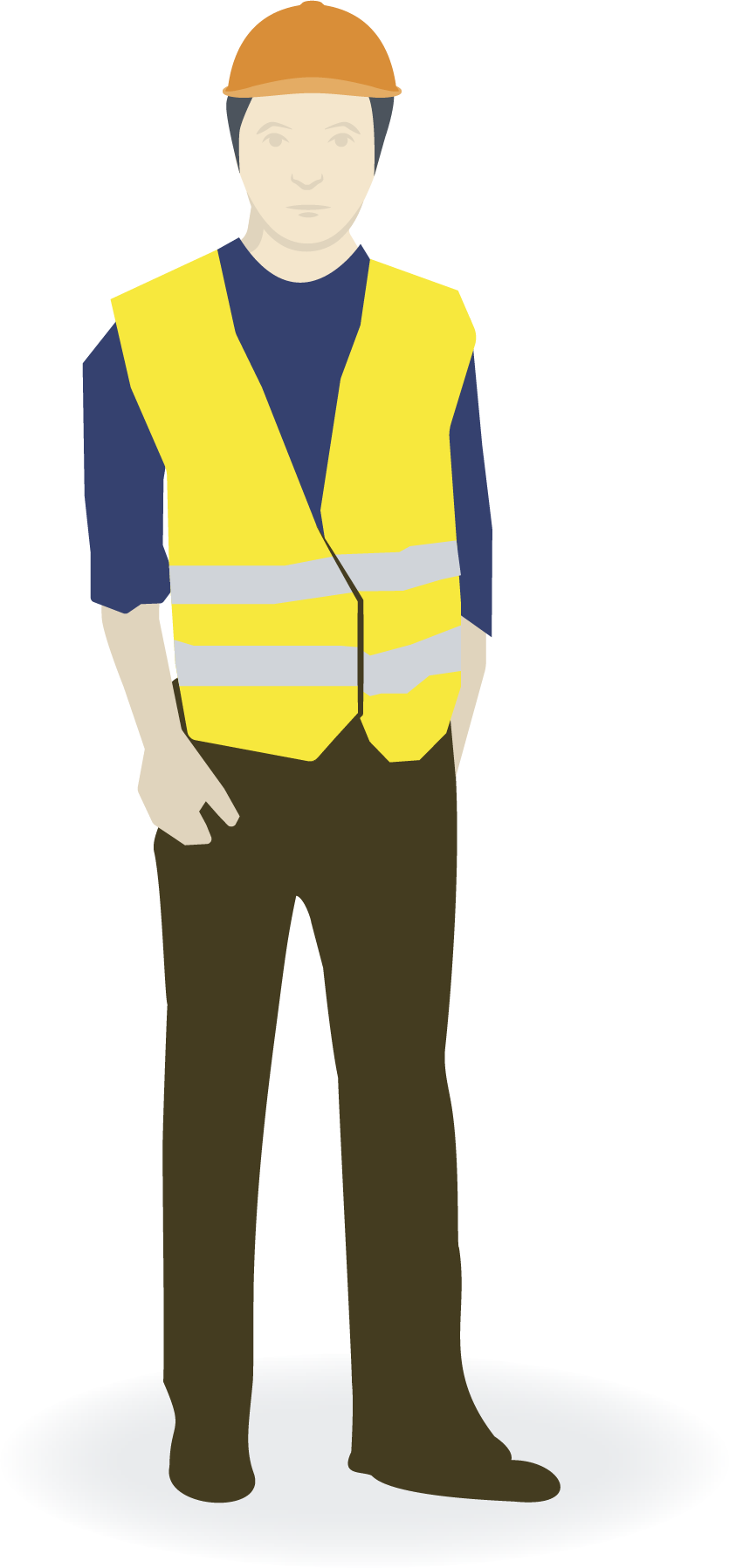 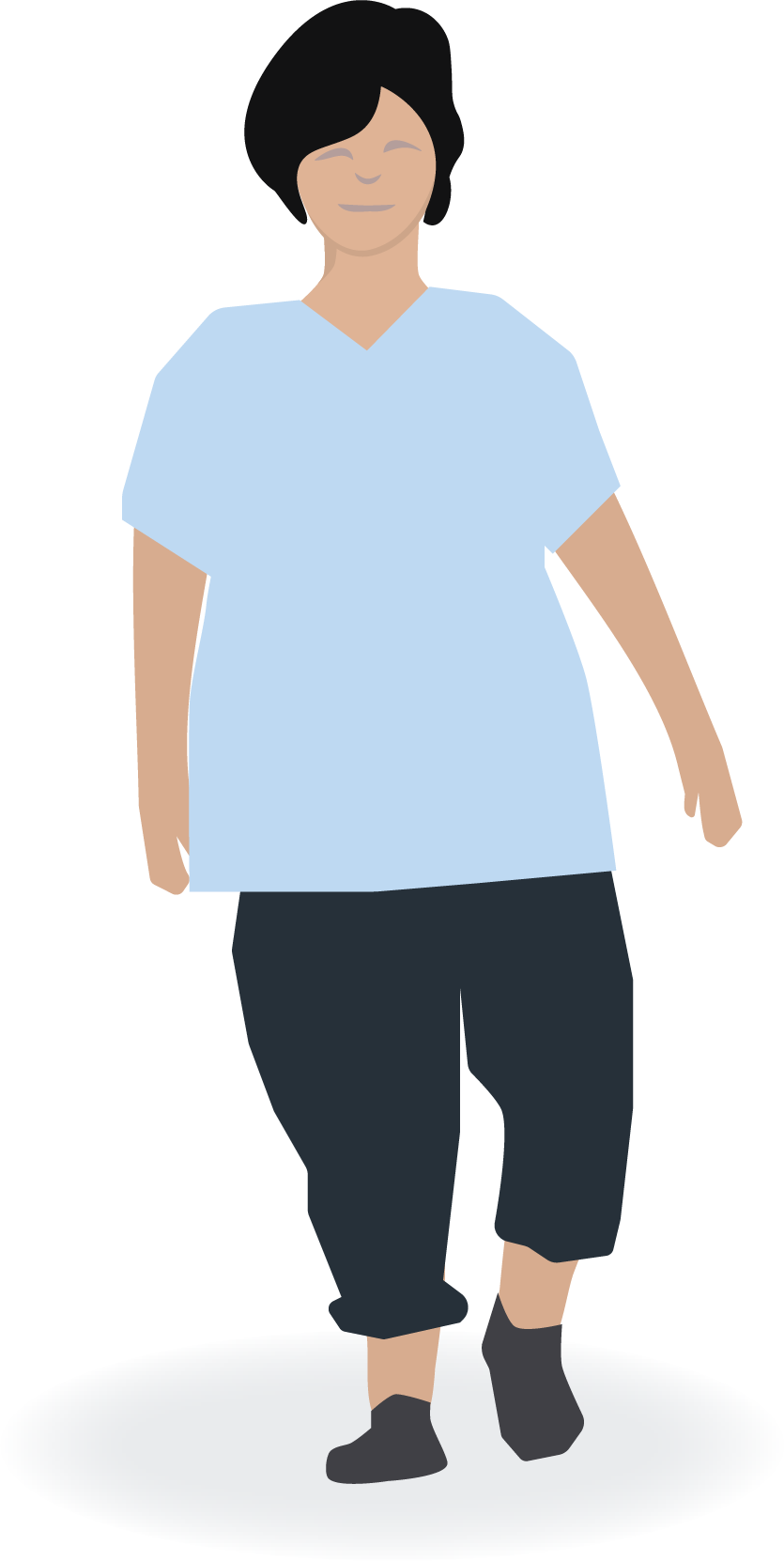 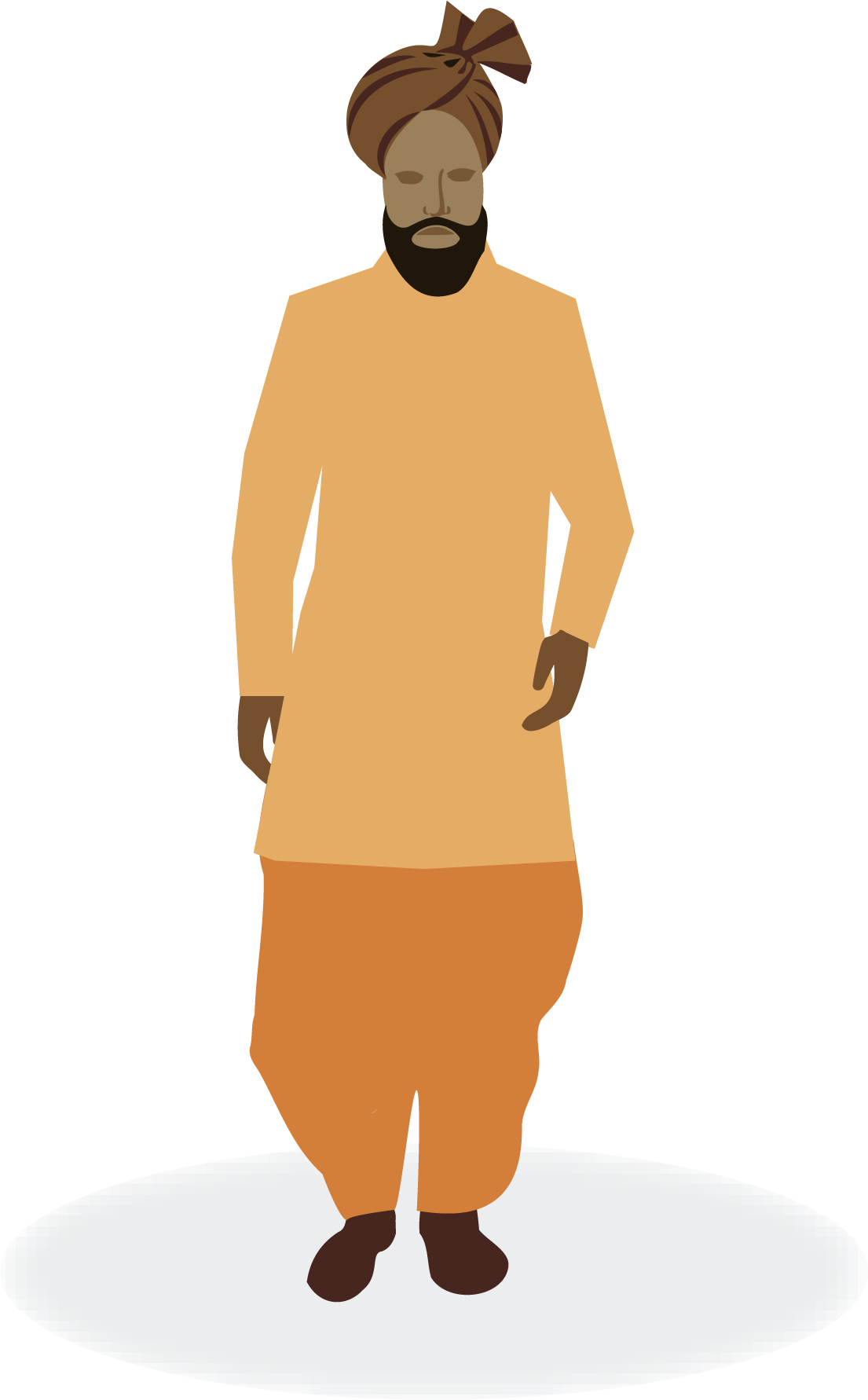 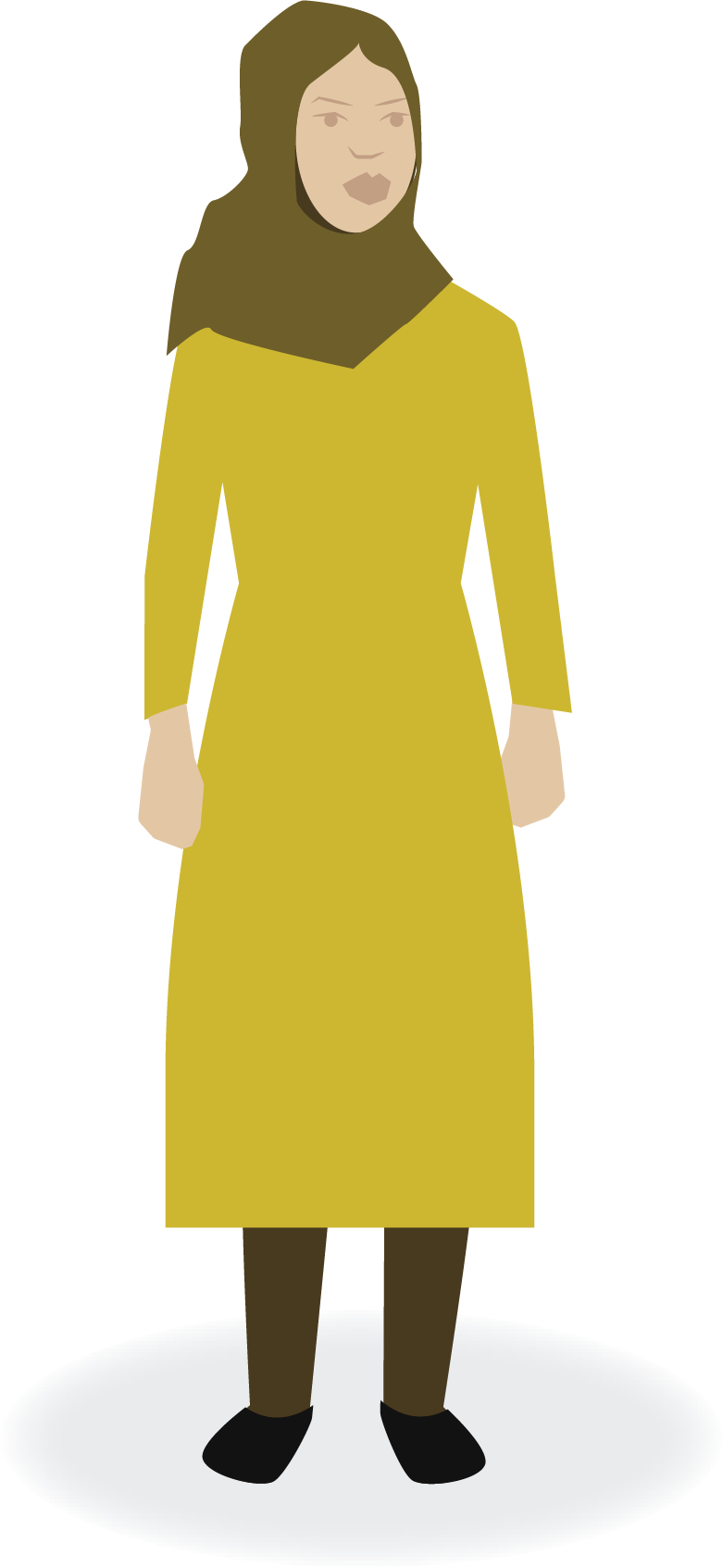 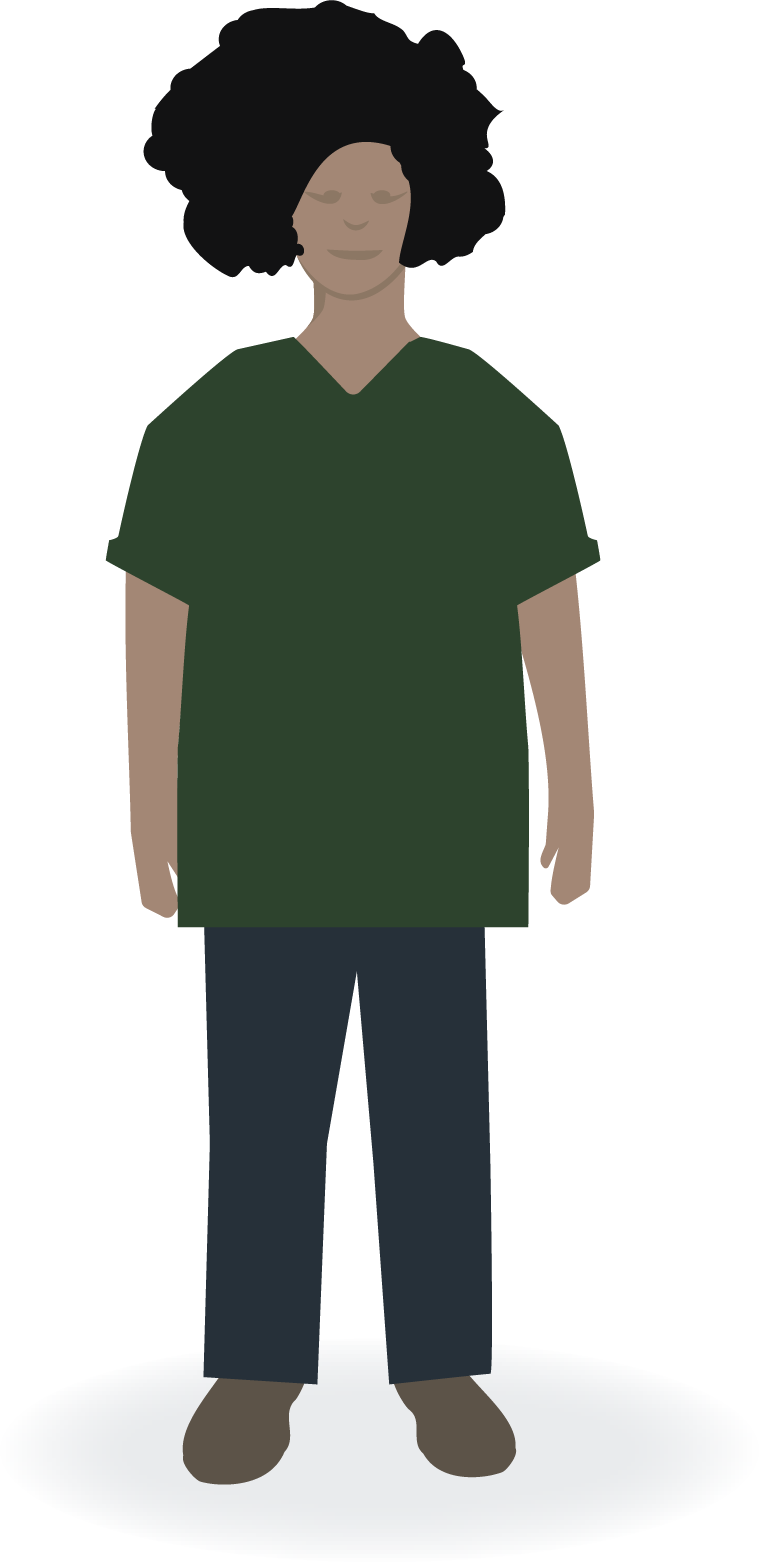 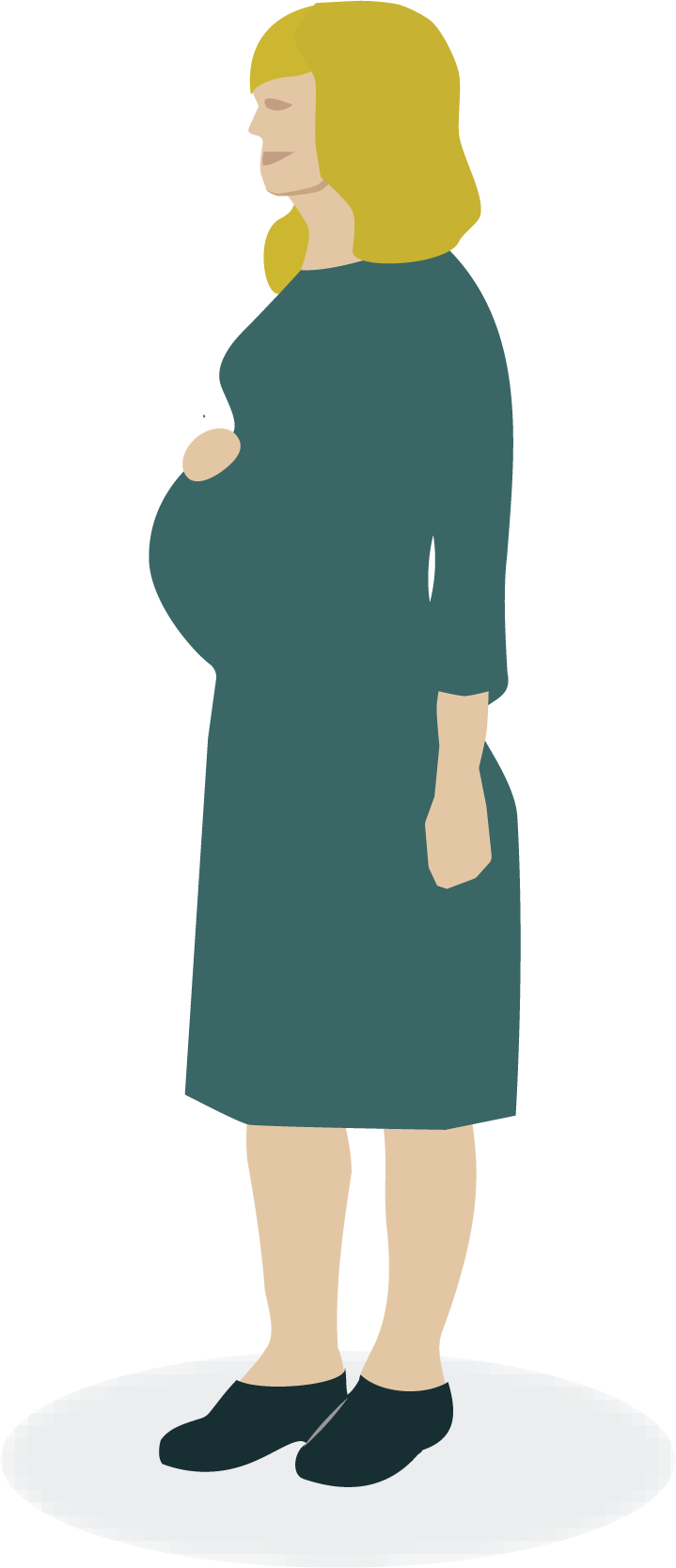 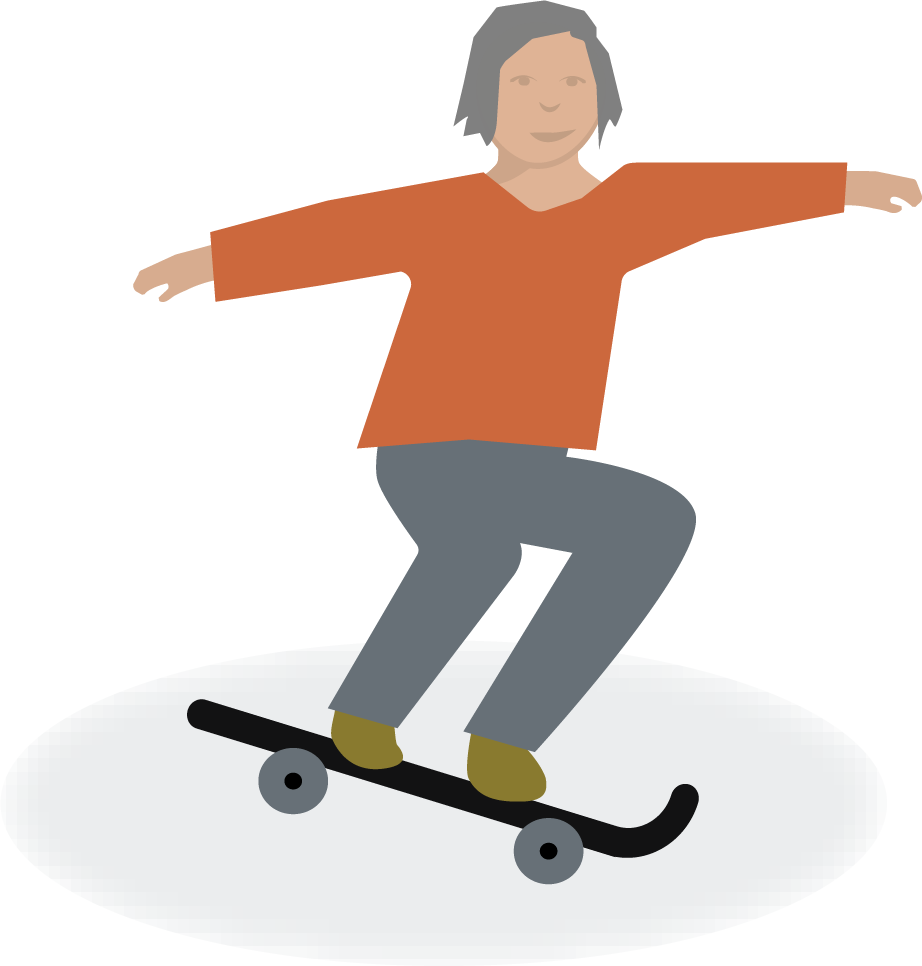 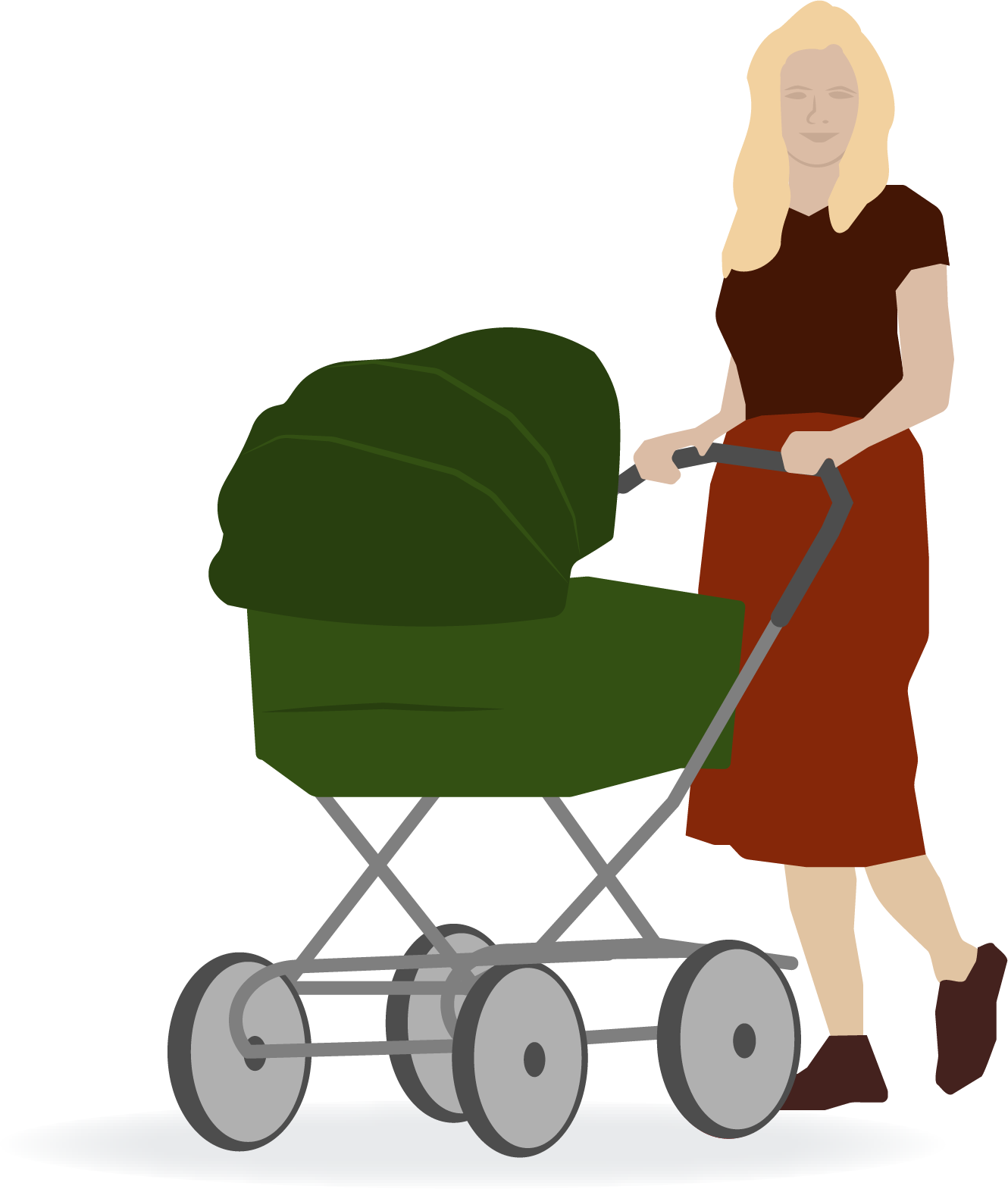 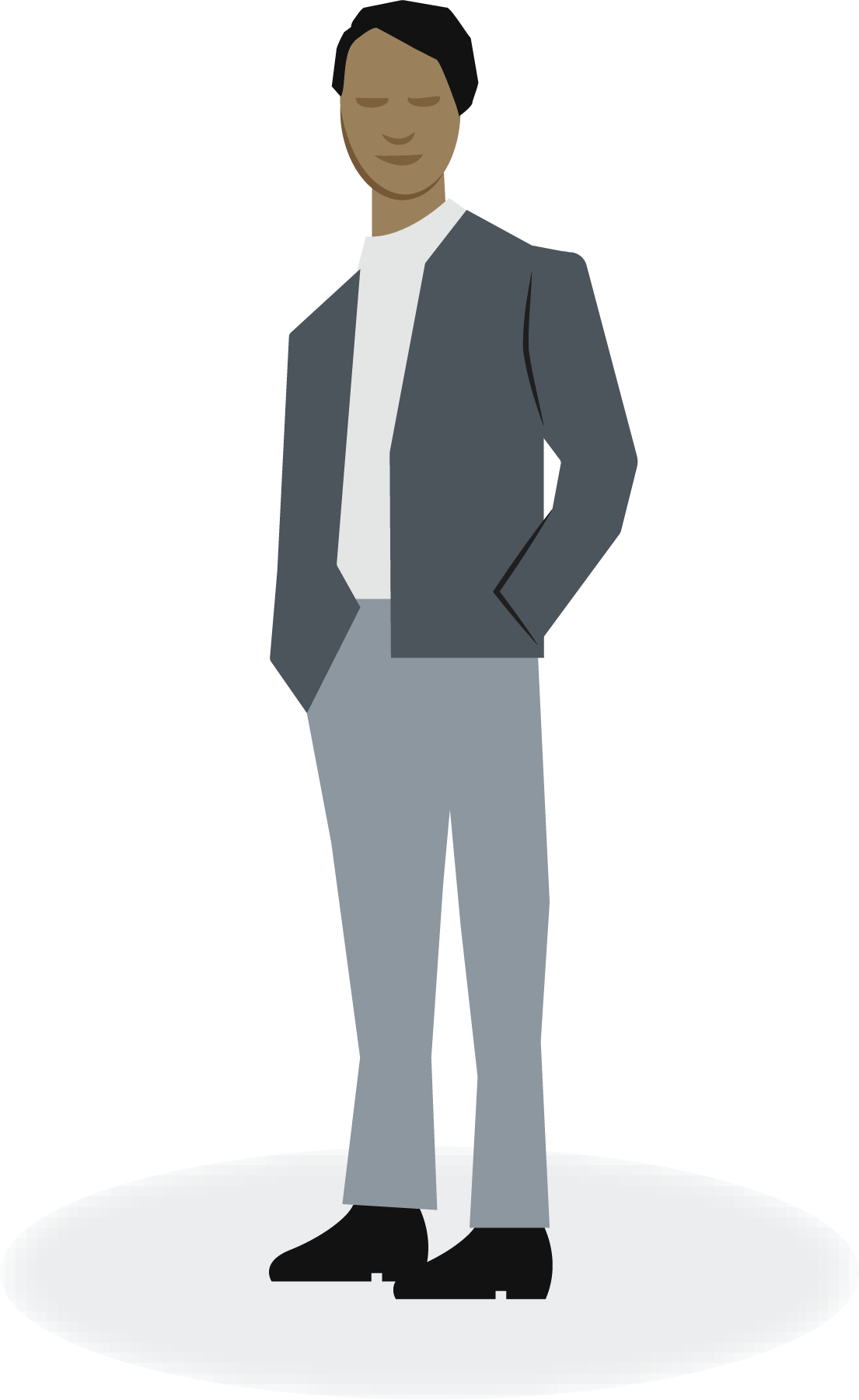 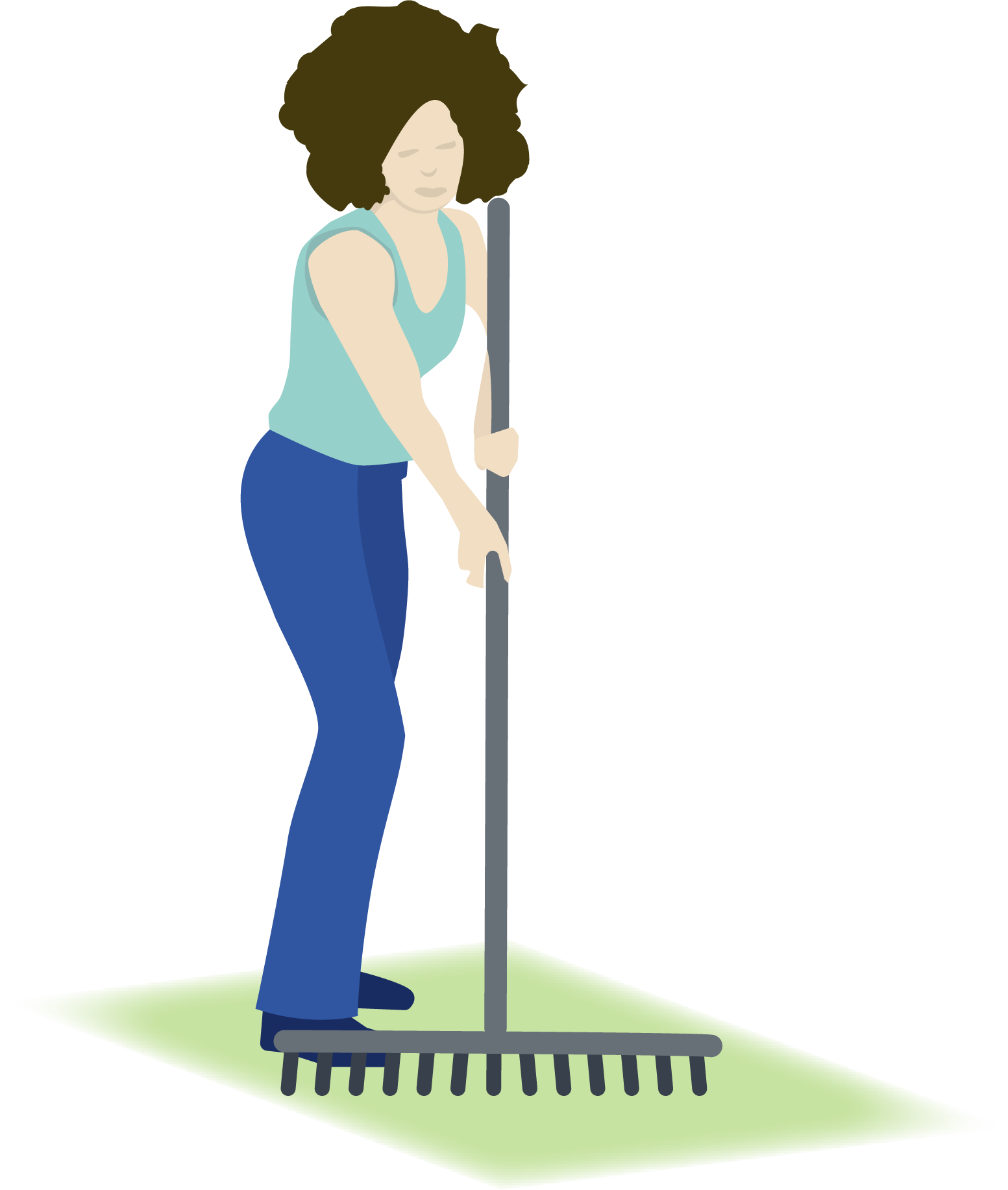 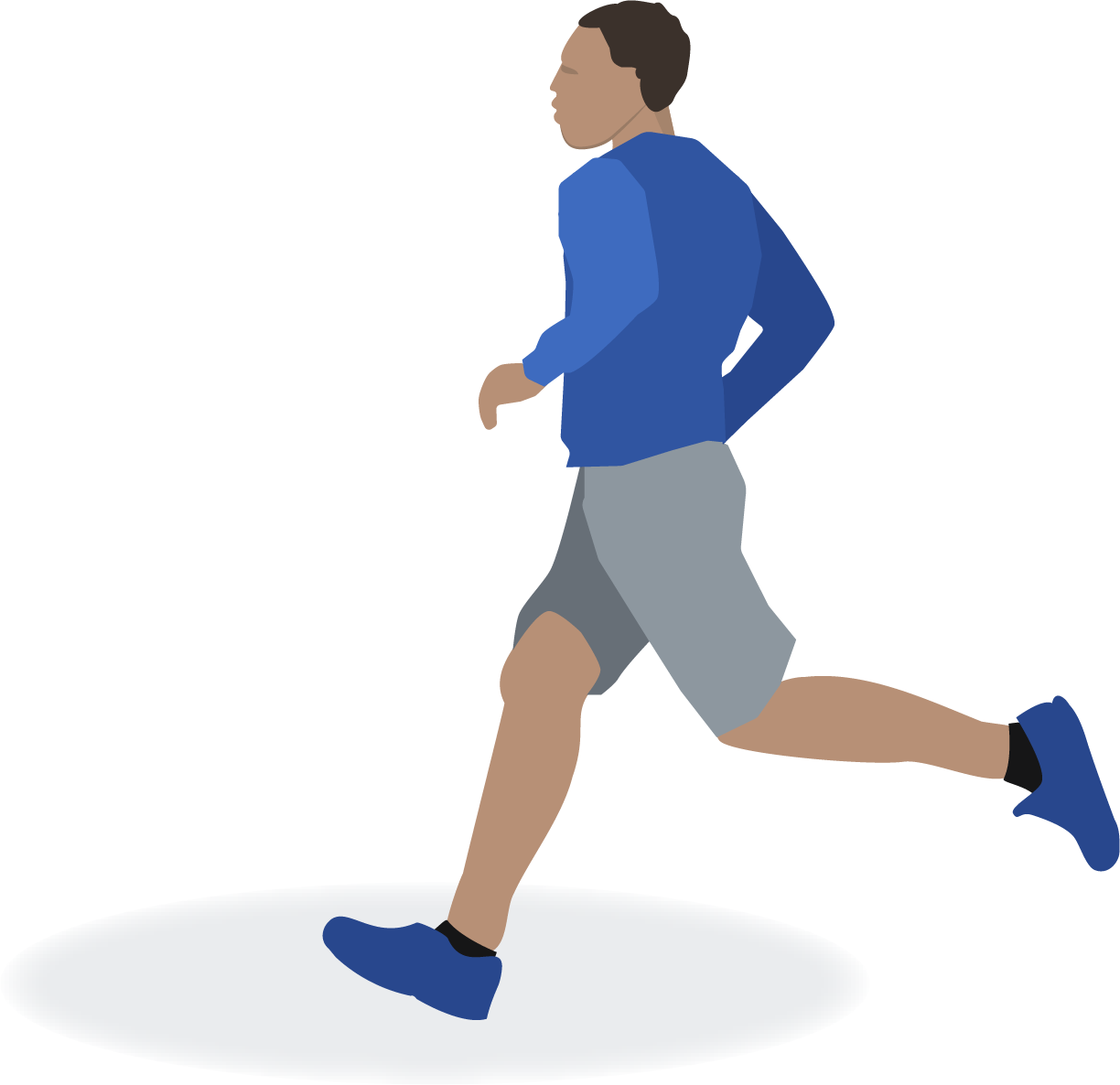 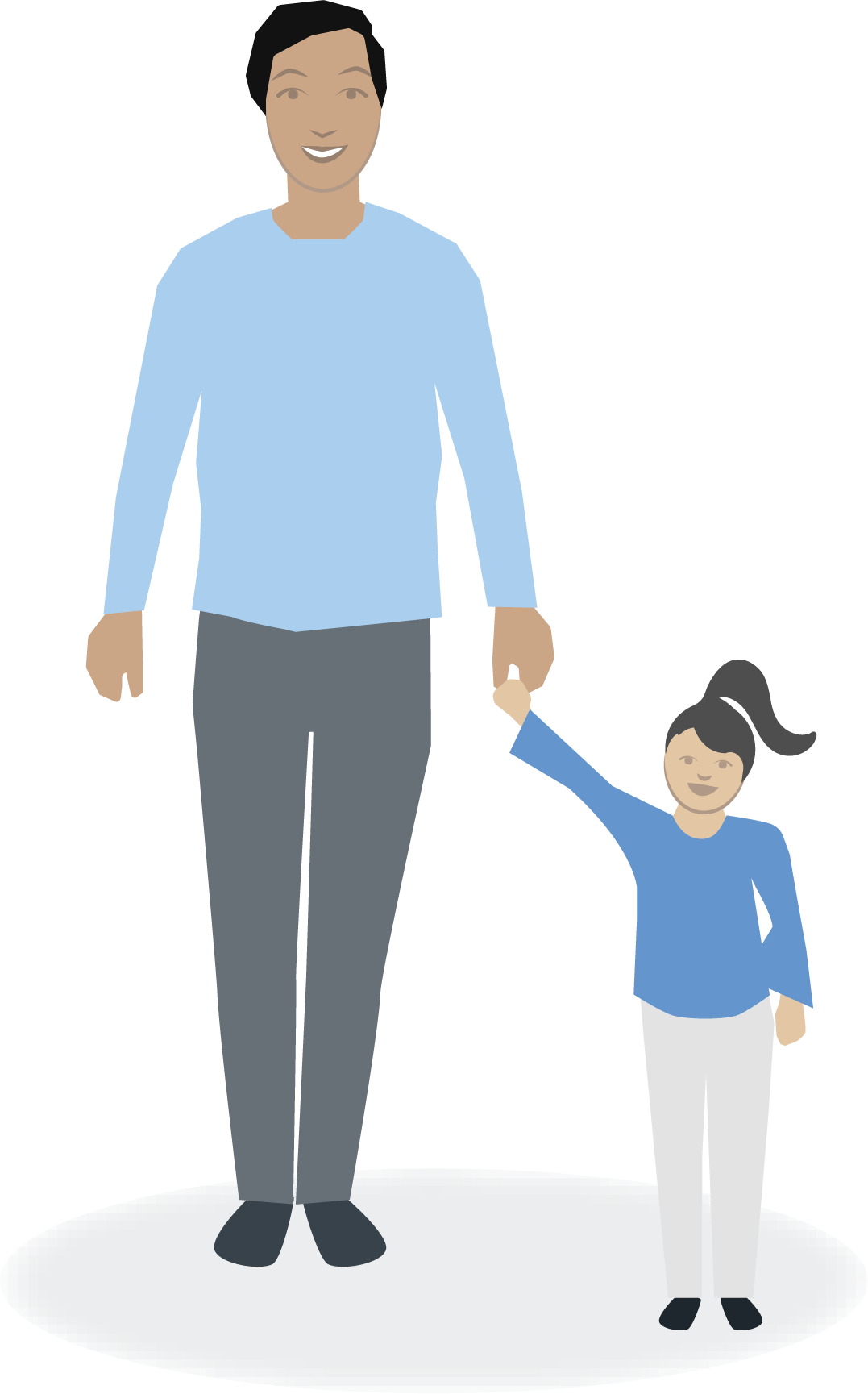 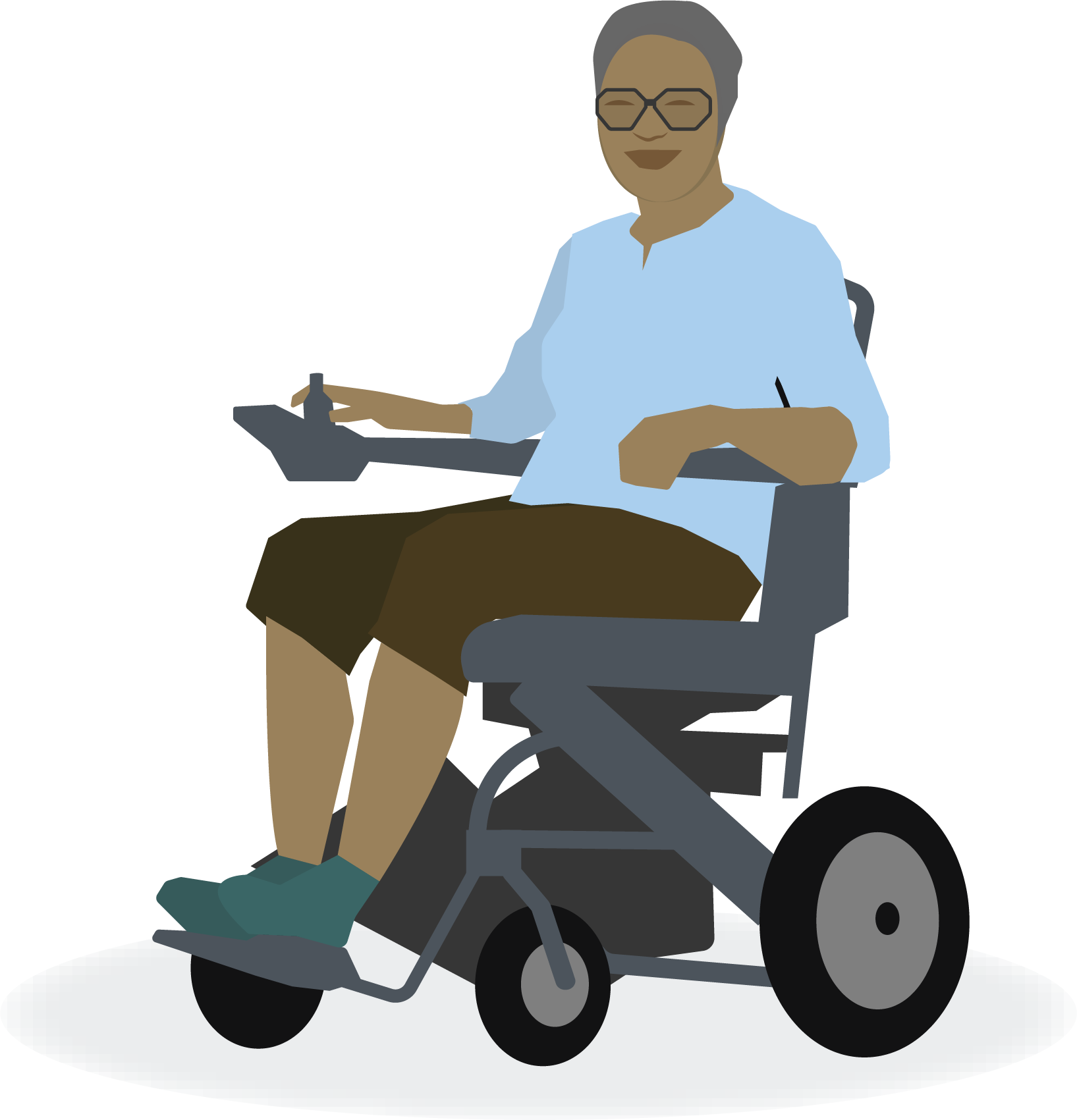 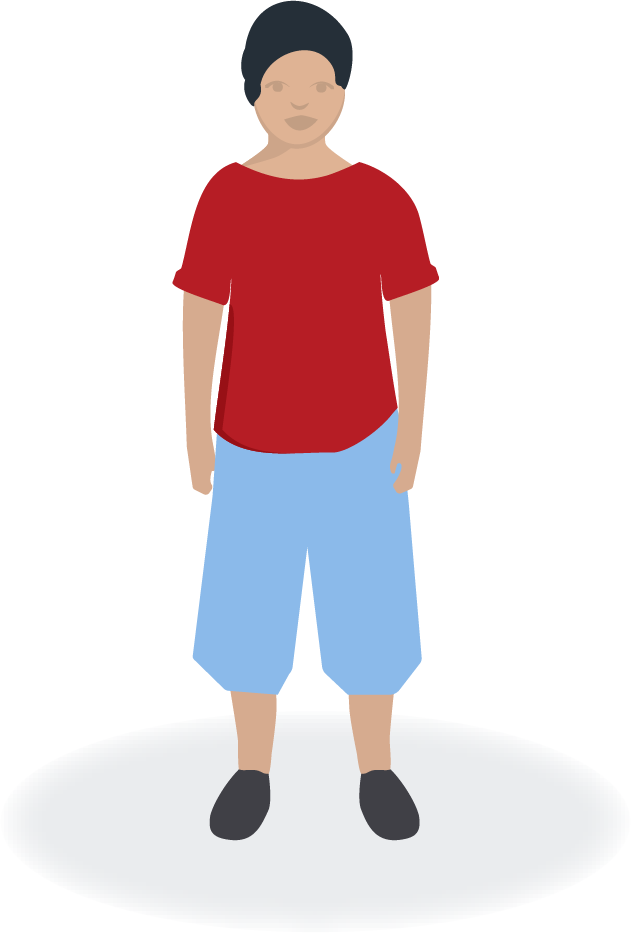 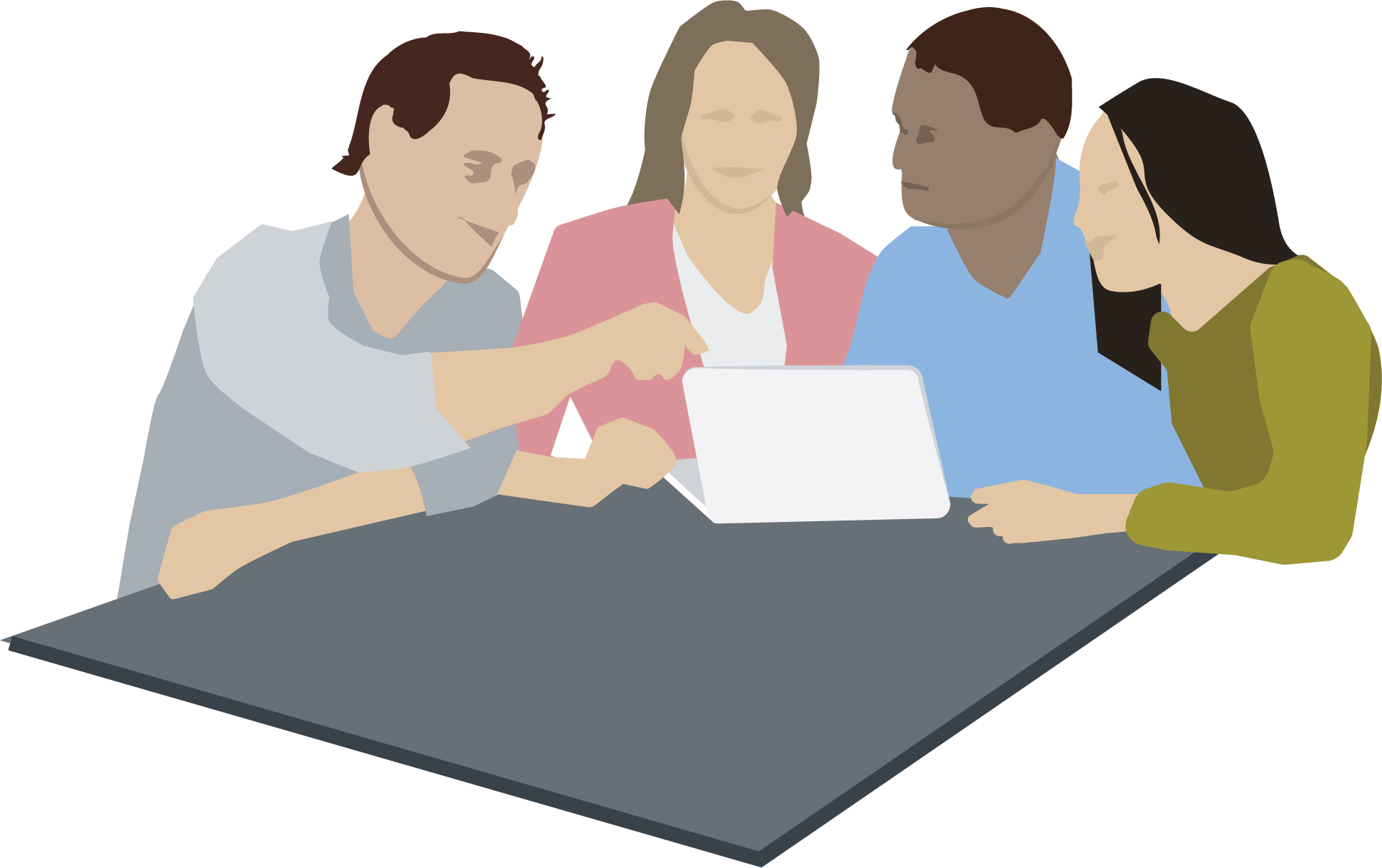 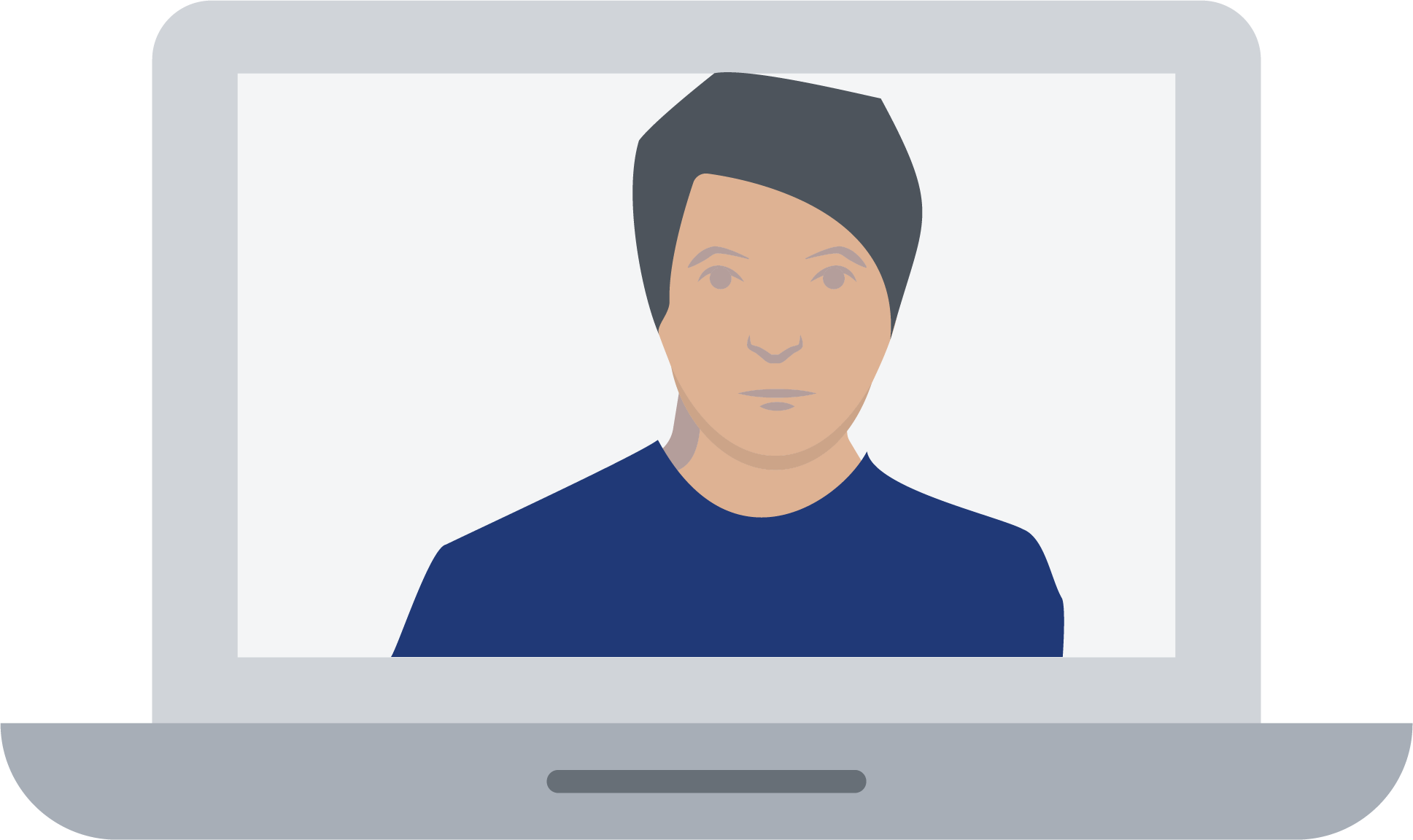 [Speaker Notes: Figurer/personer]
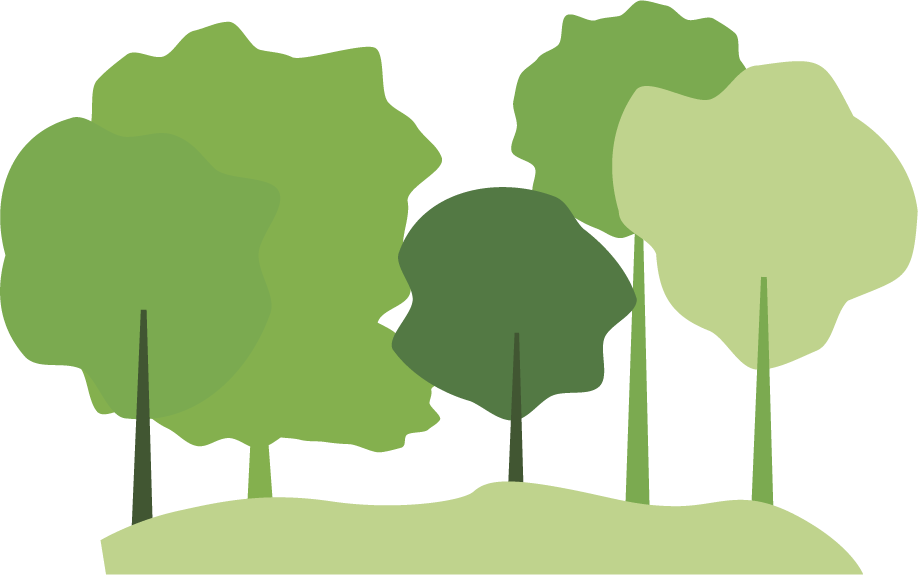 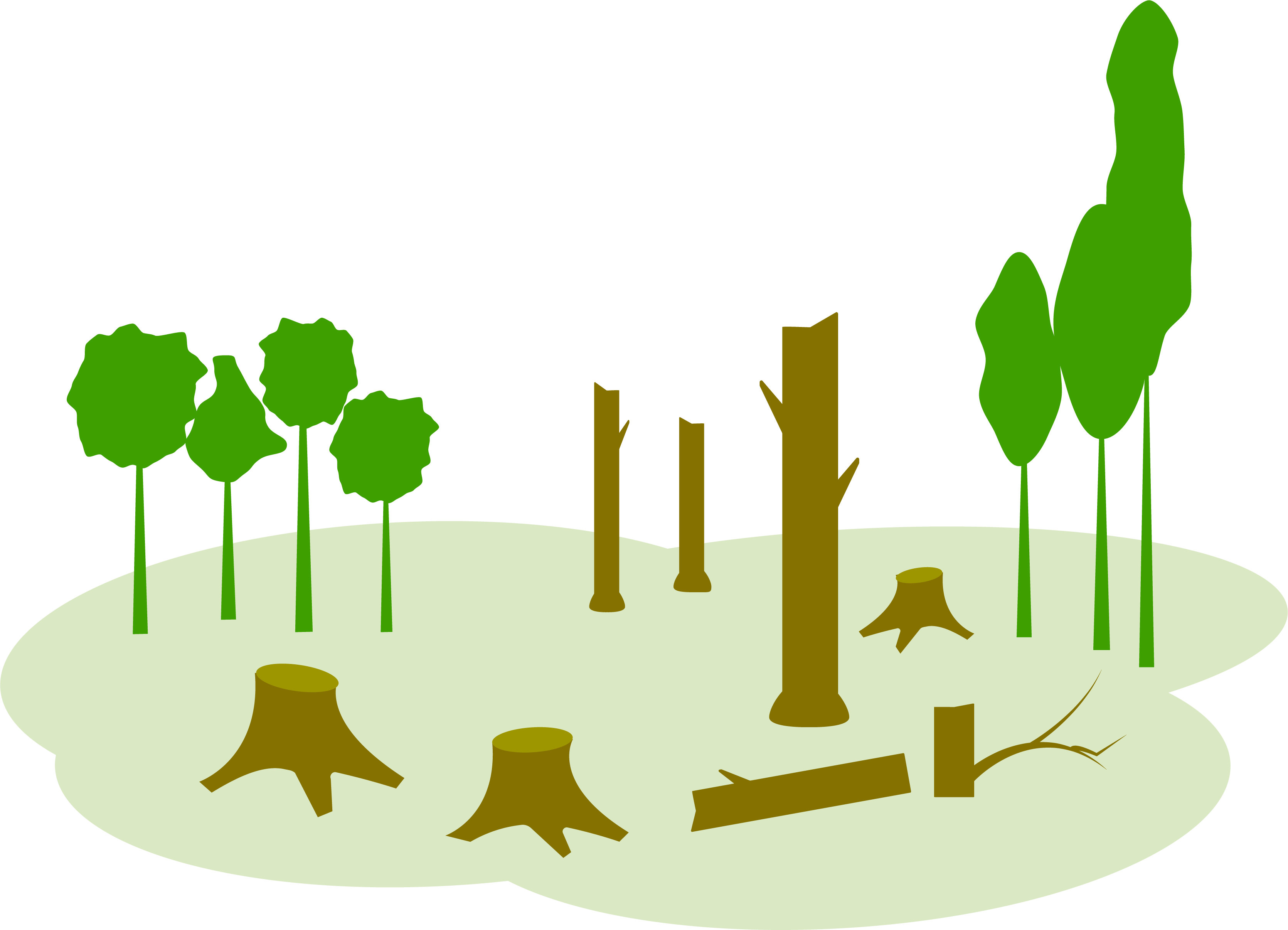 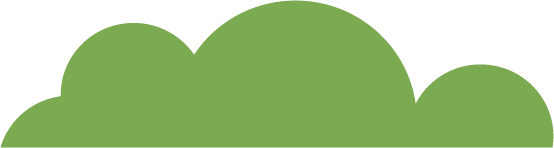 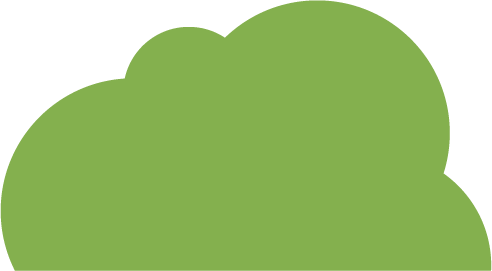 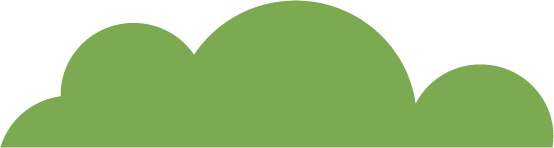 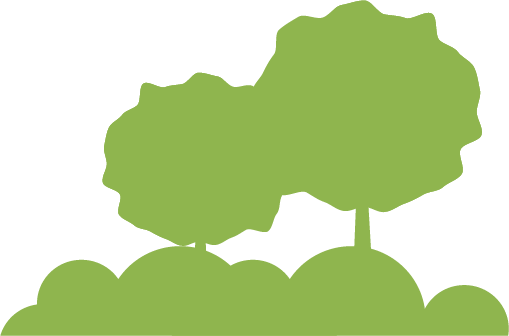 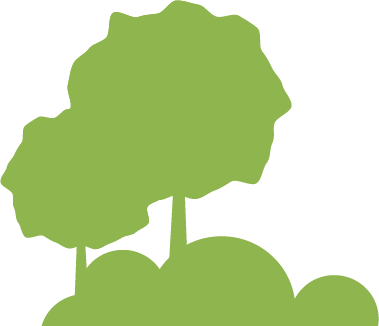 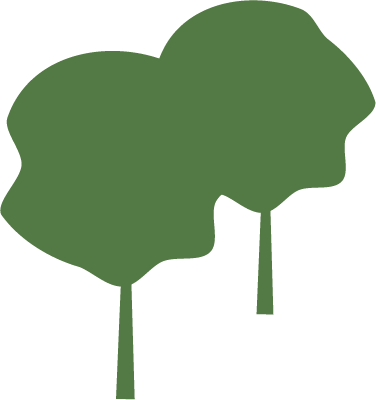 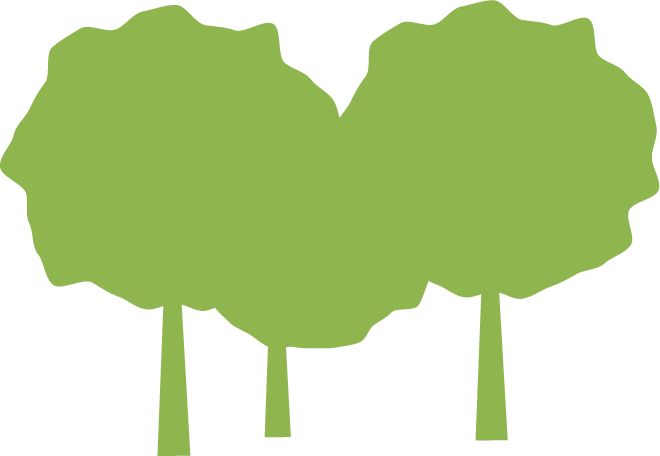 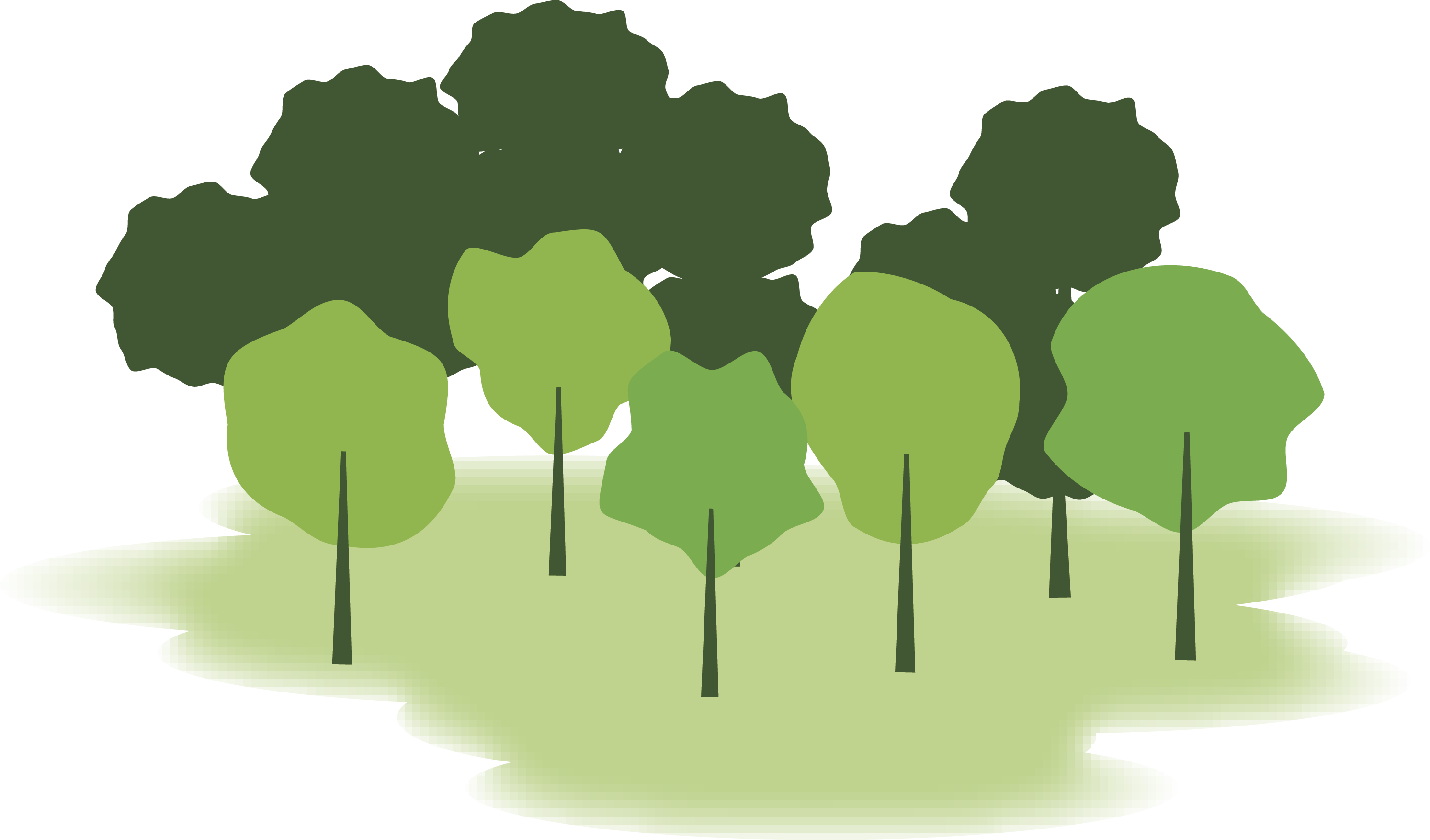 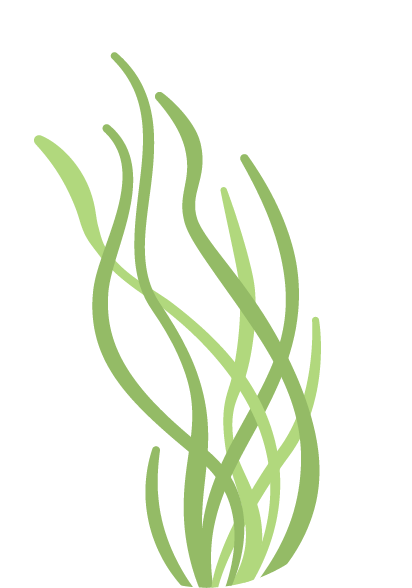 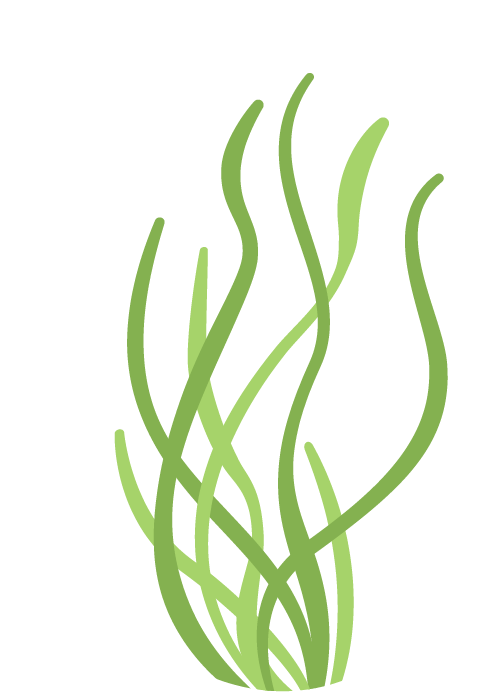 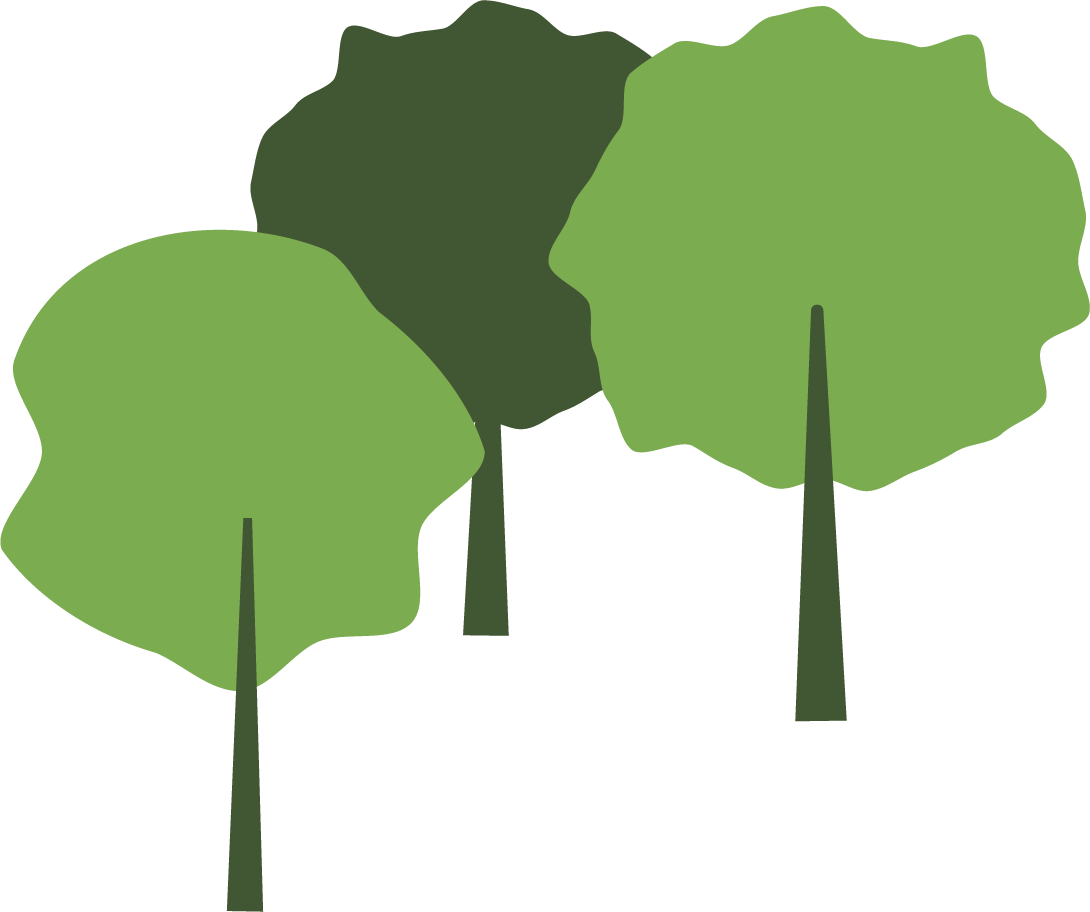 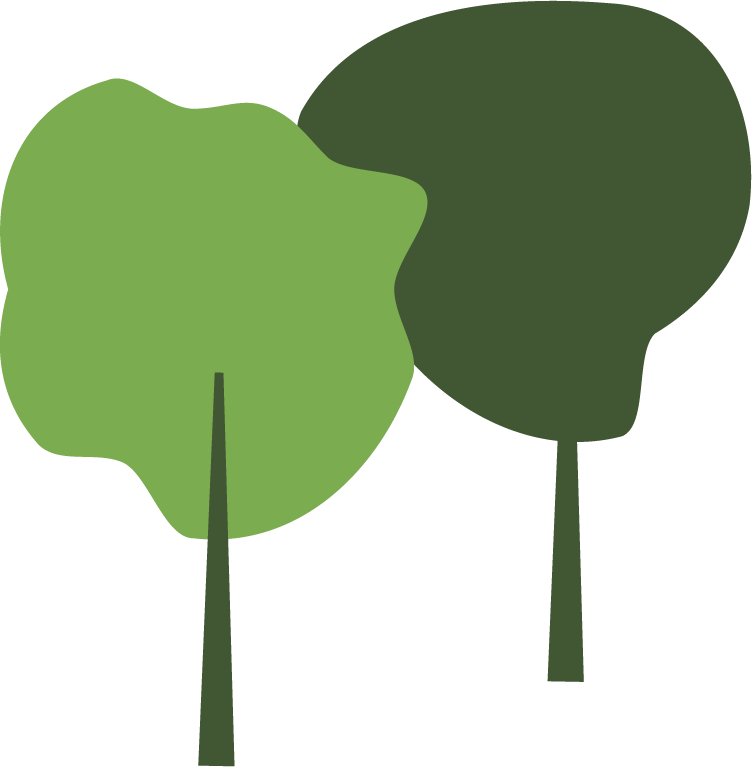 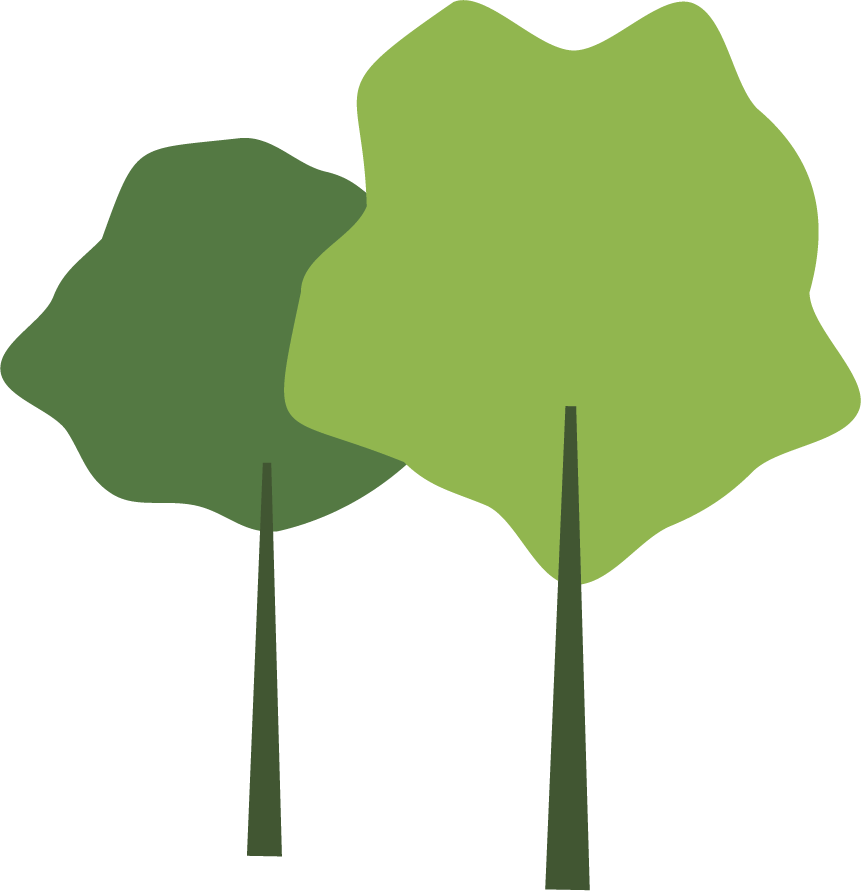 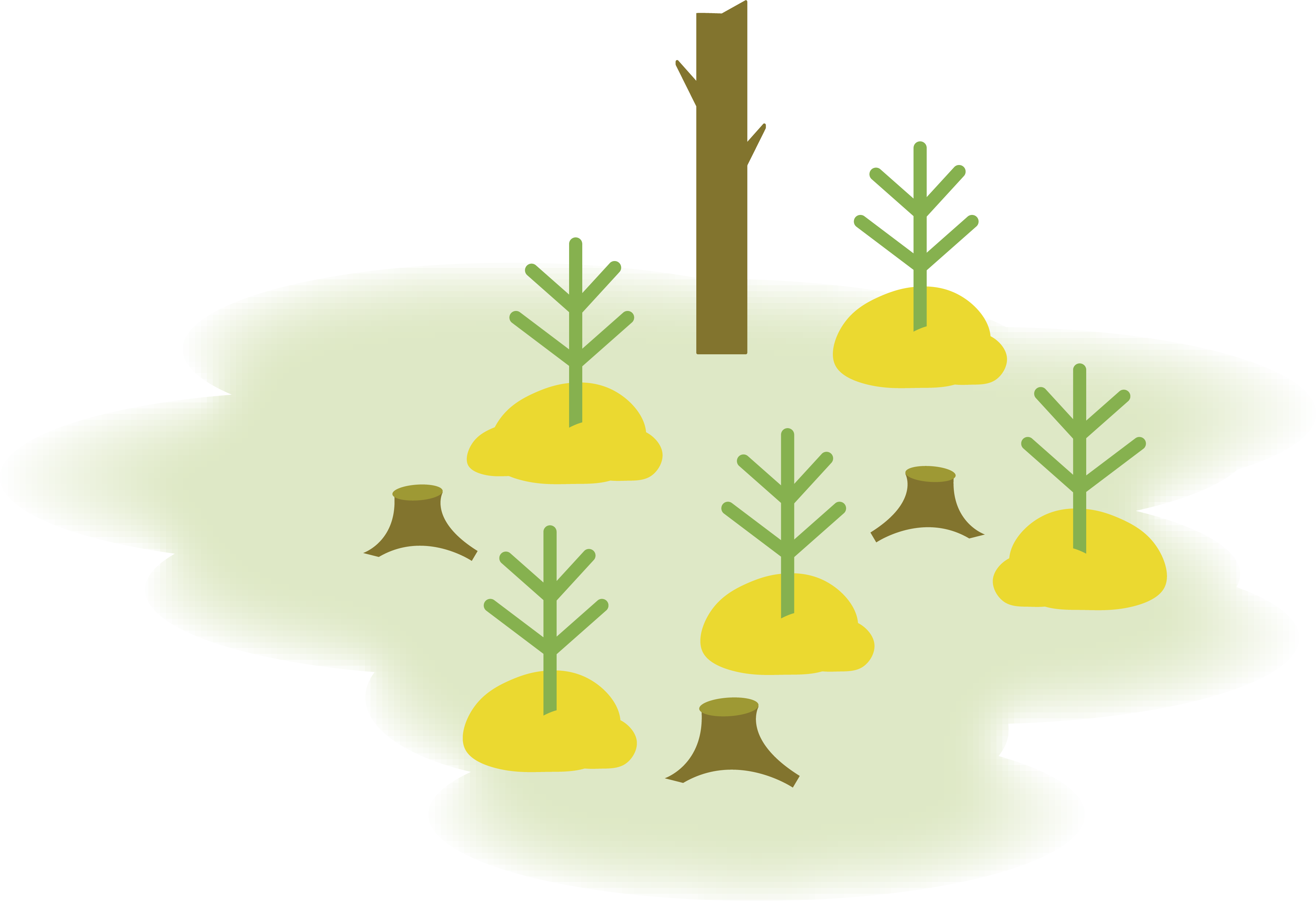 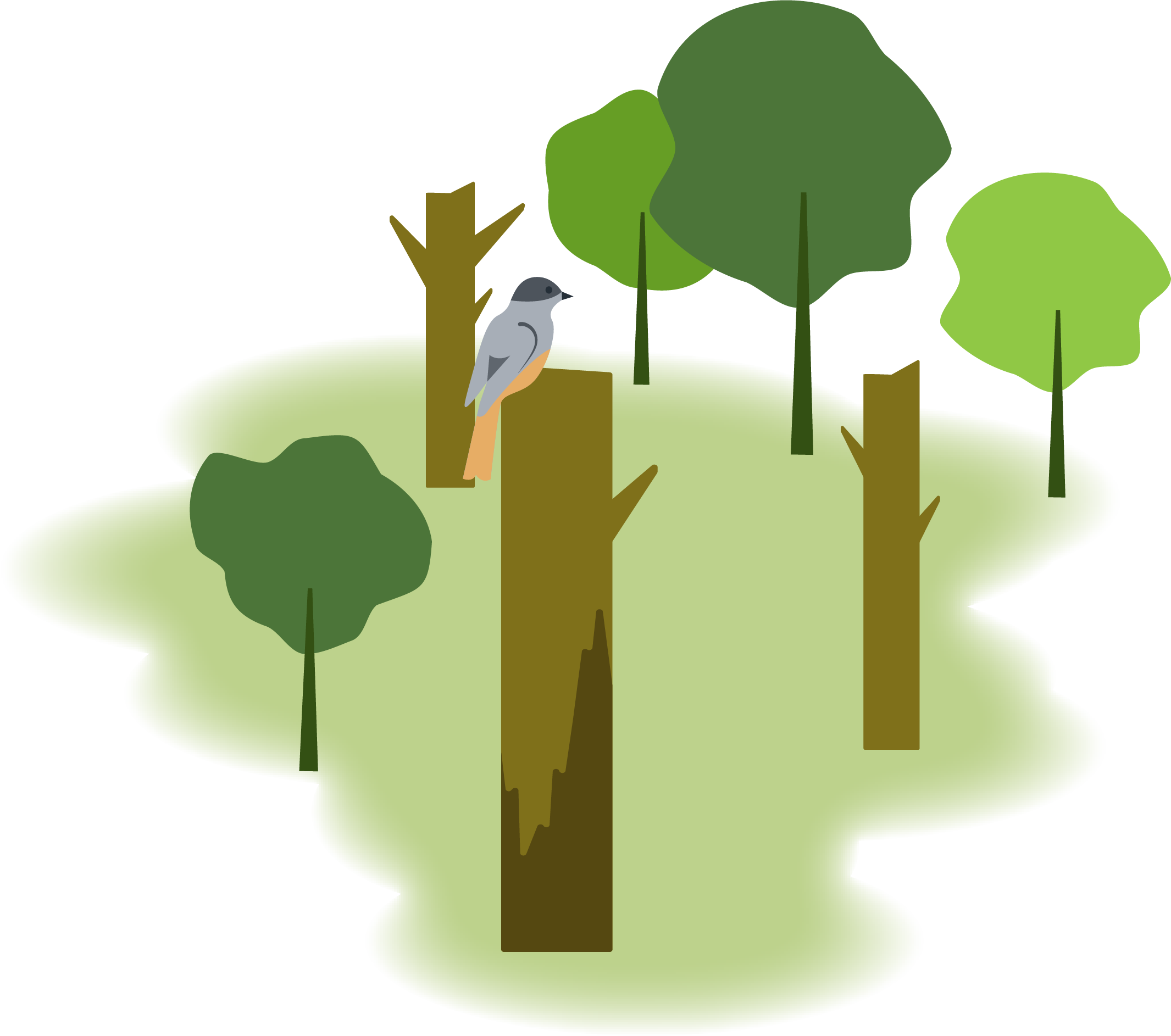 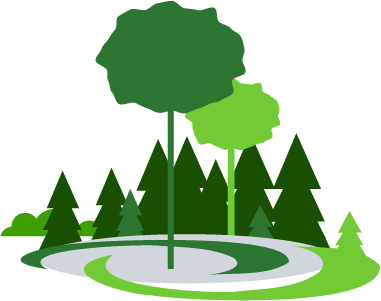 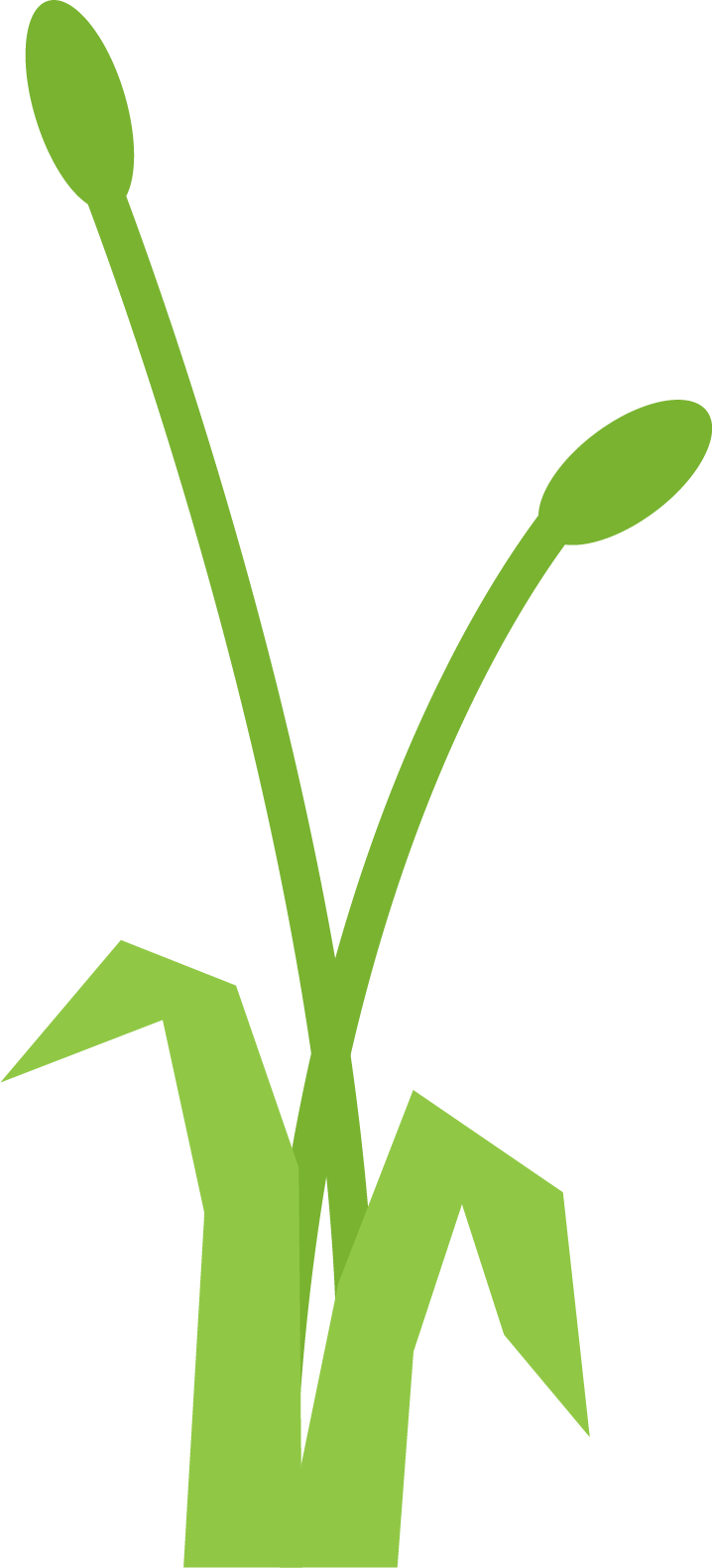 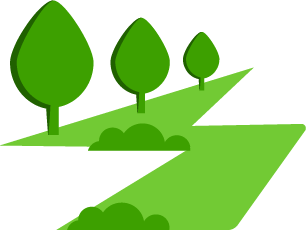 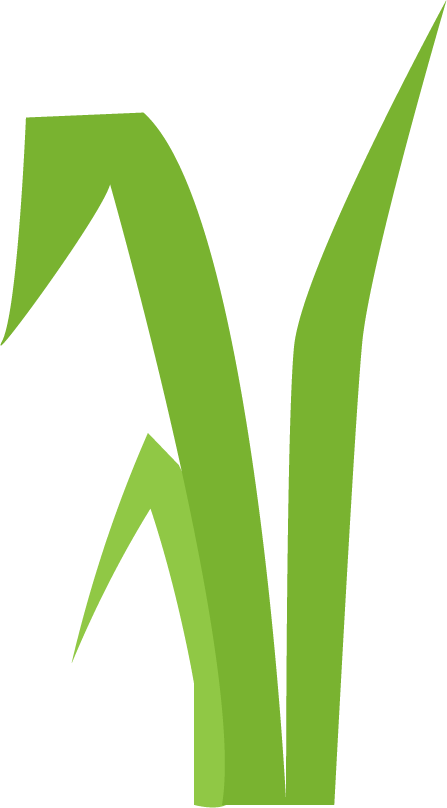 [Speaker Notes: Lövträd]
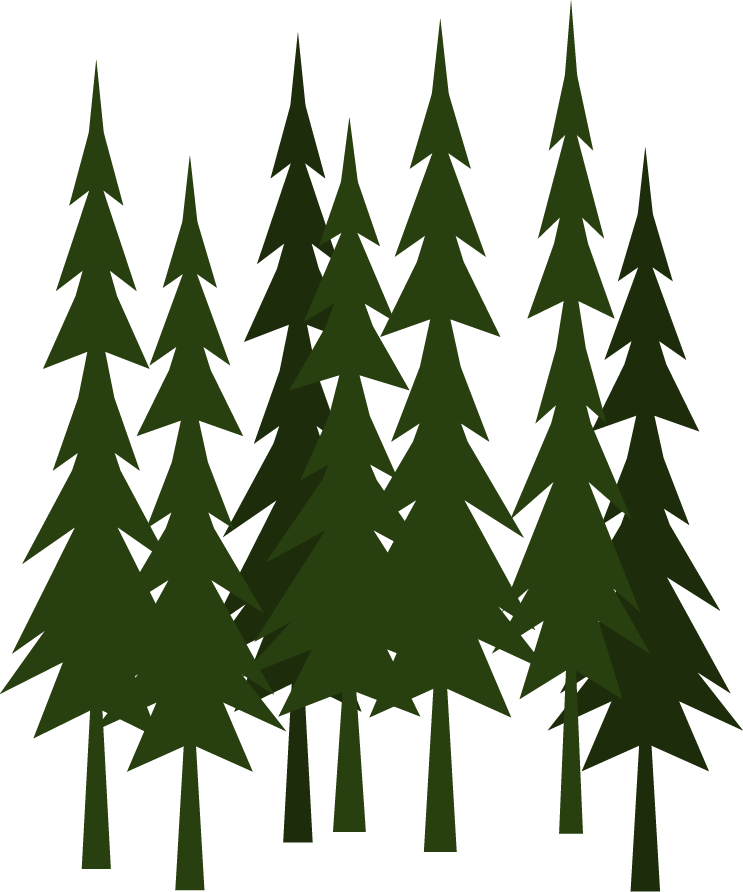 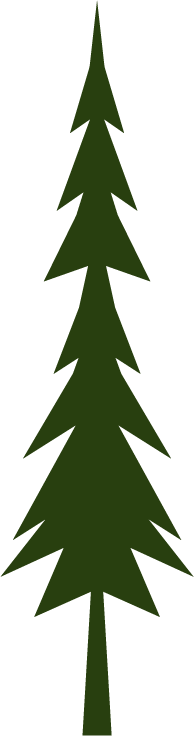 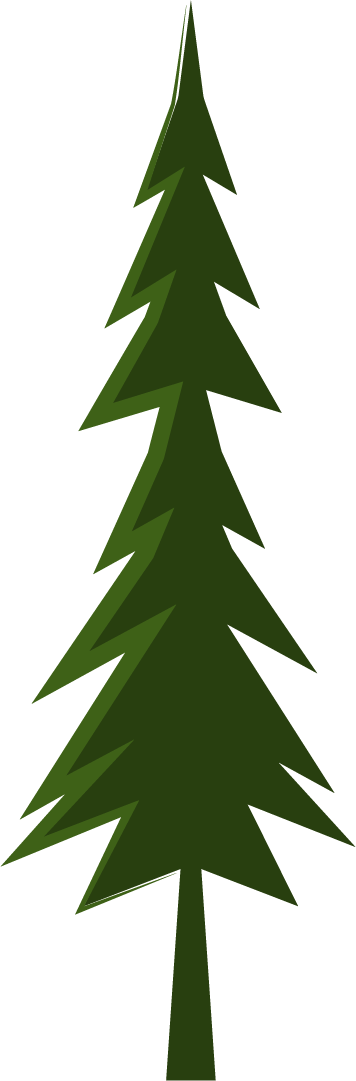 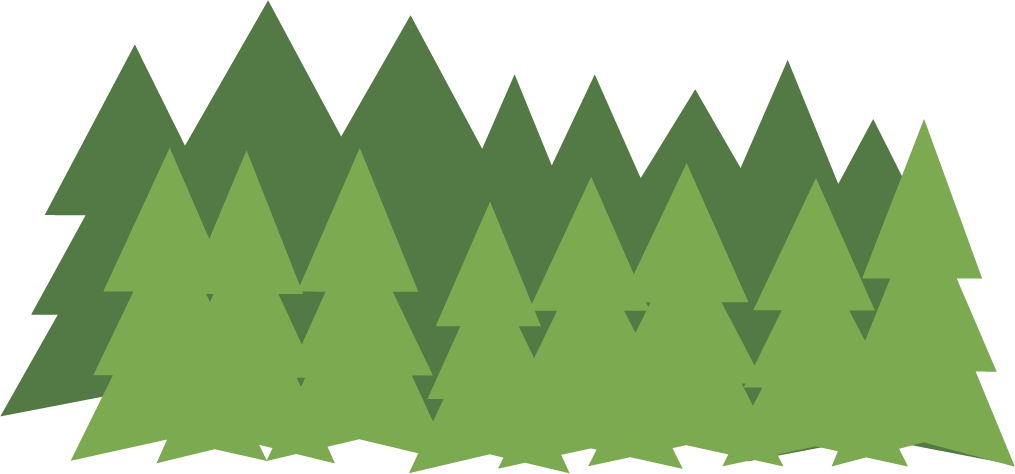 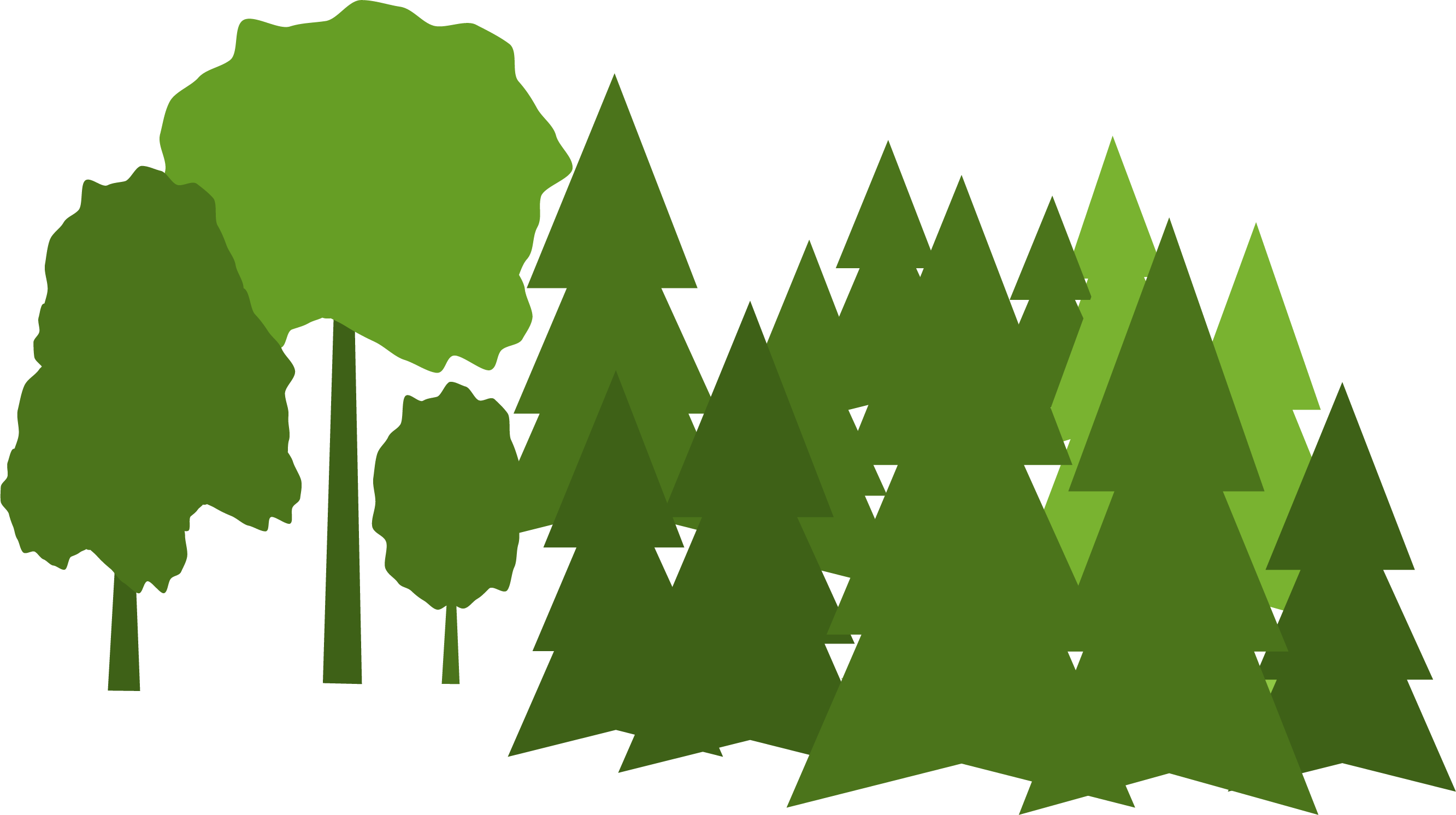 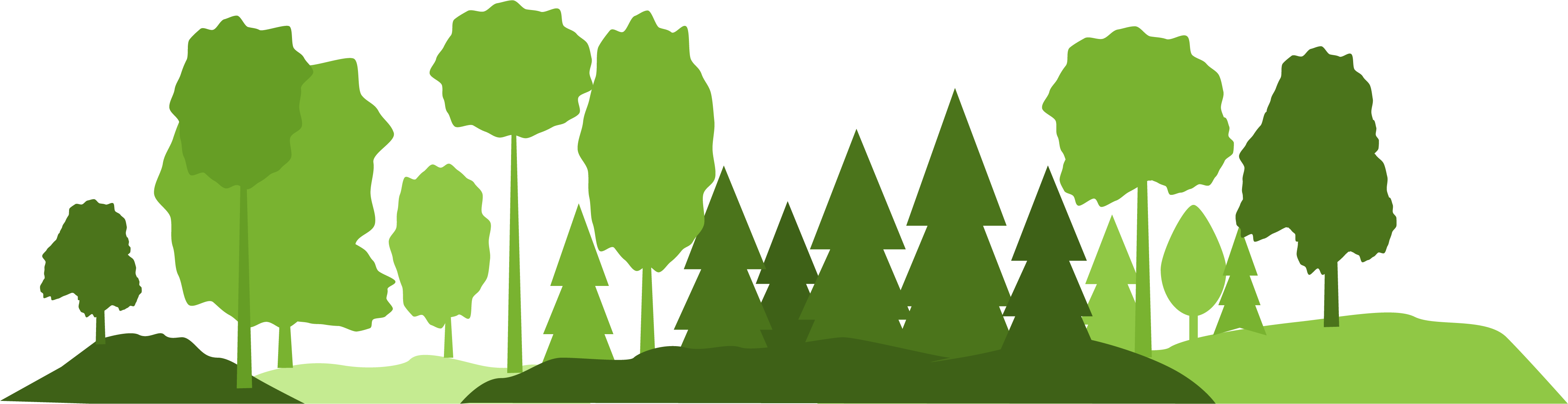 [Speaker Notes: Barrträd, blandskog]
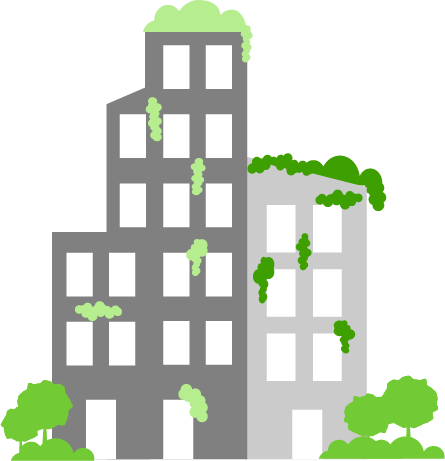 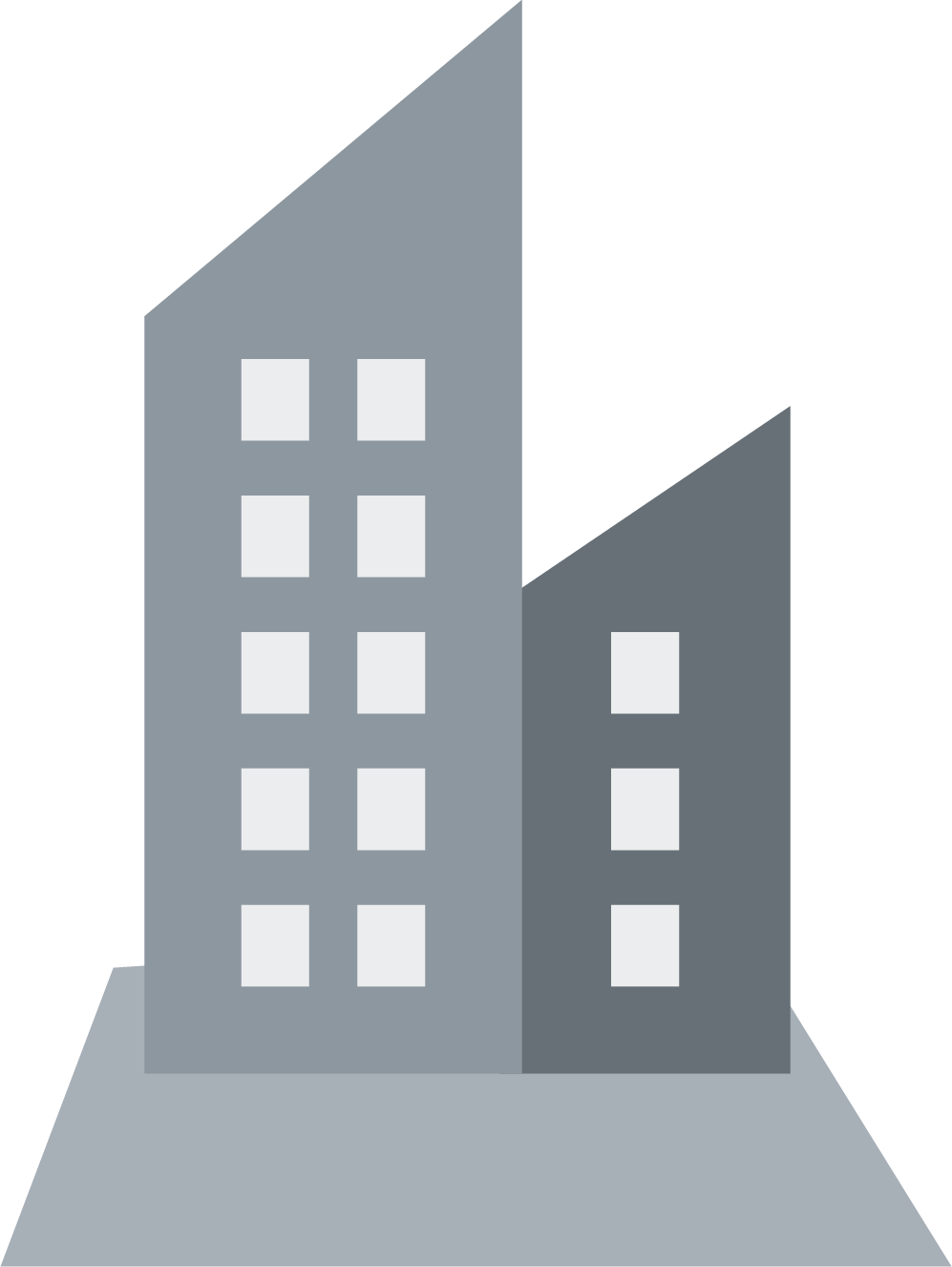 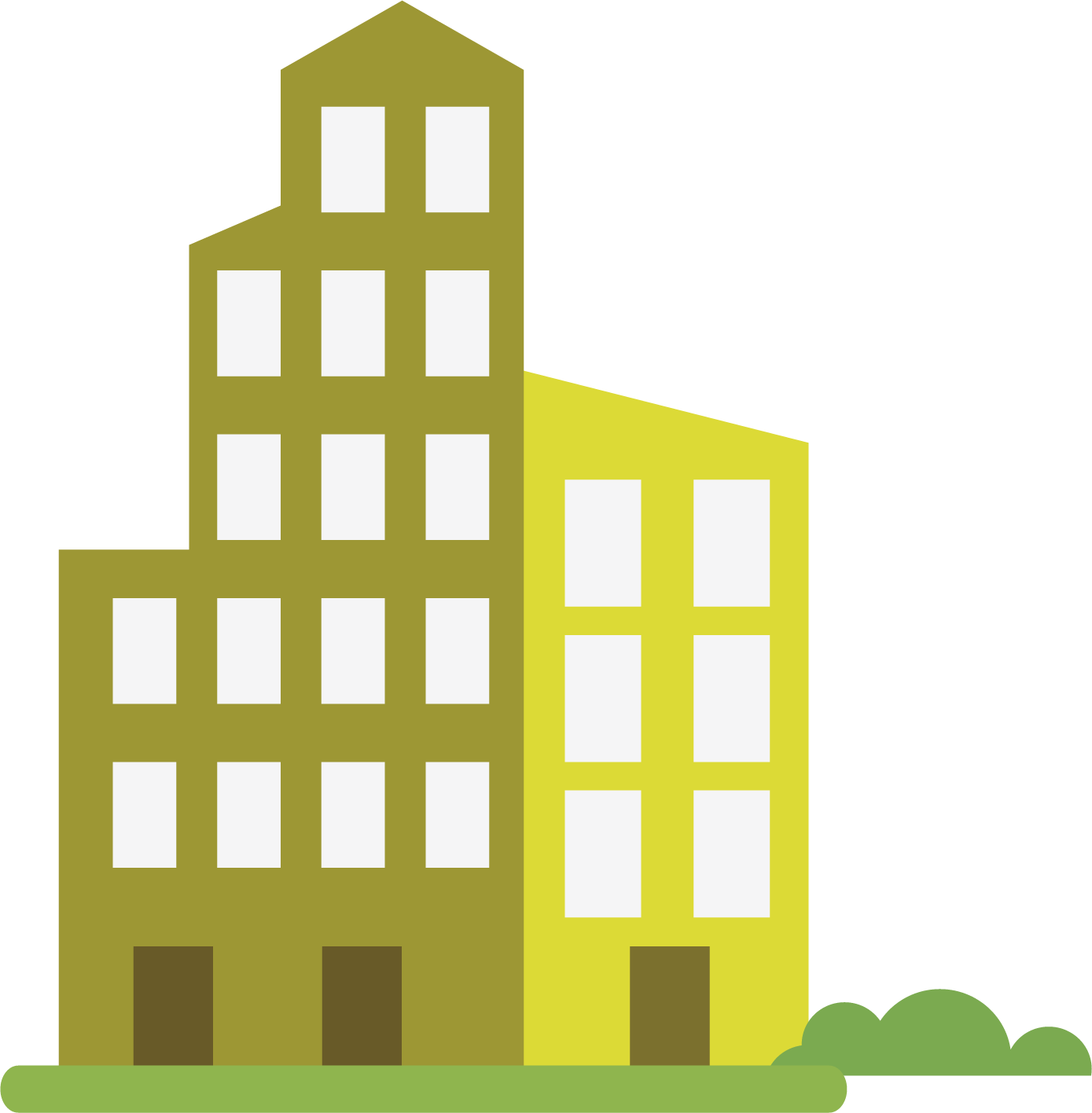 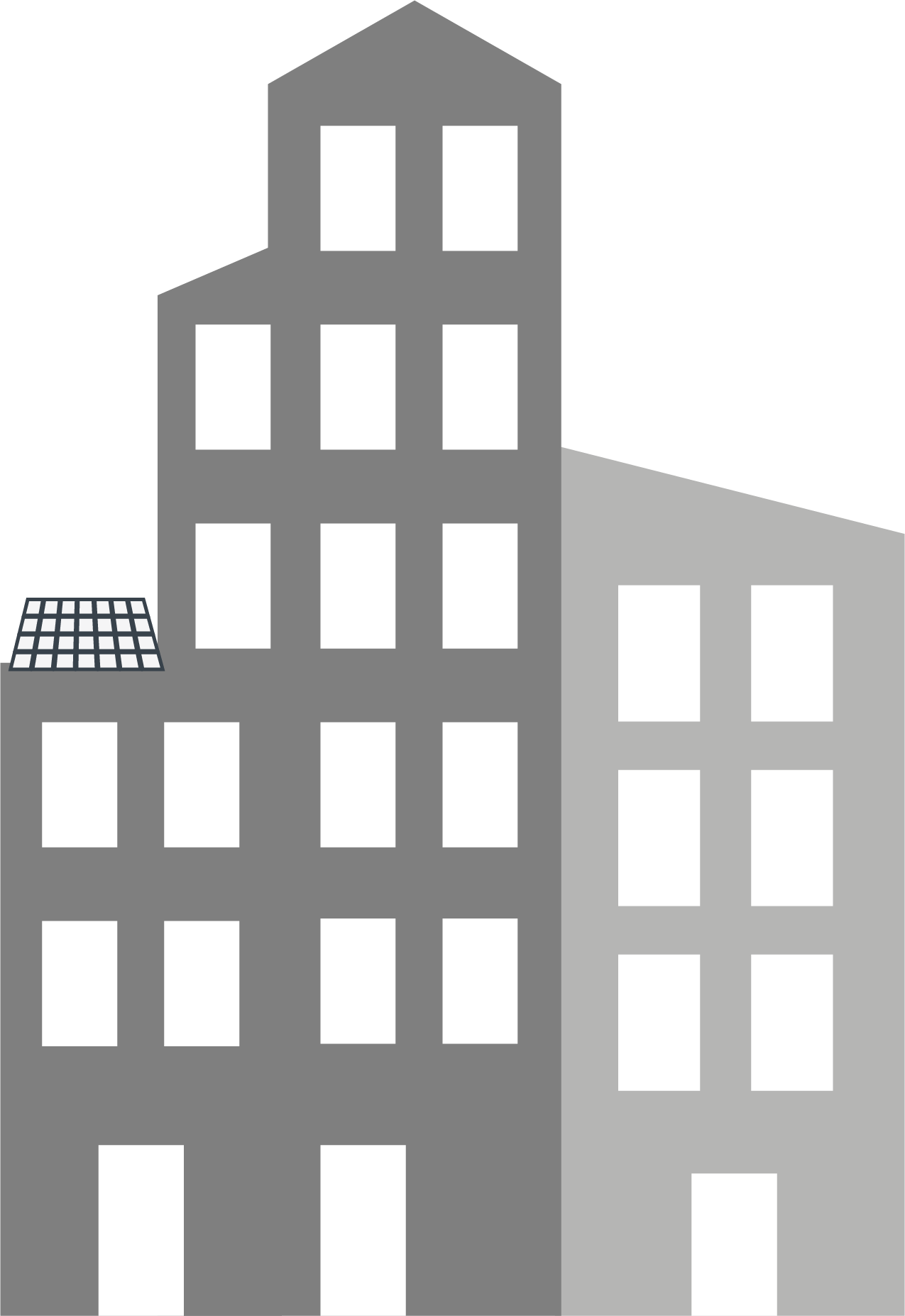 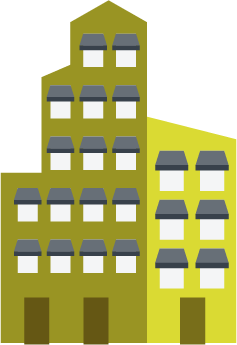 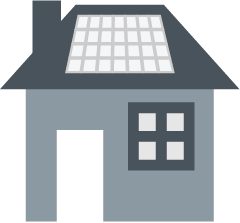 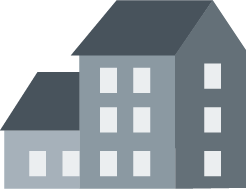 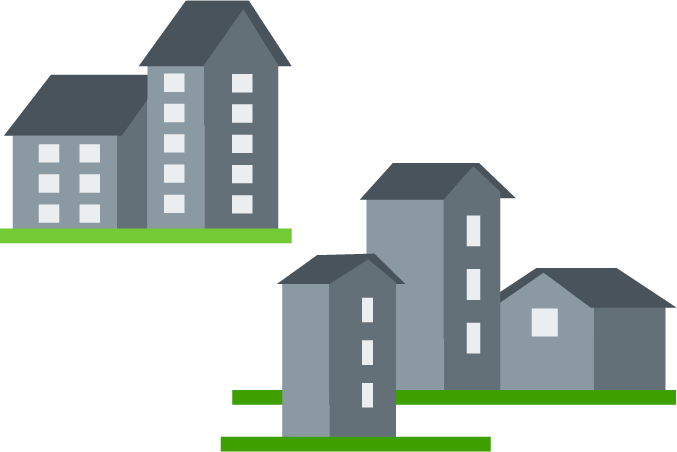 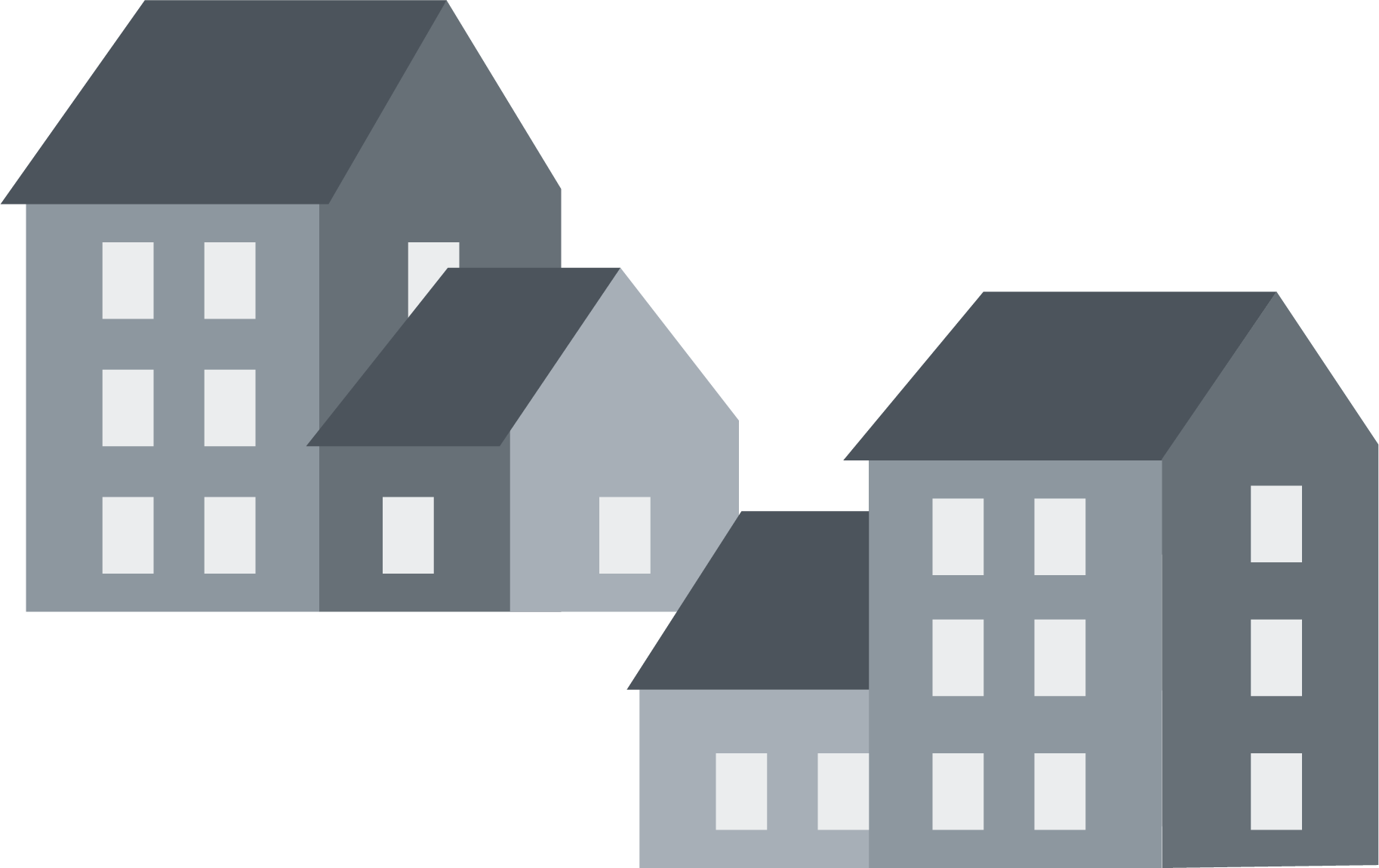 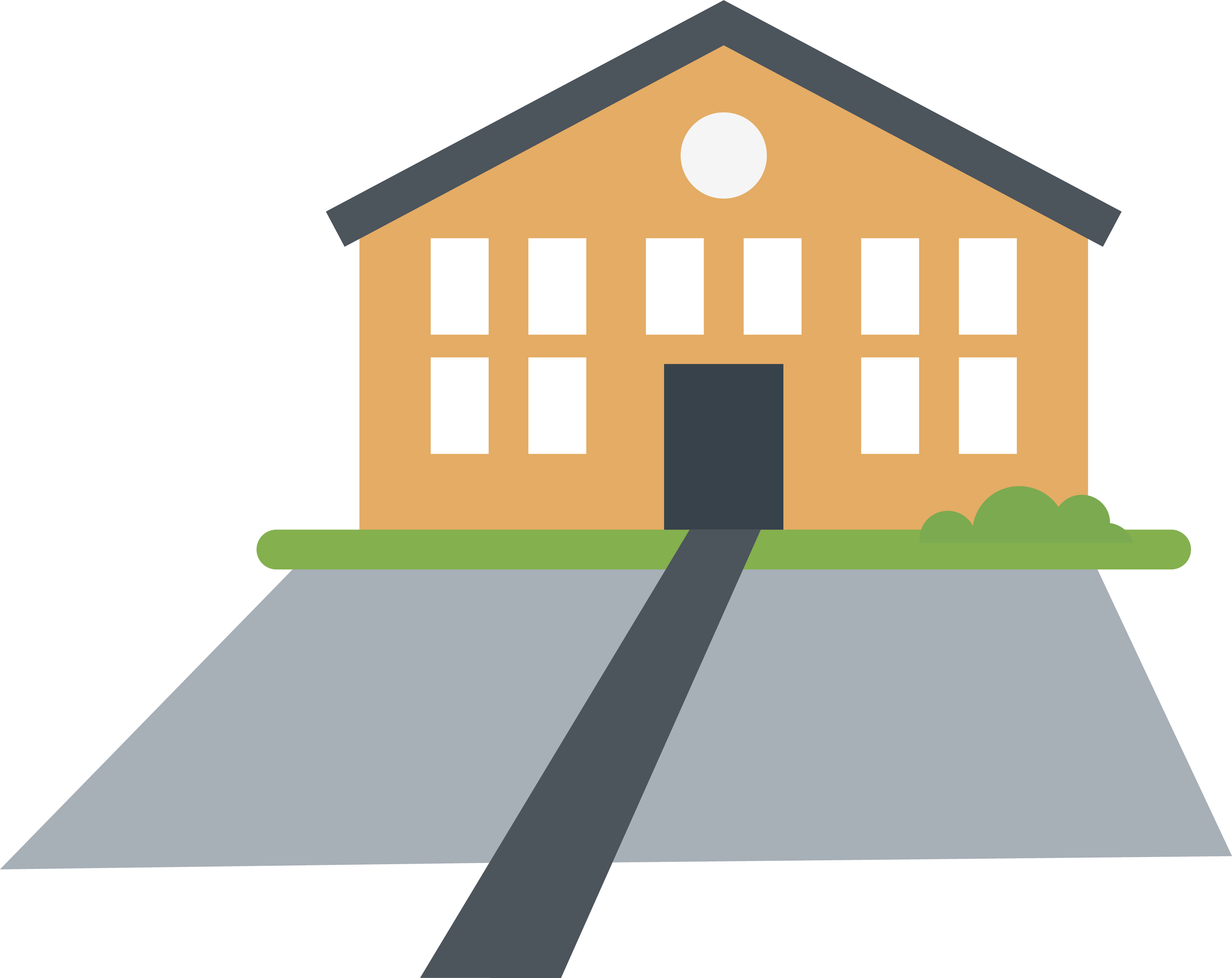 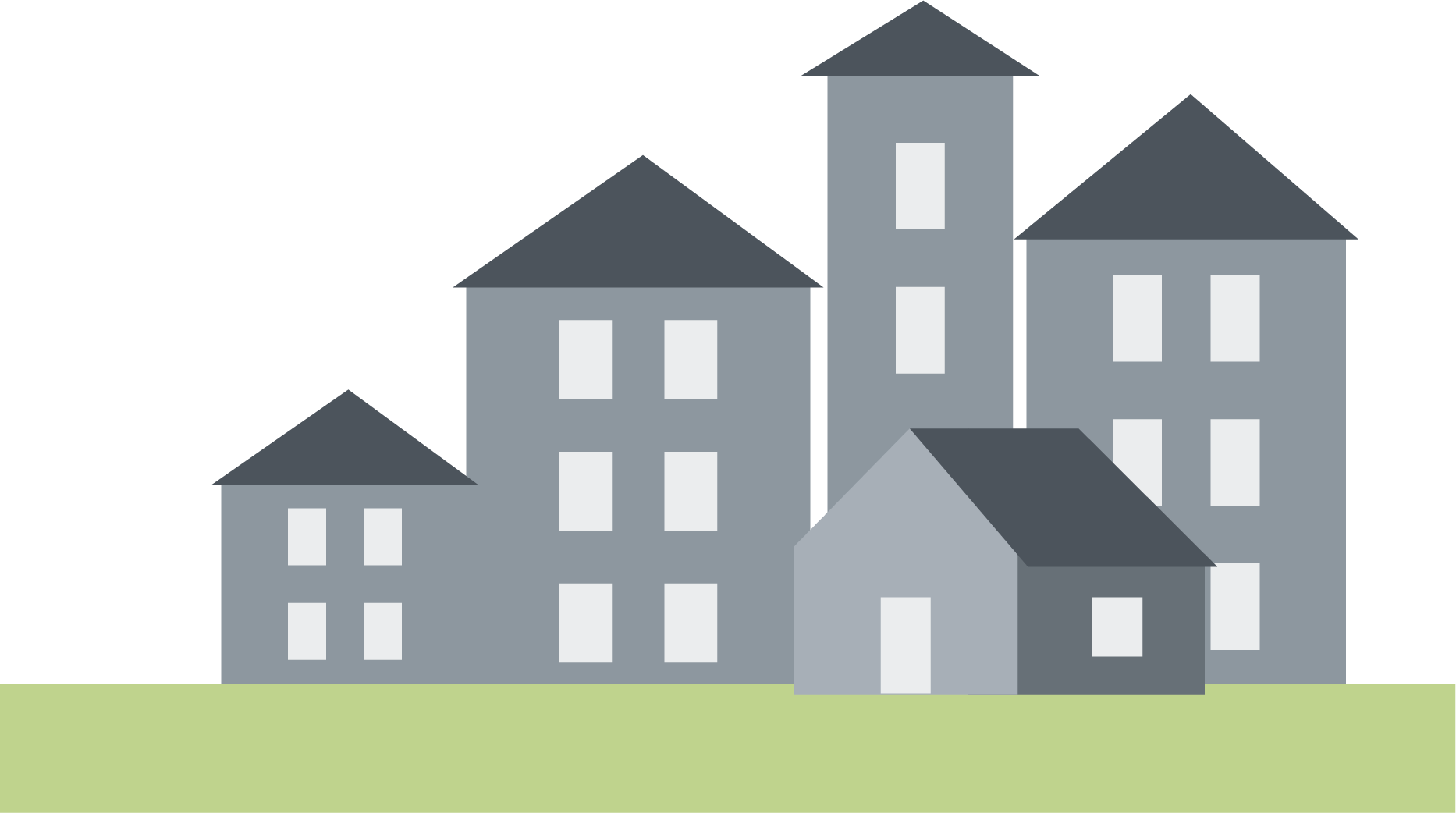 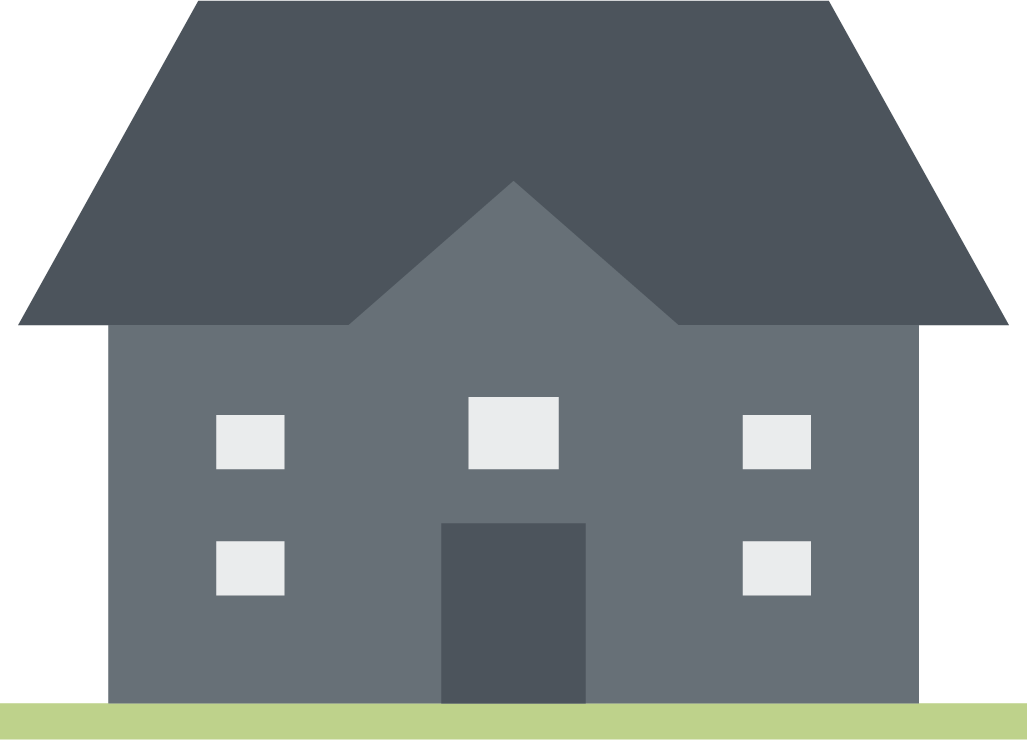 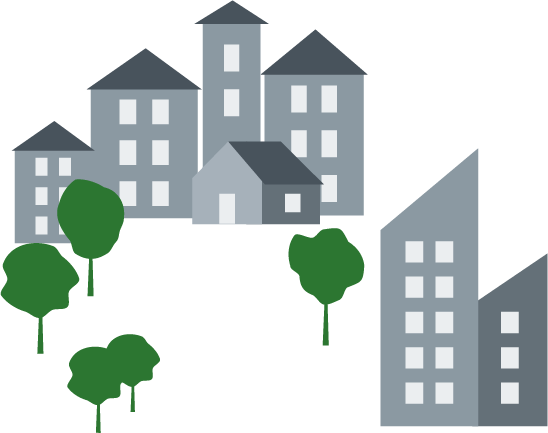 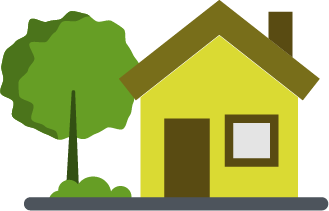 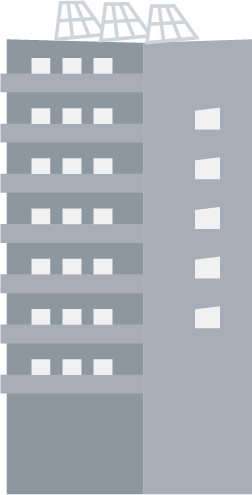 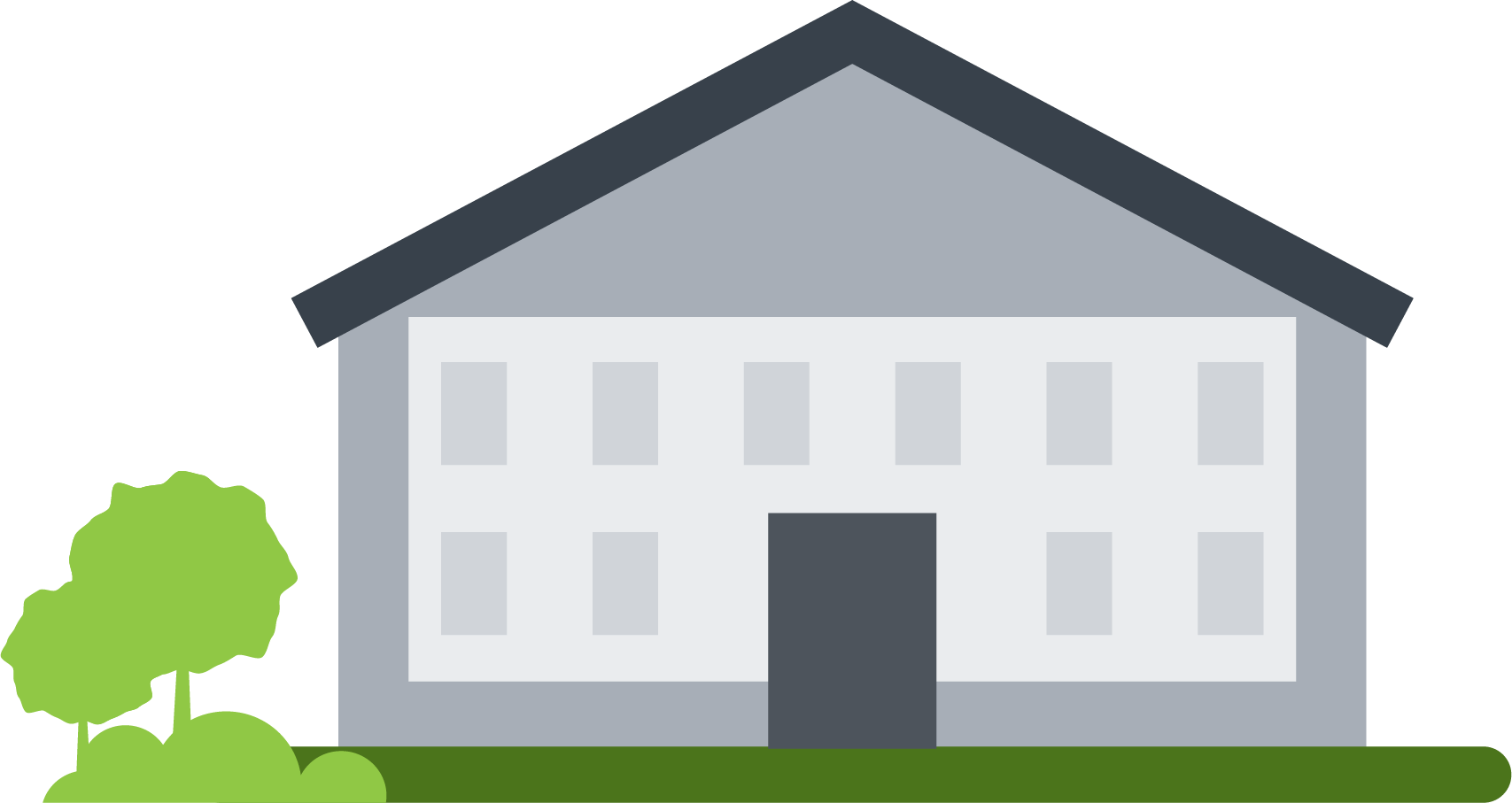 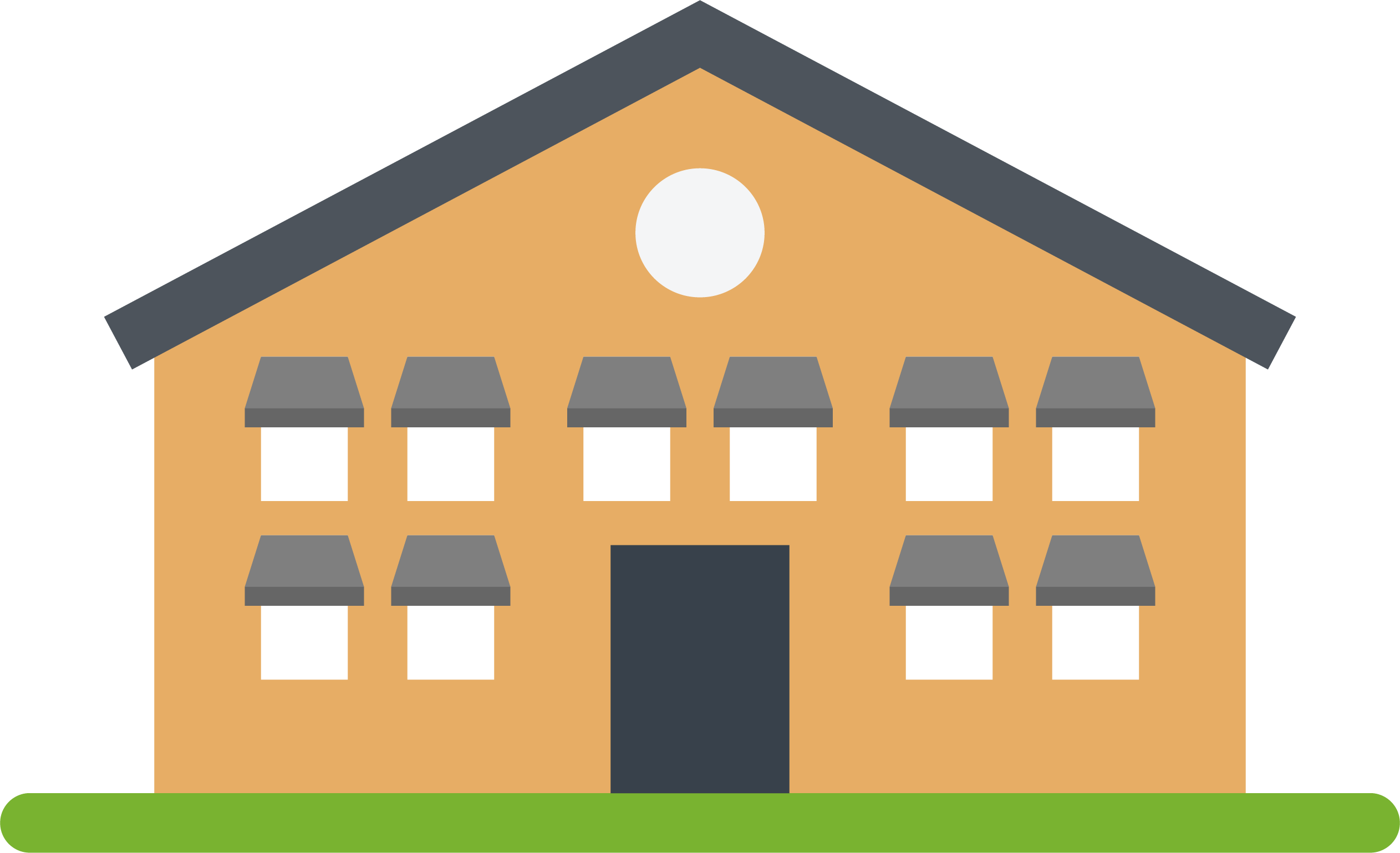 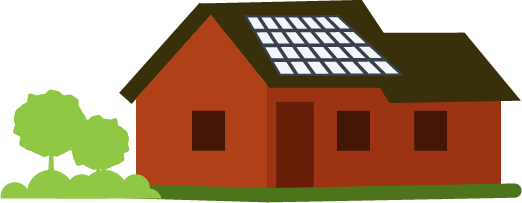 [Speaker Notes: Byggnader]
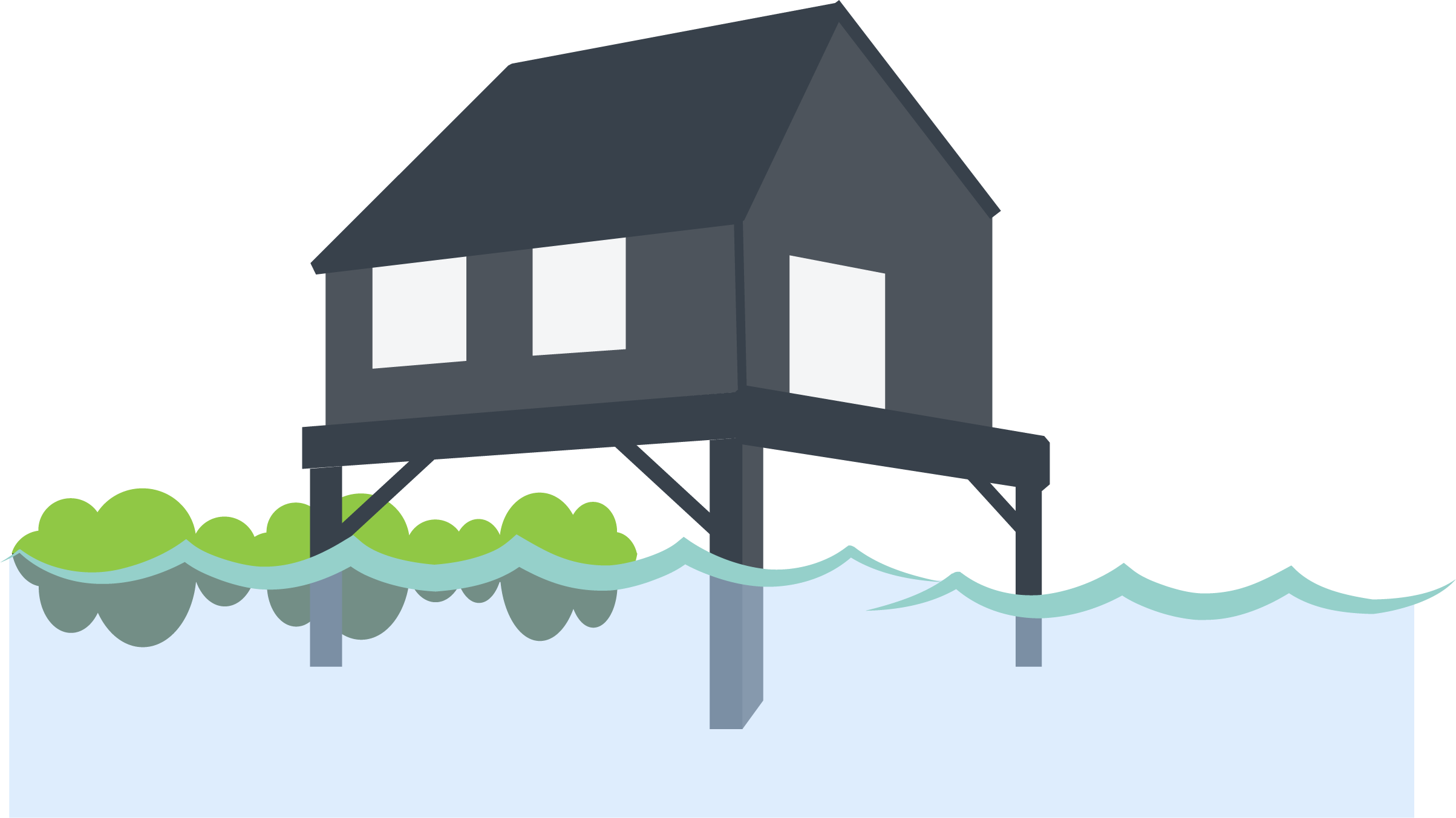 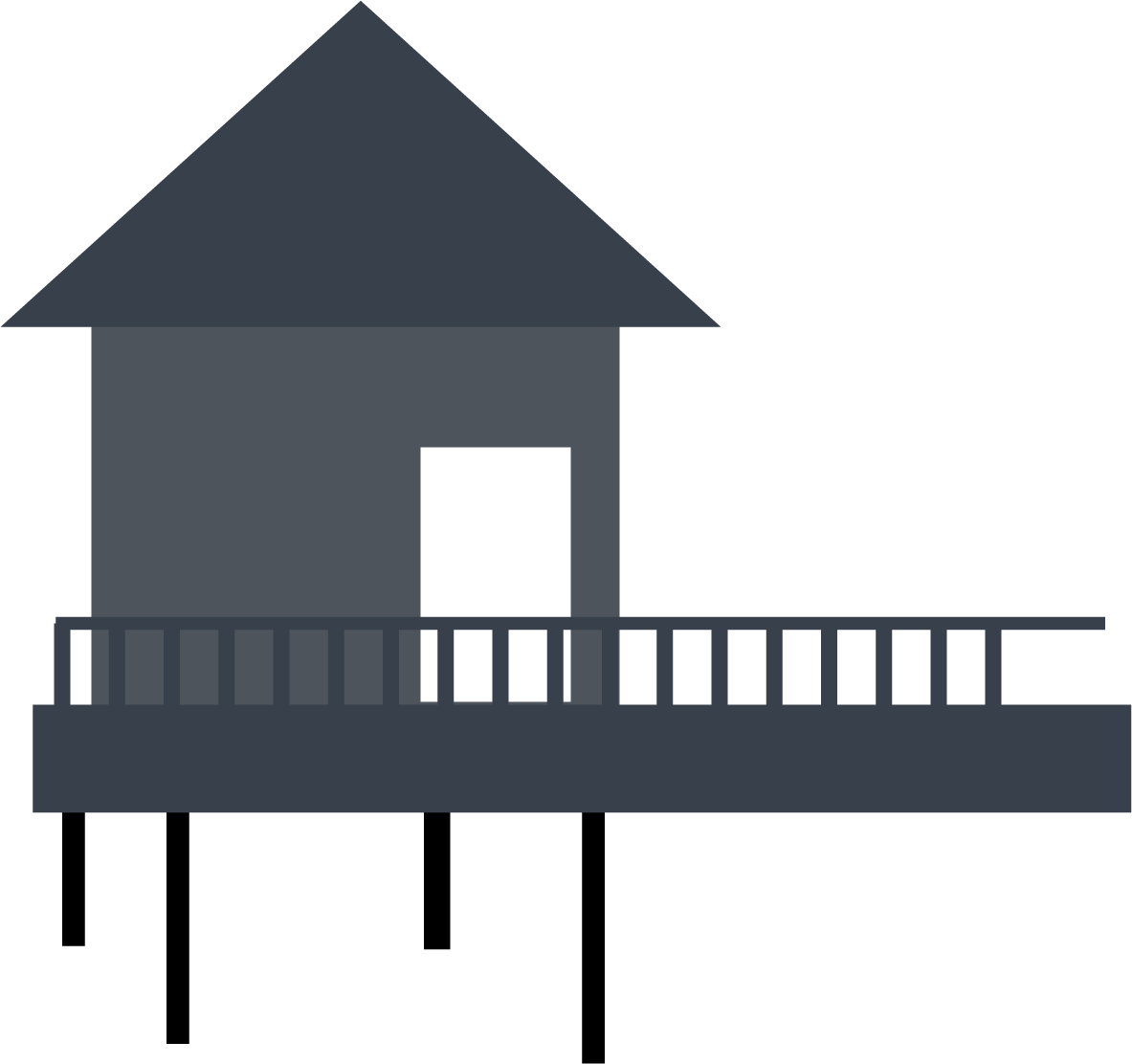 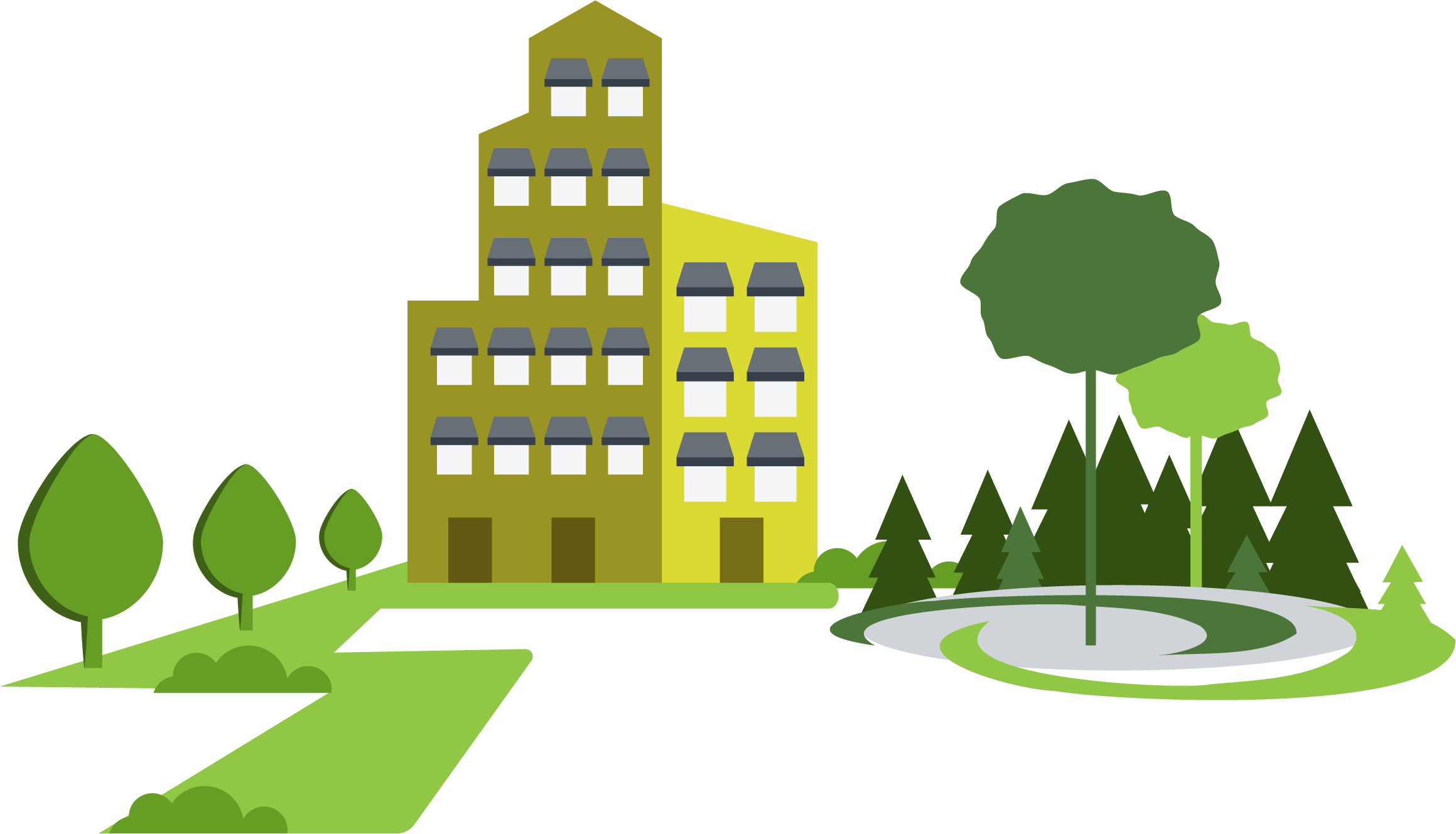 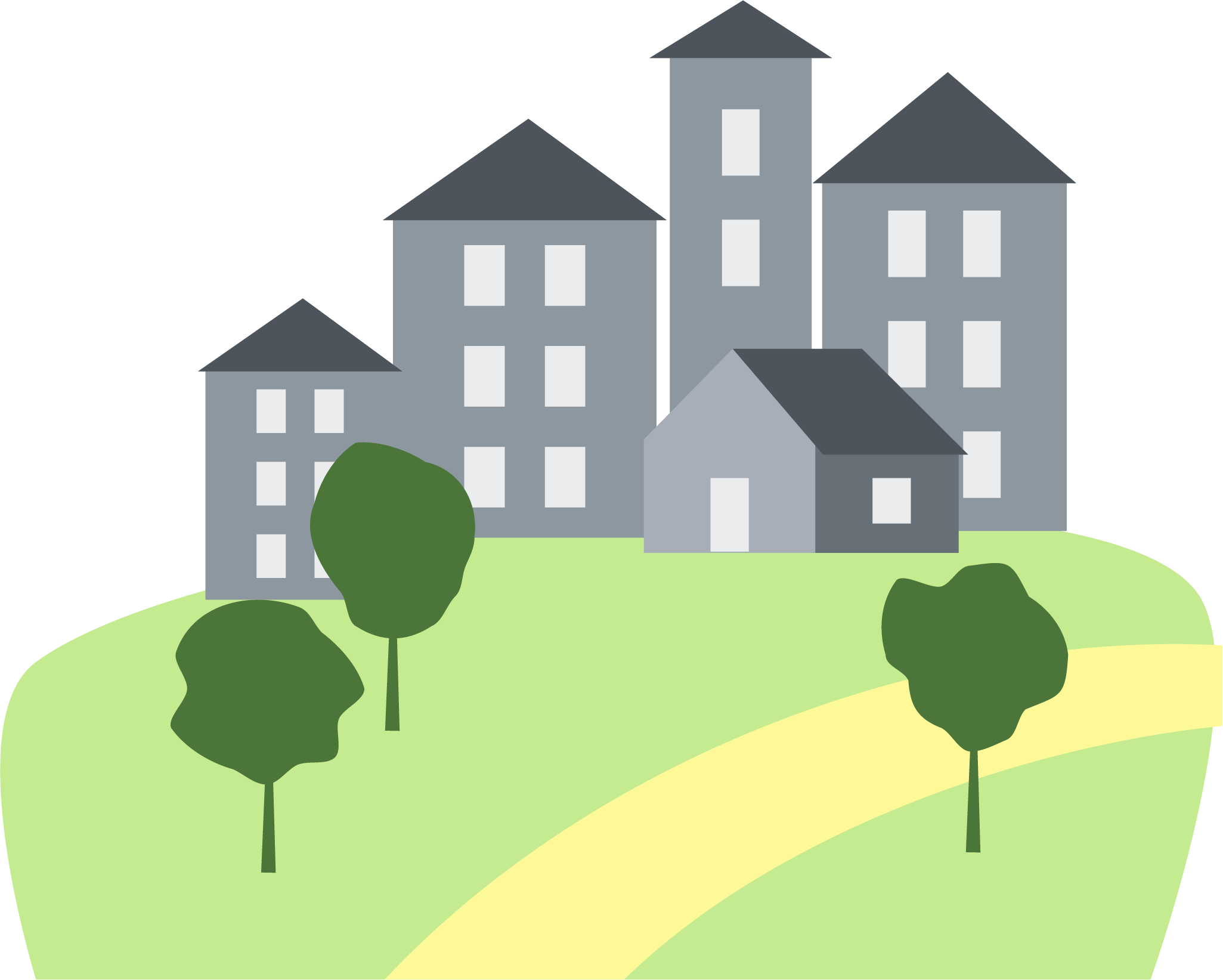 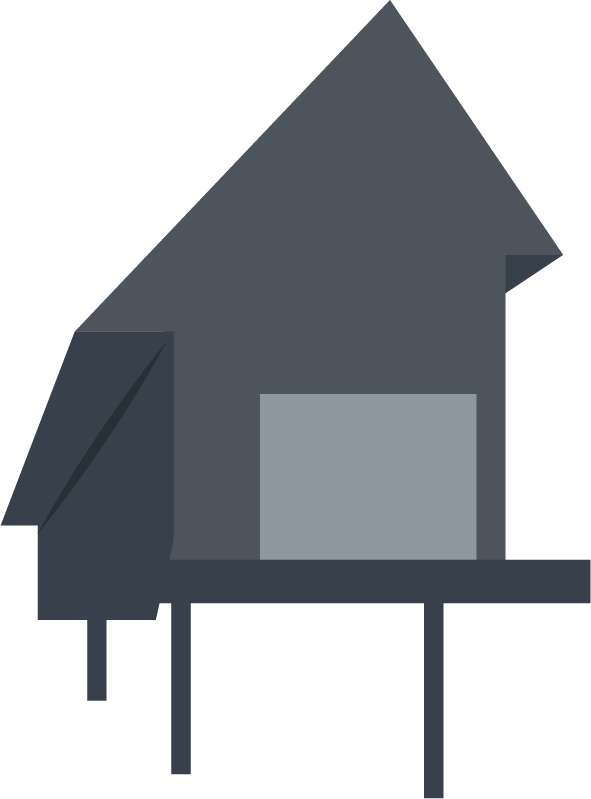 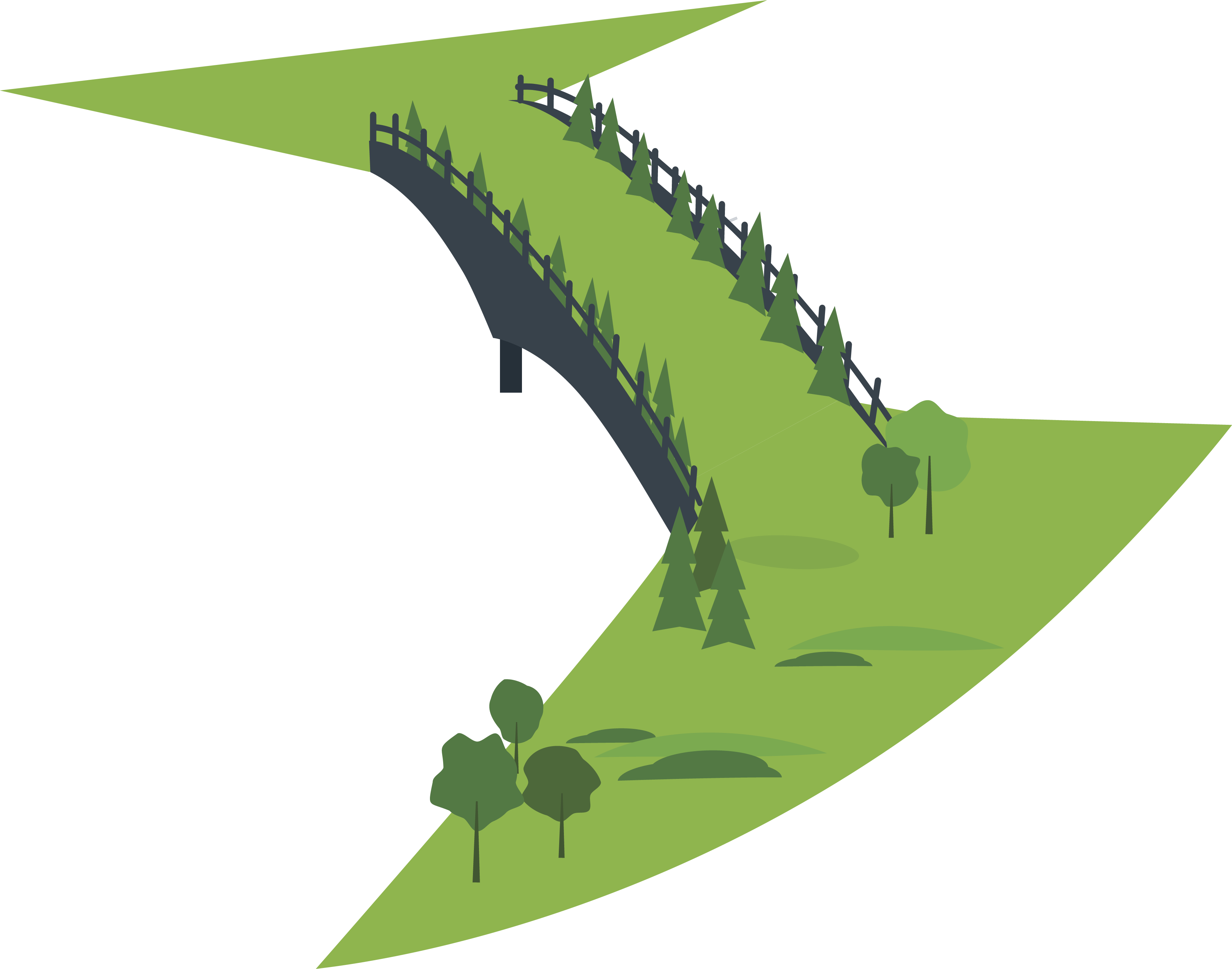 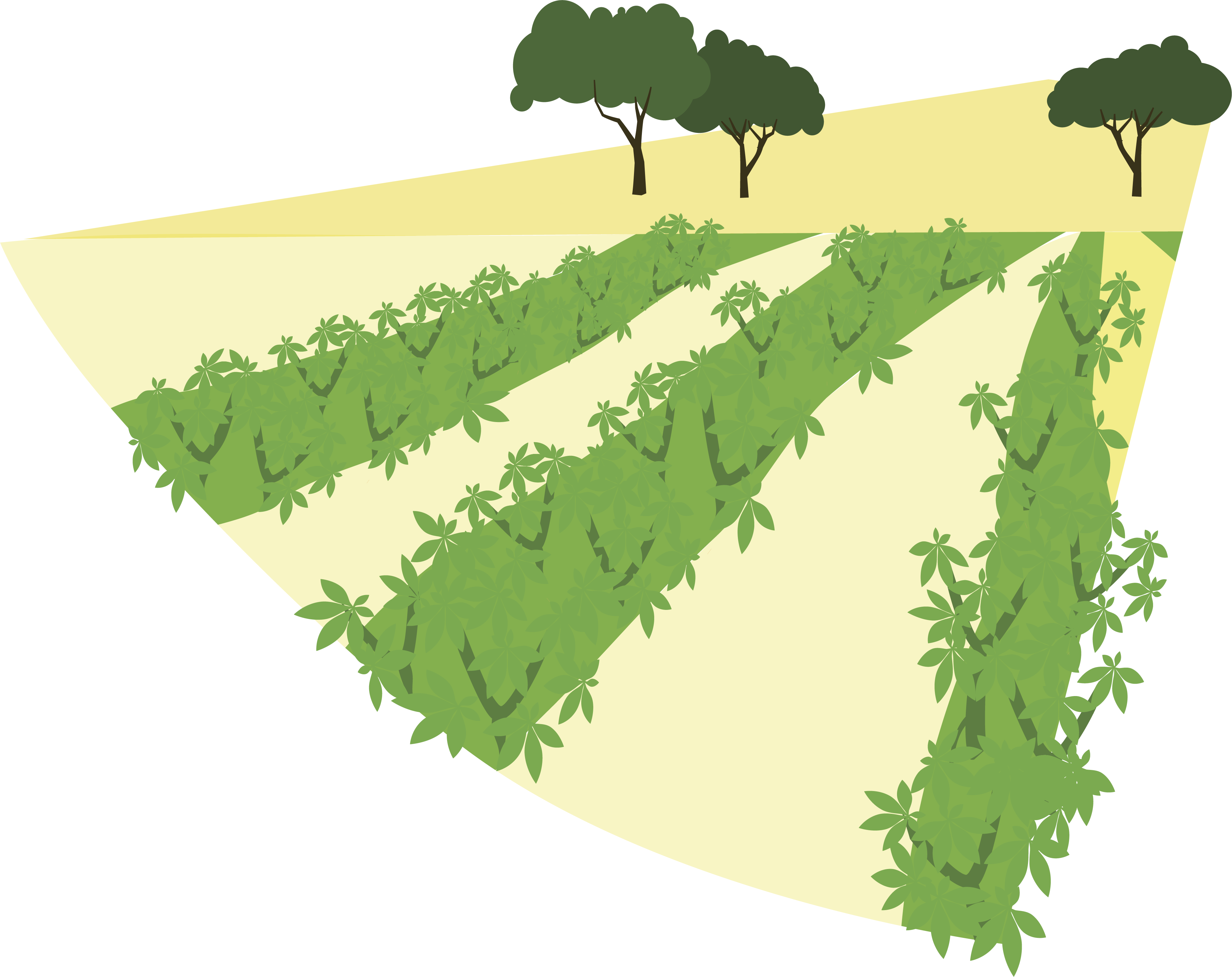 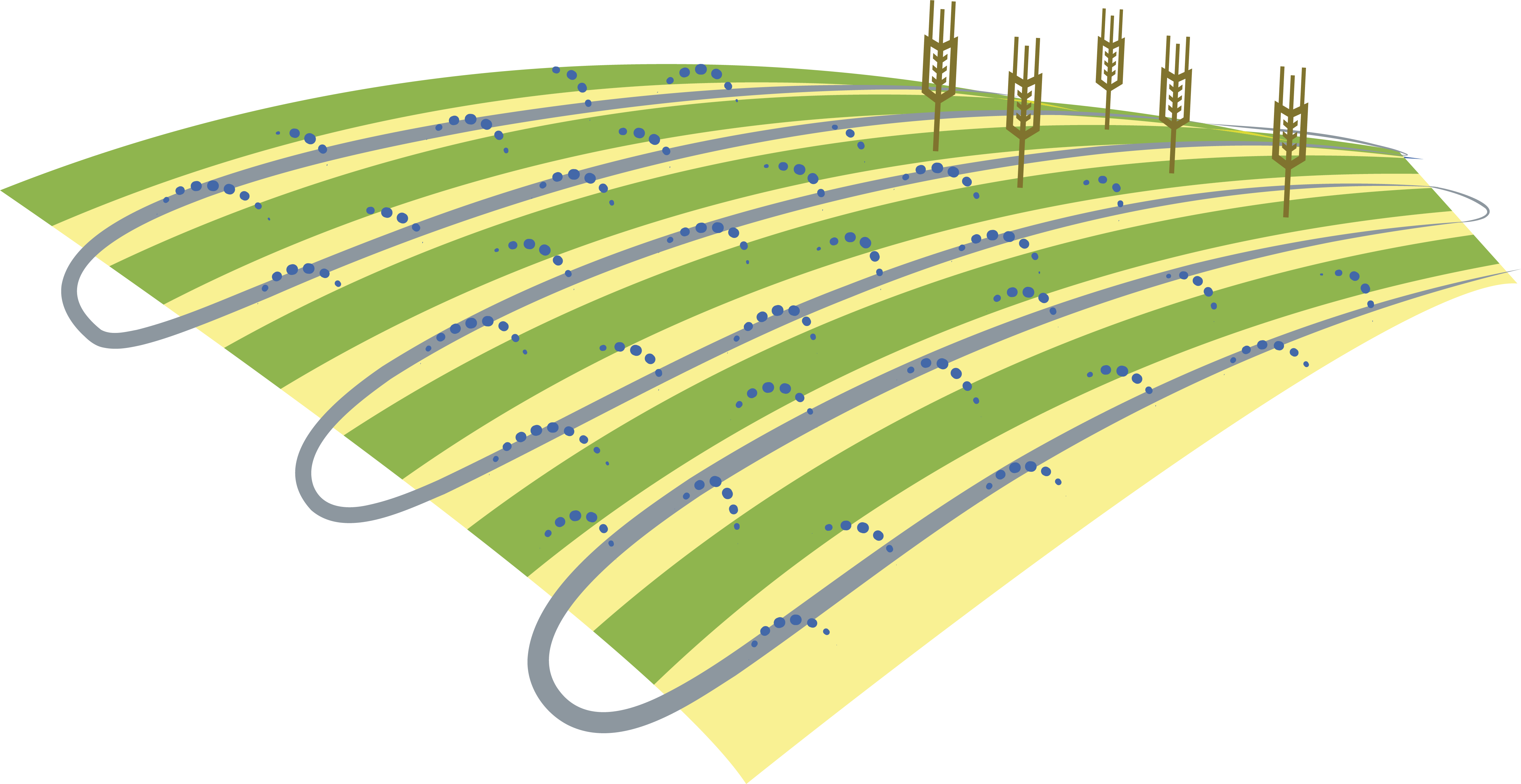 [Speaker Notes: Byggnader fortsättning]
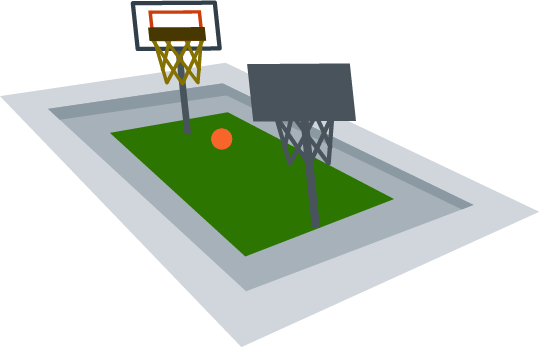 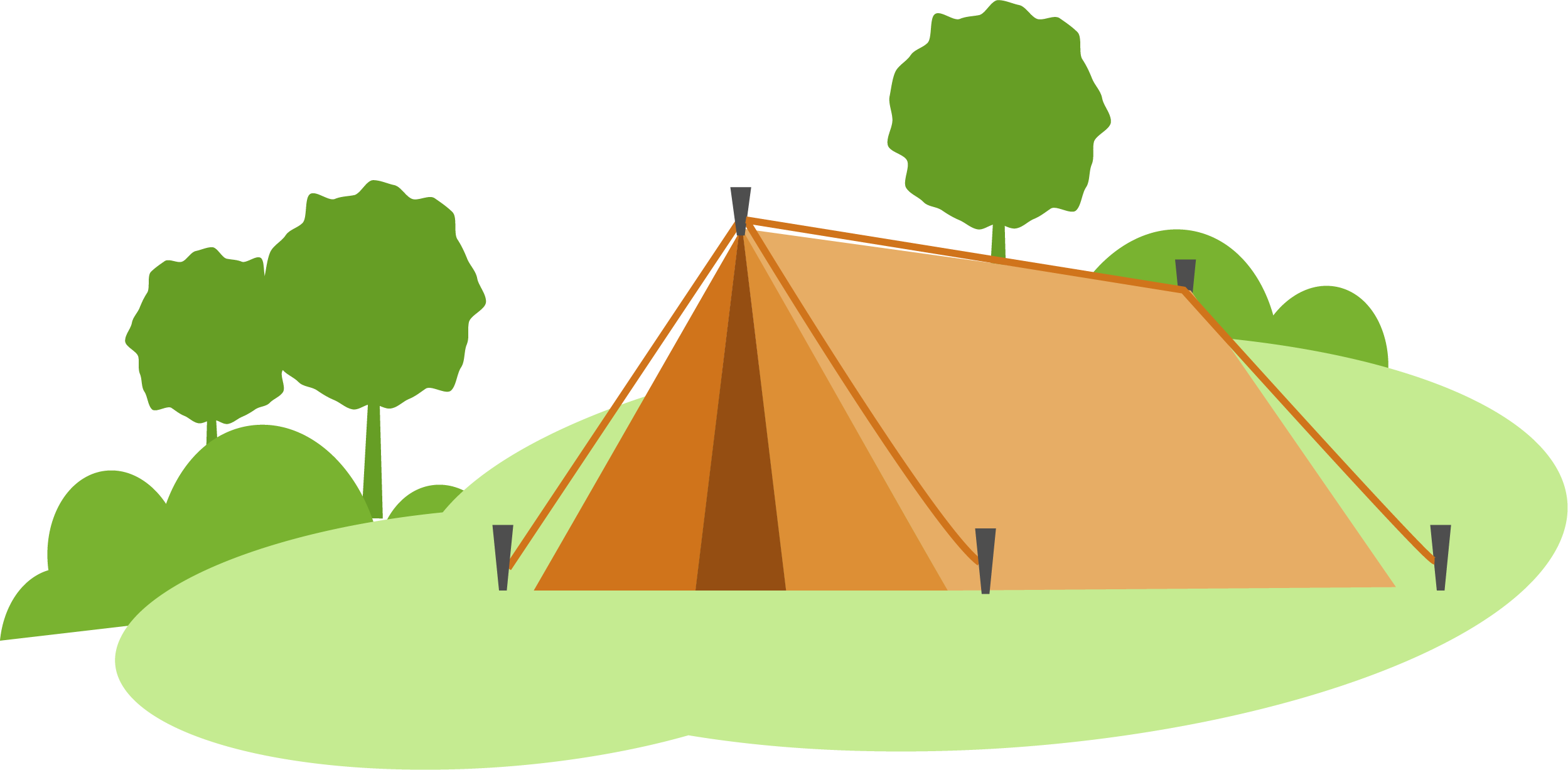 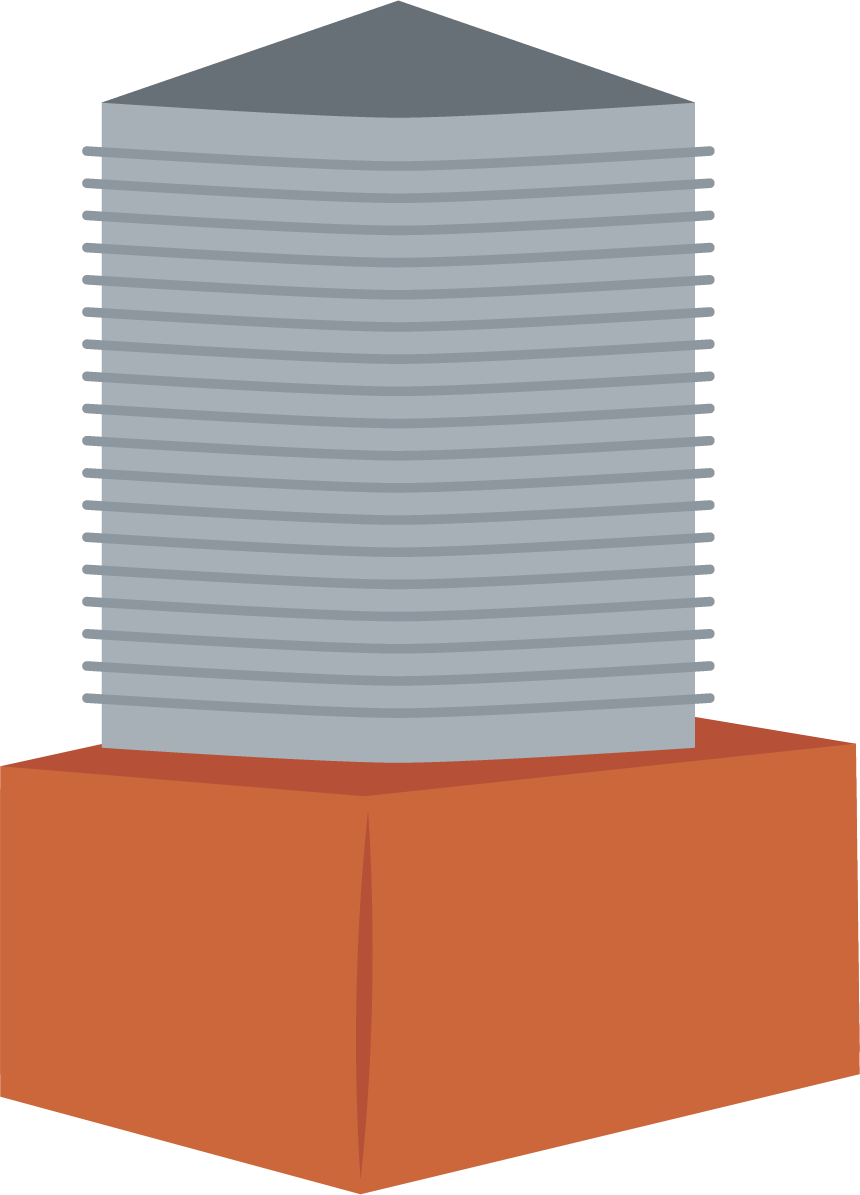 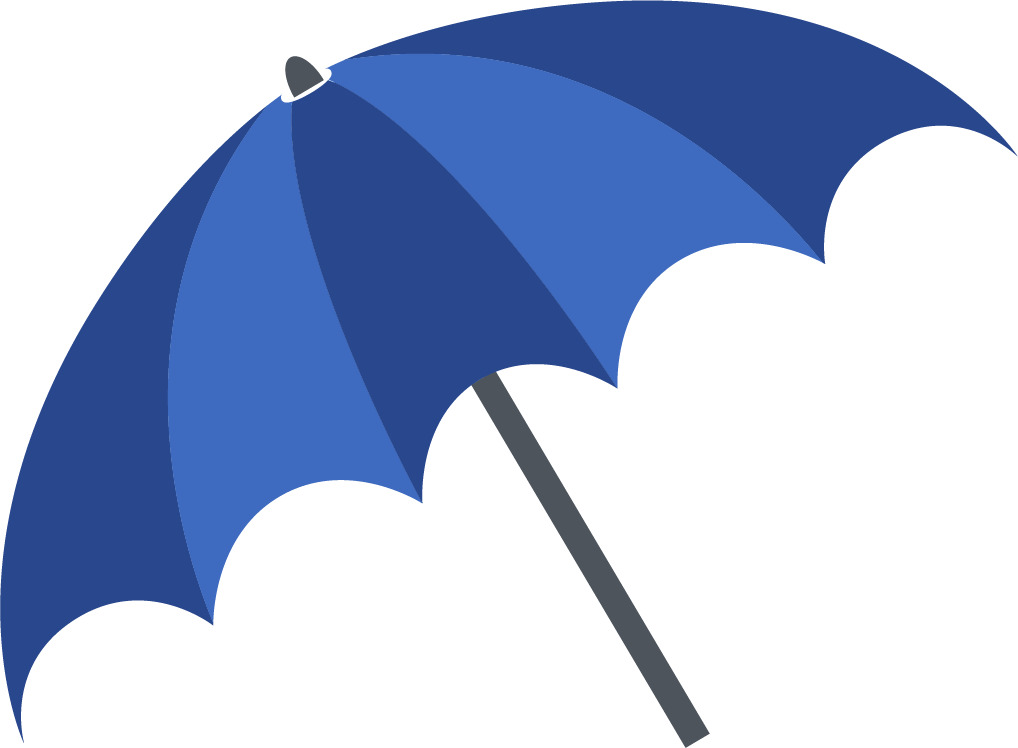 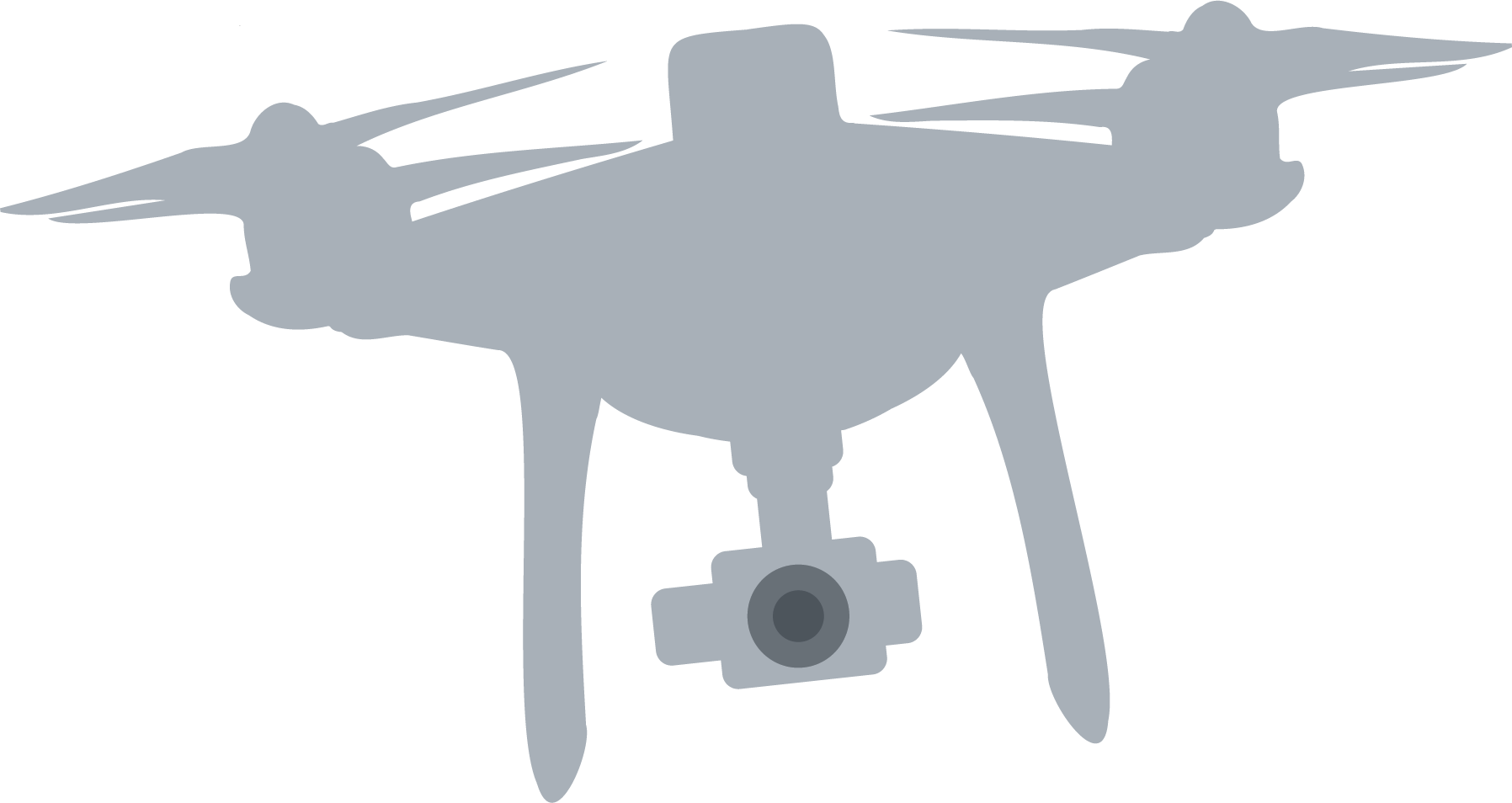 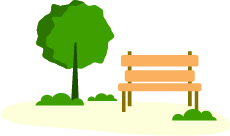 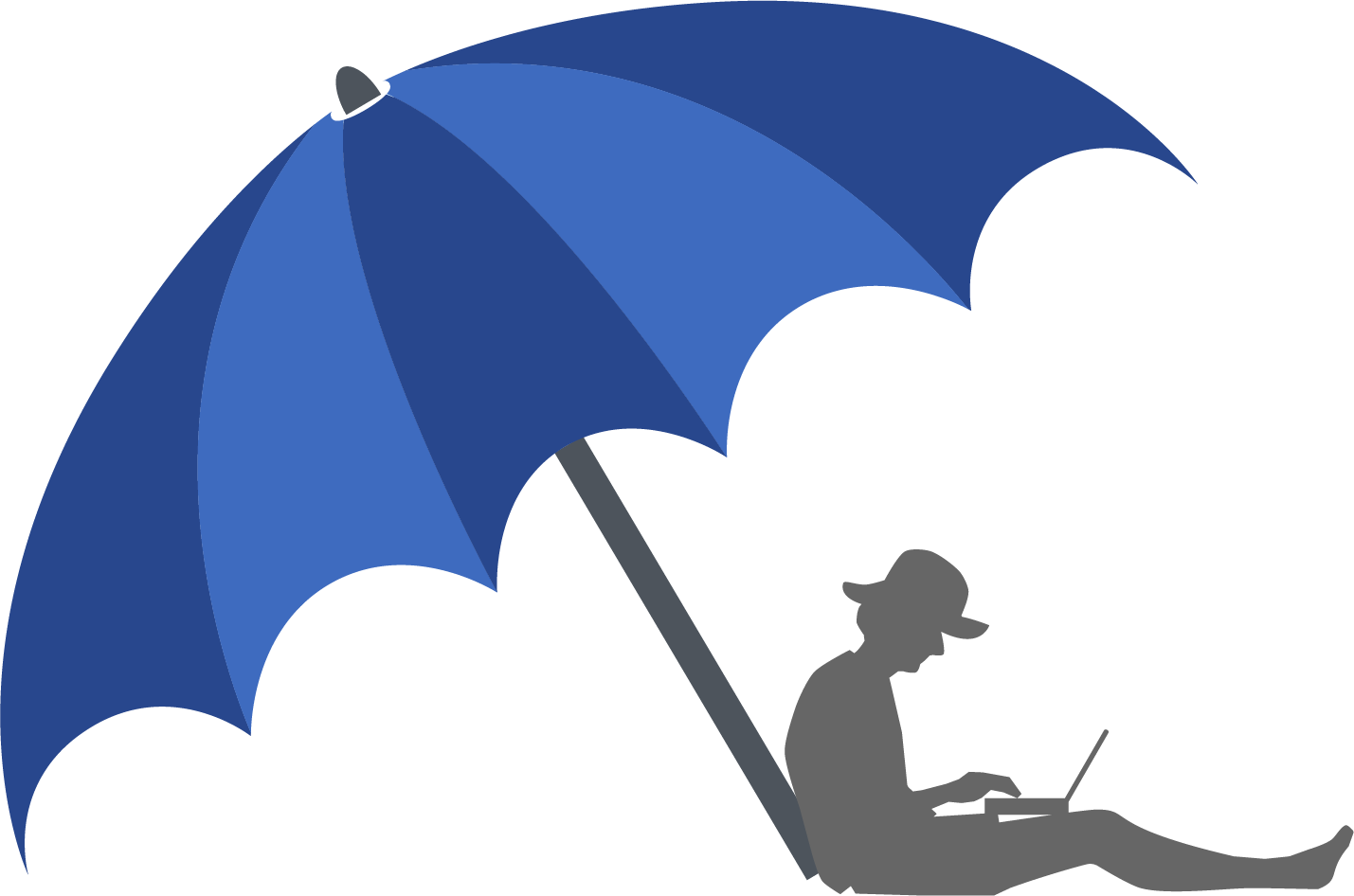 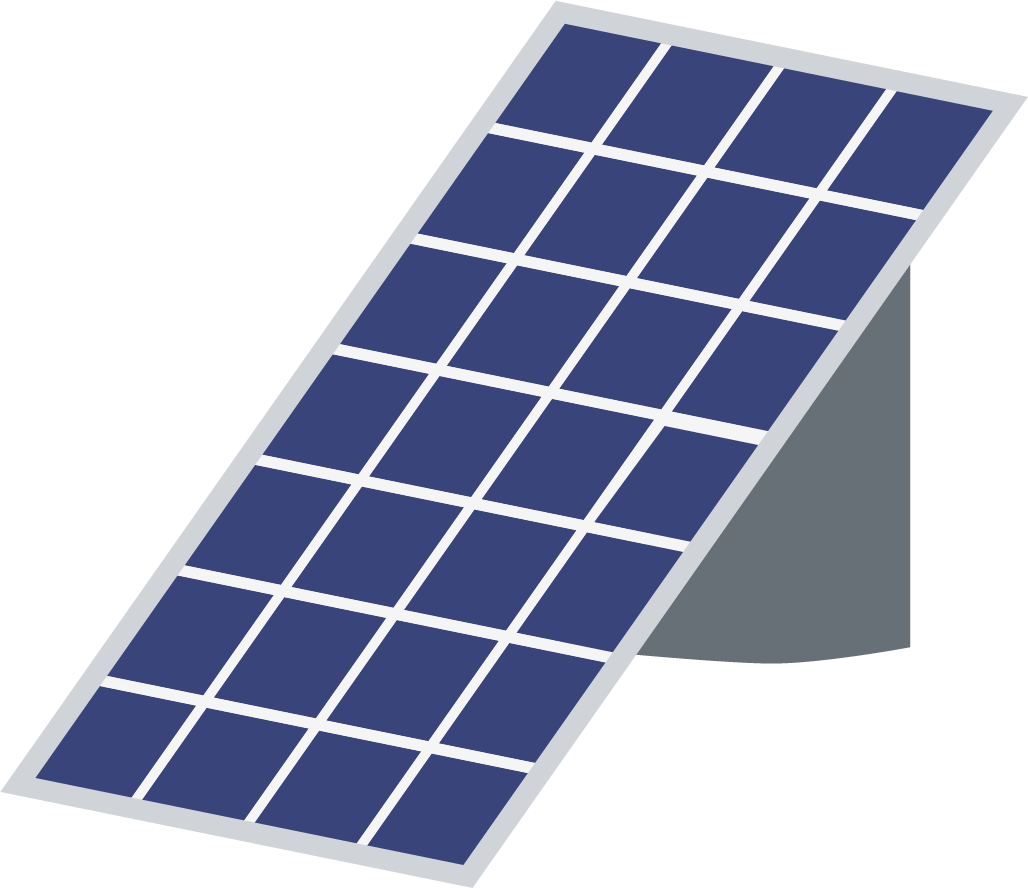 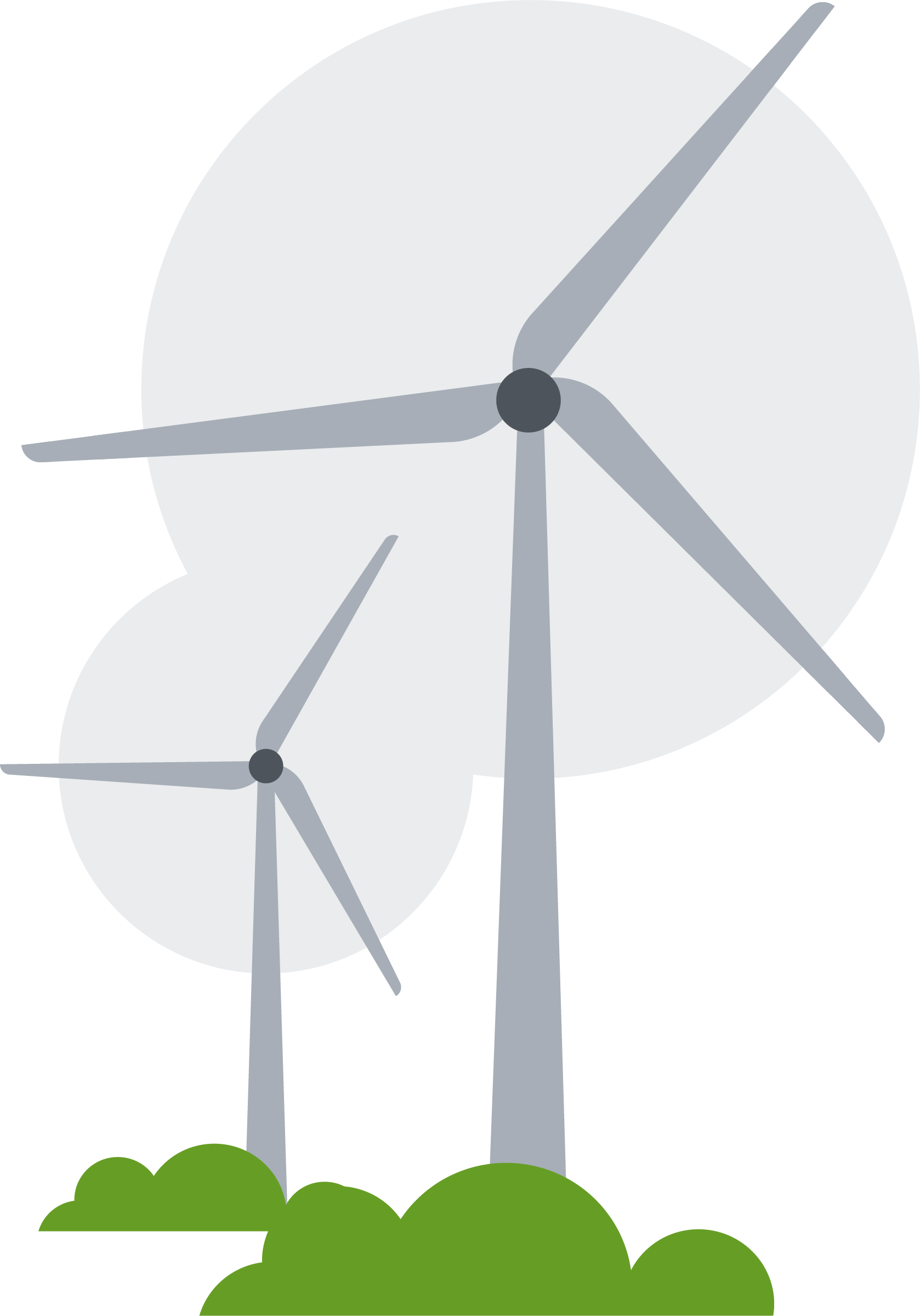 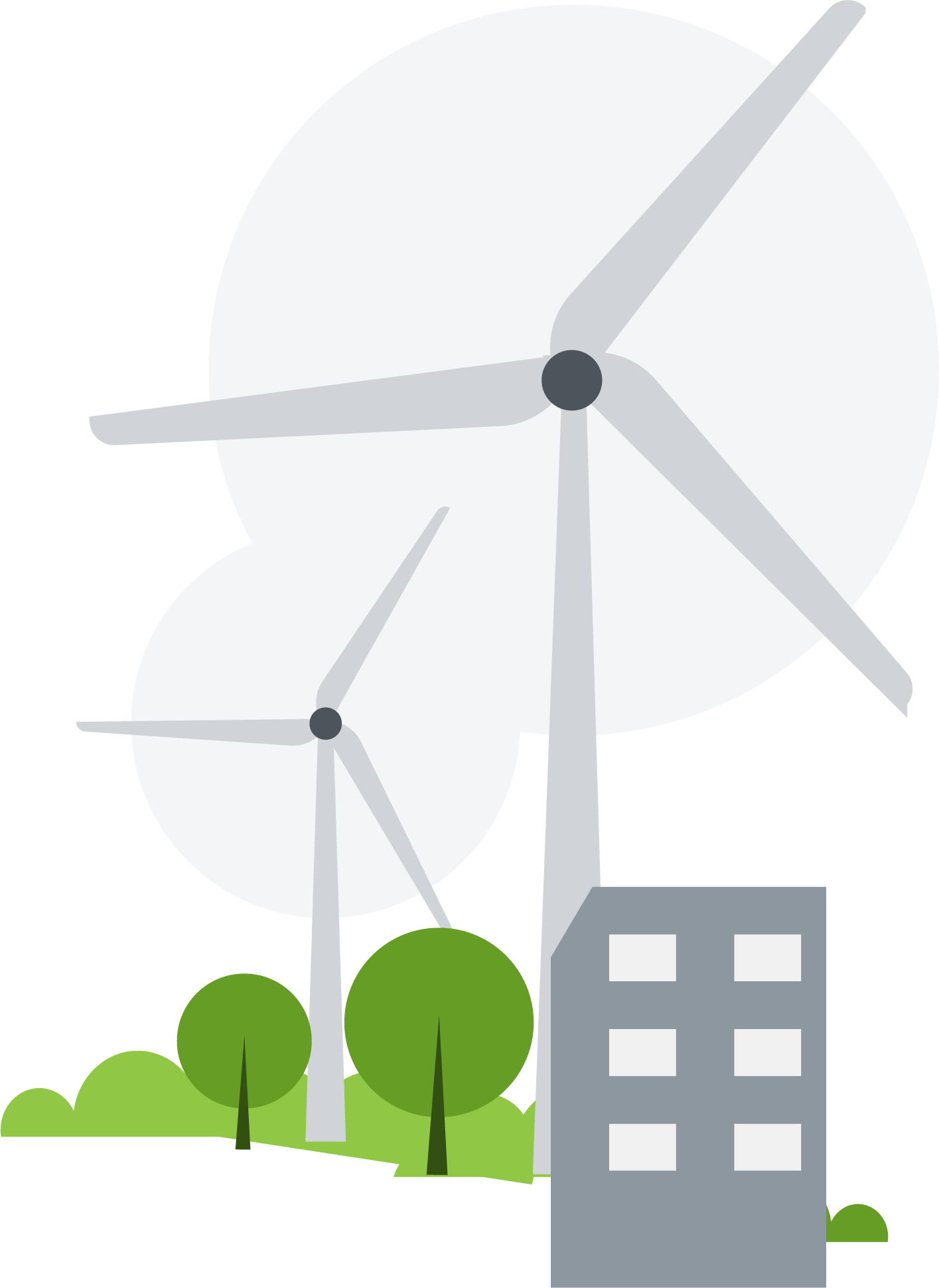 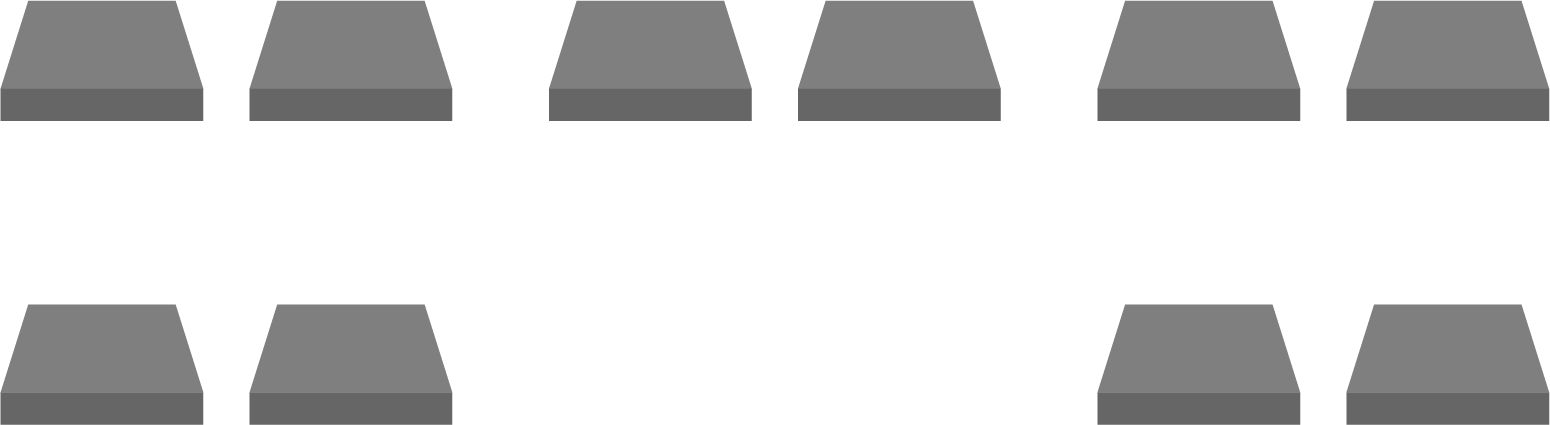 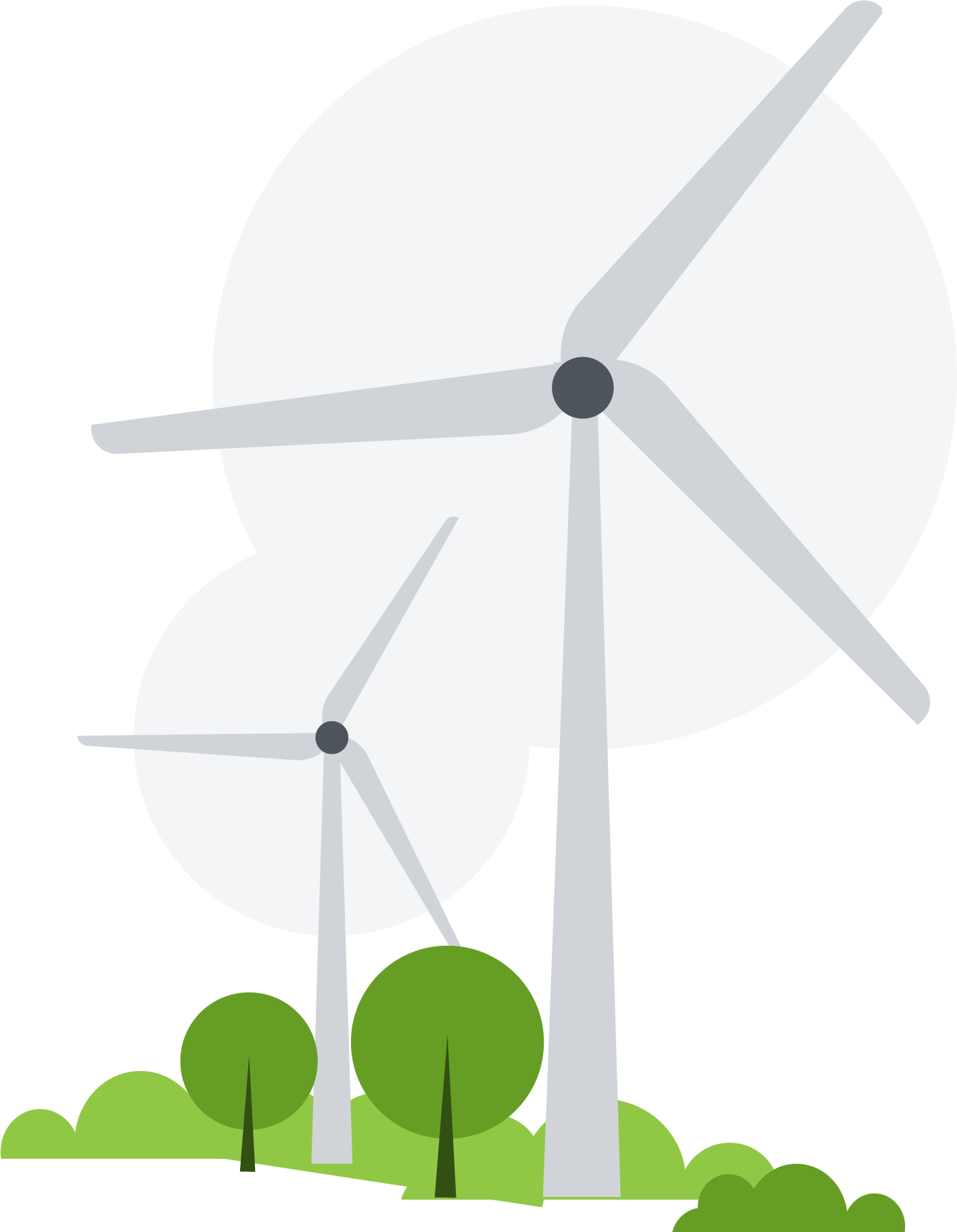 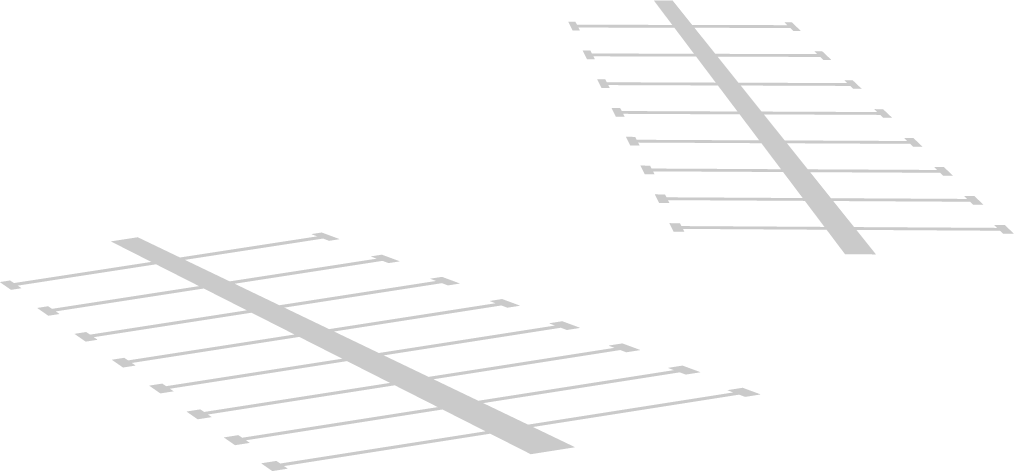 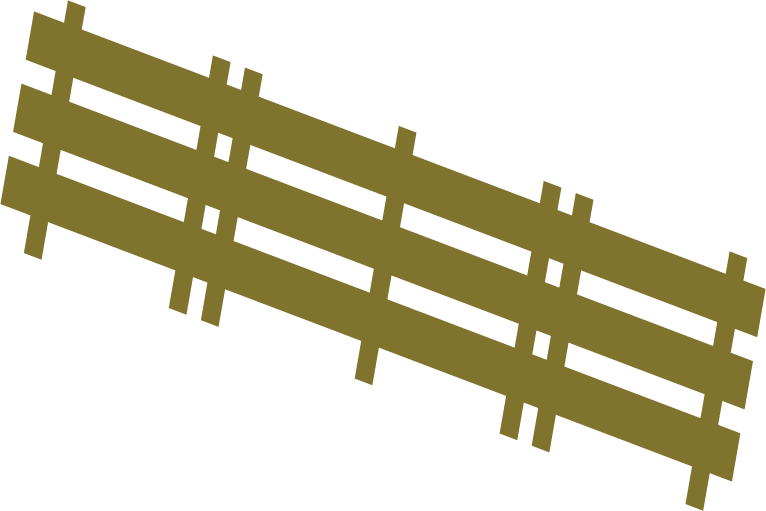 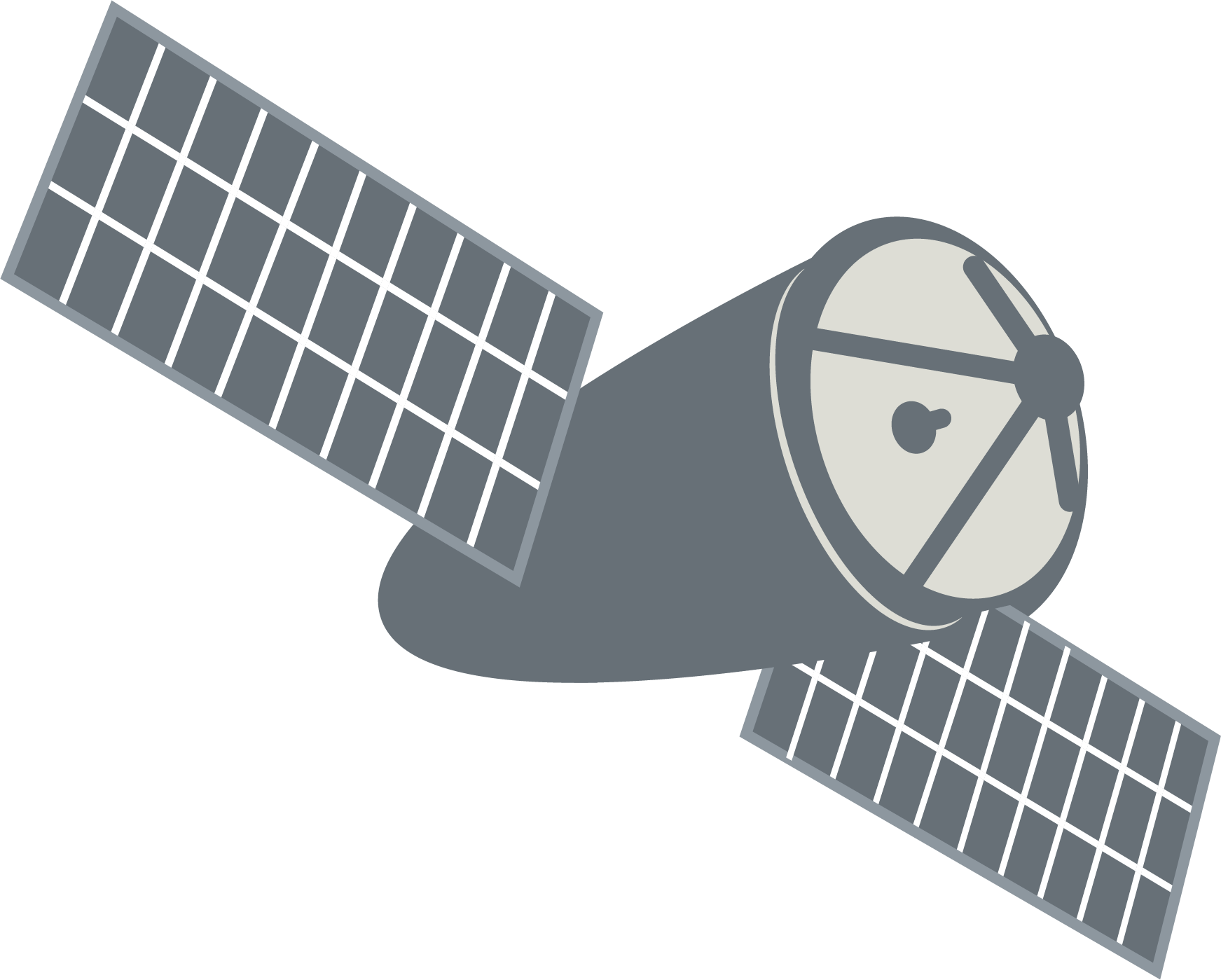 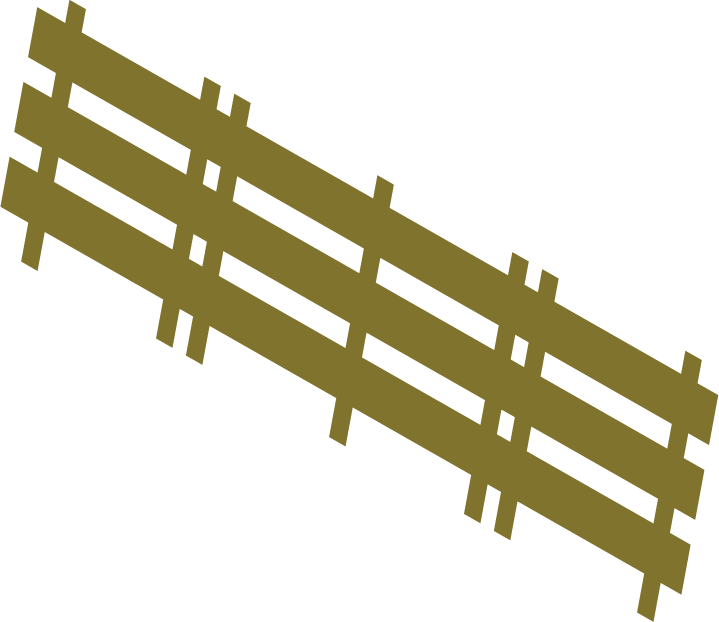 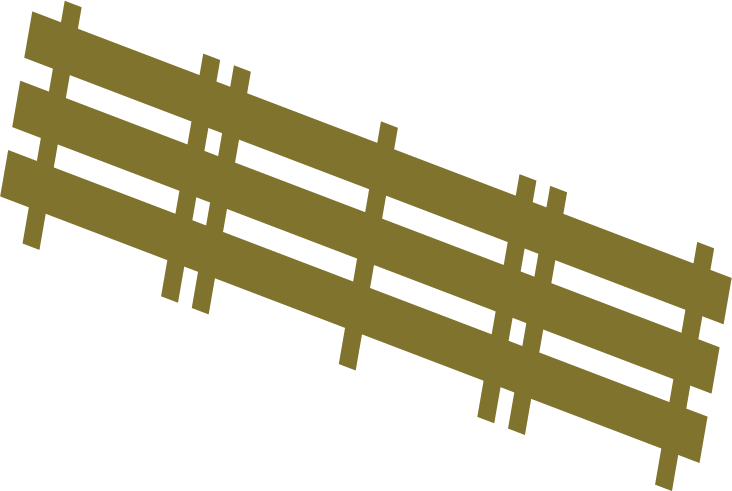 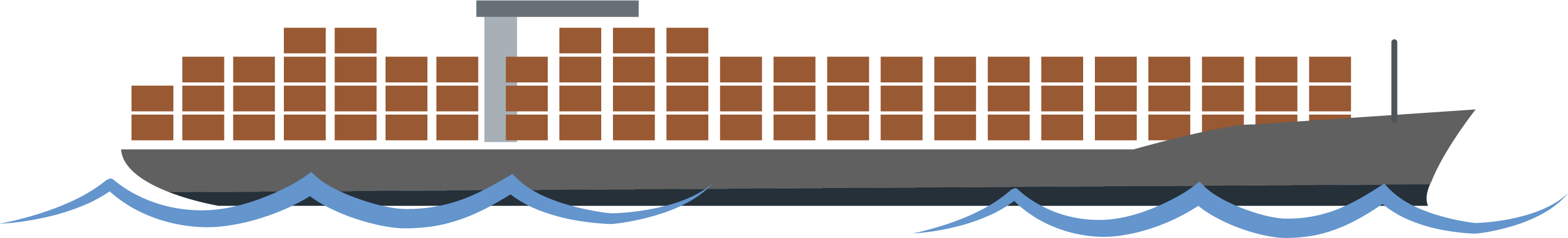 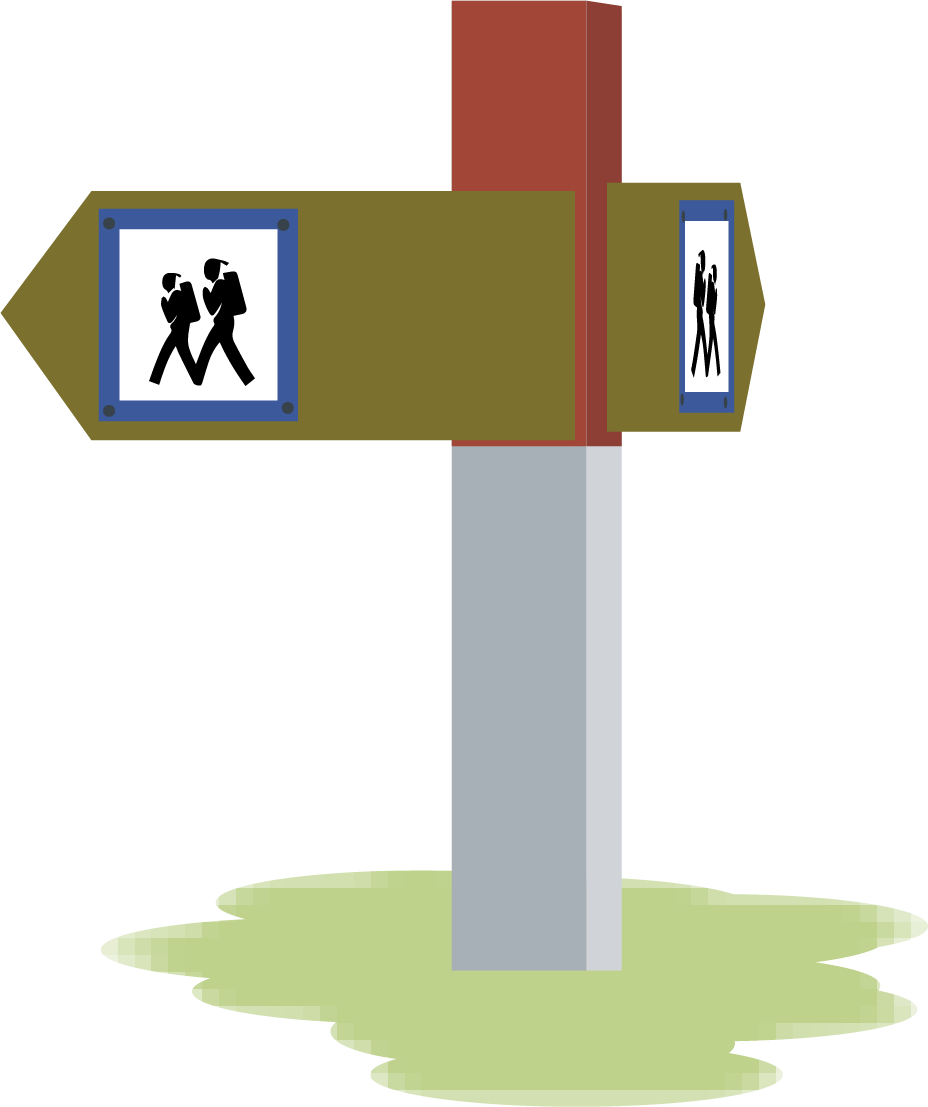 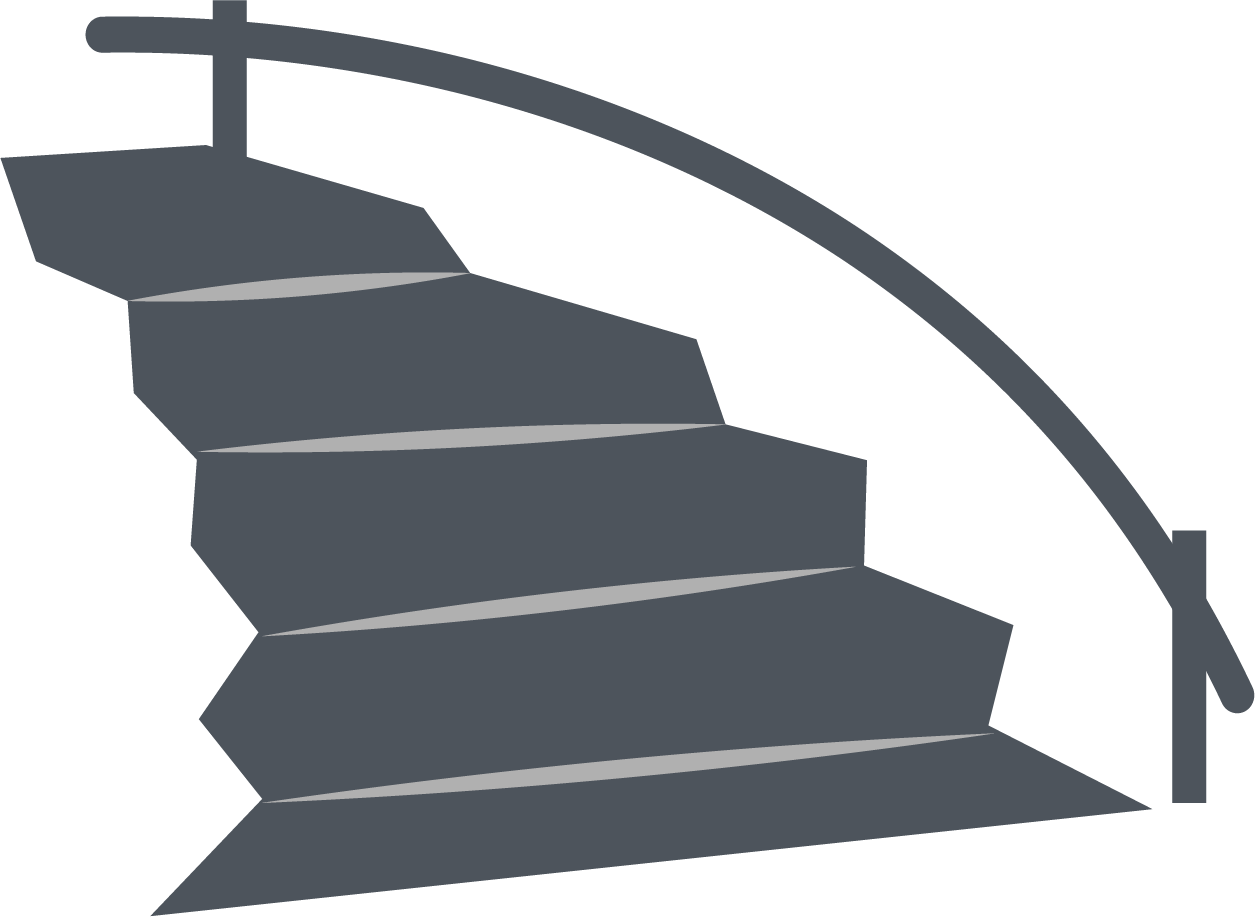 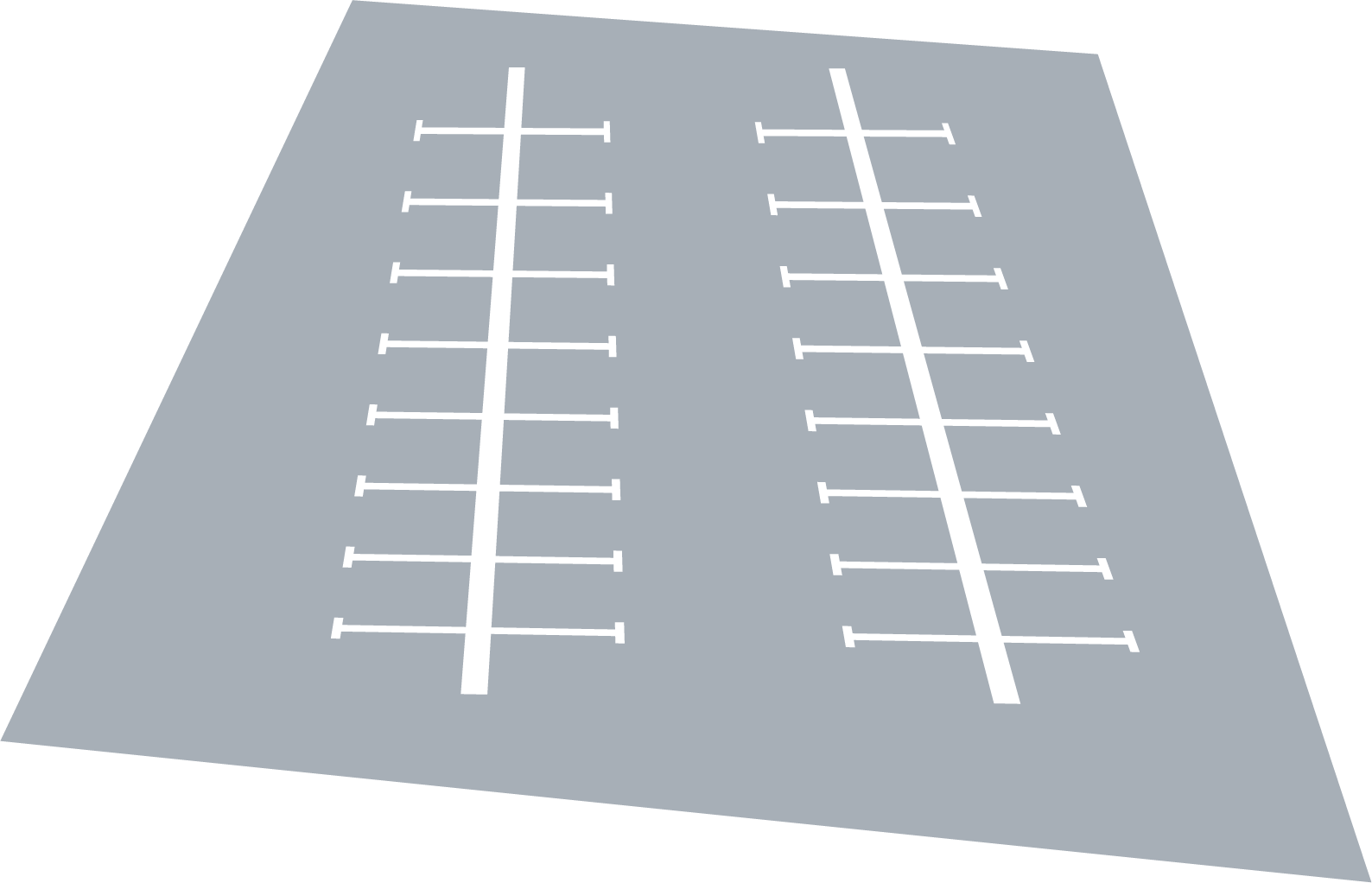 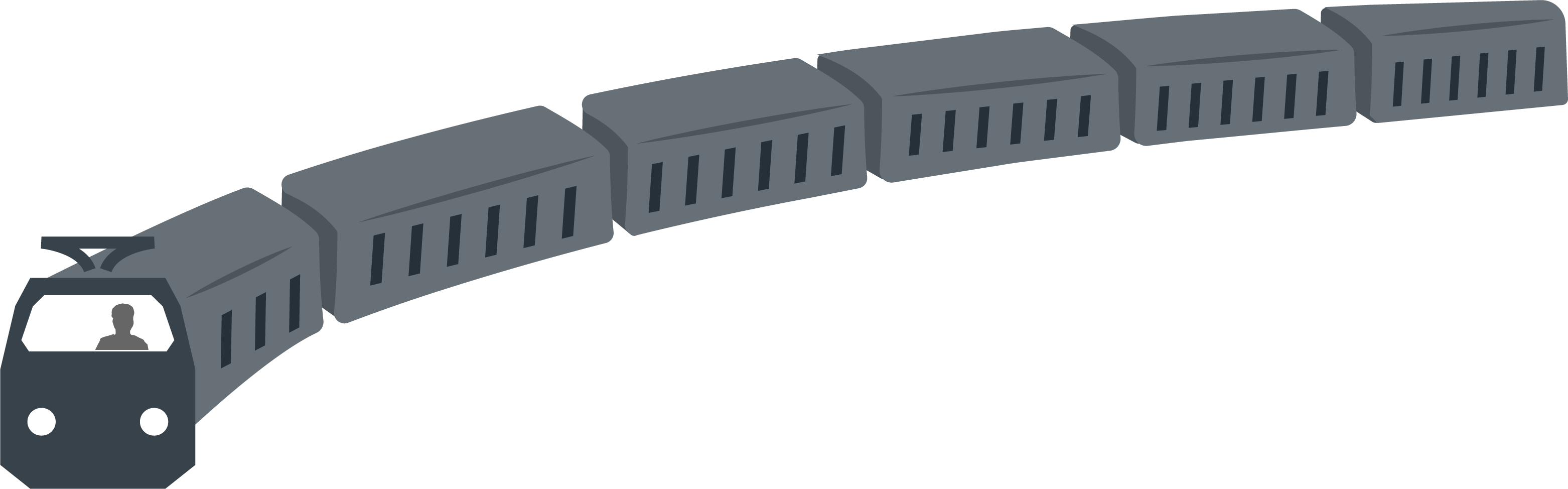 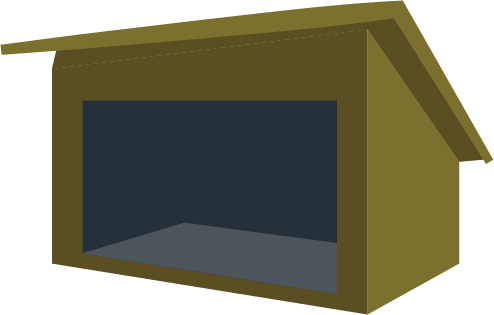 [Speaker Notes: Diverse bilder]
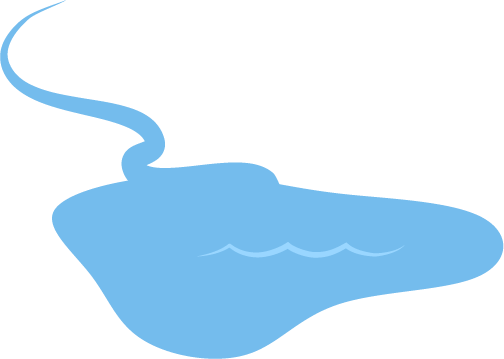 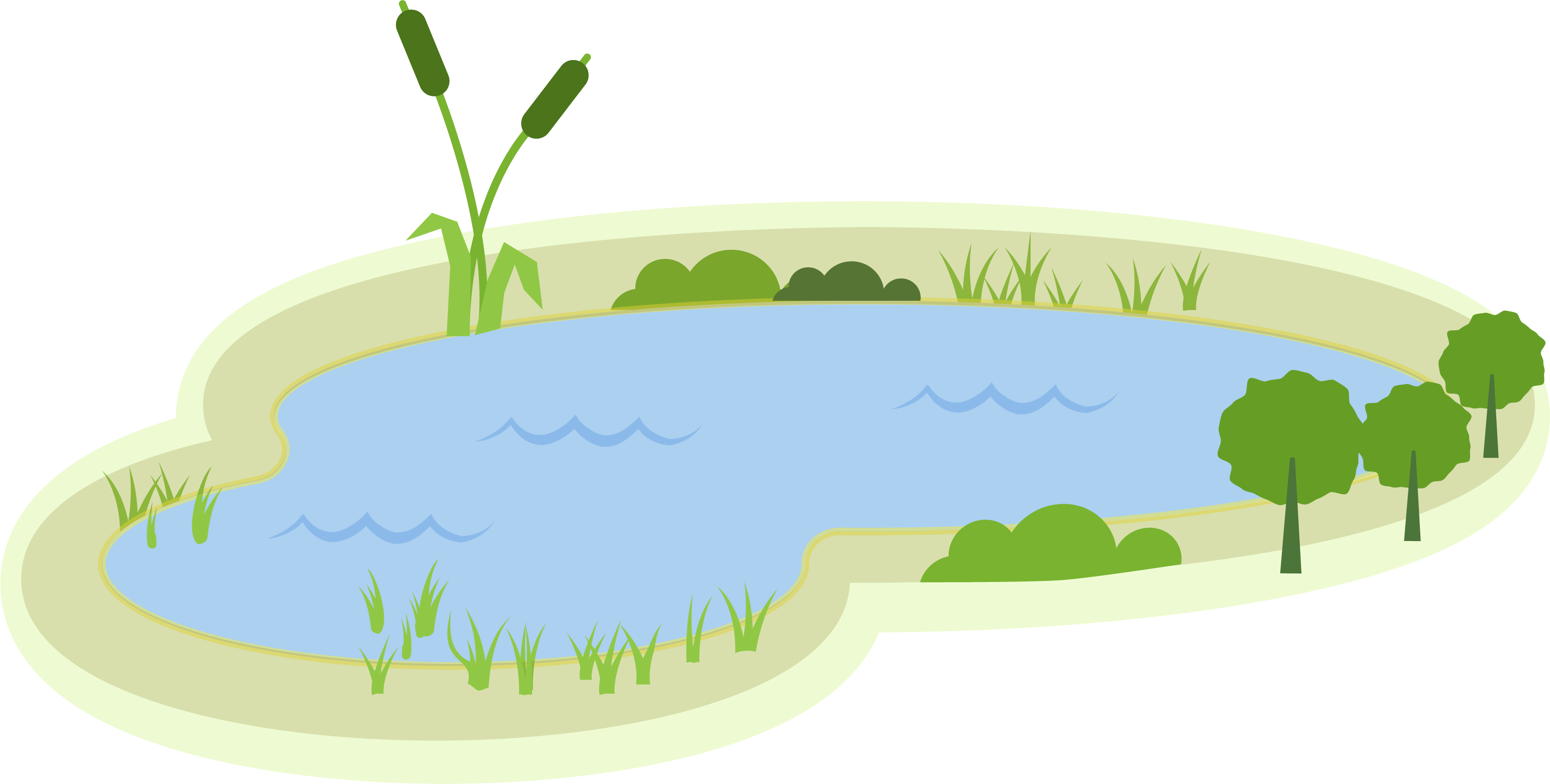 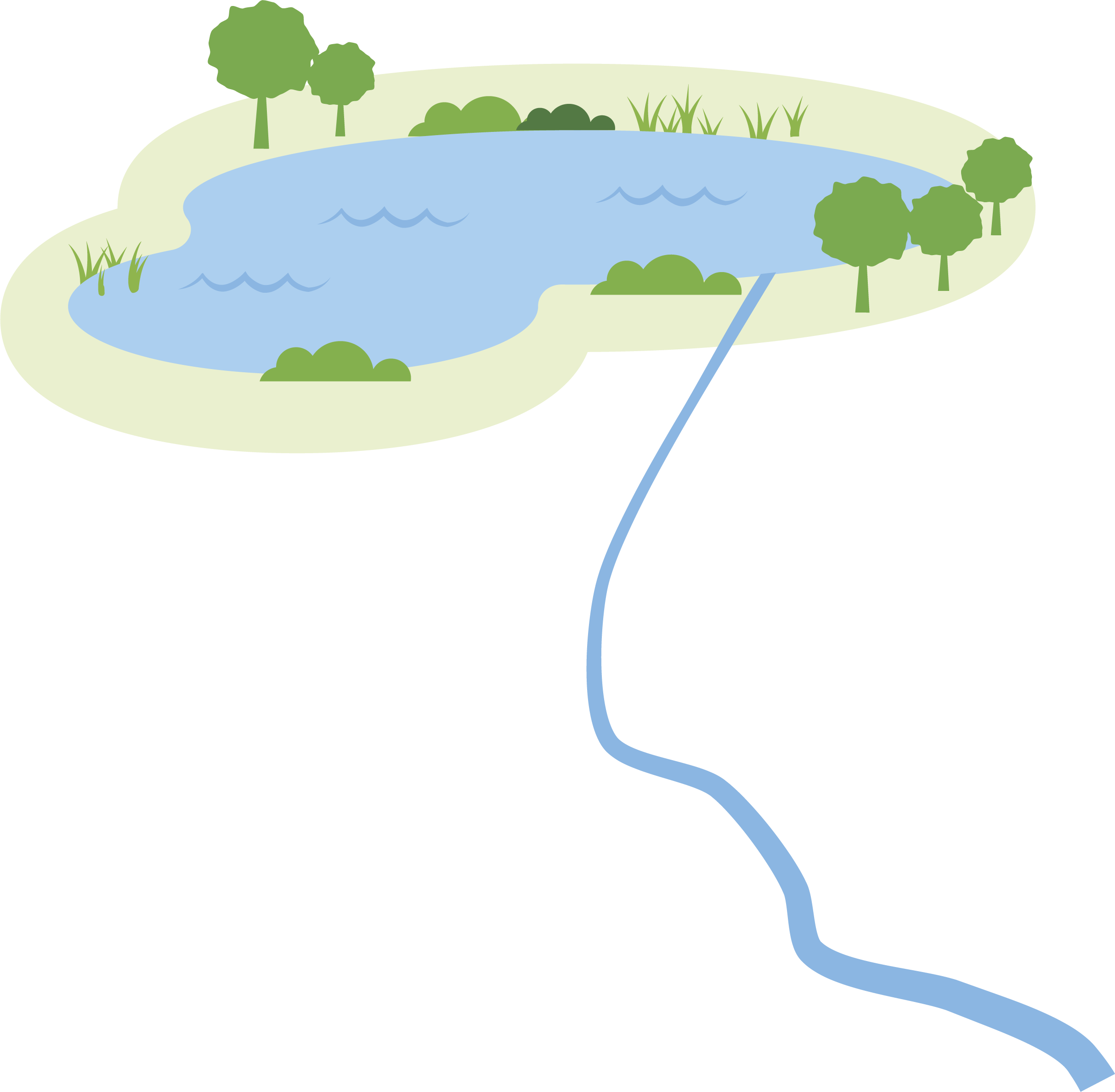 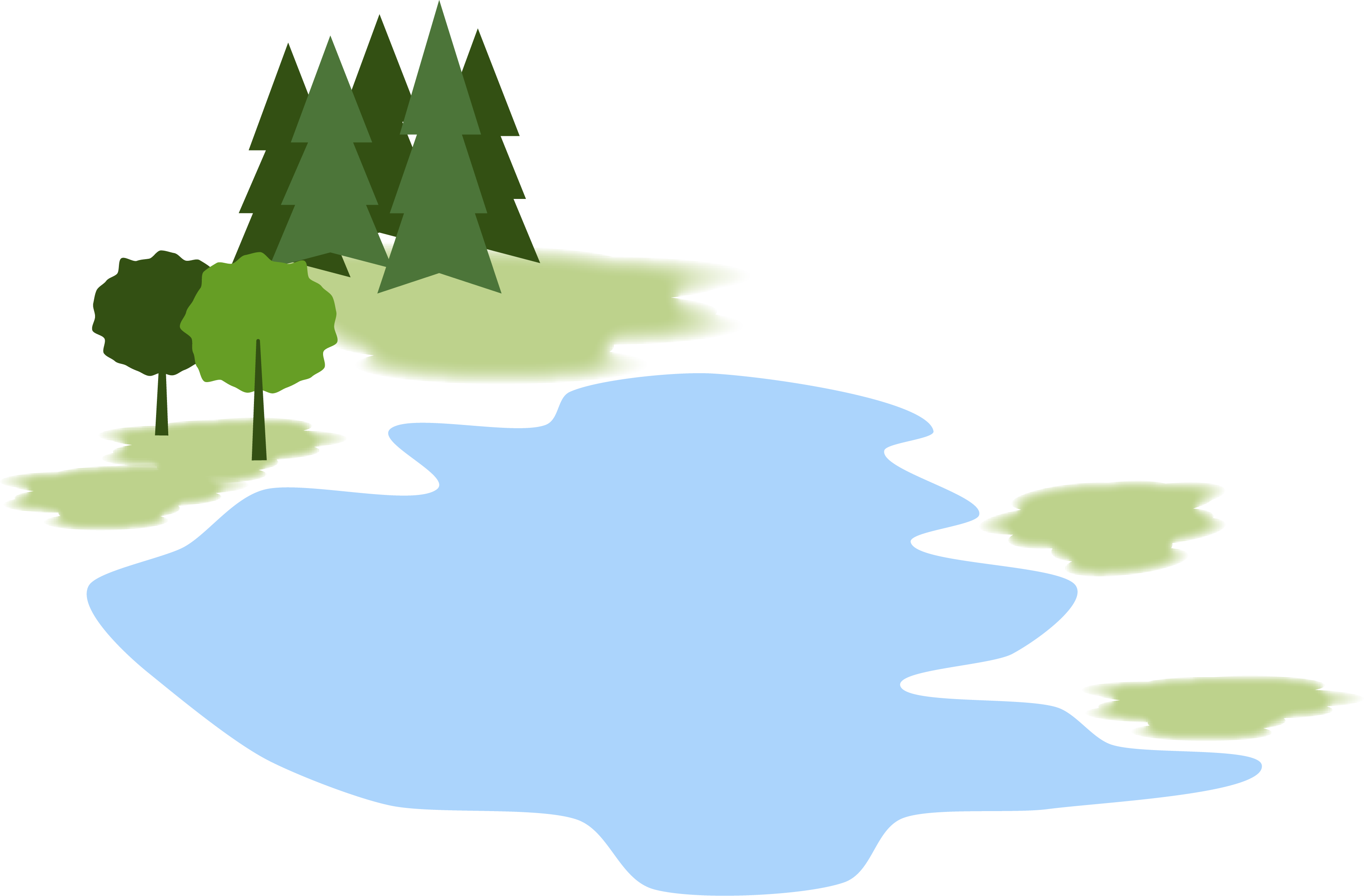 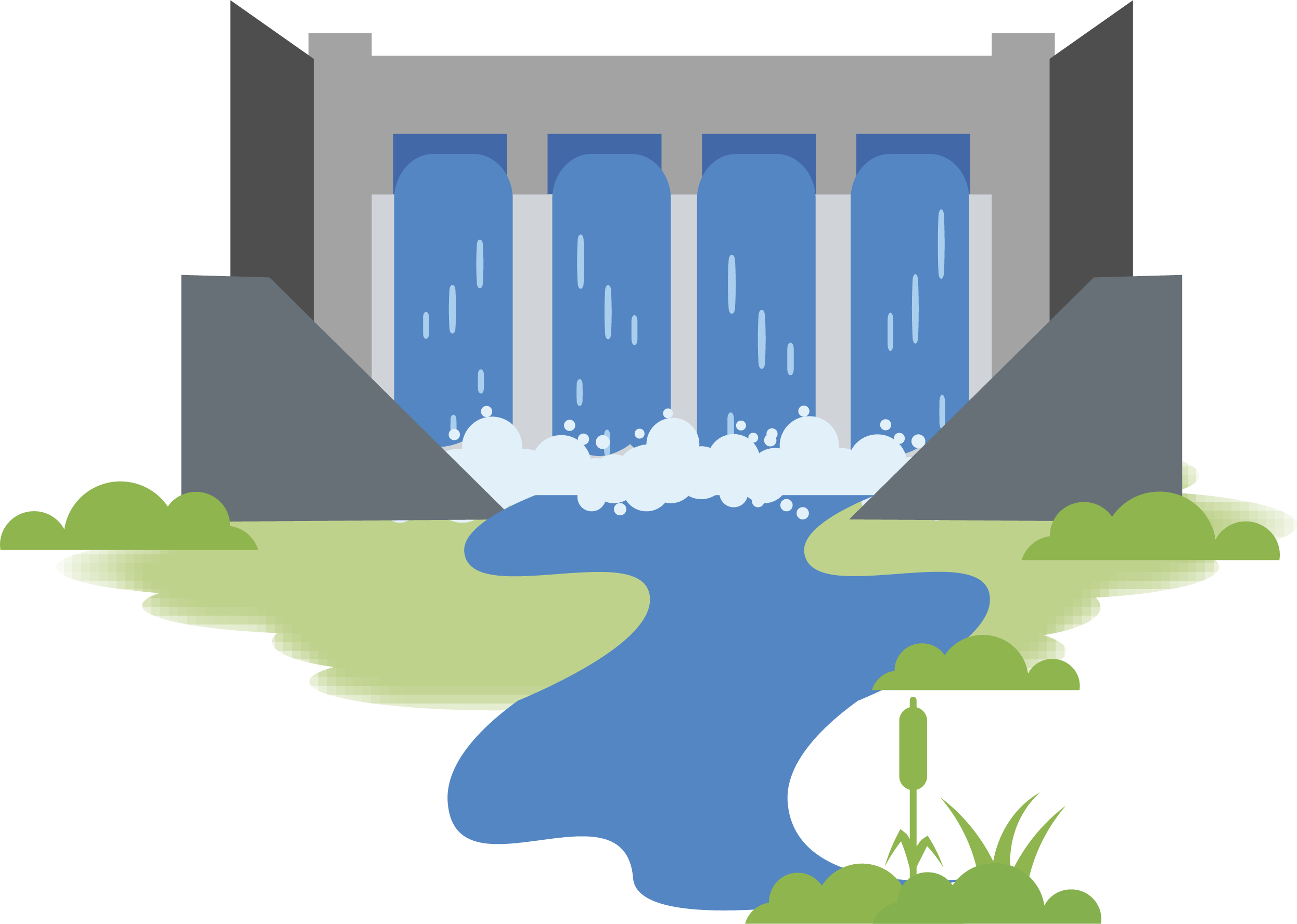 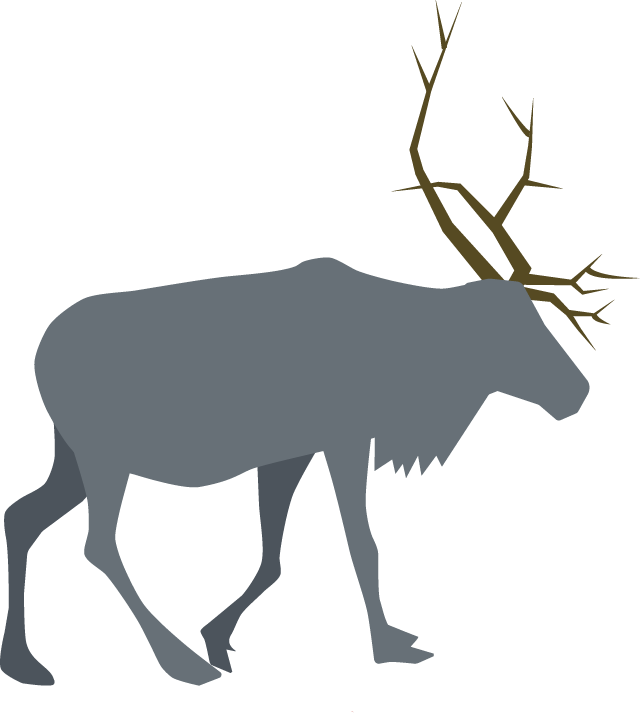 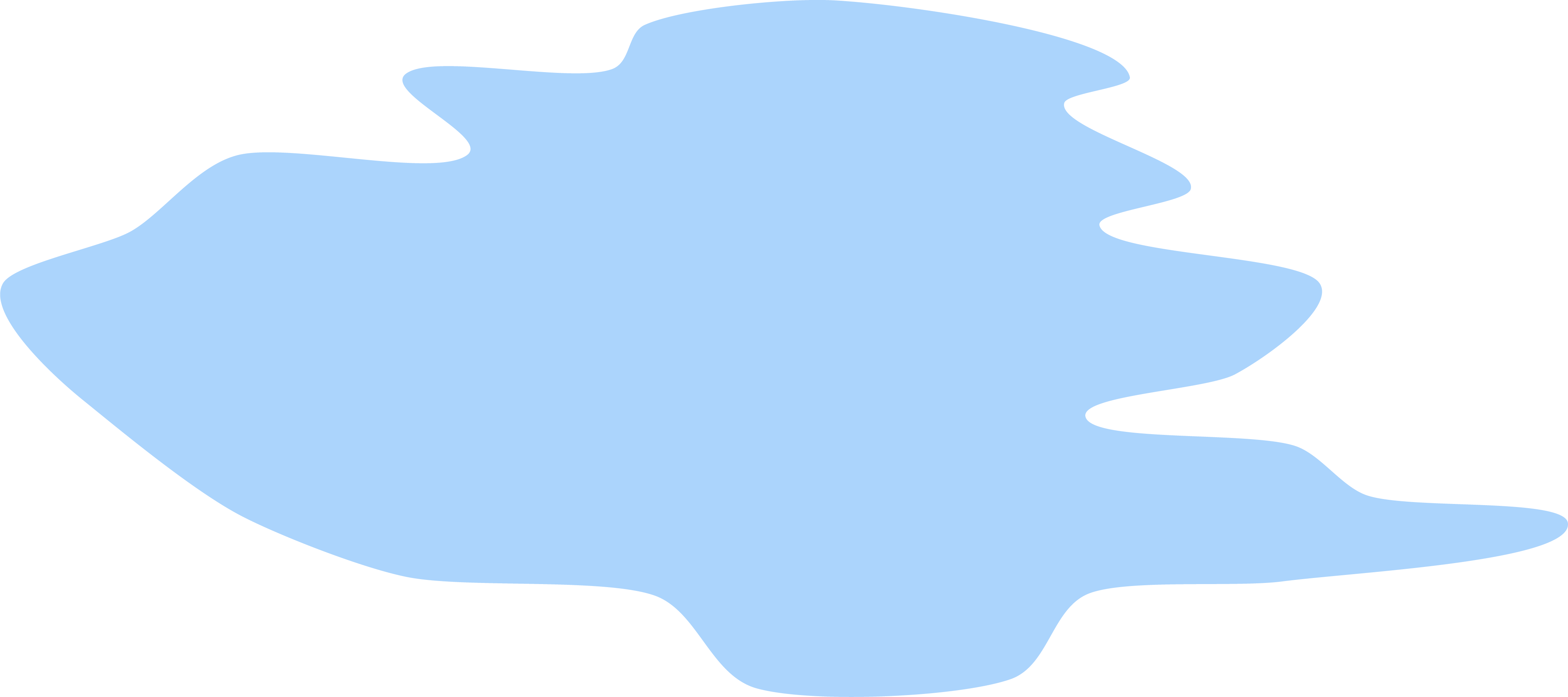 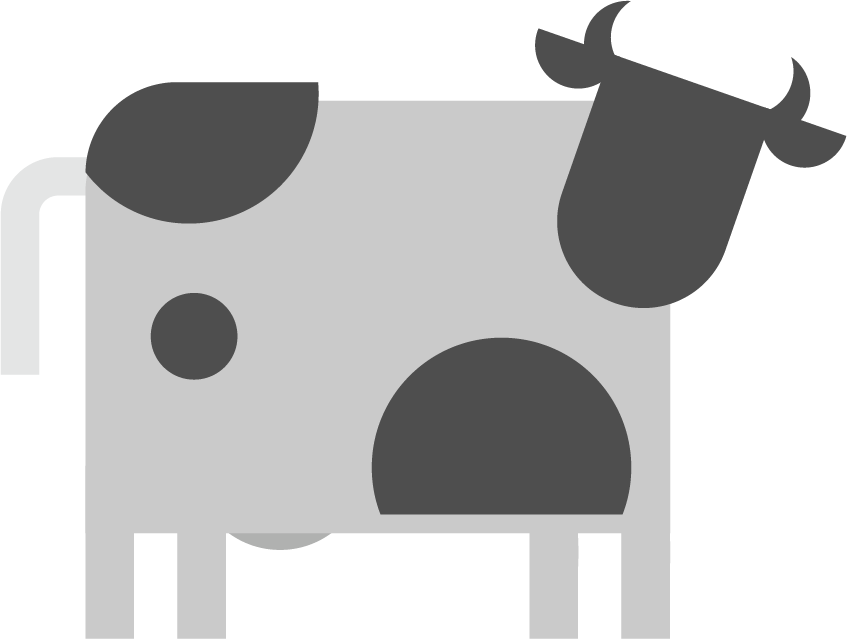 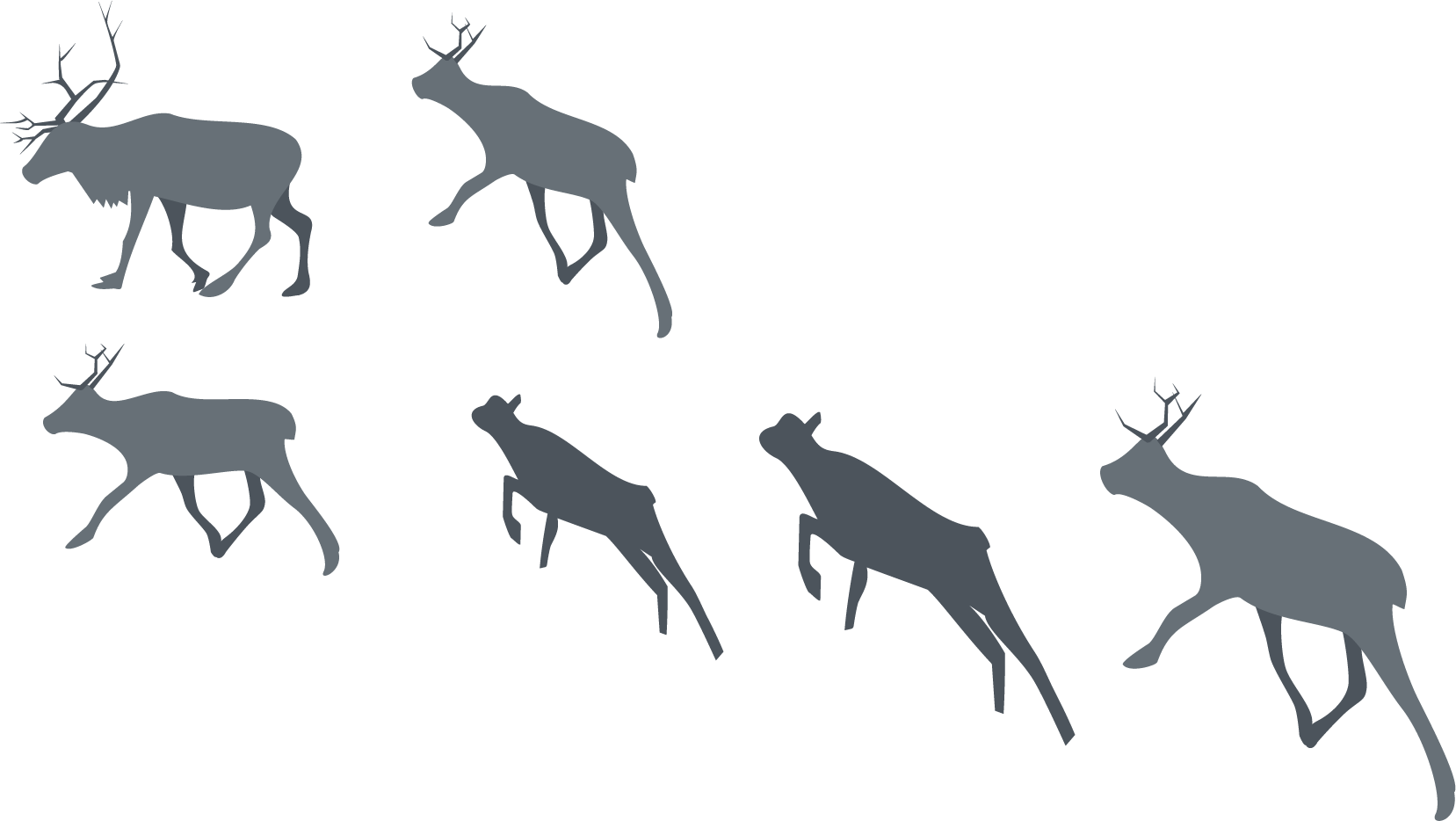 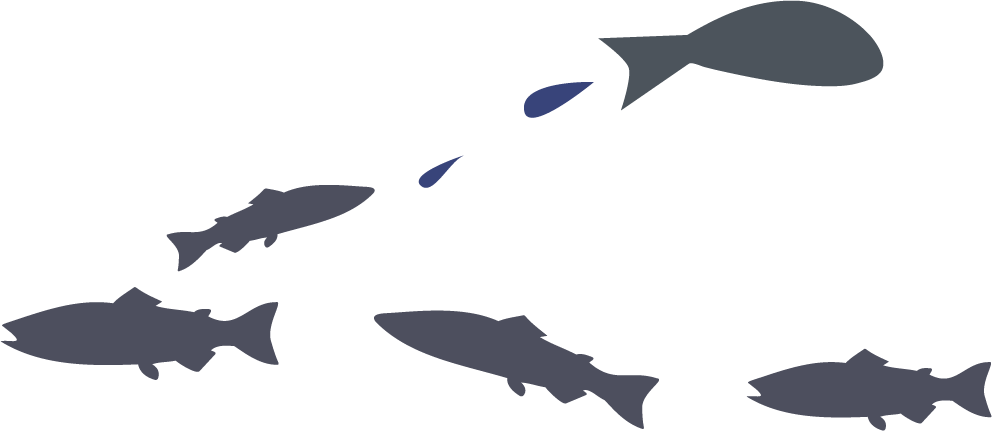 [Speaker Notes: Vattendrag]
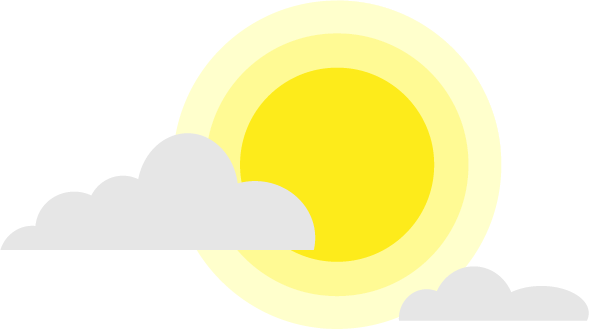 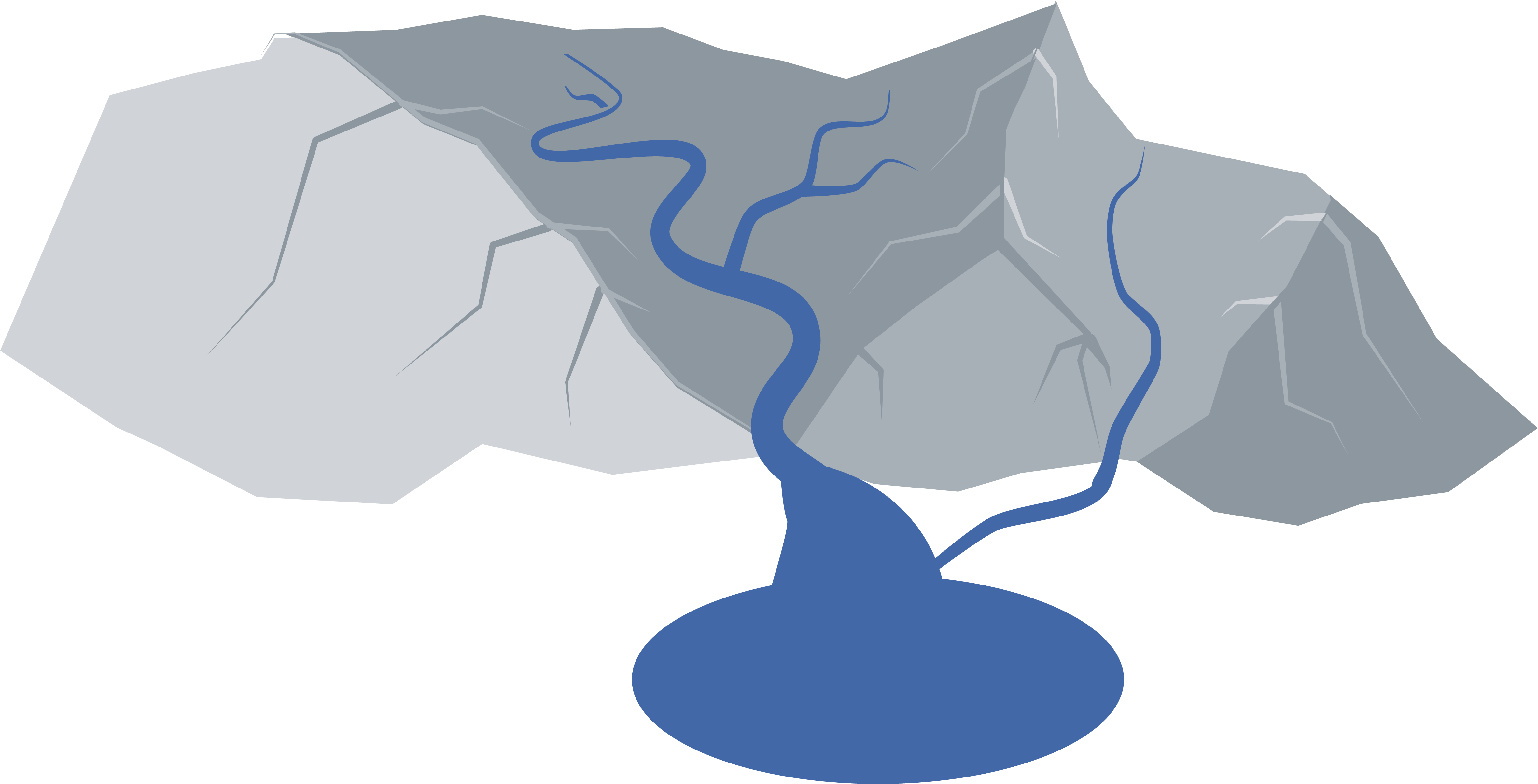 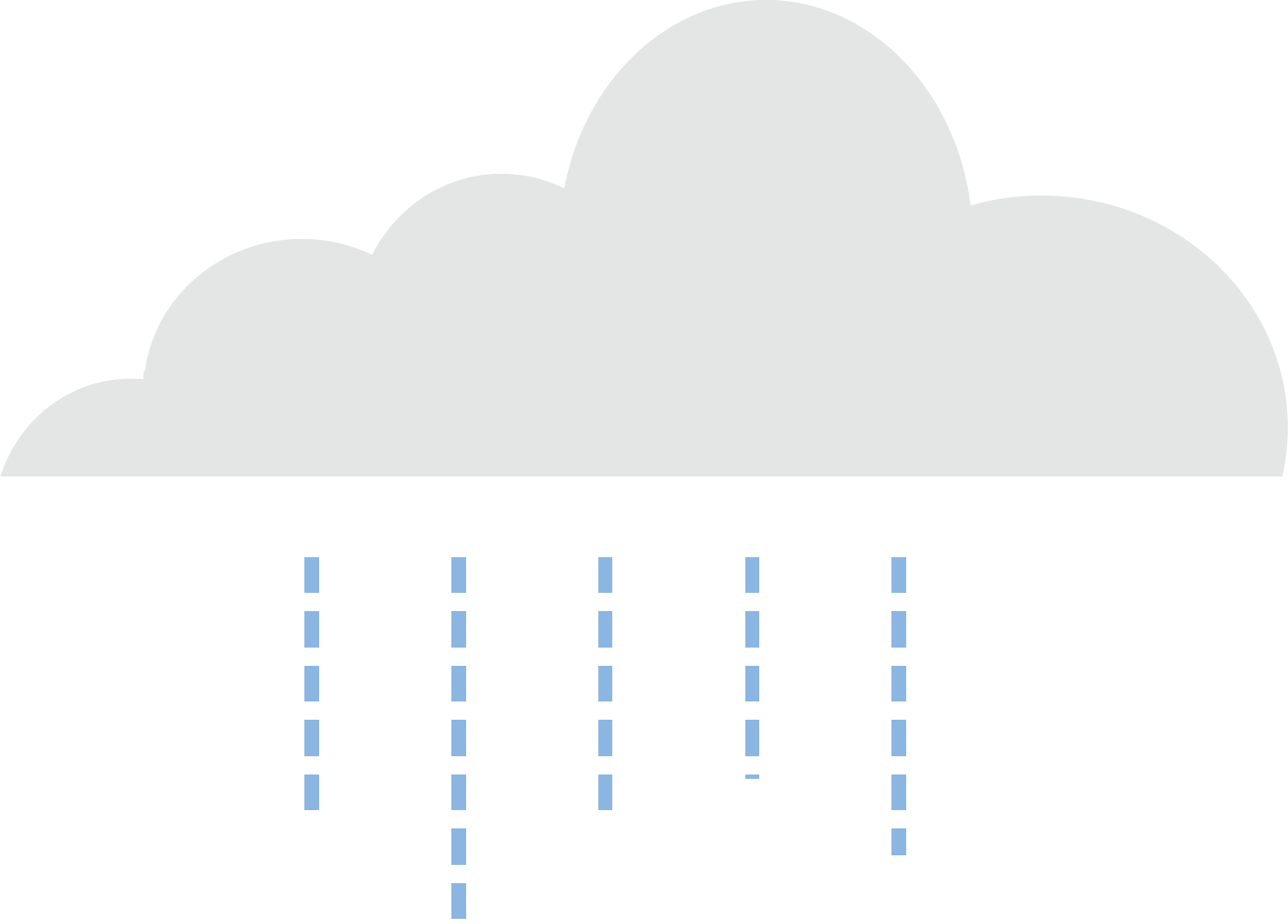 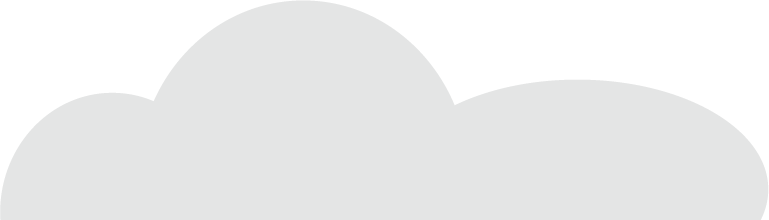 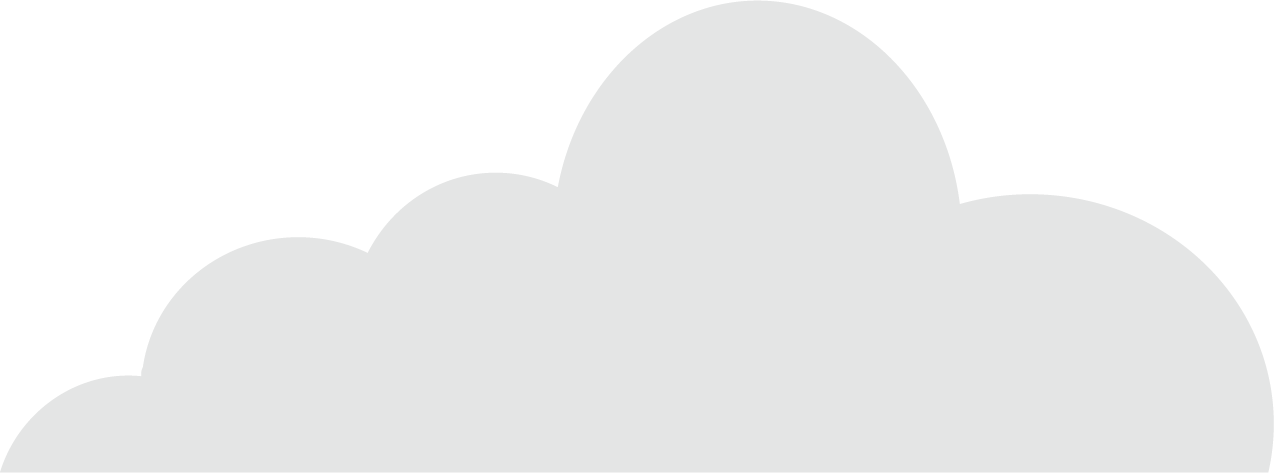 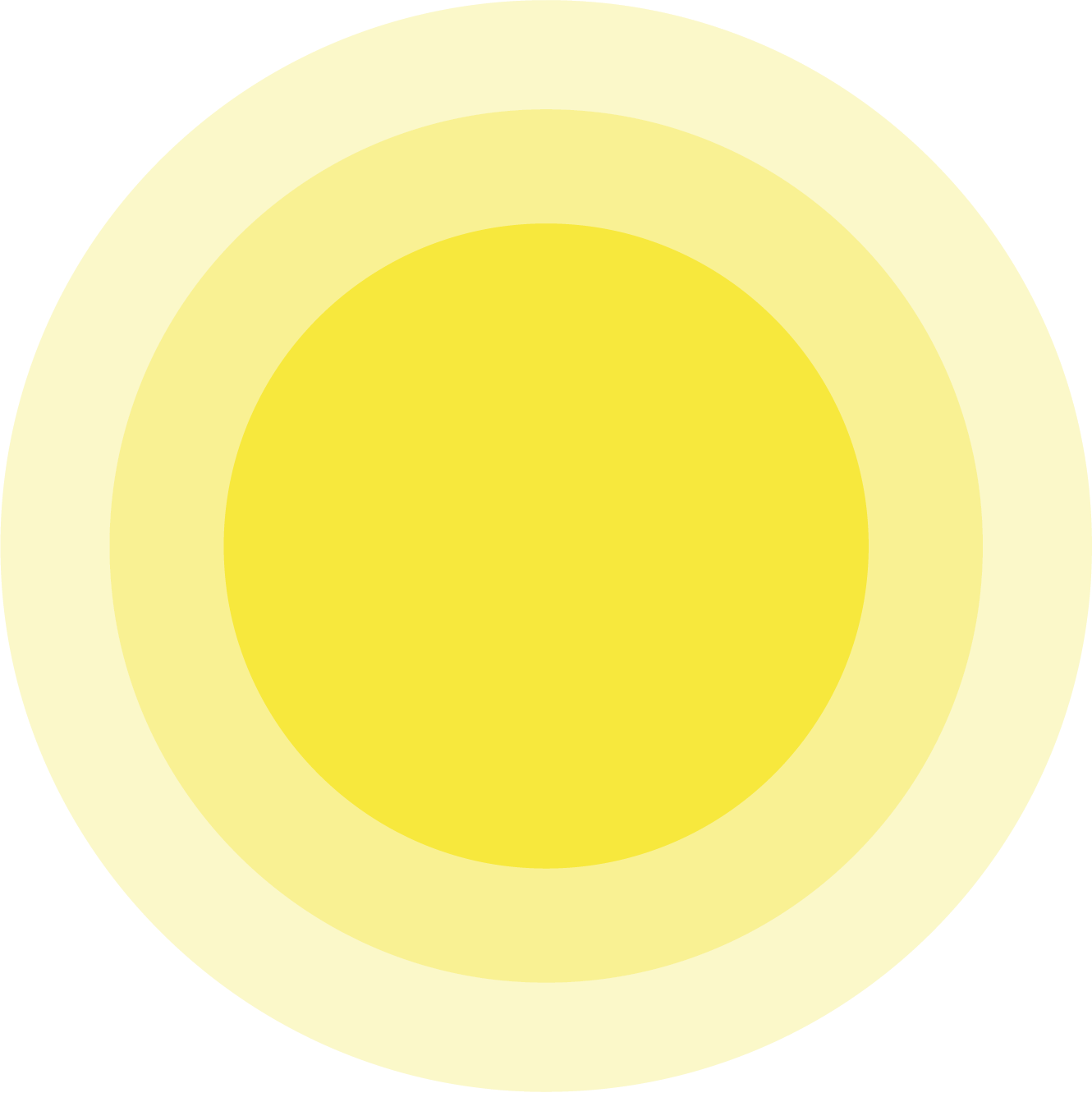